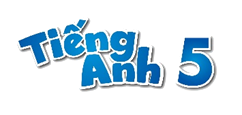 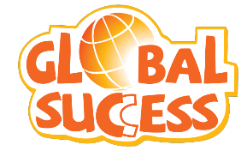 Unit 7
Our favourite school activities
Lesson 1
Part: 1, 2, 3
https://www.facebook.com/msphampowerpoint
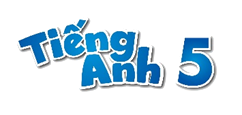 Table of contents
01.
Warm-up and review
02.
Look, listen and repeat.
03.
Listen, point and say.
Let’s talk.
04.
05.
Fun corner and wrap-up
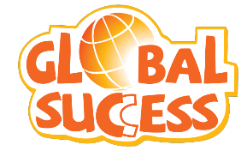 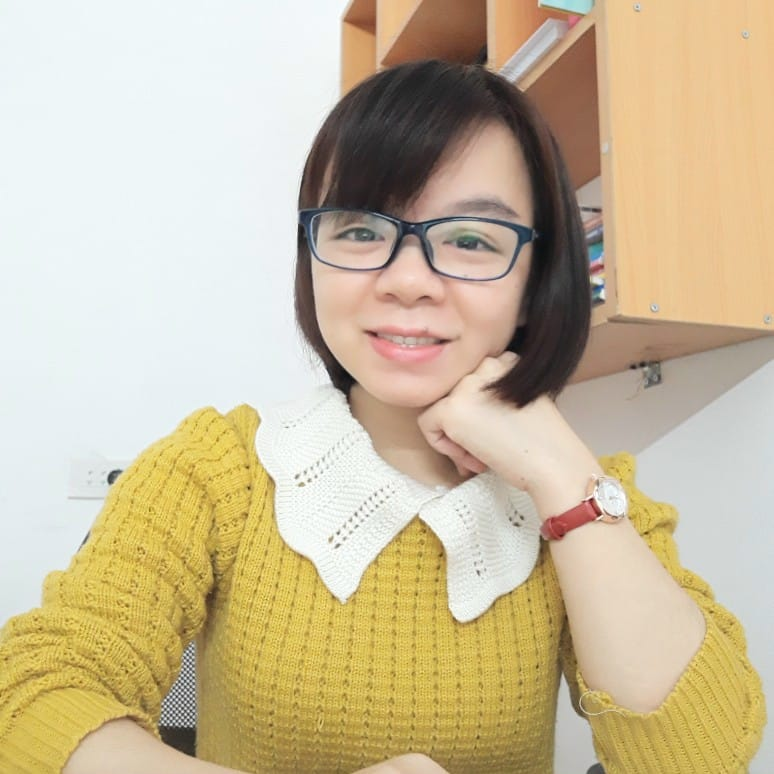 MsPham 
0936082789
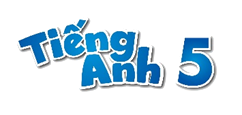 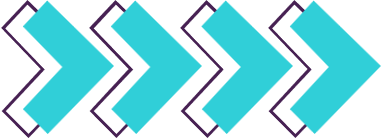 Warm-up 
and review
1
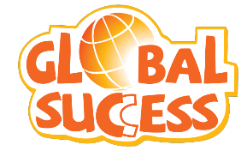 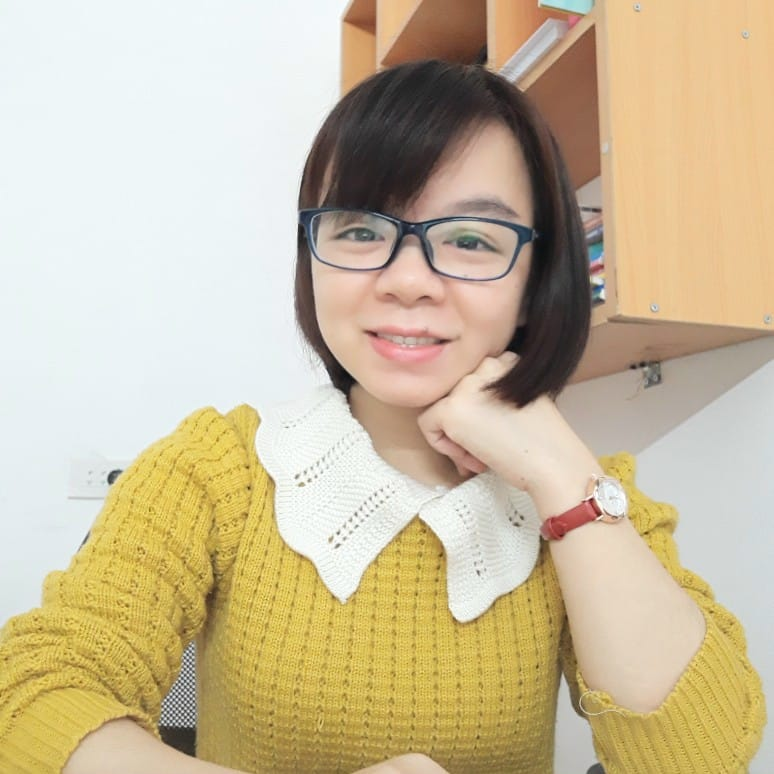 MsPham 
0936082789
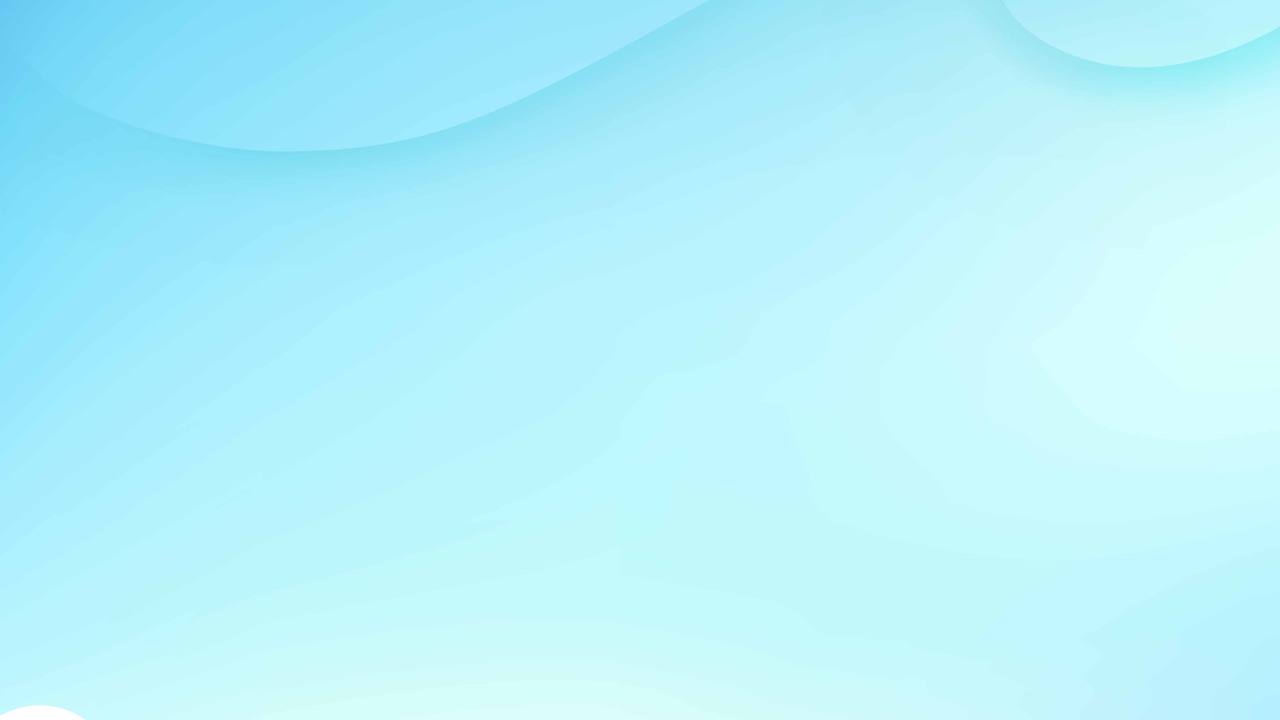 HATCHING EGGS
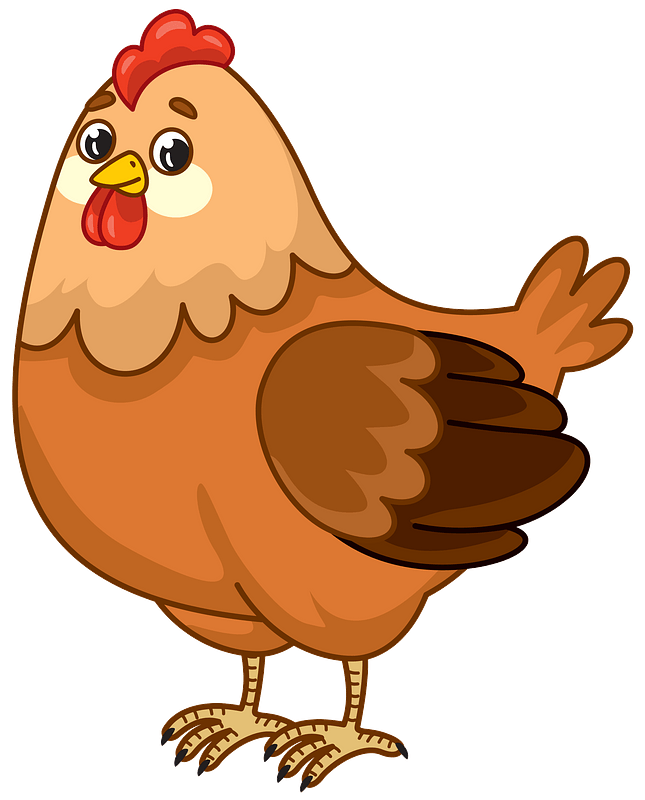 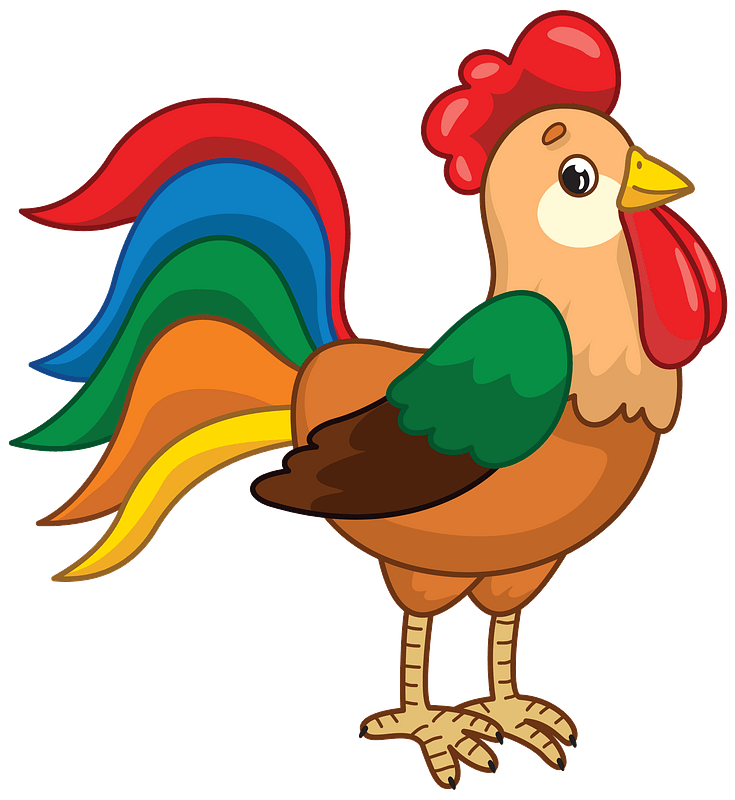 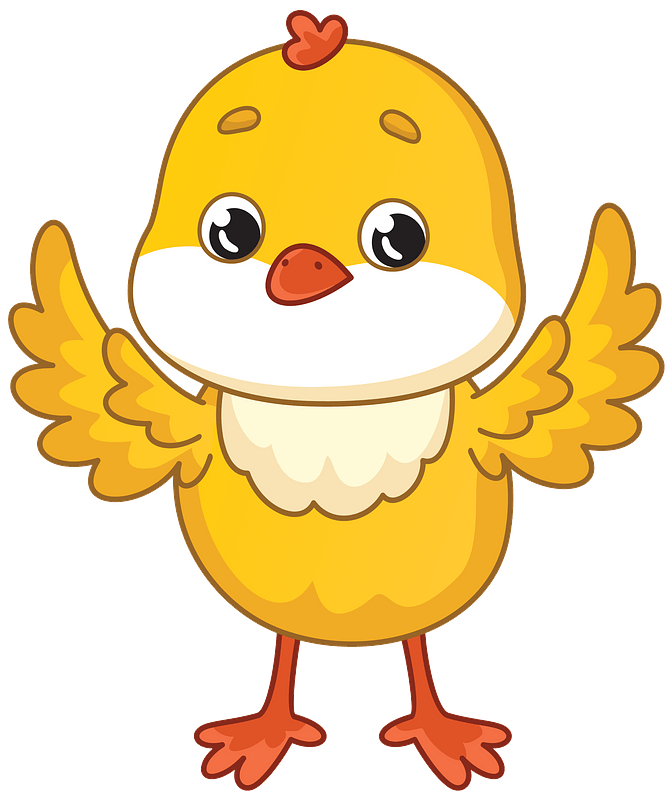 MsPham
0936082789
Start
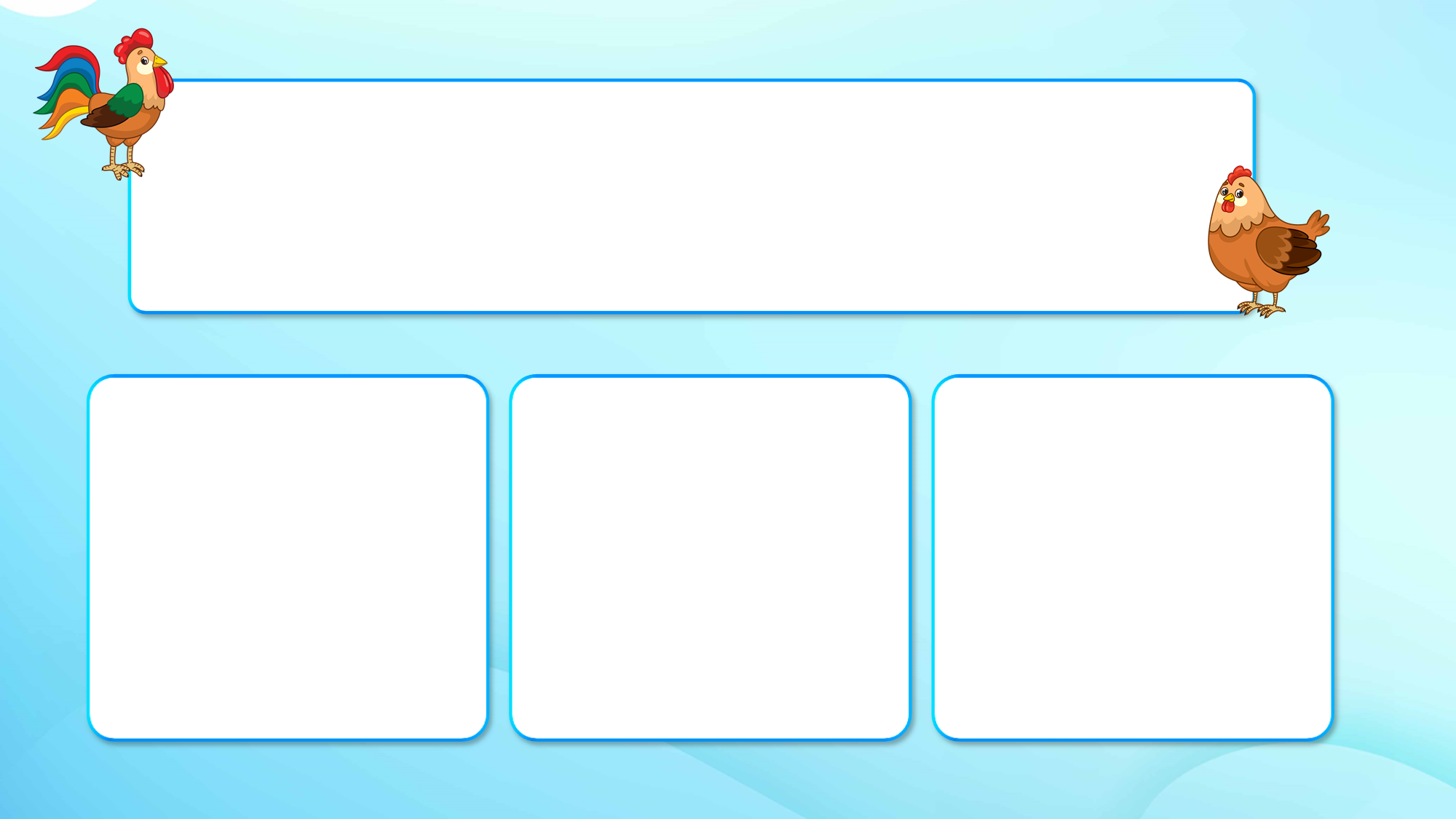 Choose the best option.
What’s your favourite subject?
It’s maths.
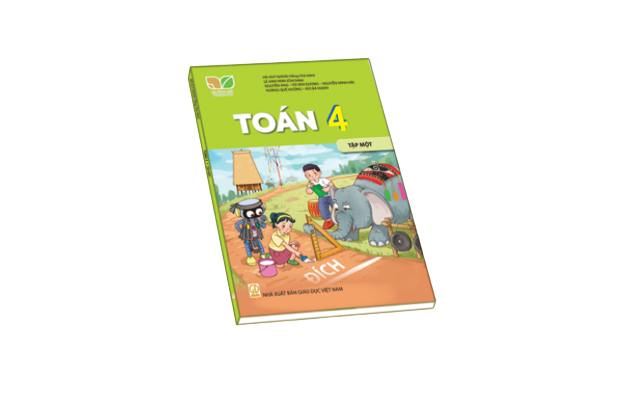 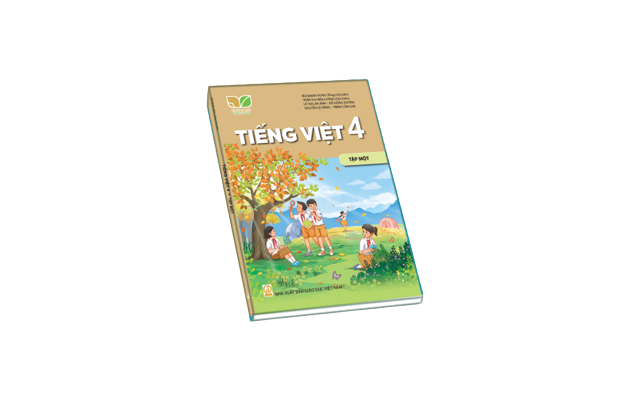 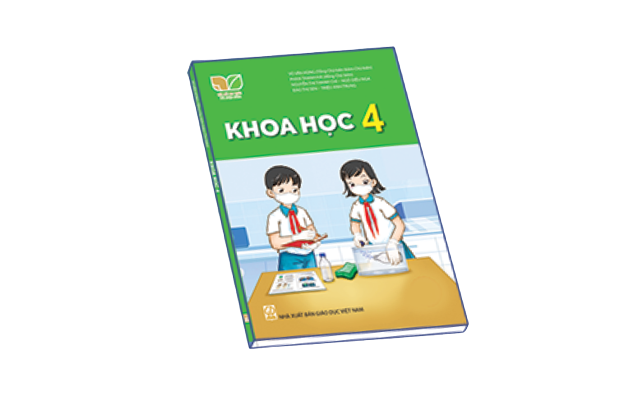 A
B
C
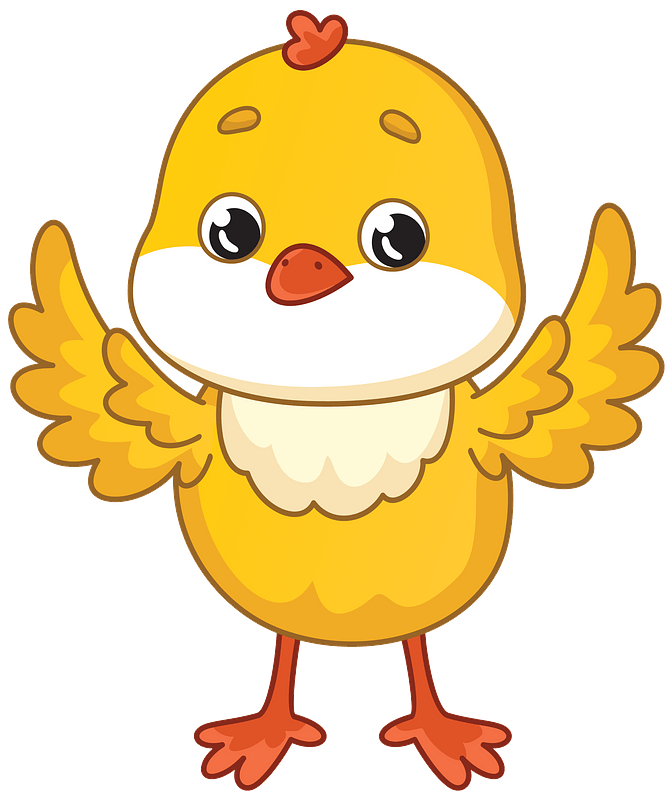 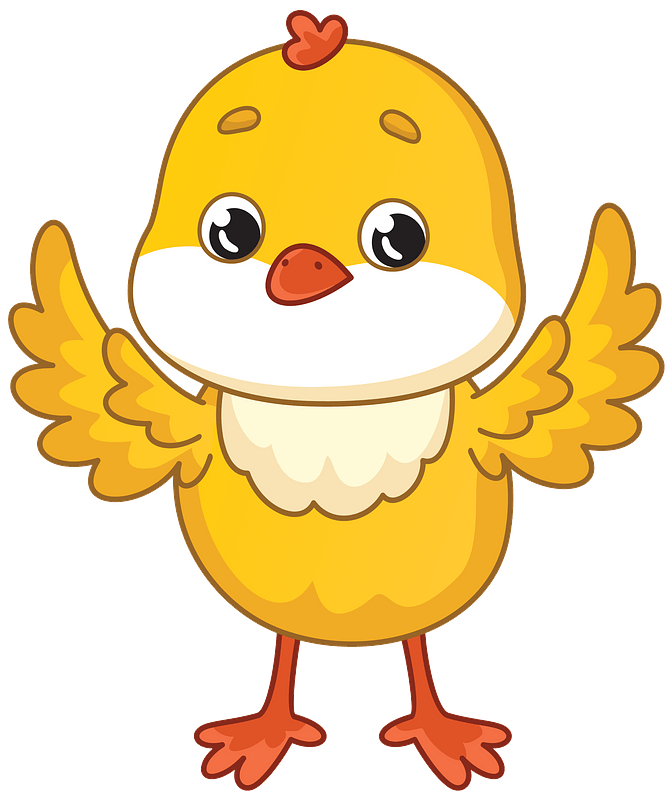 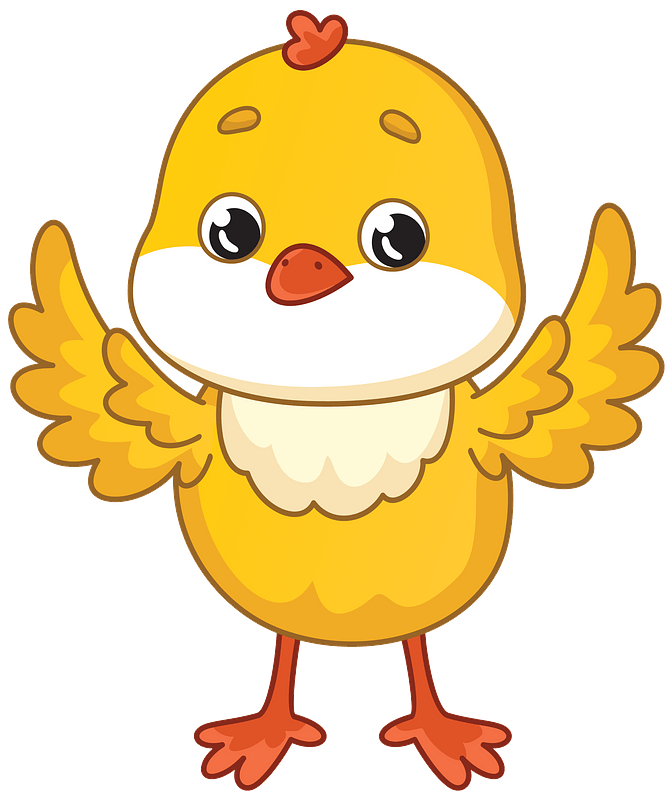 Next
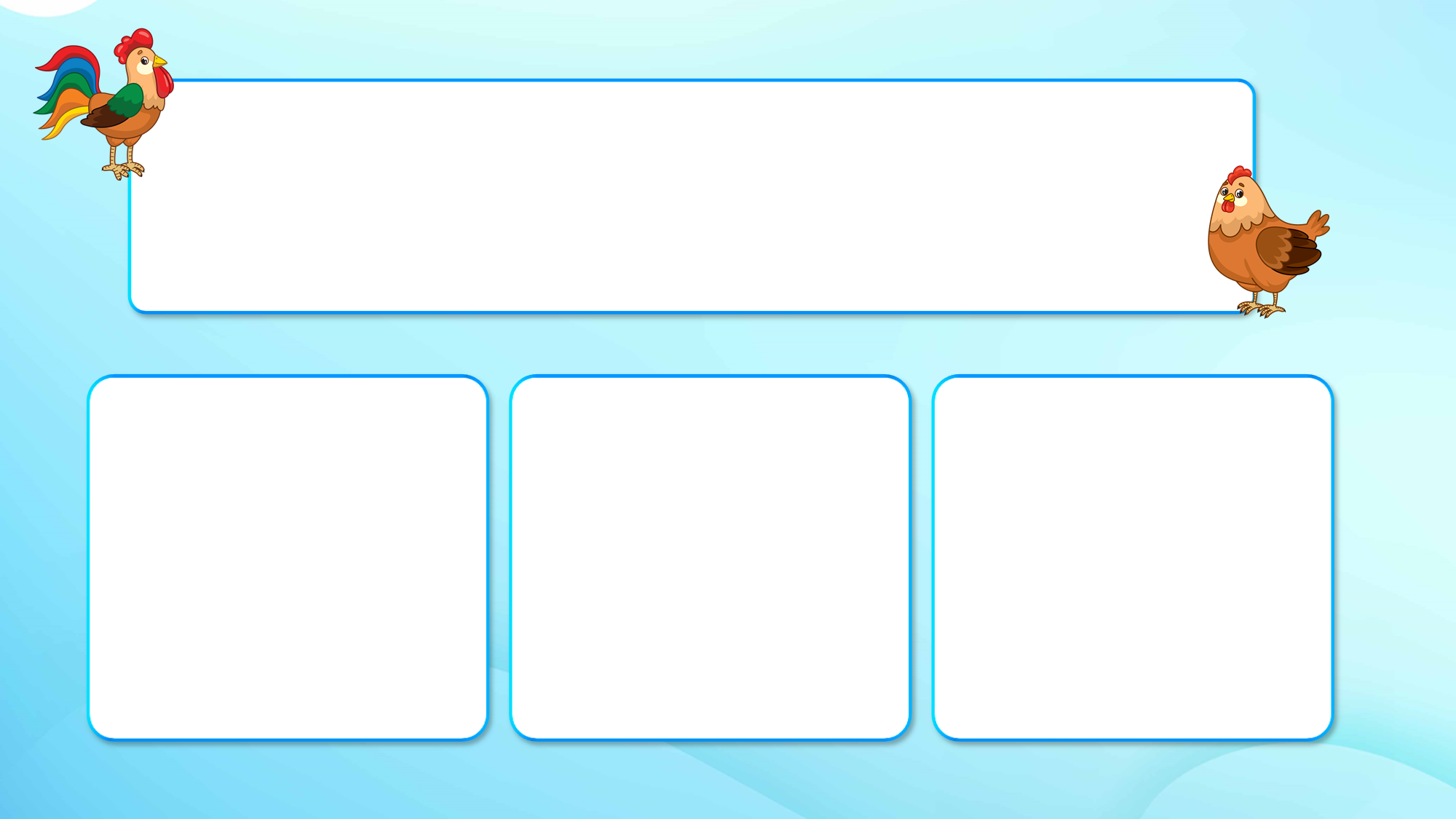 Choose the best option.
What do you like doing?
I like drawing.
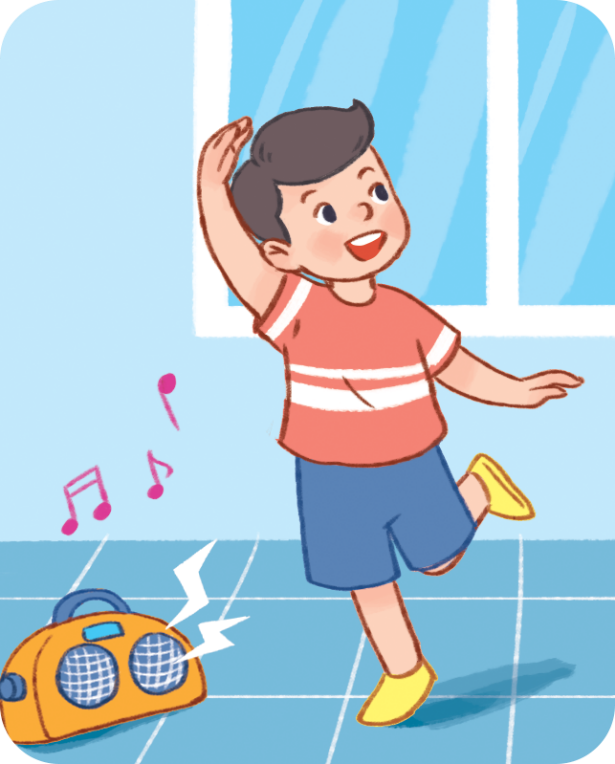 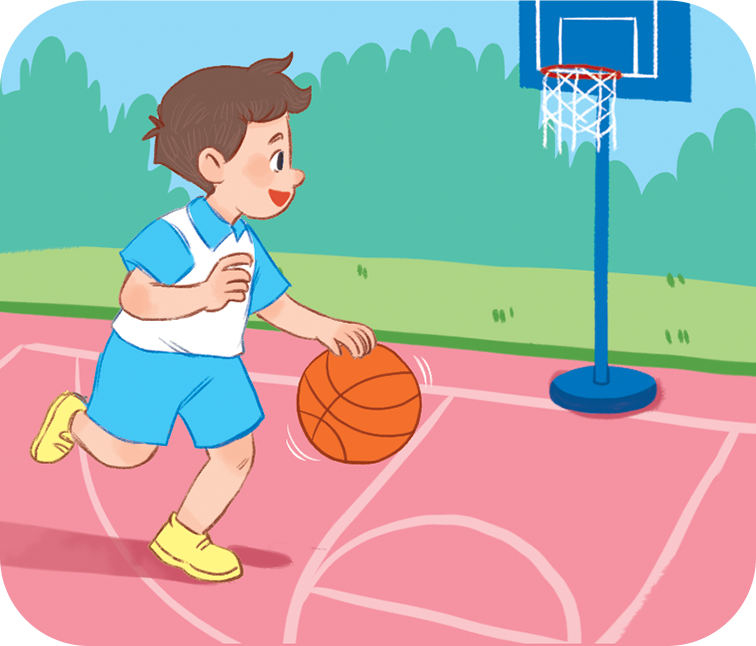 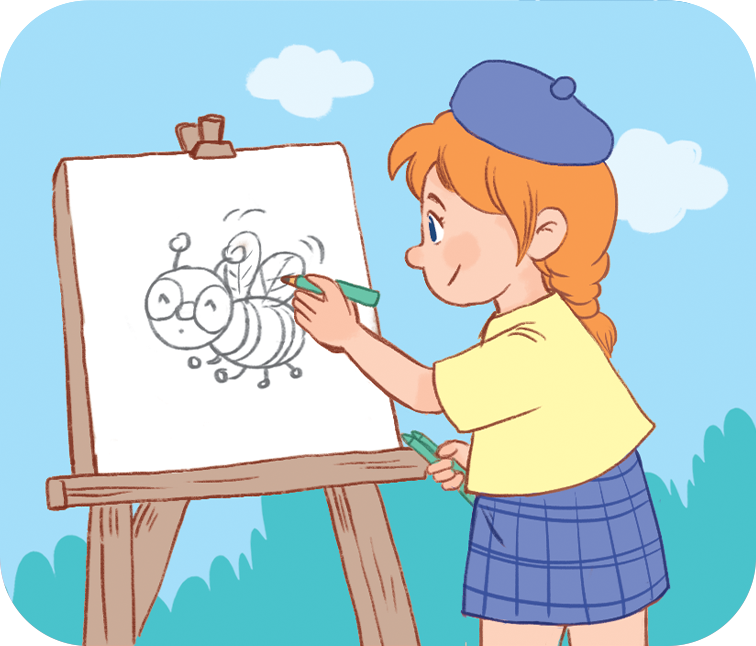 A
B
C
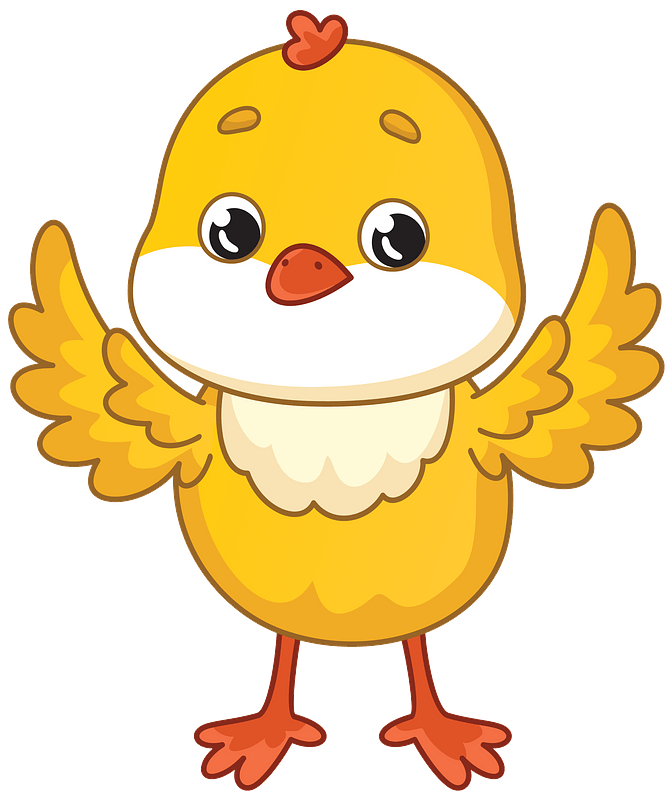 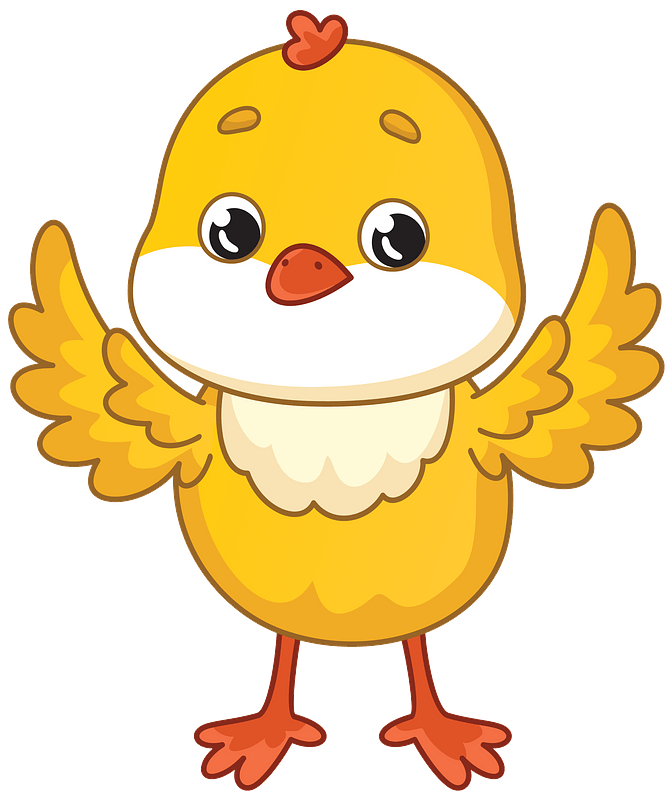 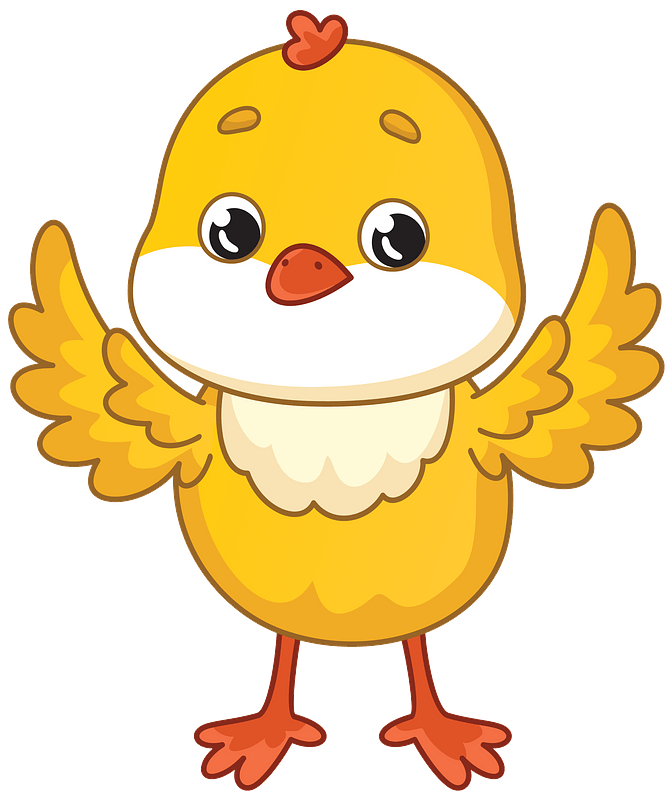 Next
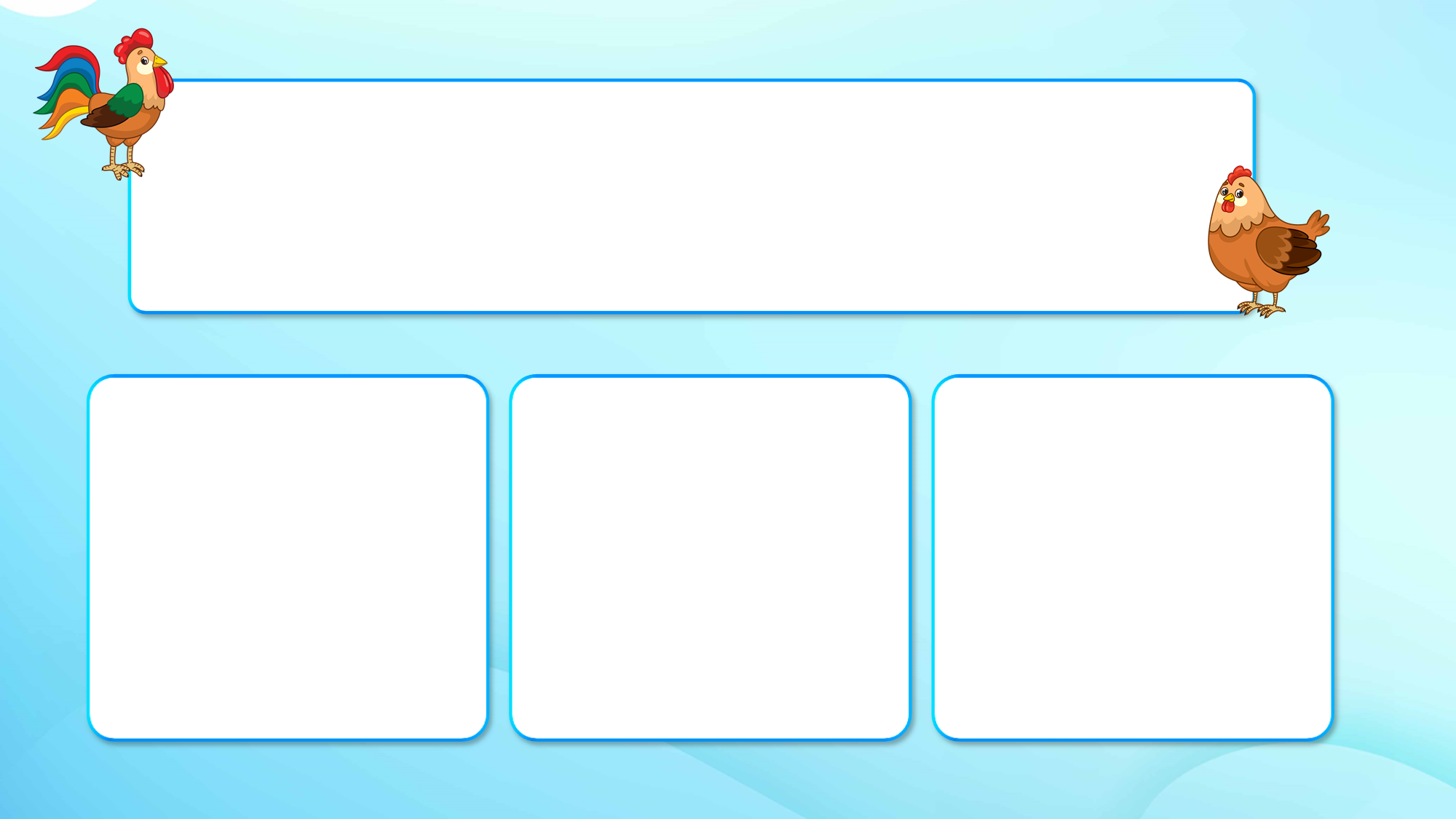 Choose the best option.
What is her hobby?
She likes reading books.
MsPham-0936082789
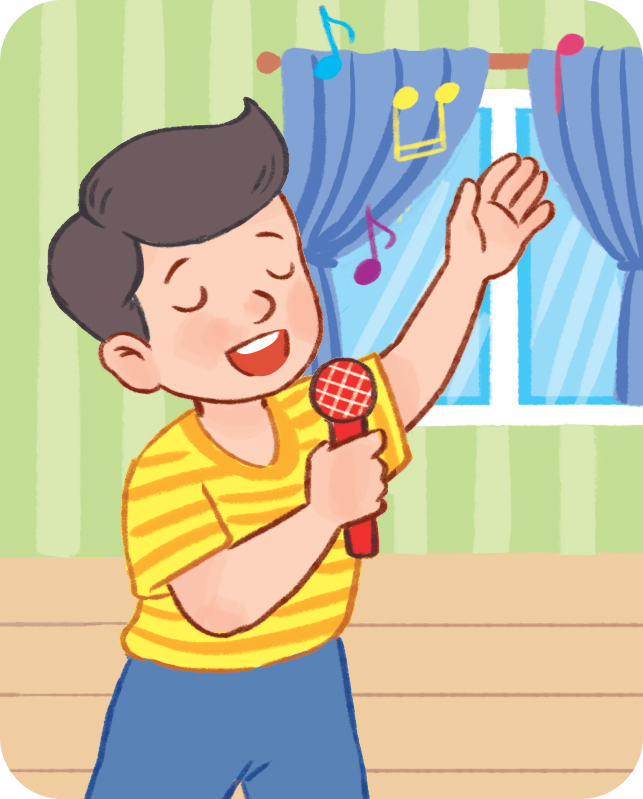 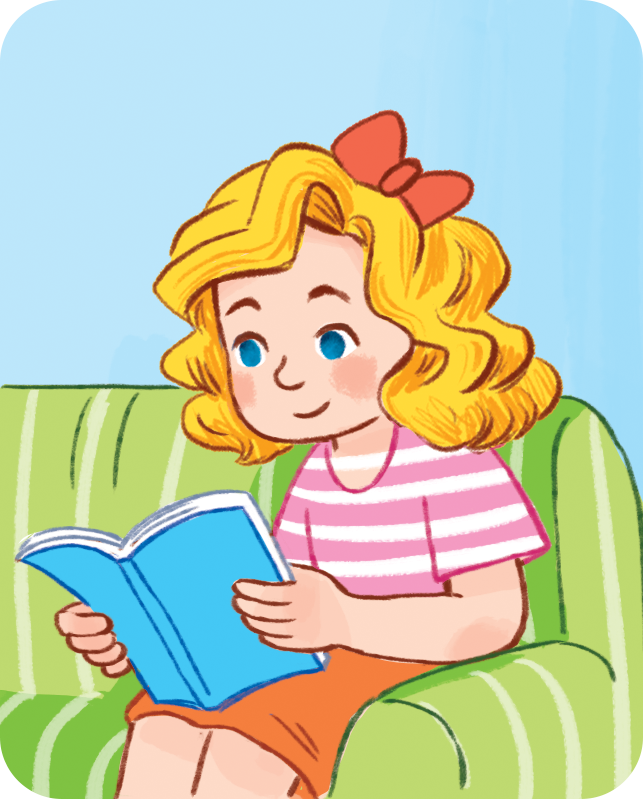 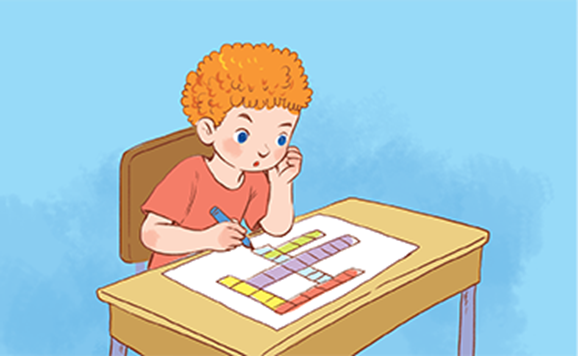 A
B
C
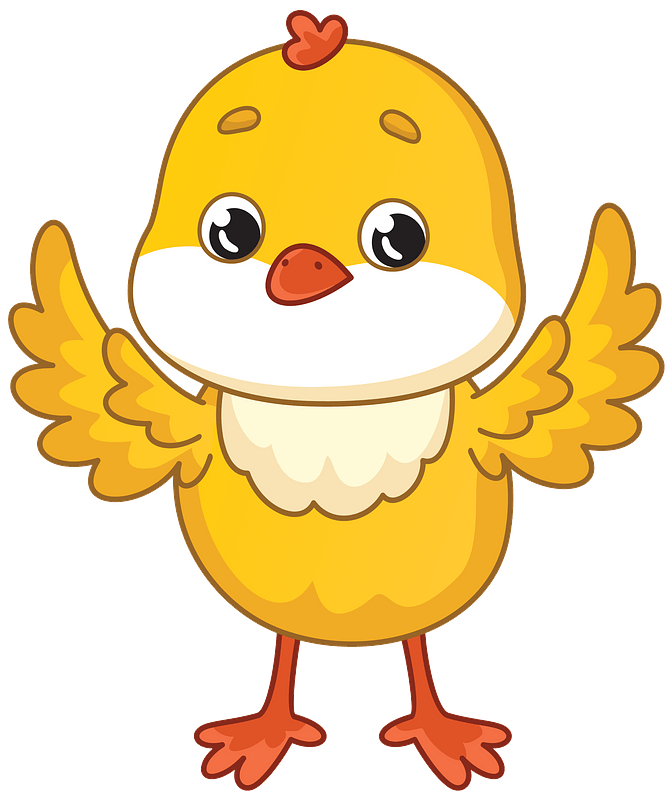 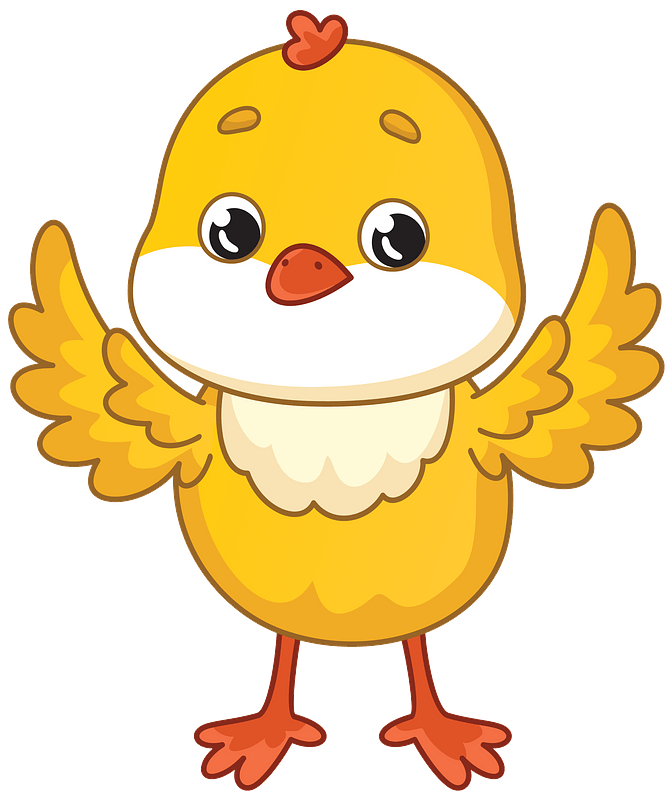 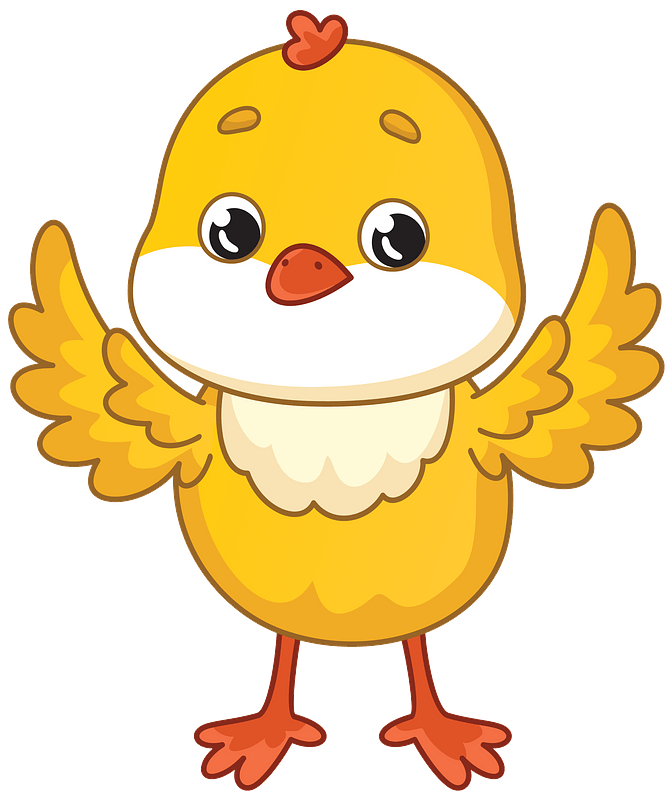 Next
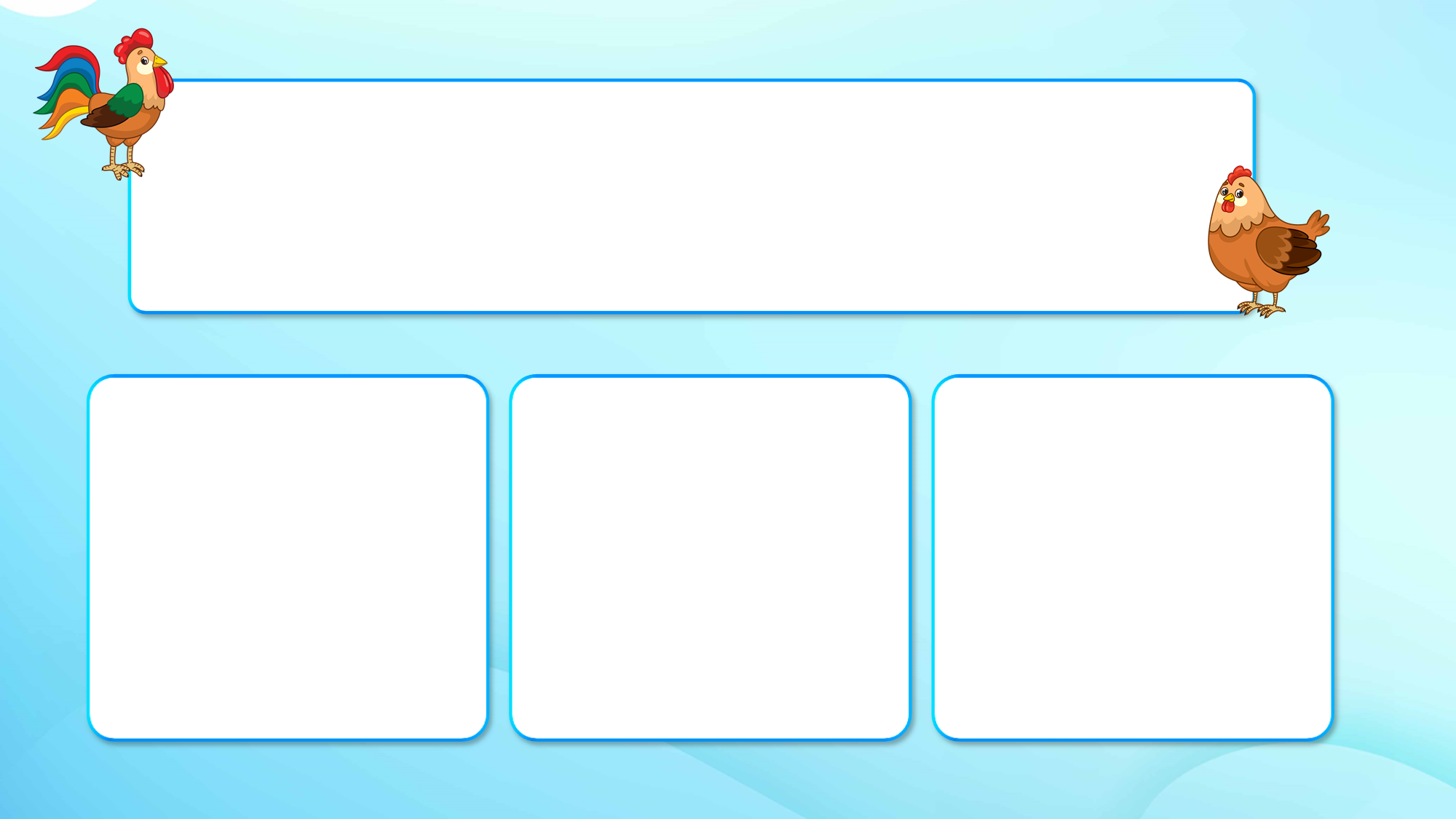 Choose the best option.
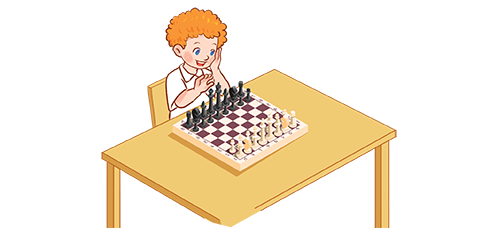 What is his hobby?
He likes __________.
A
B
C
playing 
chess
playing volleyball
doing
word puzzles
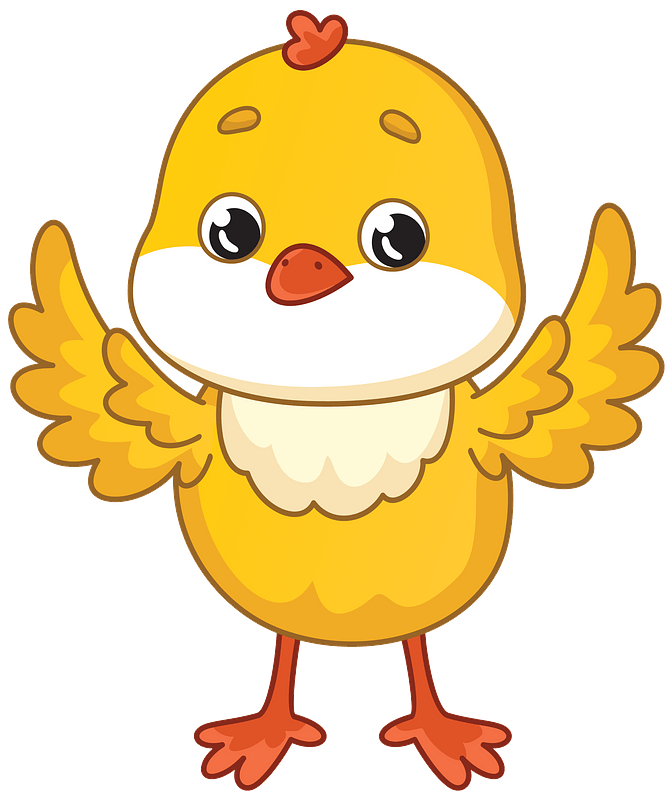 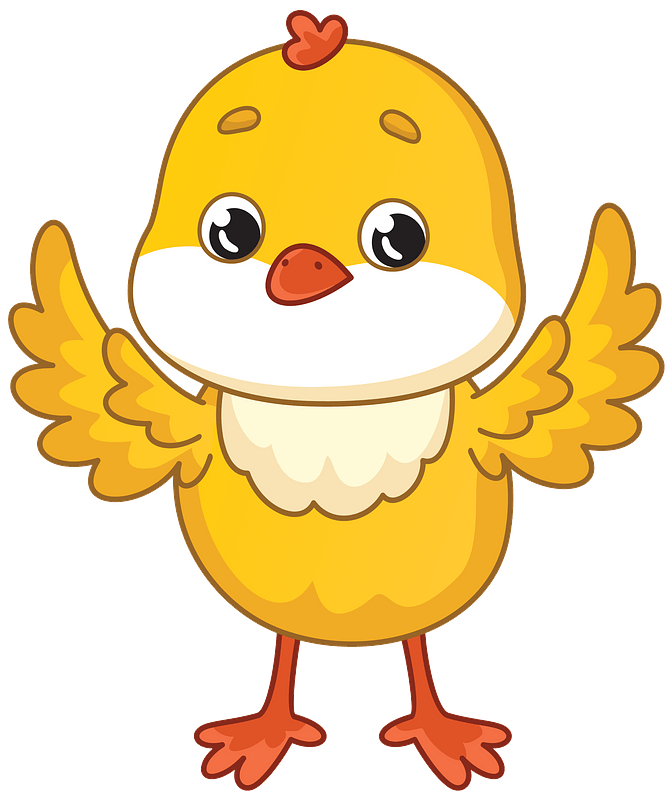 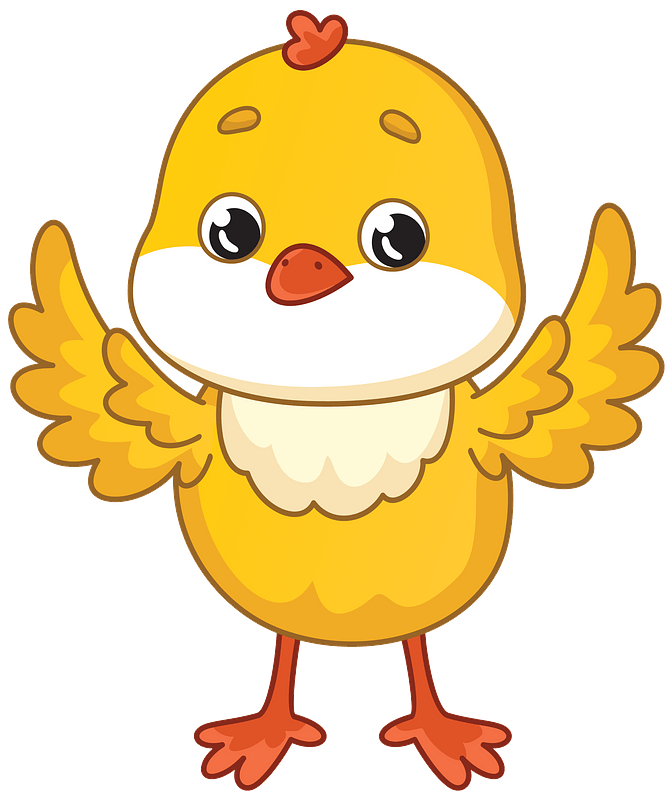 Next
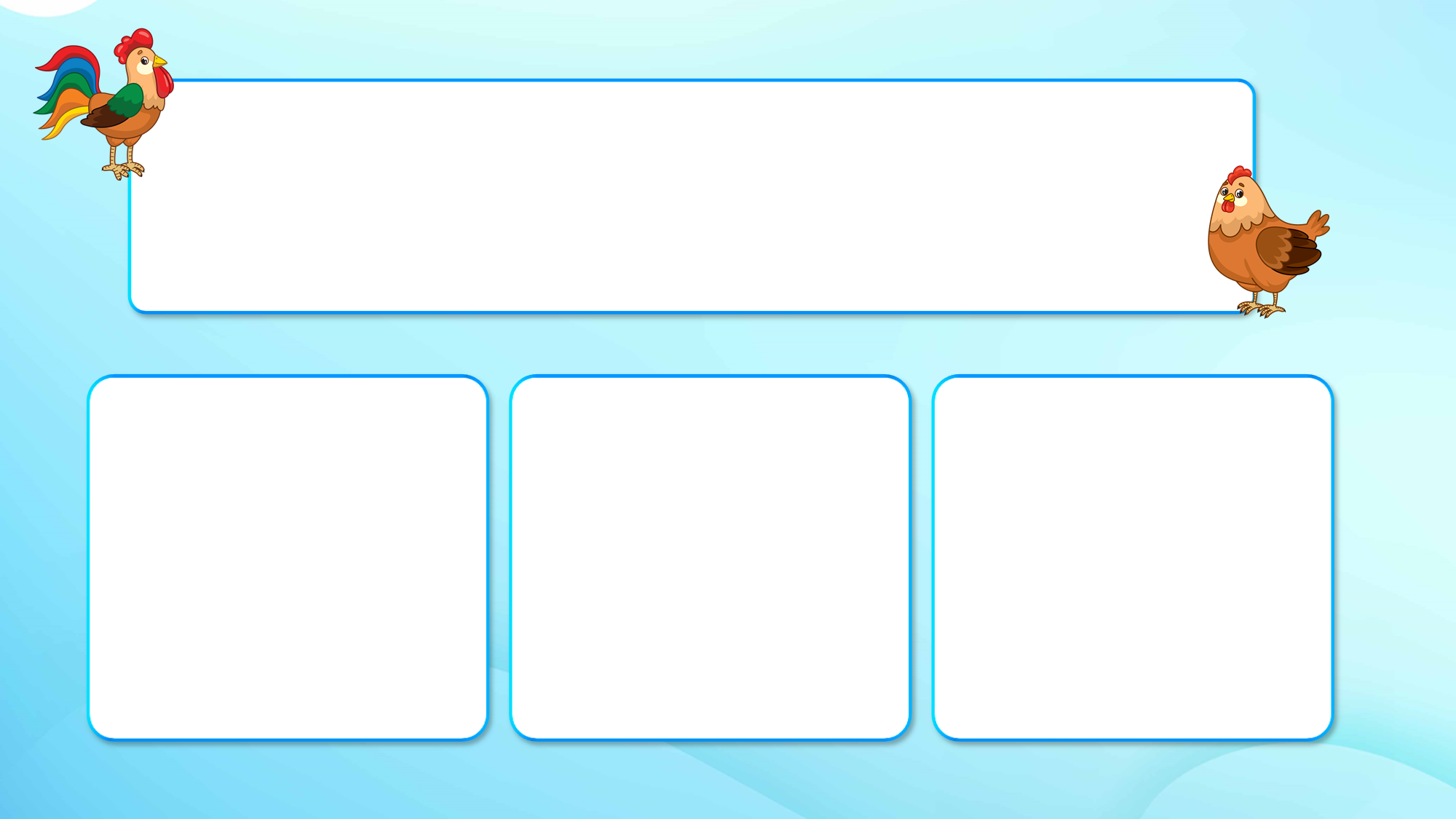 Choose the best option.
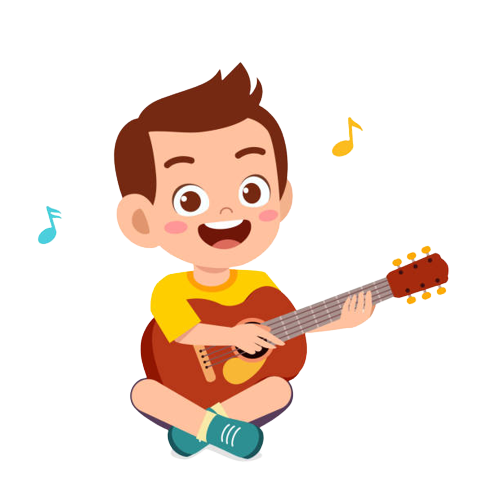 What is your hobby?
I like __________.
A
B
C
playing the violin
playing the guitar
riding 
the bike
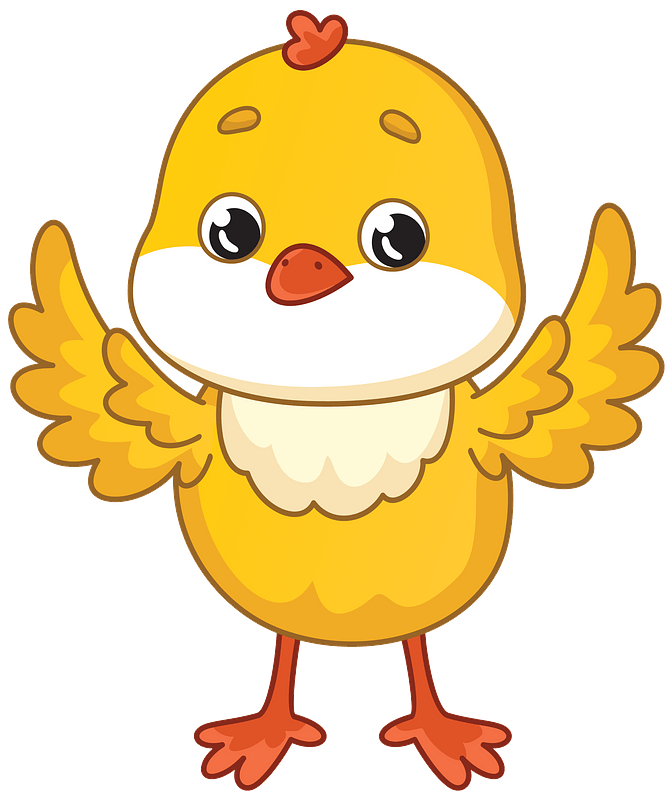 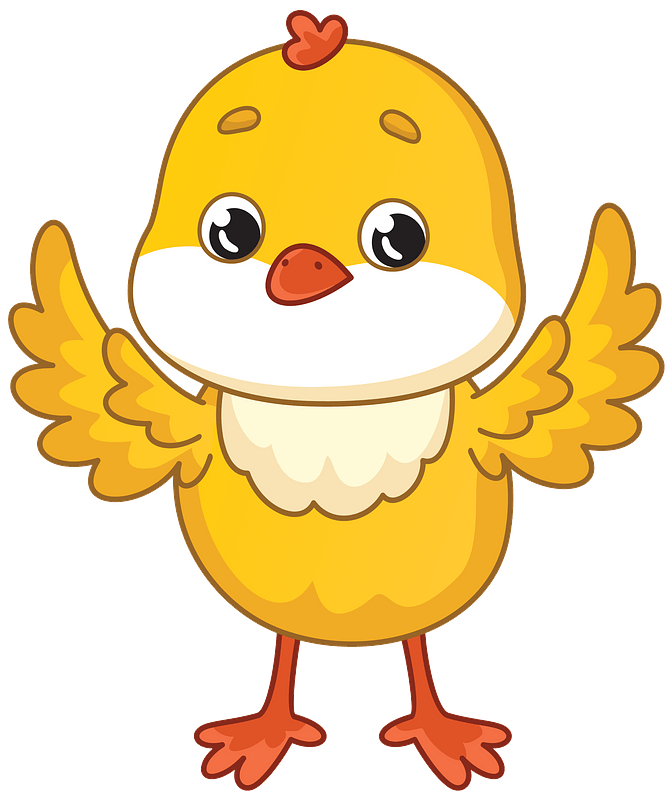 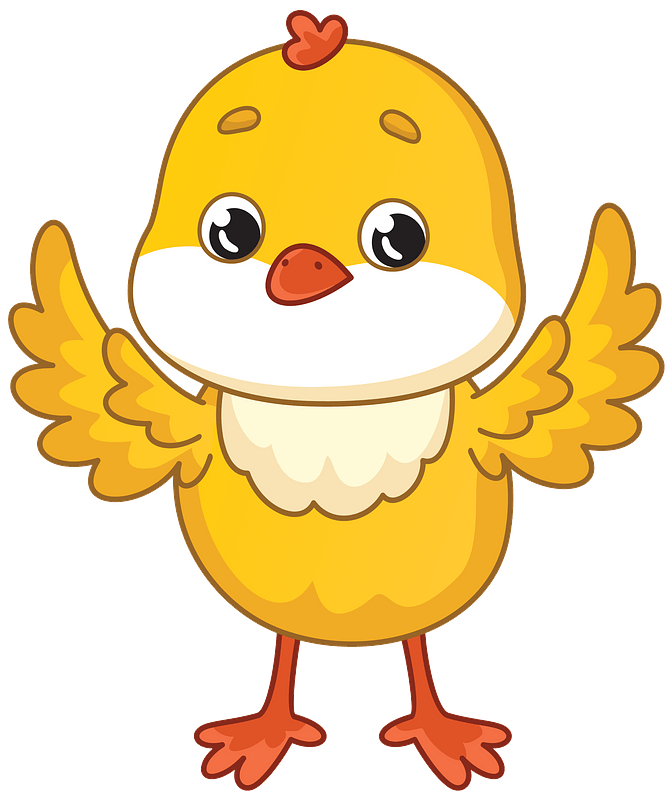 Next
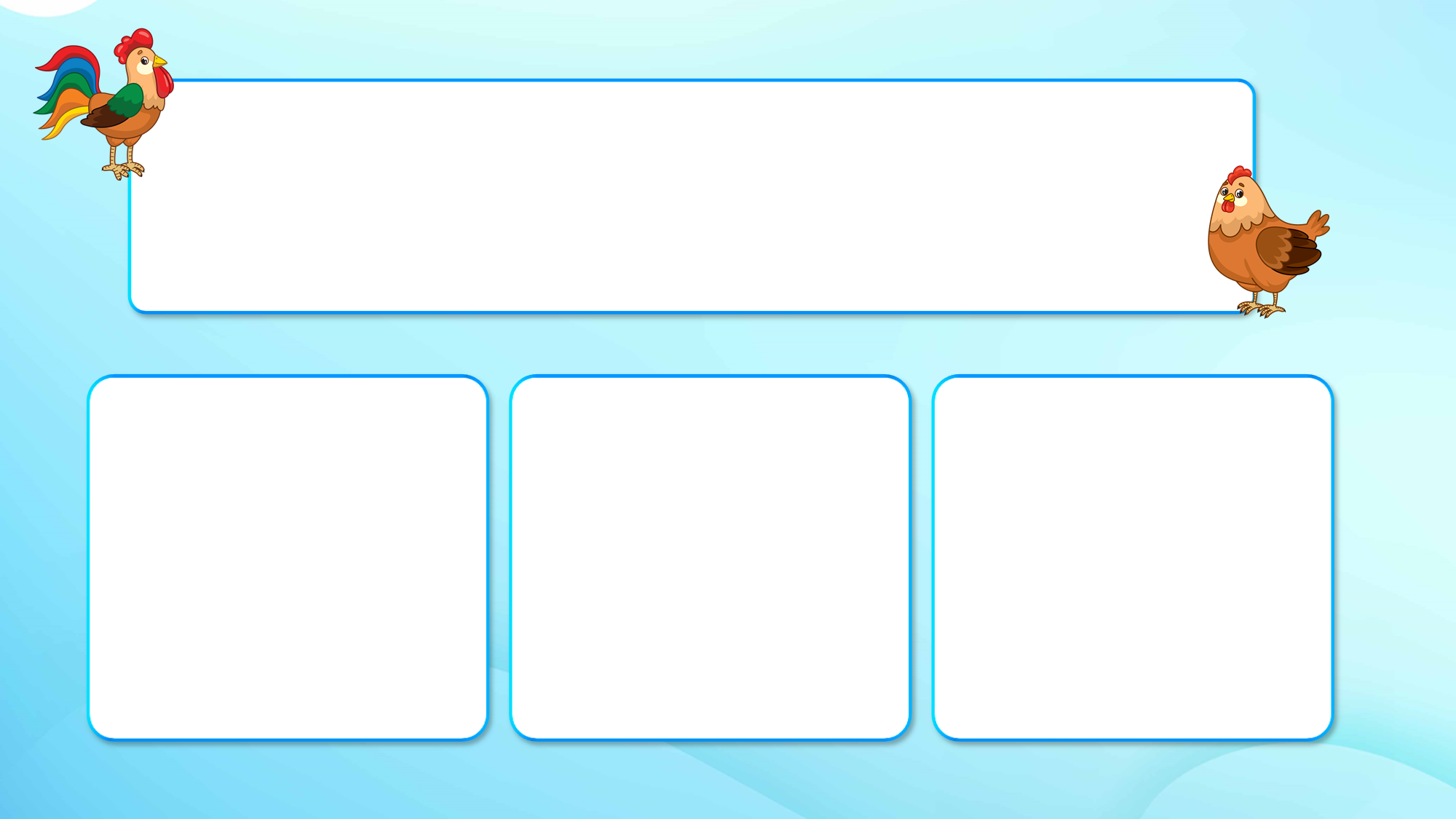 Choose the best option.
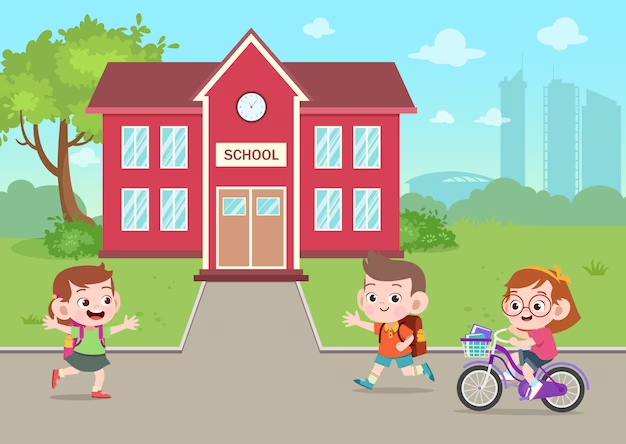 What is he doing?
He is ________.
MsPham-0936082789
A
B
C
go to school
goes to school
going to school
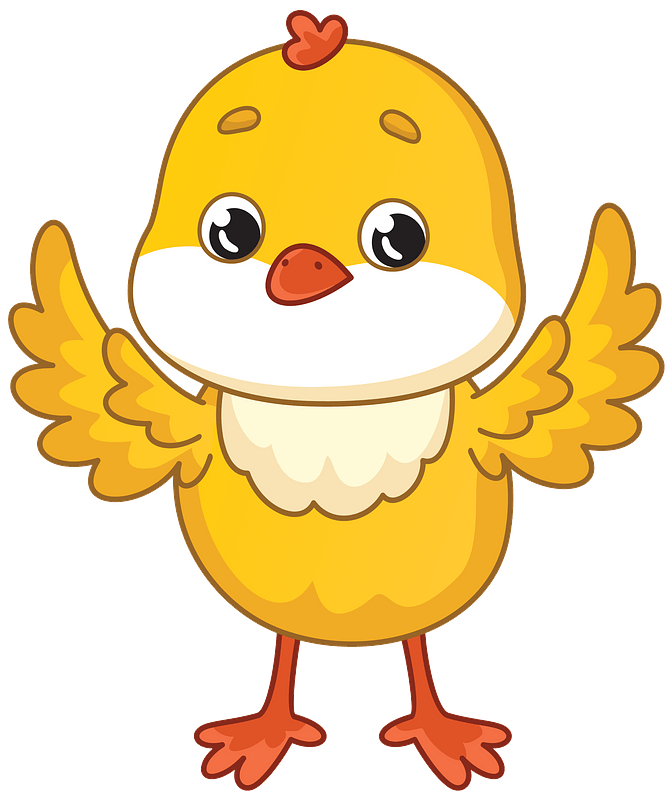 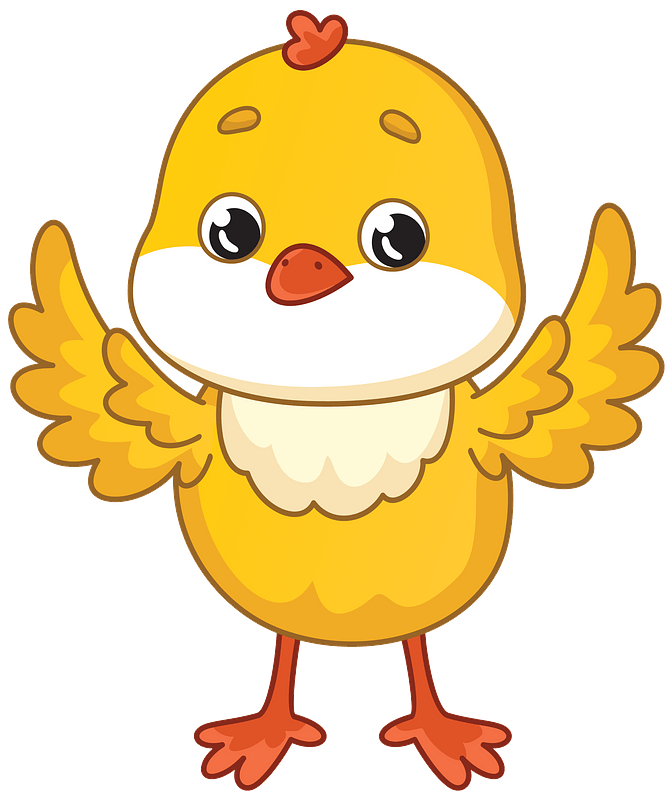 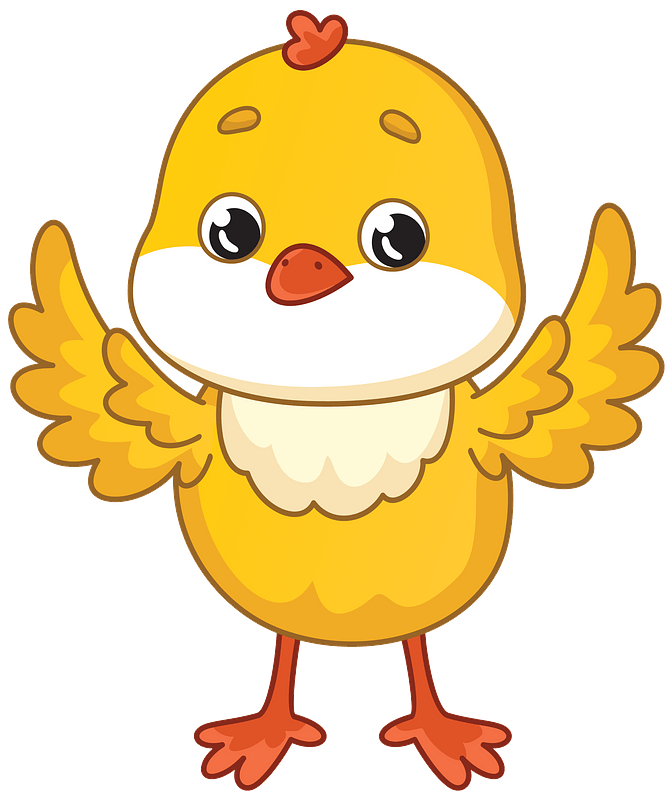 Next
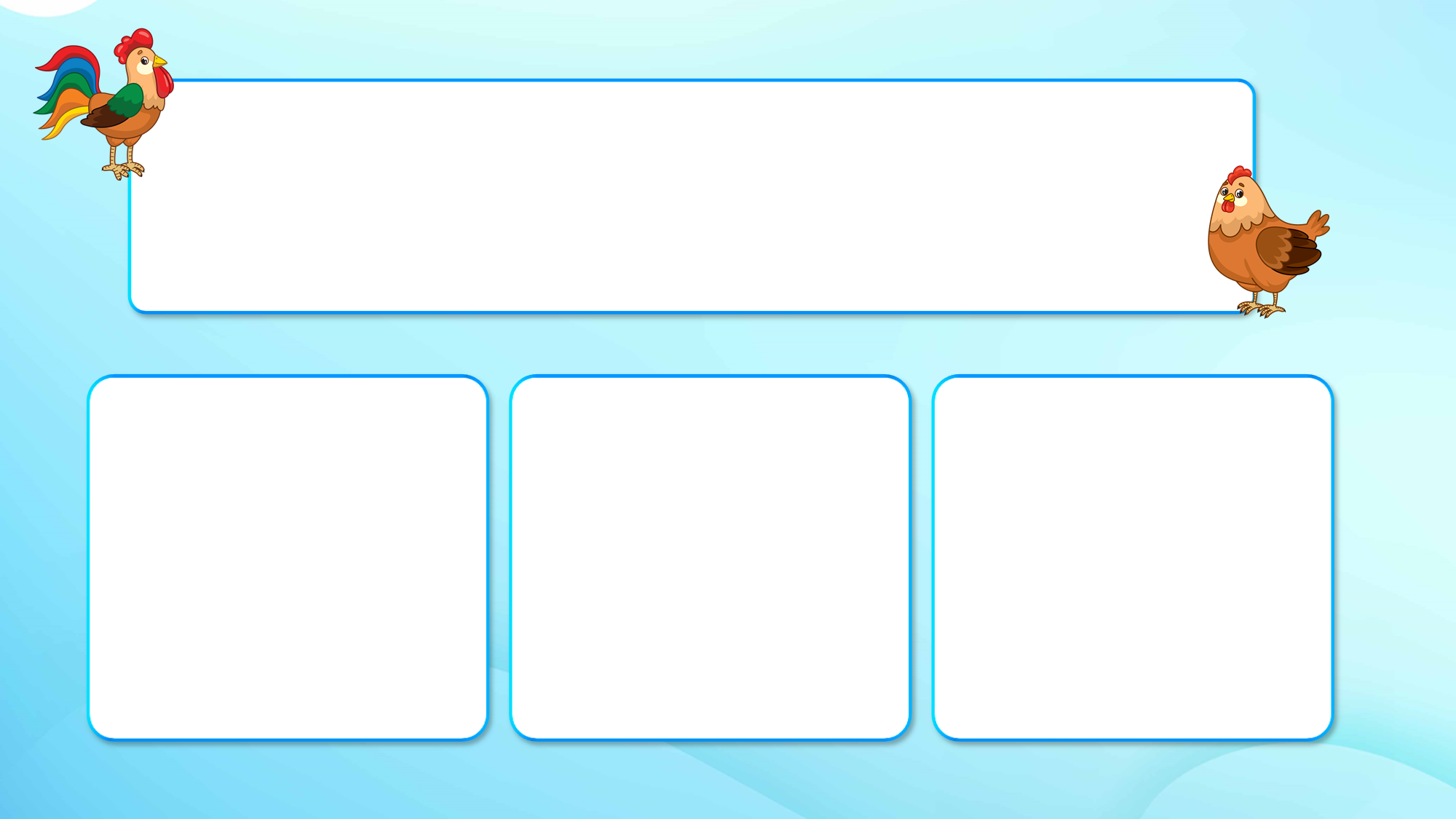 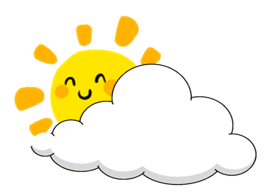 Choose the best option.
What is he doing?
He is ________.
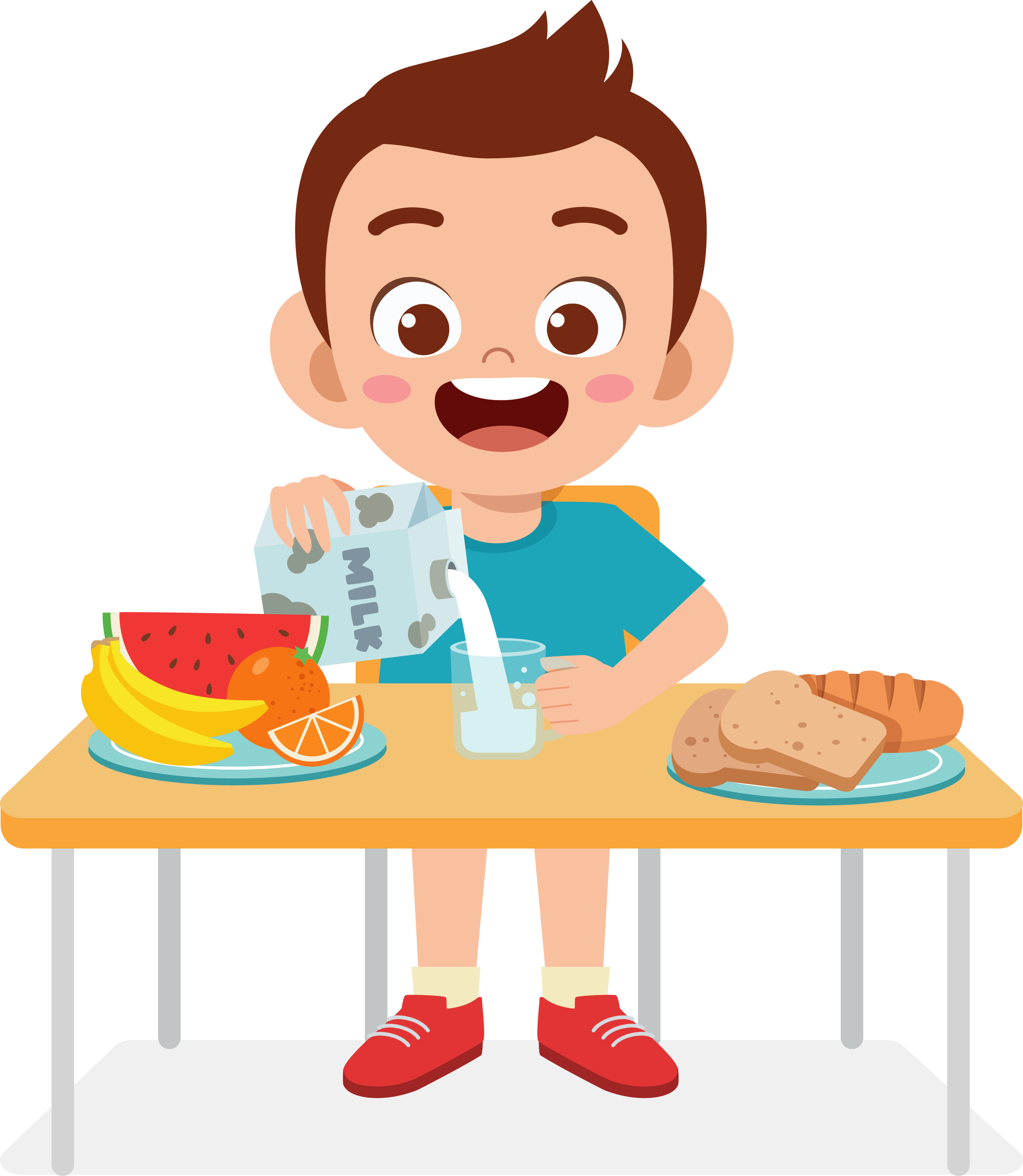 A
B
C
having breakfast
have
 breakfast
has 
breakfast
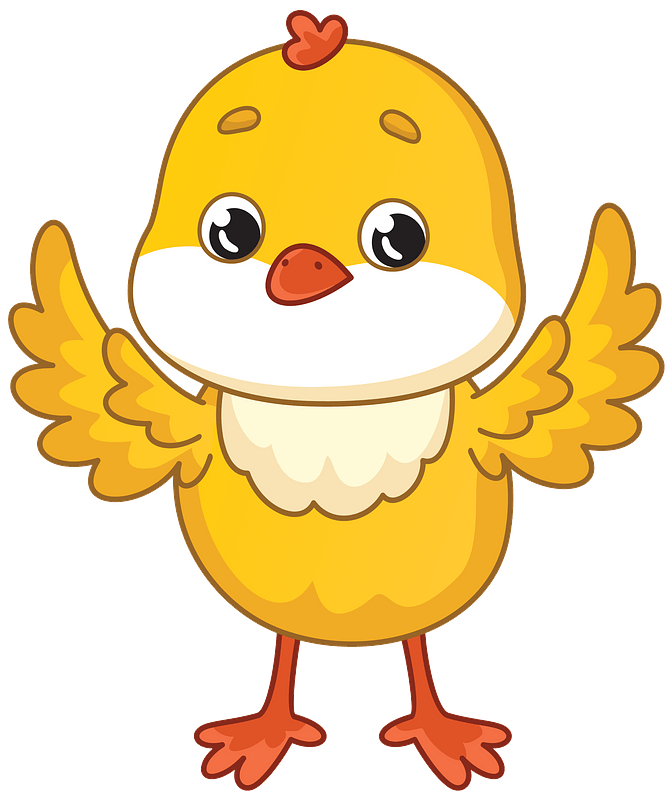 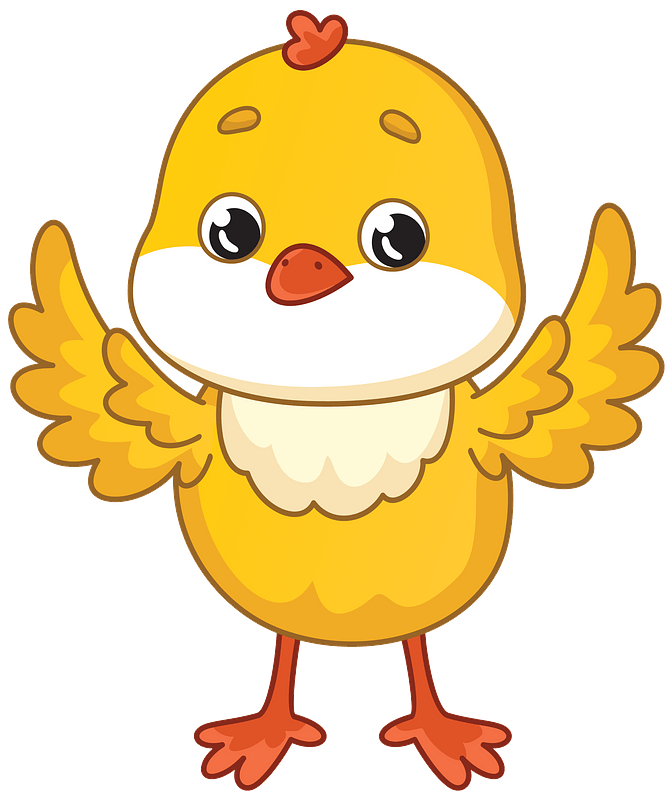 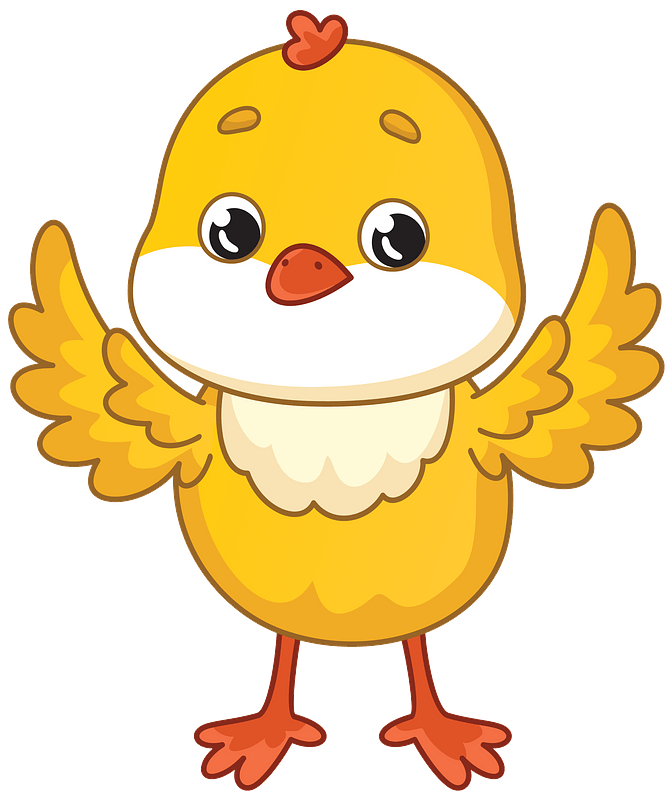 Next
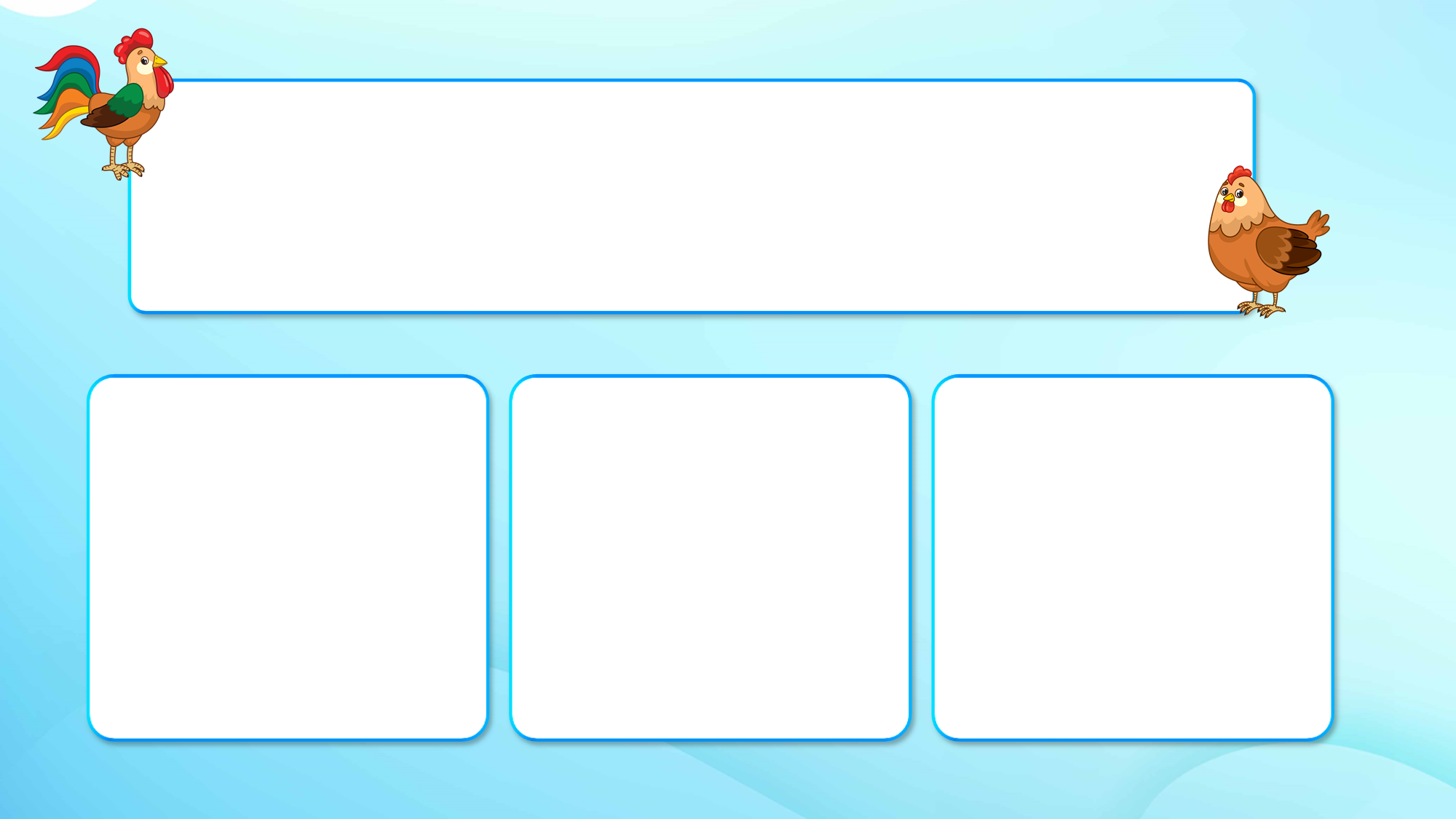 Choose the best option.
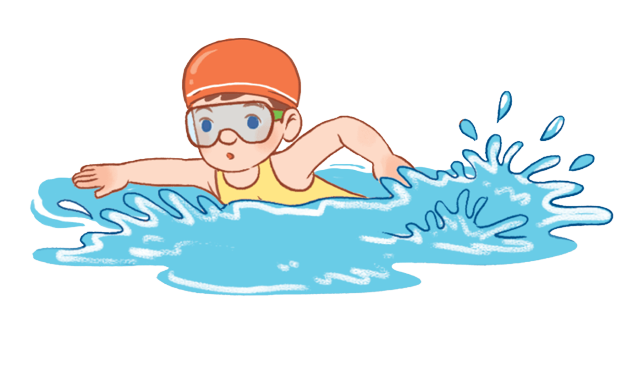 What are you doing?
MsPham-0936082789
A
B
C
He is
swimming.
She is
swimming.
I am 
swimming.
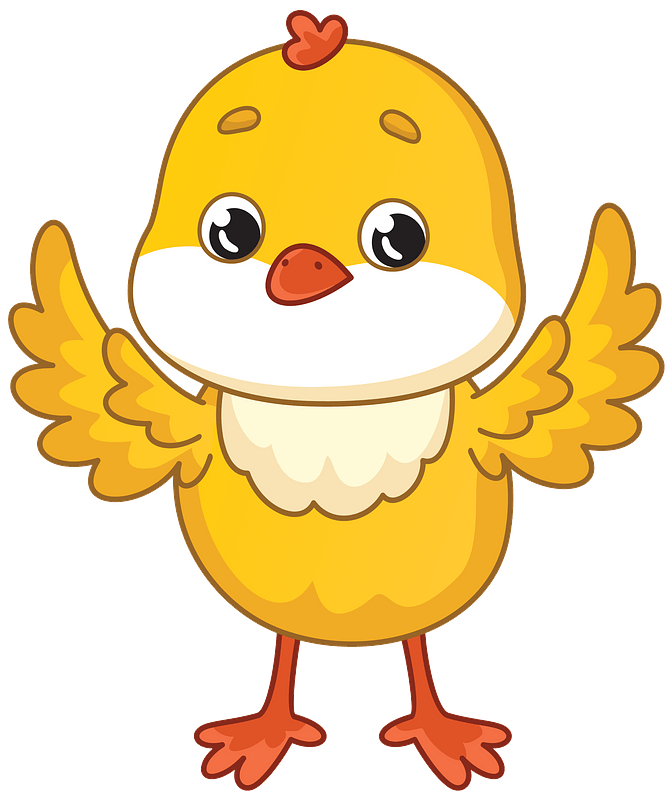 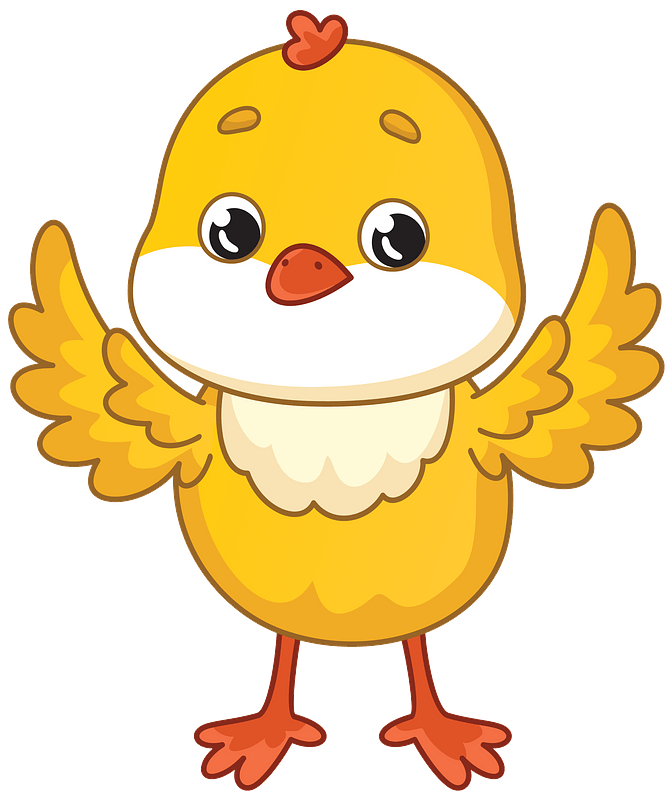 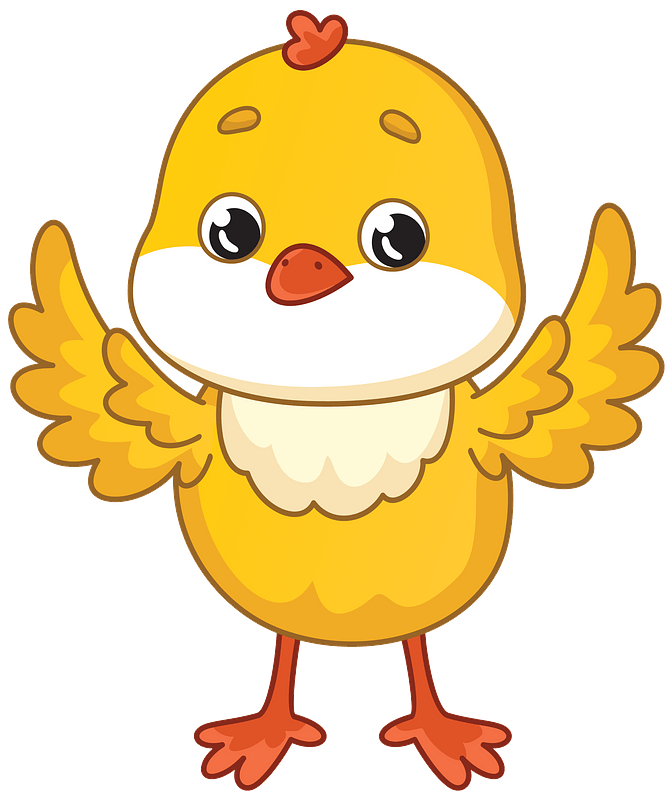 Next
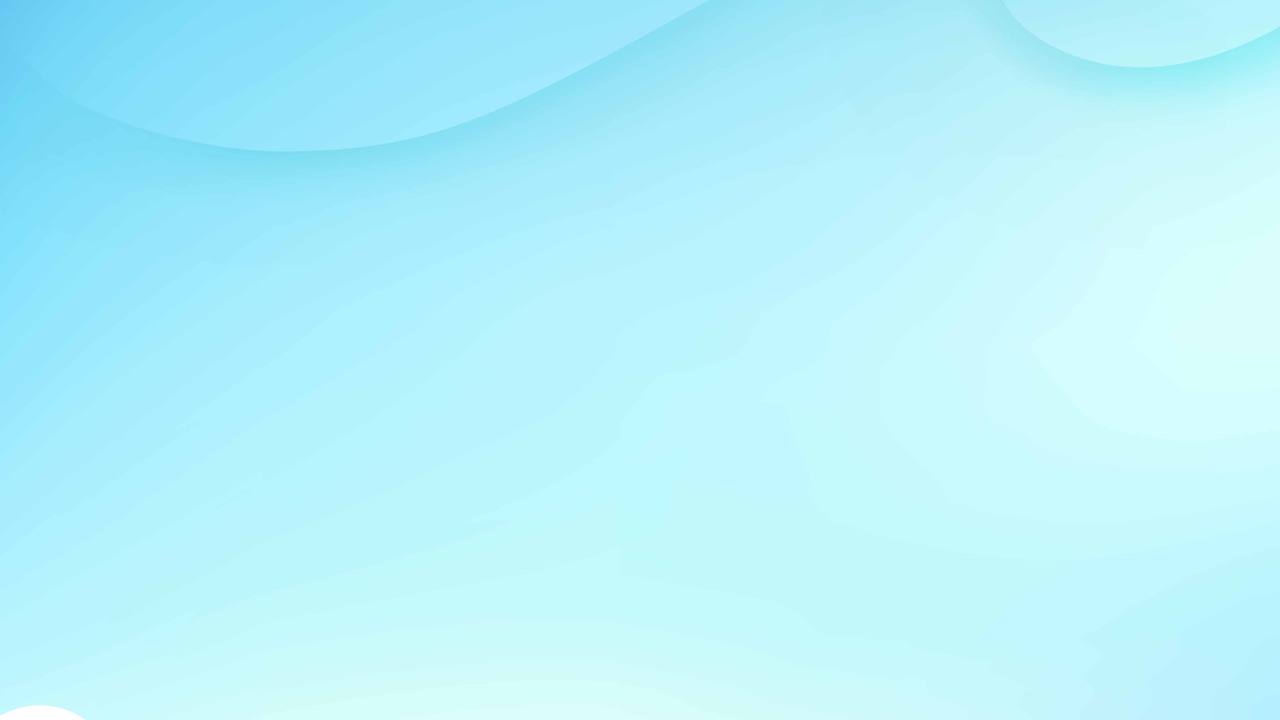 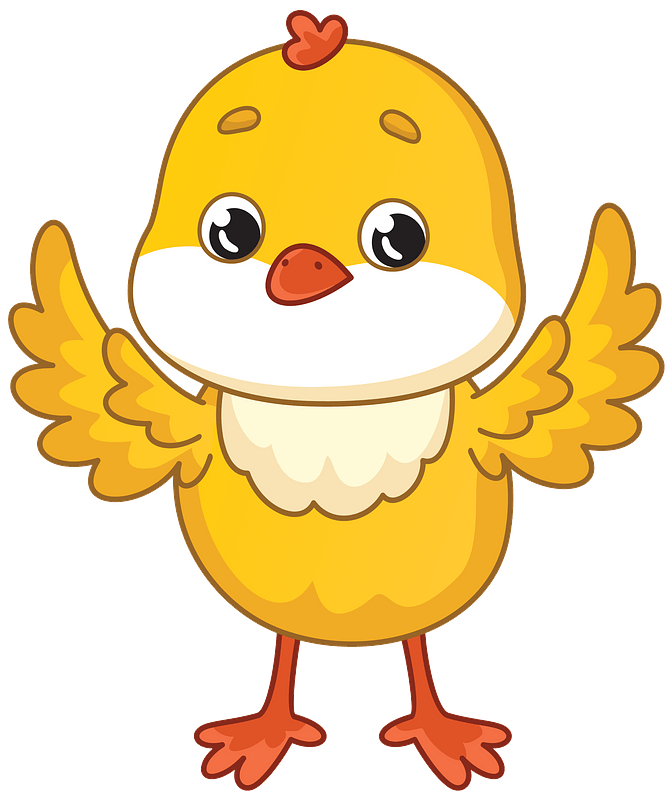 Good job!
MsPham-0936082789
MsPham-0936082789
End
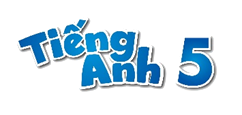 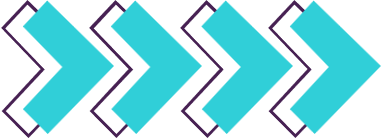 Look, listen and repeat.
2
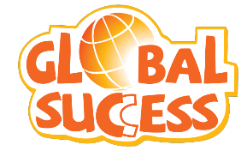 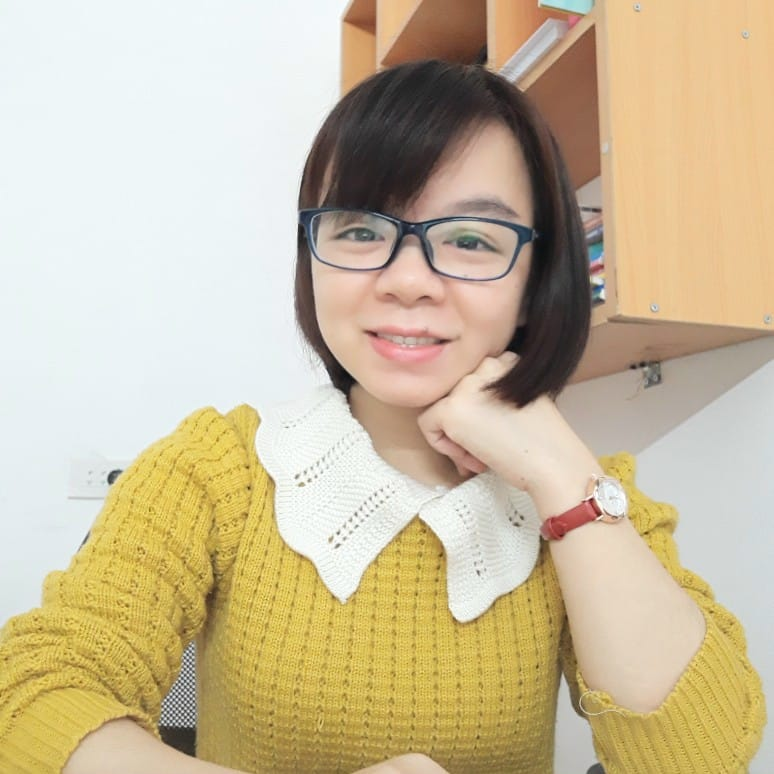 MsPham 
0936082789
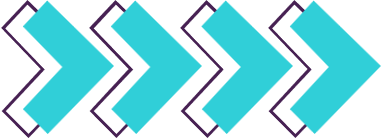 Look and listen
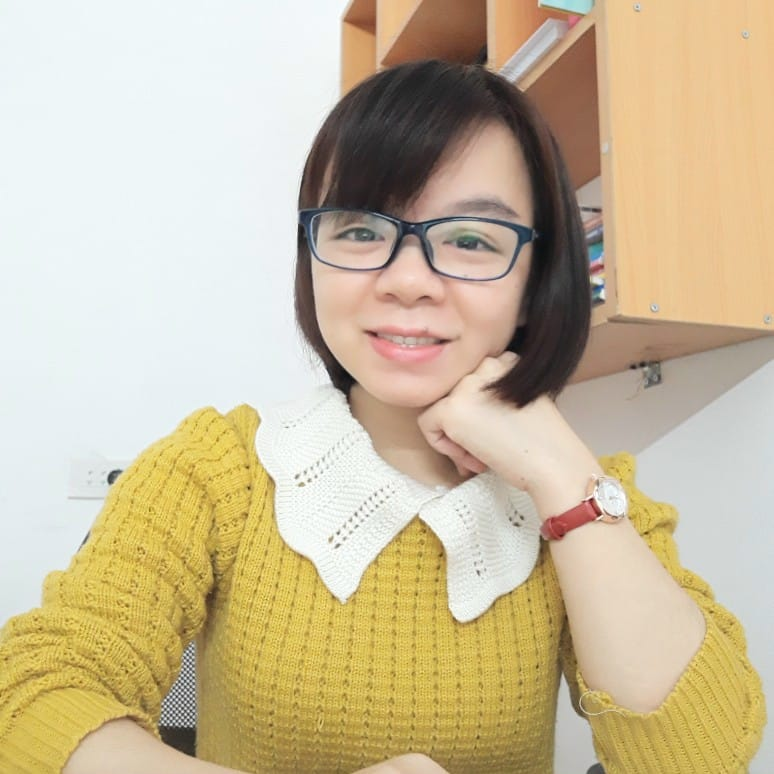 MsPham 
0936082789
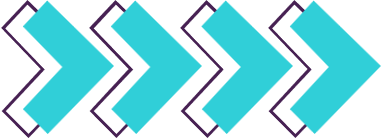 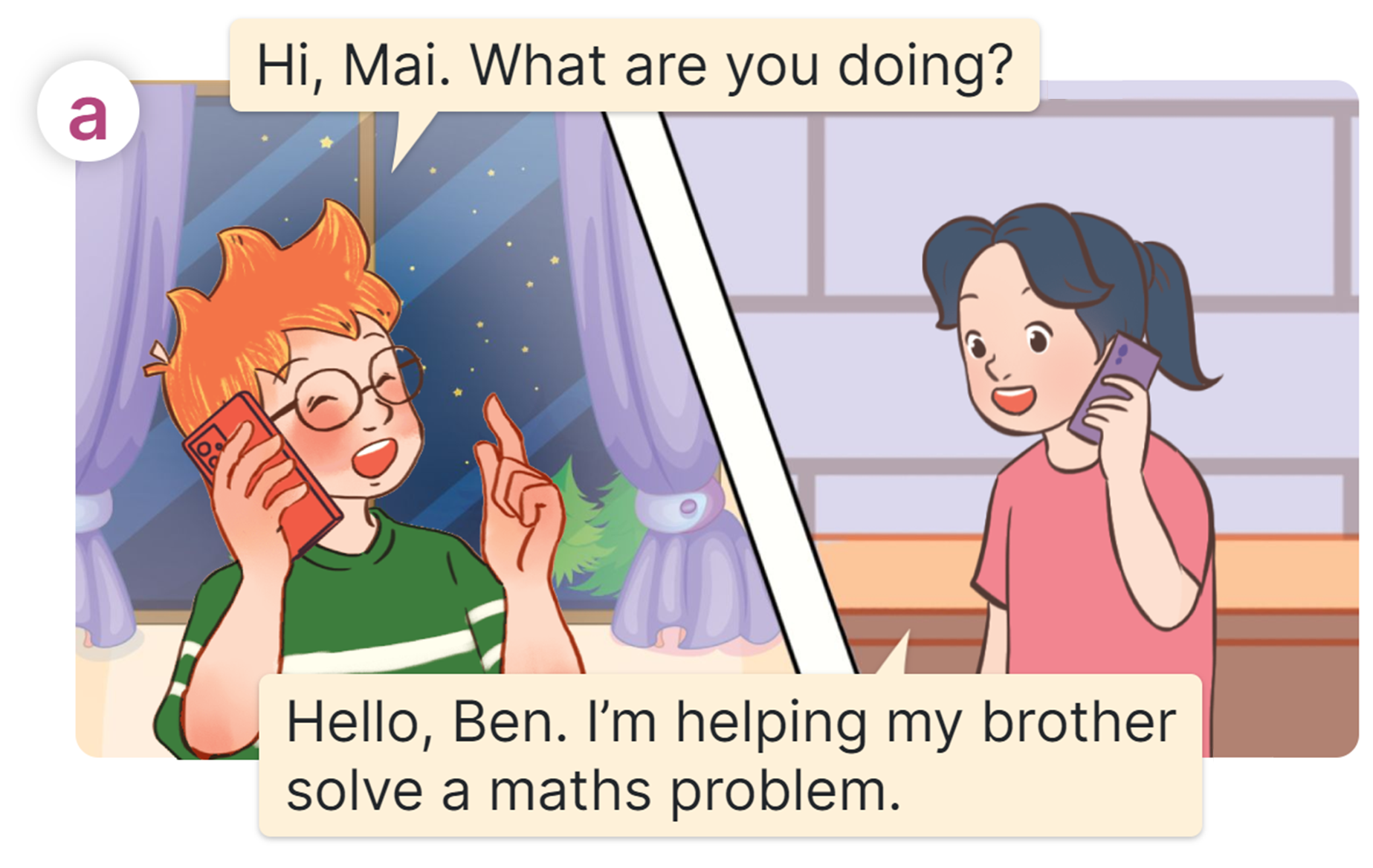 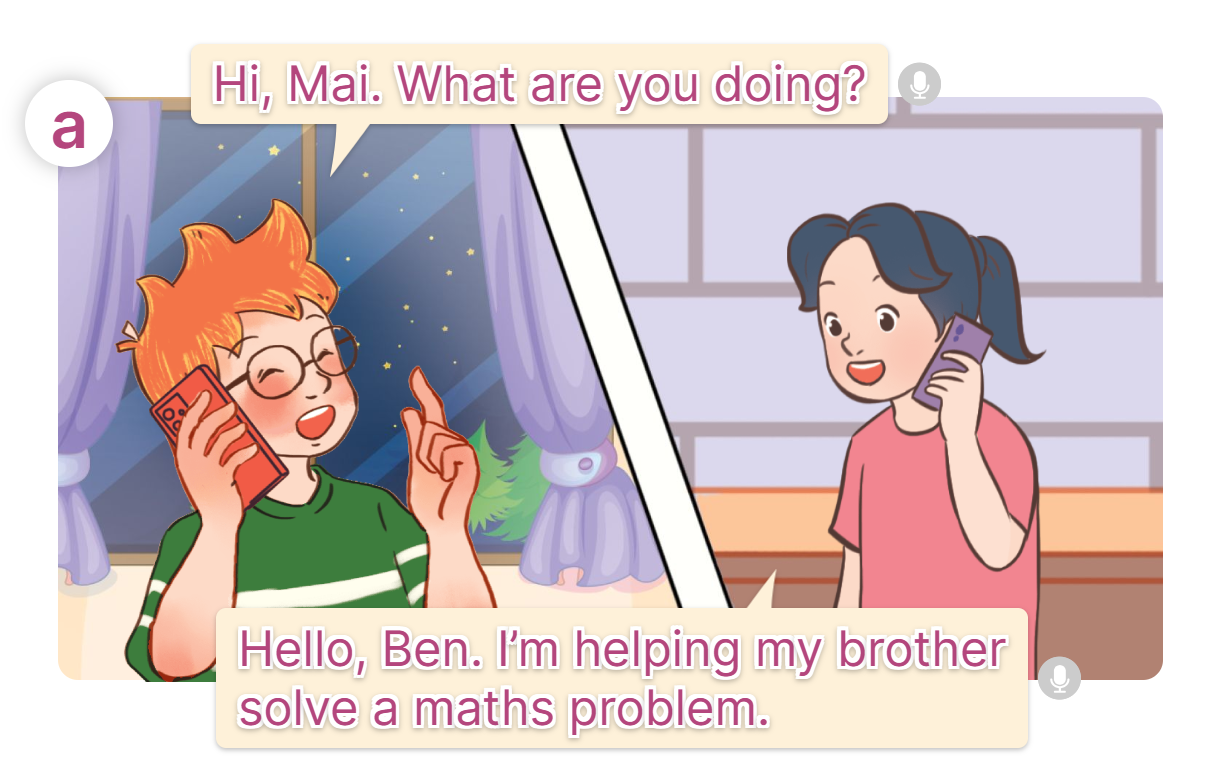 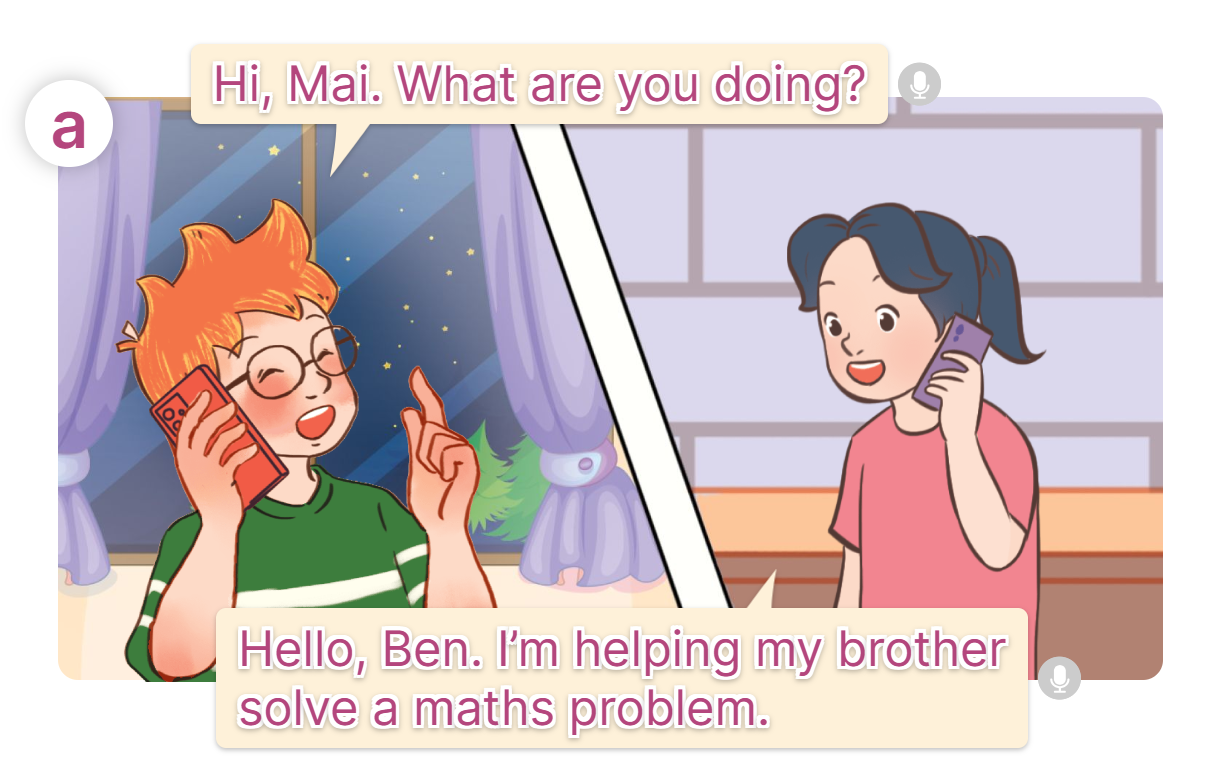 Listen and repeat
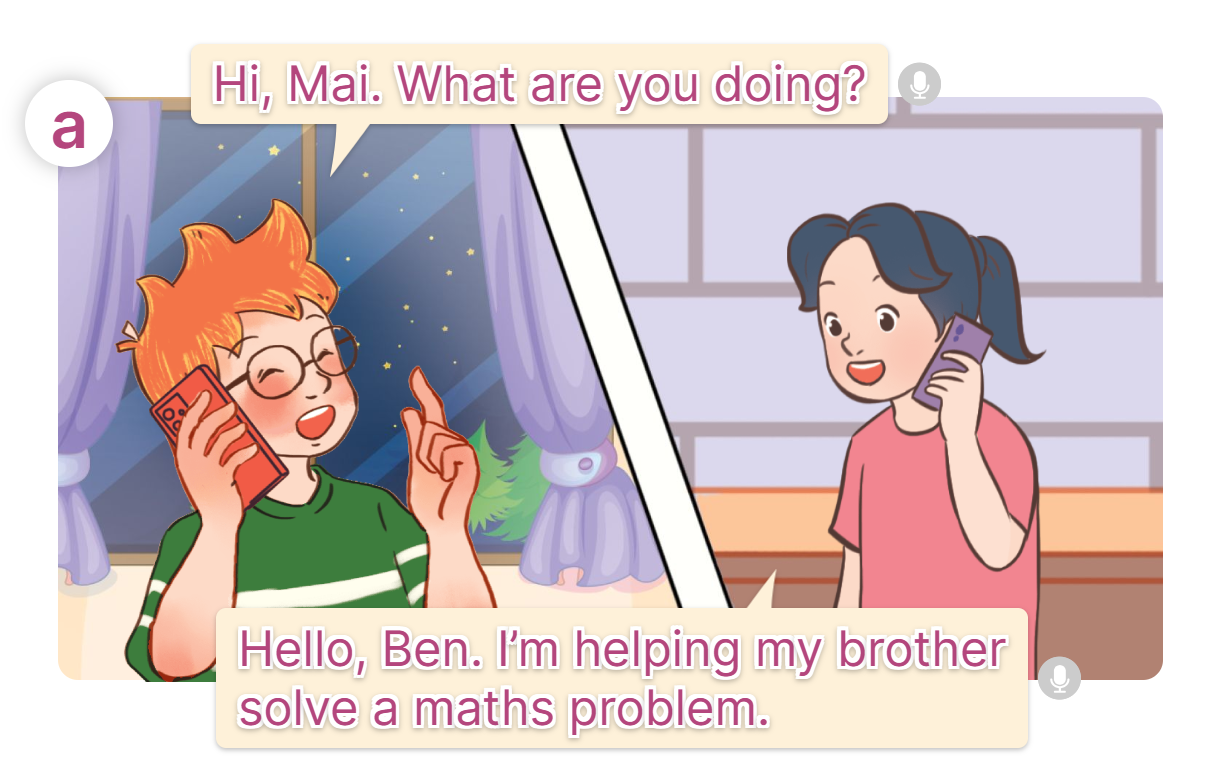 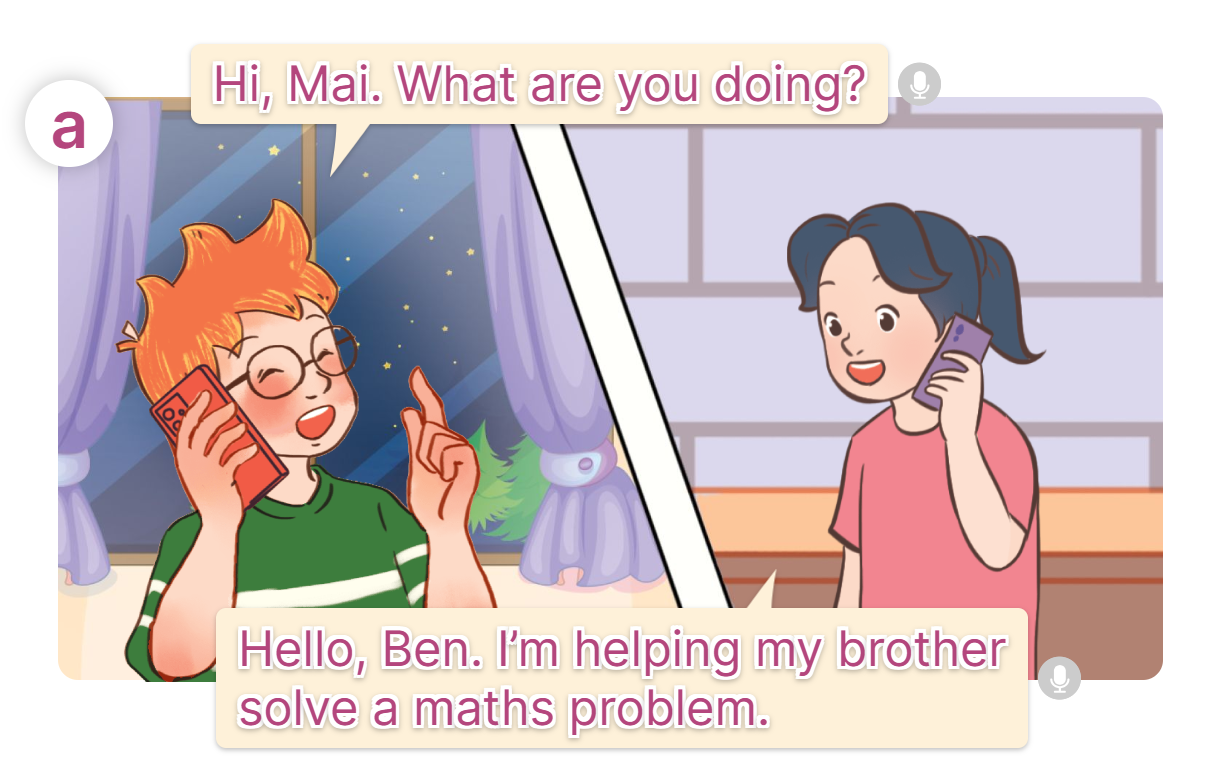 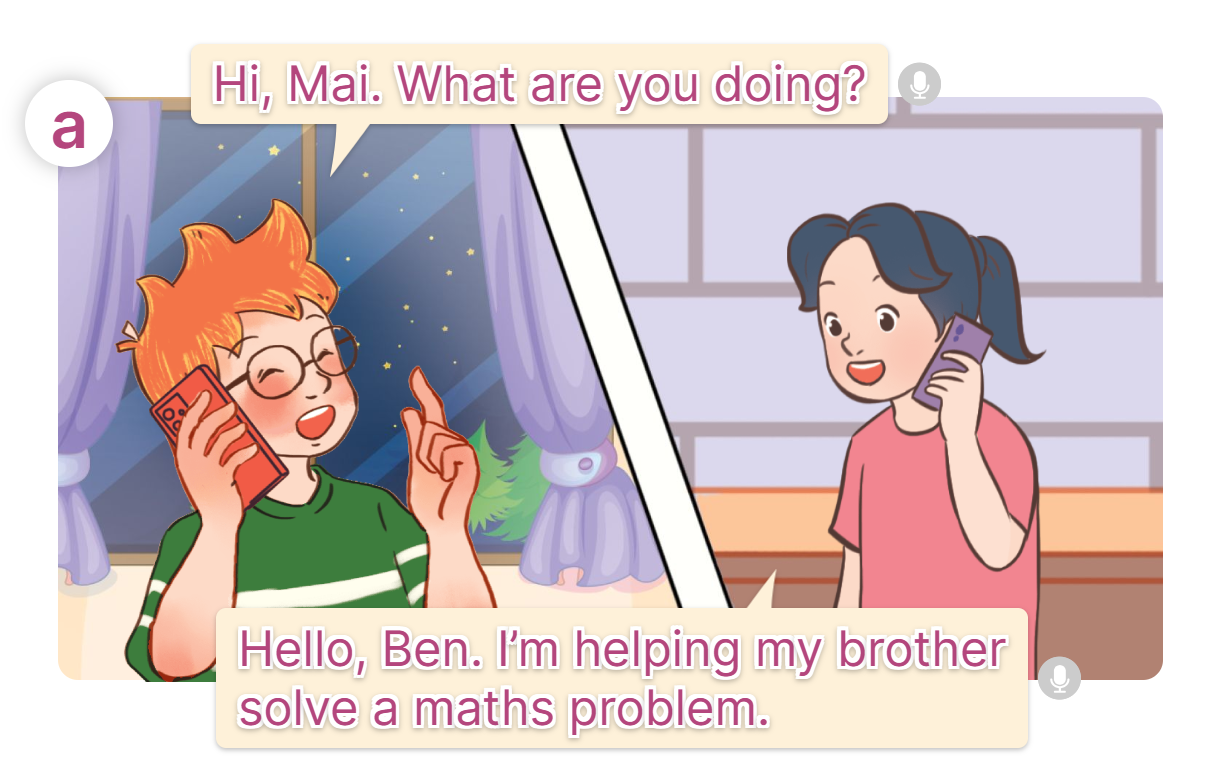 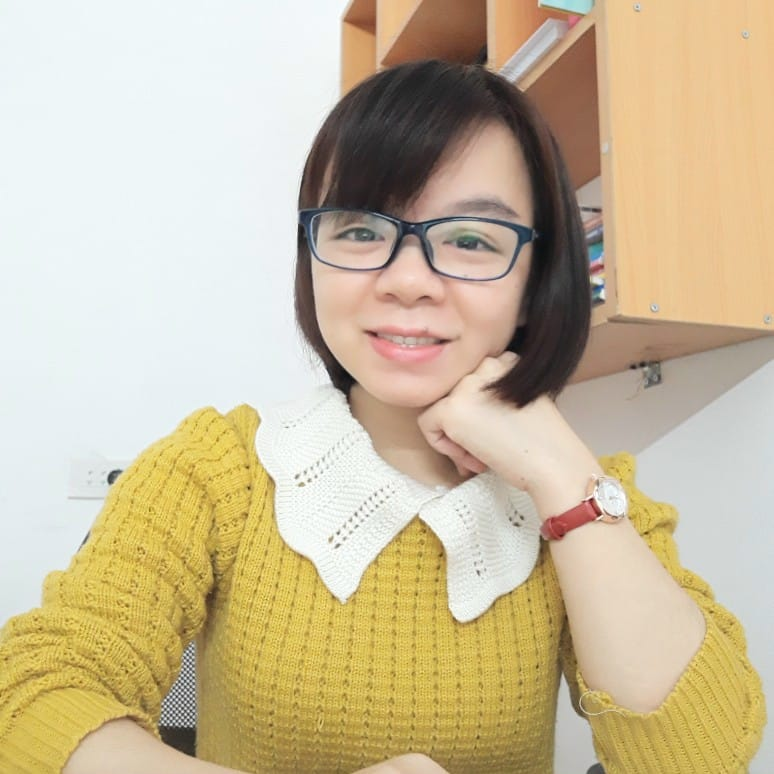 MsPham 
0936082789
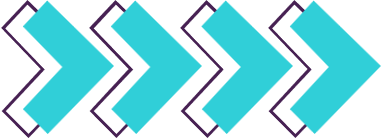 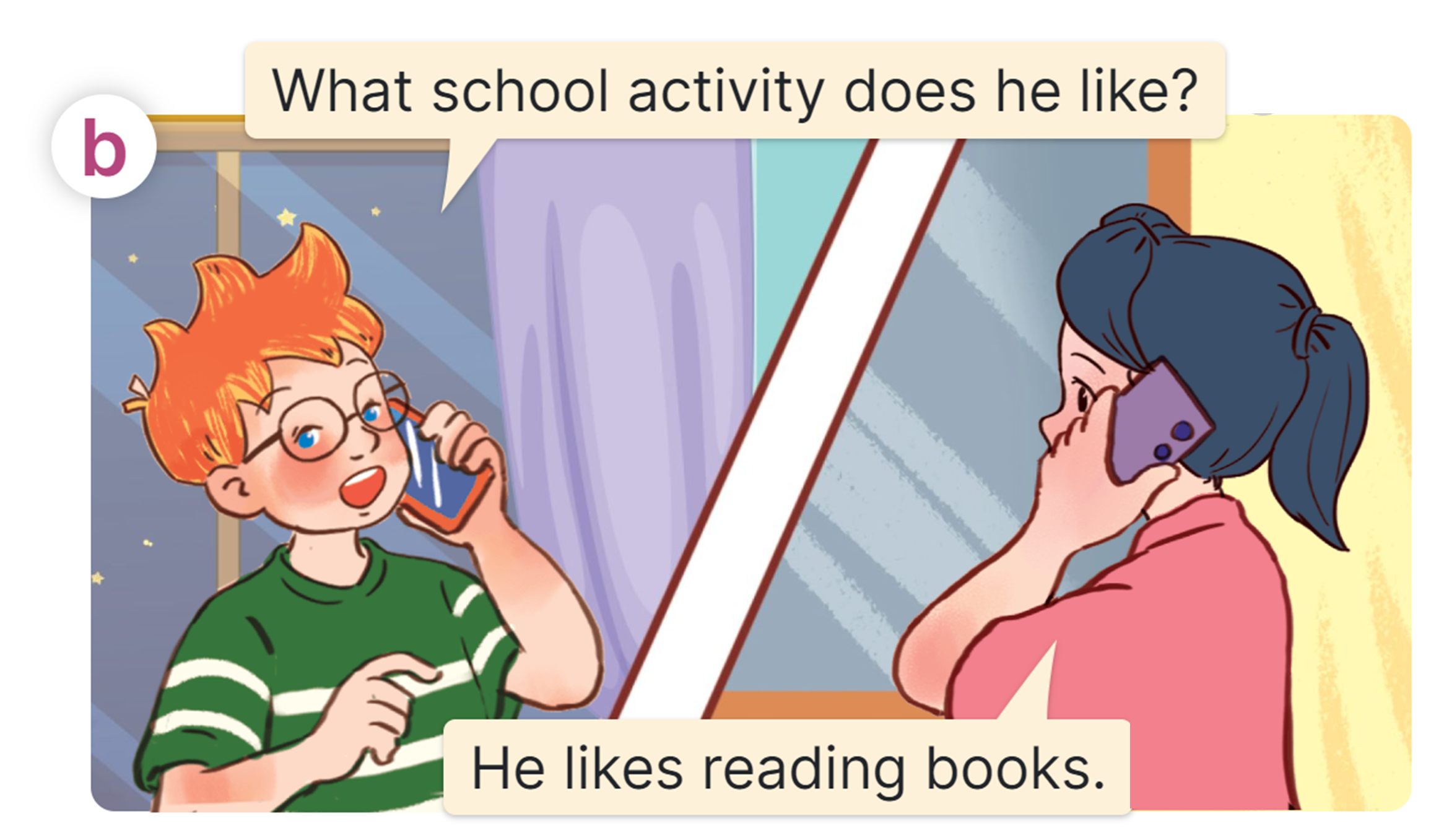 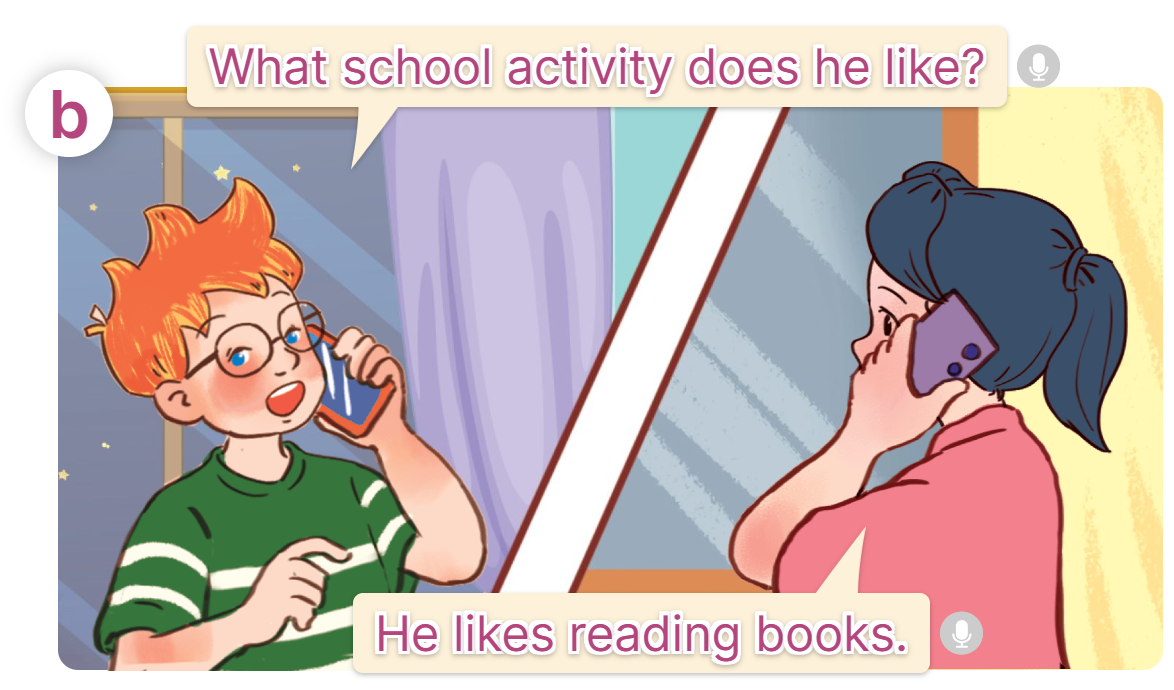 Listen and repeat
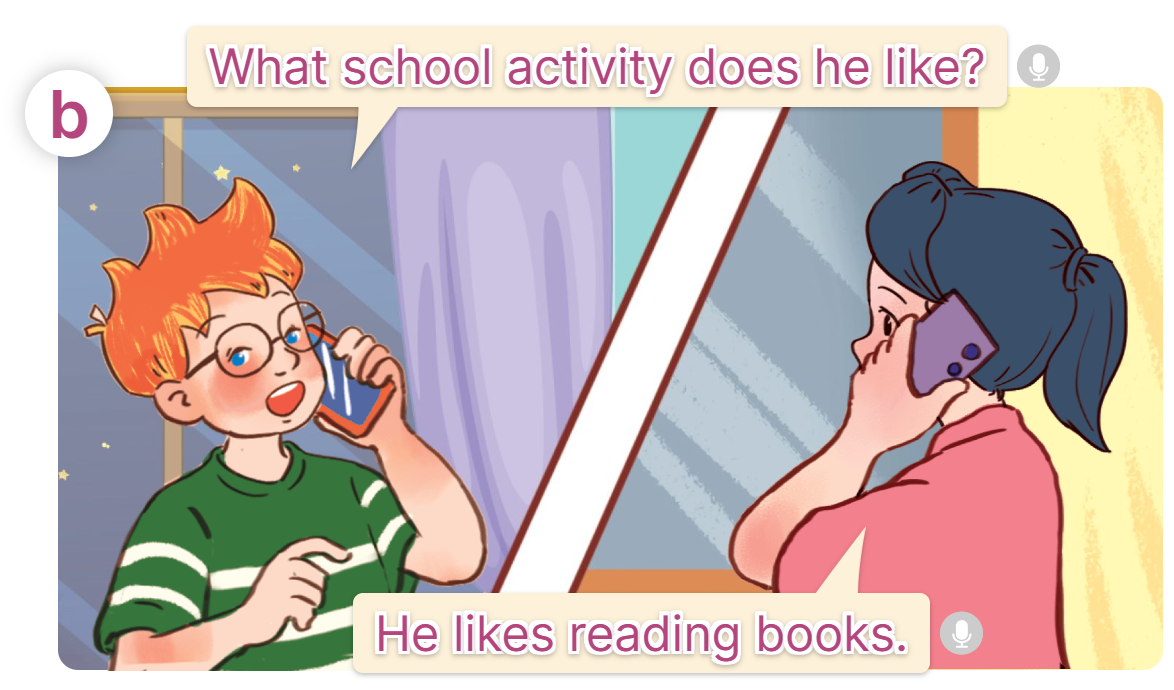 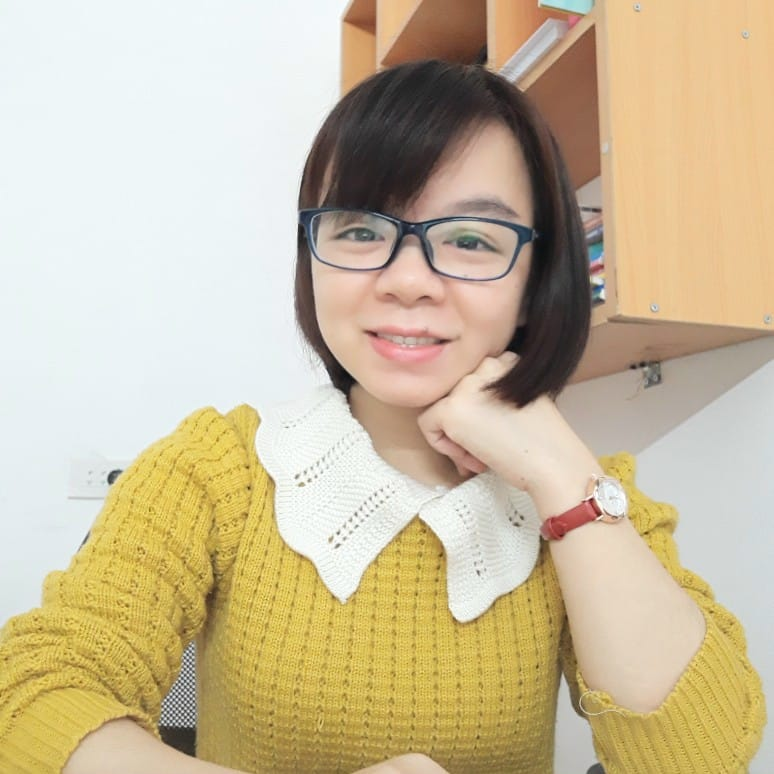 MsPham 
0936082789
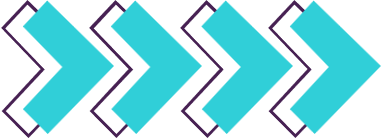 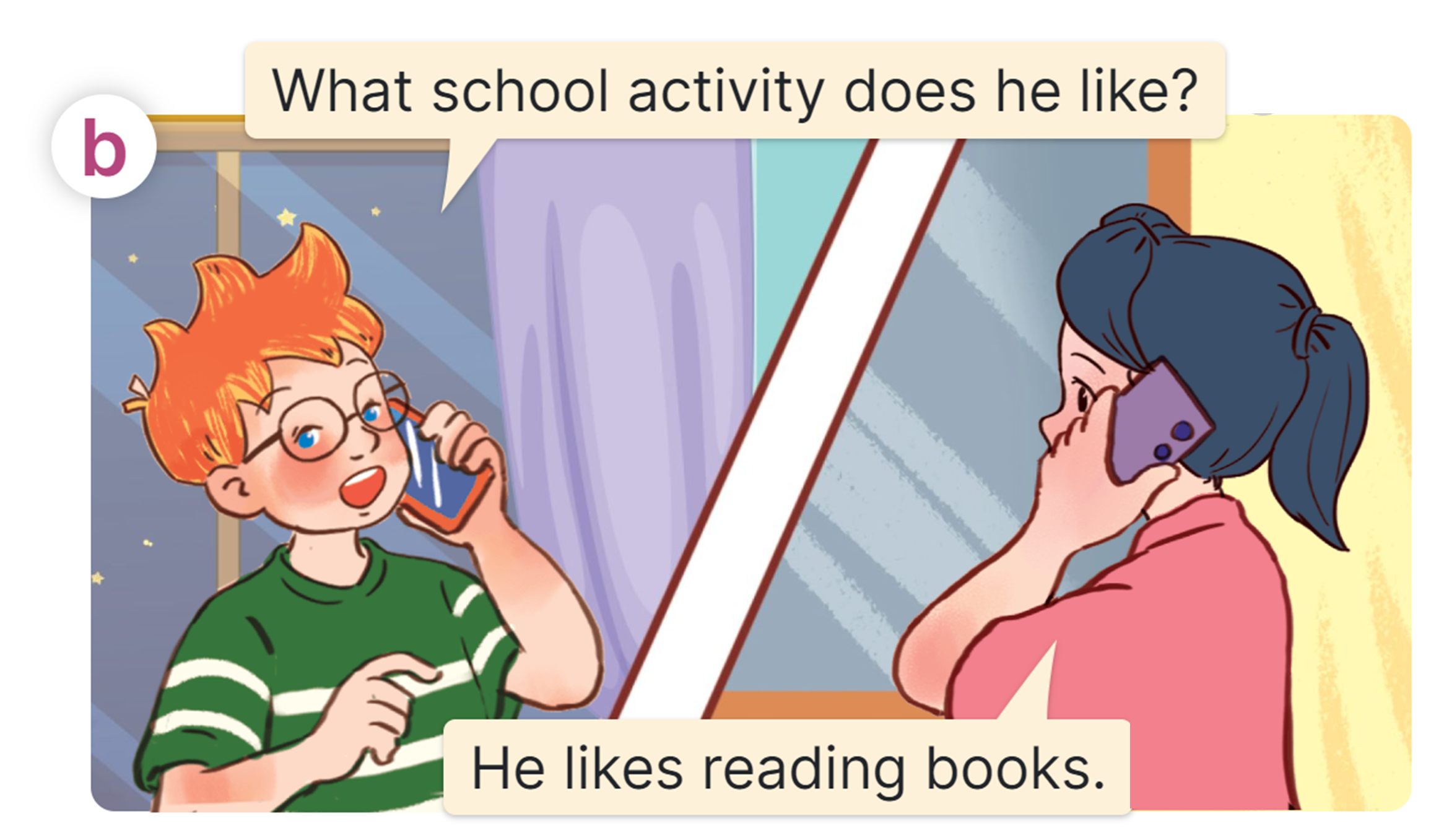 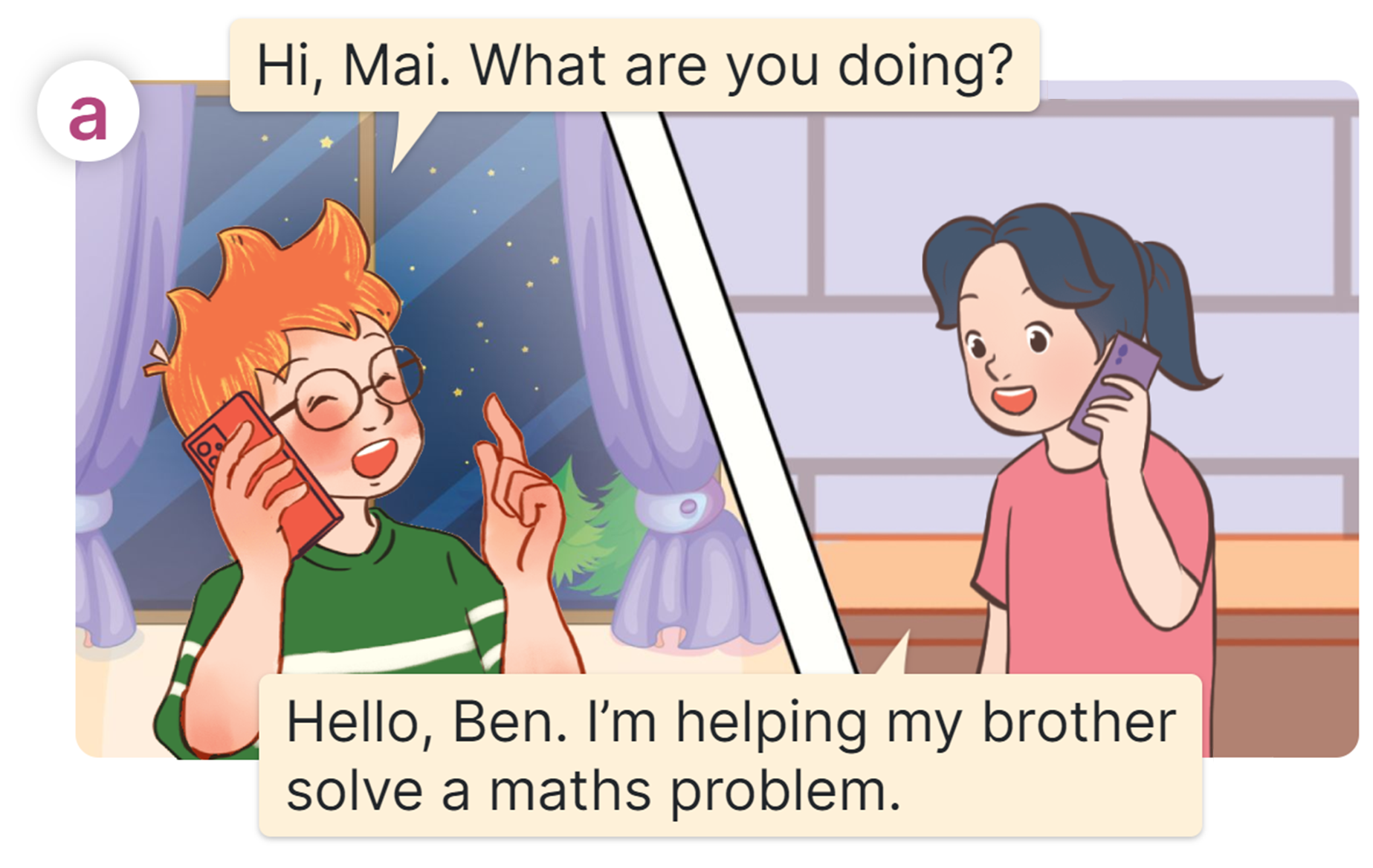 Look and read
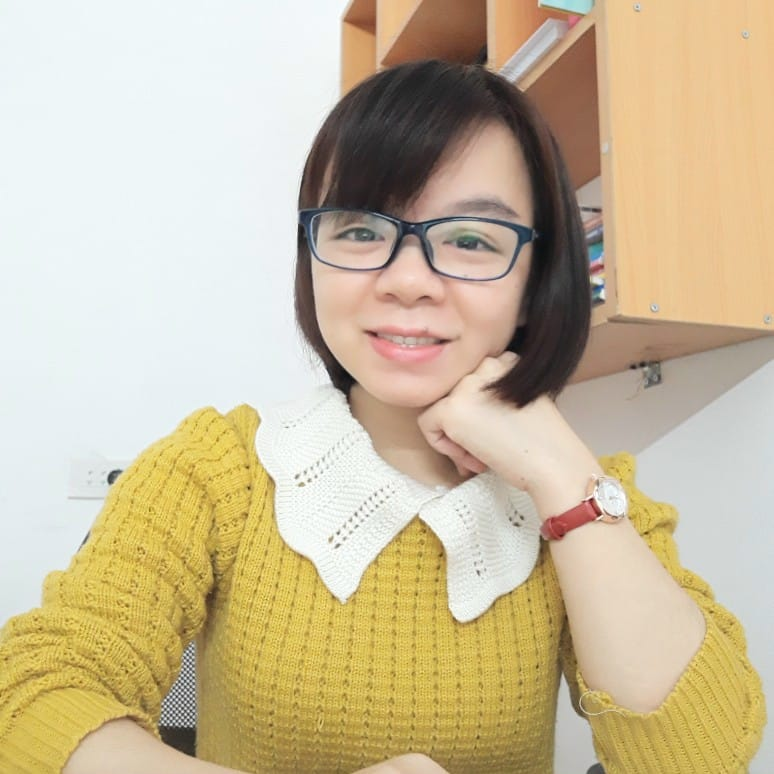 MsPham 
0936082789
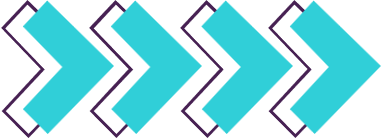 Cách hỏi và trả lời ai đó thích hoạt động trường học nào:
What school activity does he / she like?
(Anh ấy/ Cô ấy thích hoạt động nào ở trường?)
He/She likes ___________.
(+ V-ing)
Structures
(Anh ấy/ Cô ấy thích _______)
https://www.facebook.com/msphampowerpoint
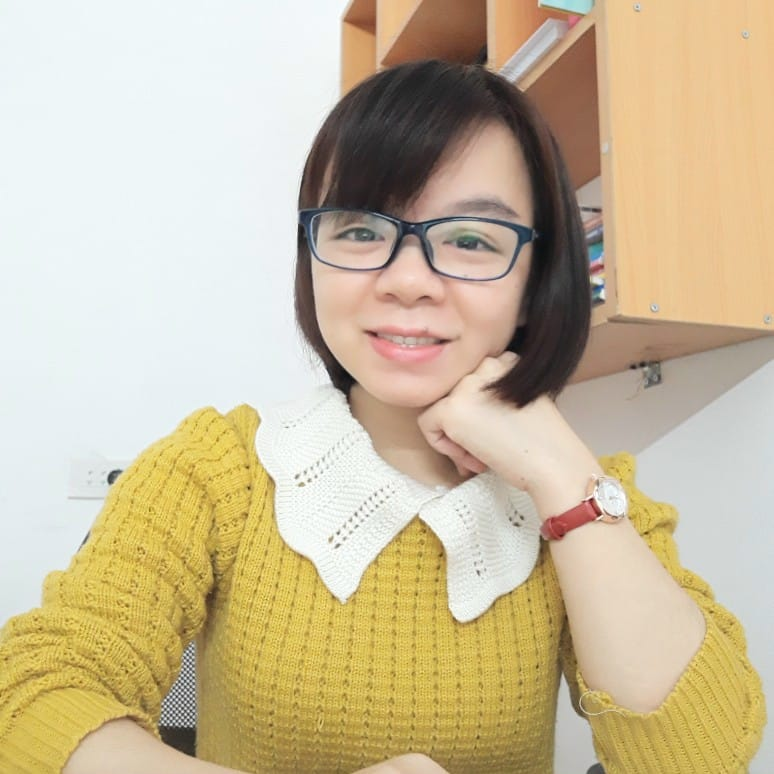 MsPham 
0936082789
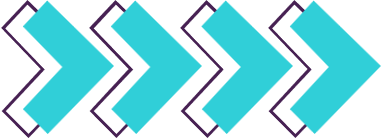 Quy tắc thêm “ing” vào sau động từ:
1. Thêm “ing” vào sau hầu hết các động từ. 
Eg: 		do → doing			play → playing		read → reading 
2. Các động từ có tận cùng là chữ e, thì bỏ e và thêm “ing”.  
Eg: 		dance → dancing		solve - solving
Grammar
https://www.facebook.com/msphampowerpoint
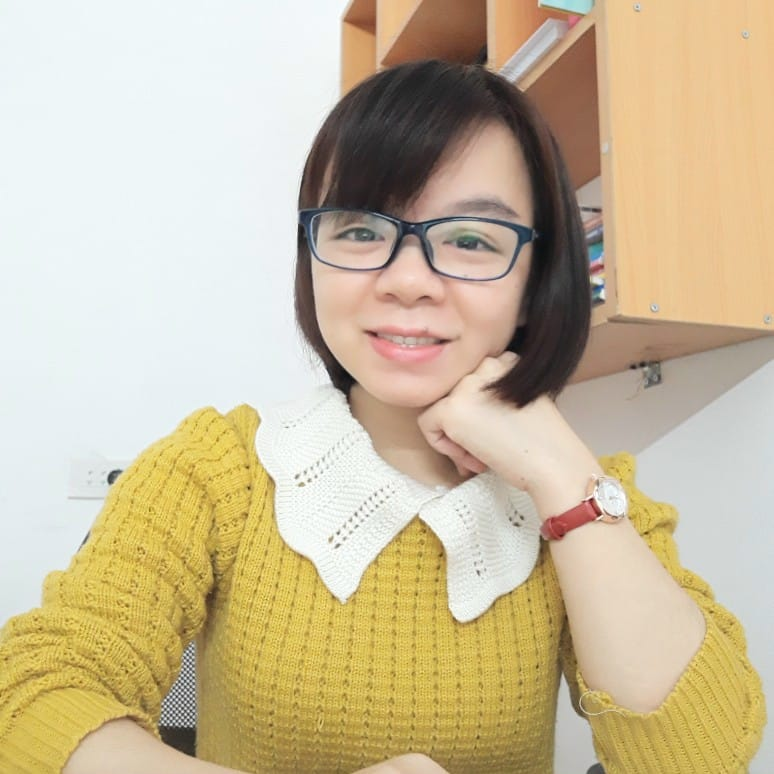 MsPham 
0936082789
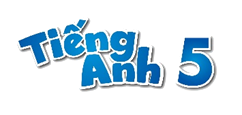 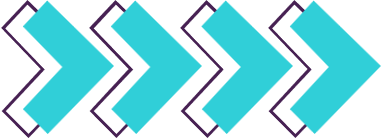 Listen, point and say.
3
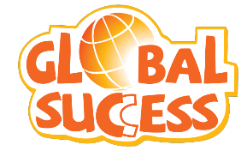 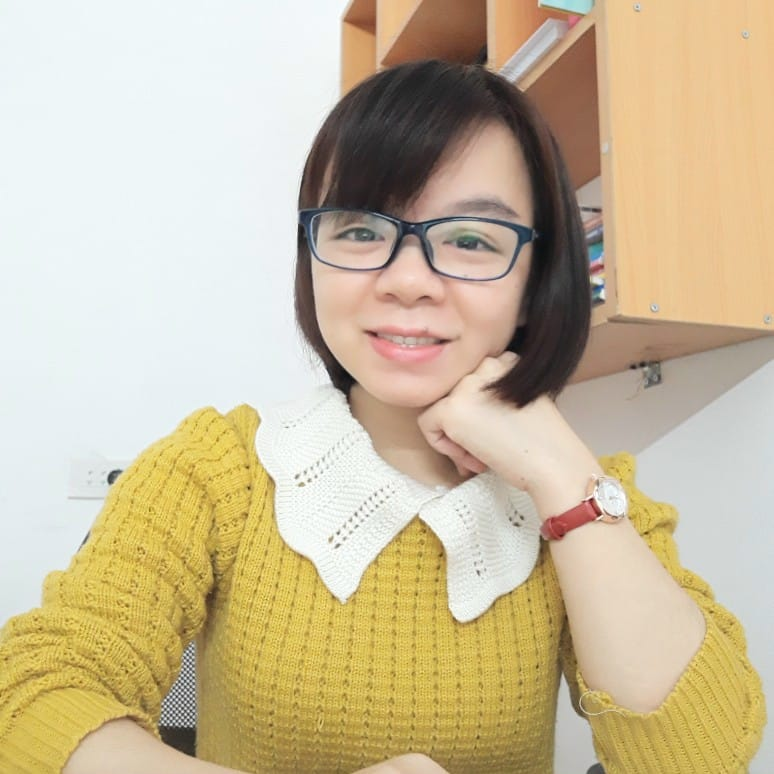 MsPham 
0936082789
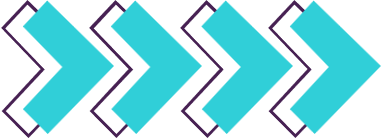 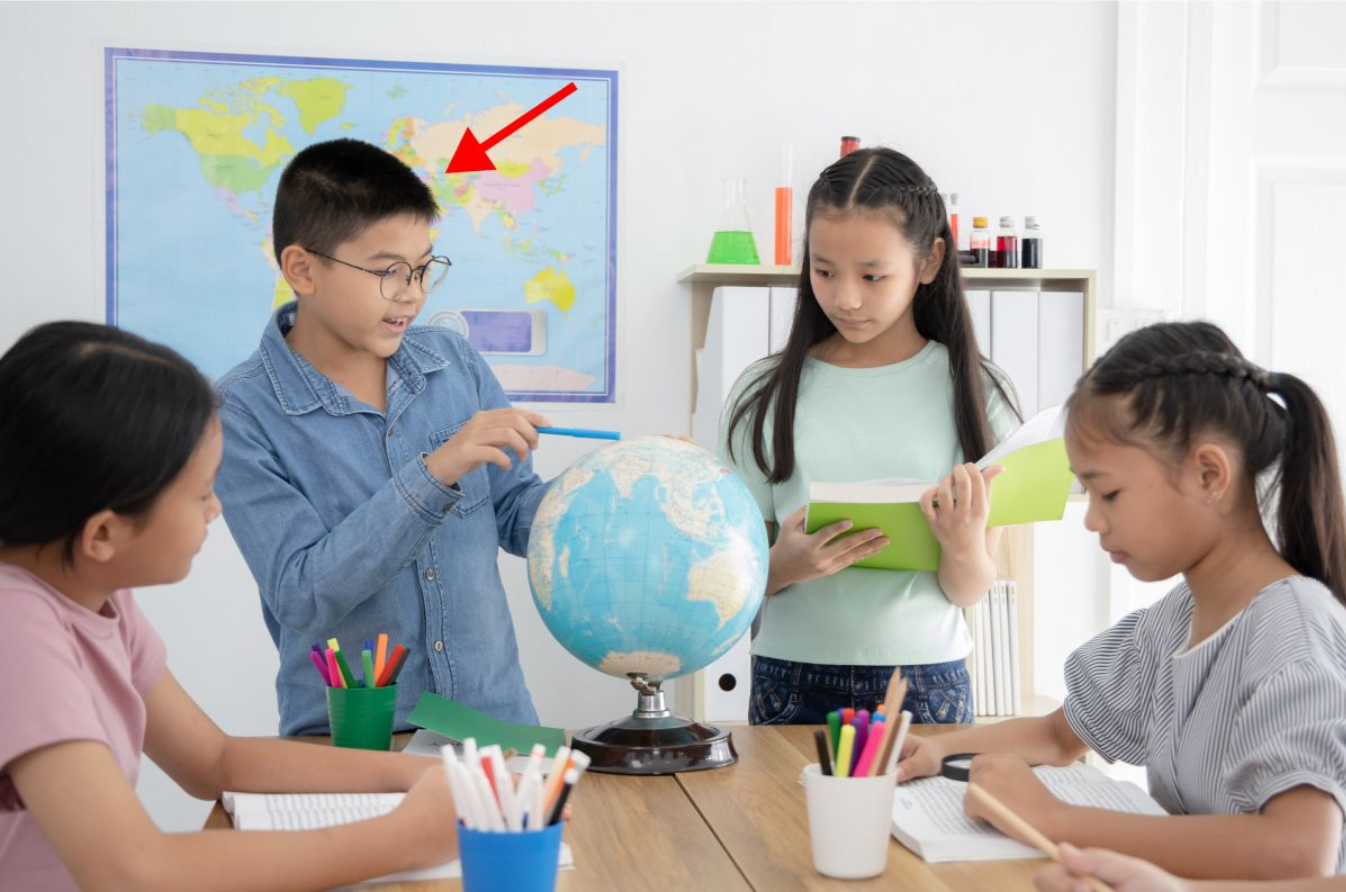 do projects
/duː ˈprɒdʒekts/
Làm các bài tập dự án
Vocabulary
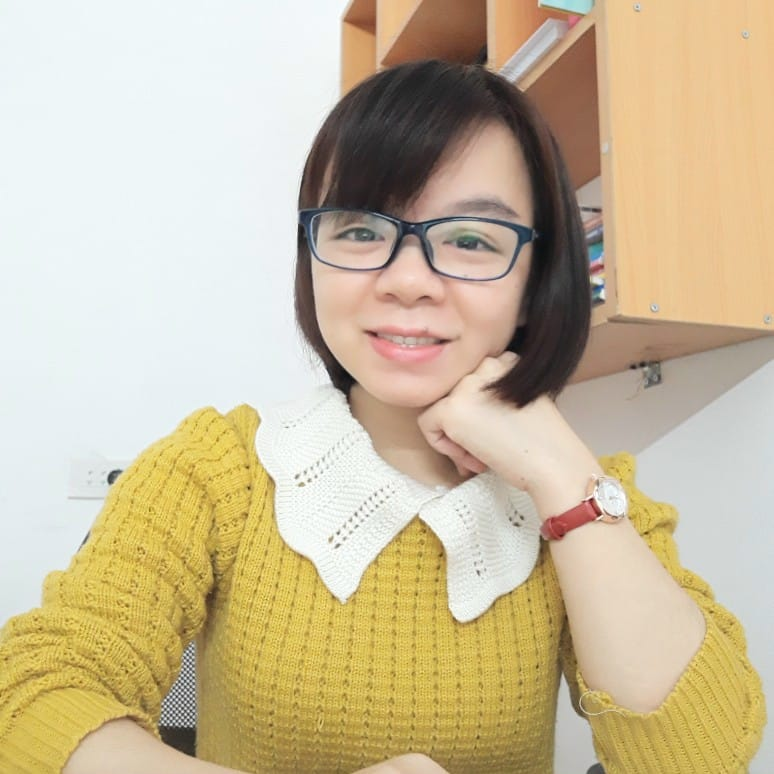 MsPham 
0936082789
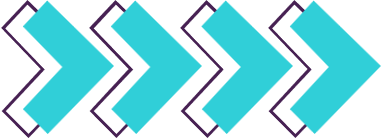 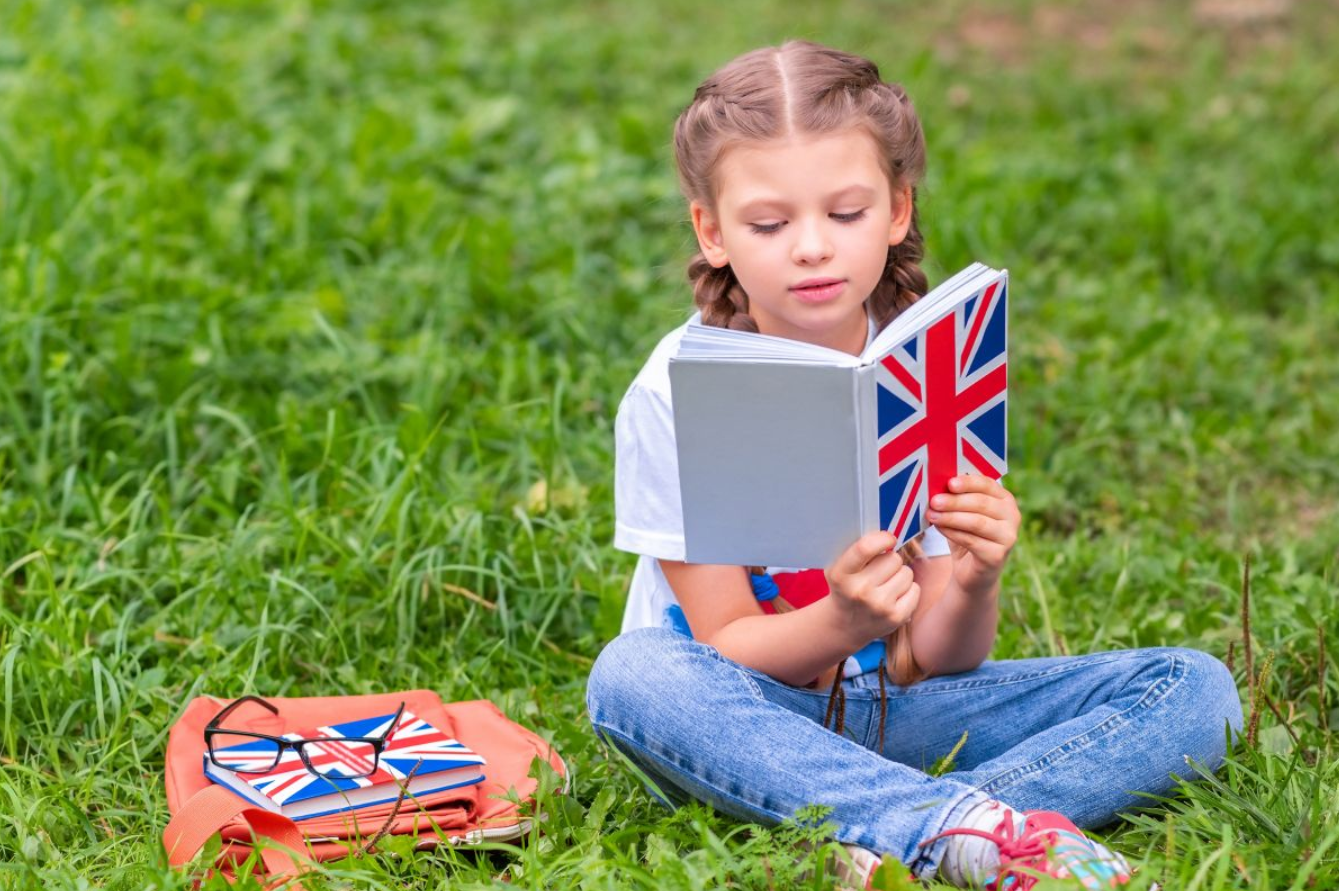 read books
/riːd ˈbʊks/
Đọc sách
Vocabulary
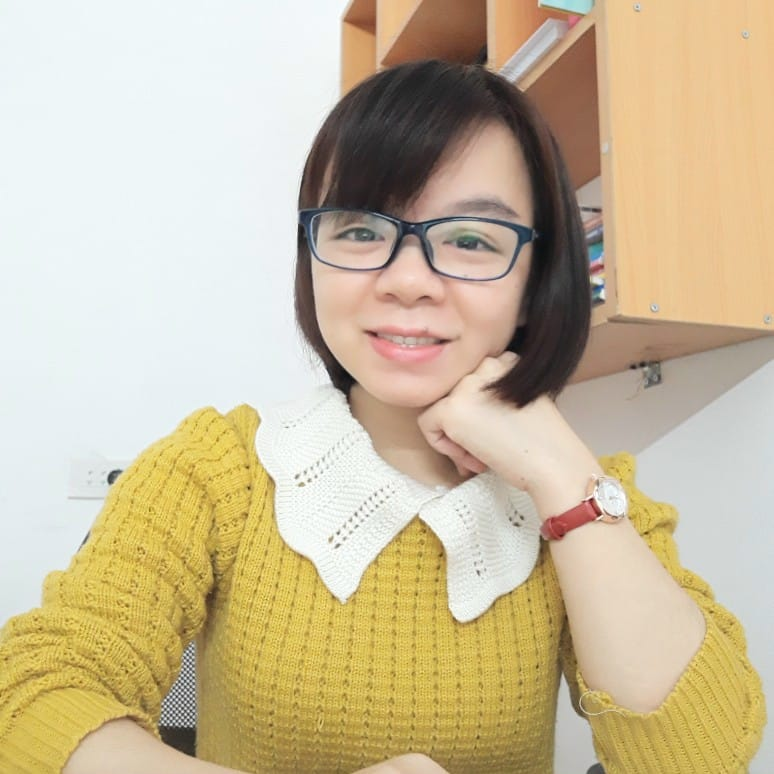 MsPham 
0936082789
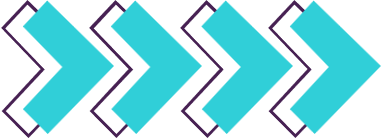 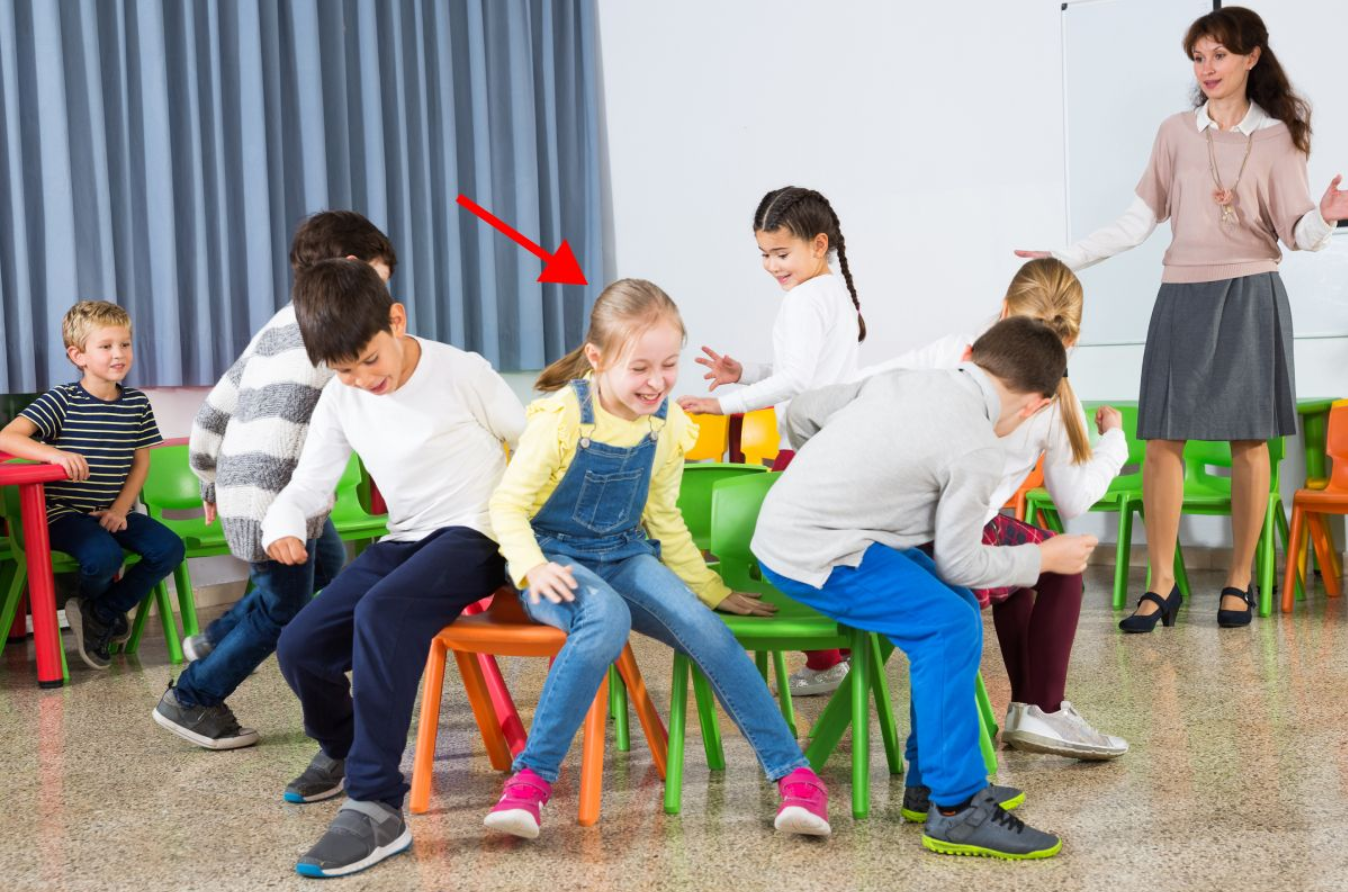 play games
/pleɪ ɡeɪmz/
Chơi các trò chơi
Vocabulary
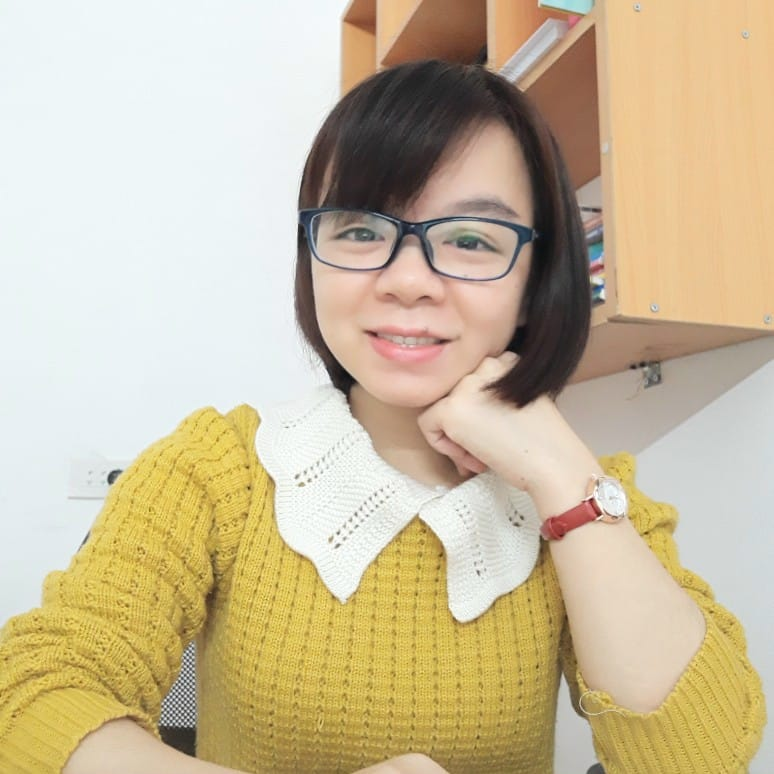 MsPham 
0936082789
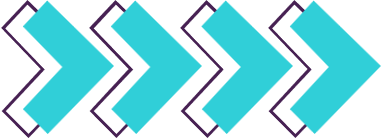 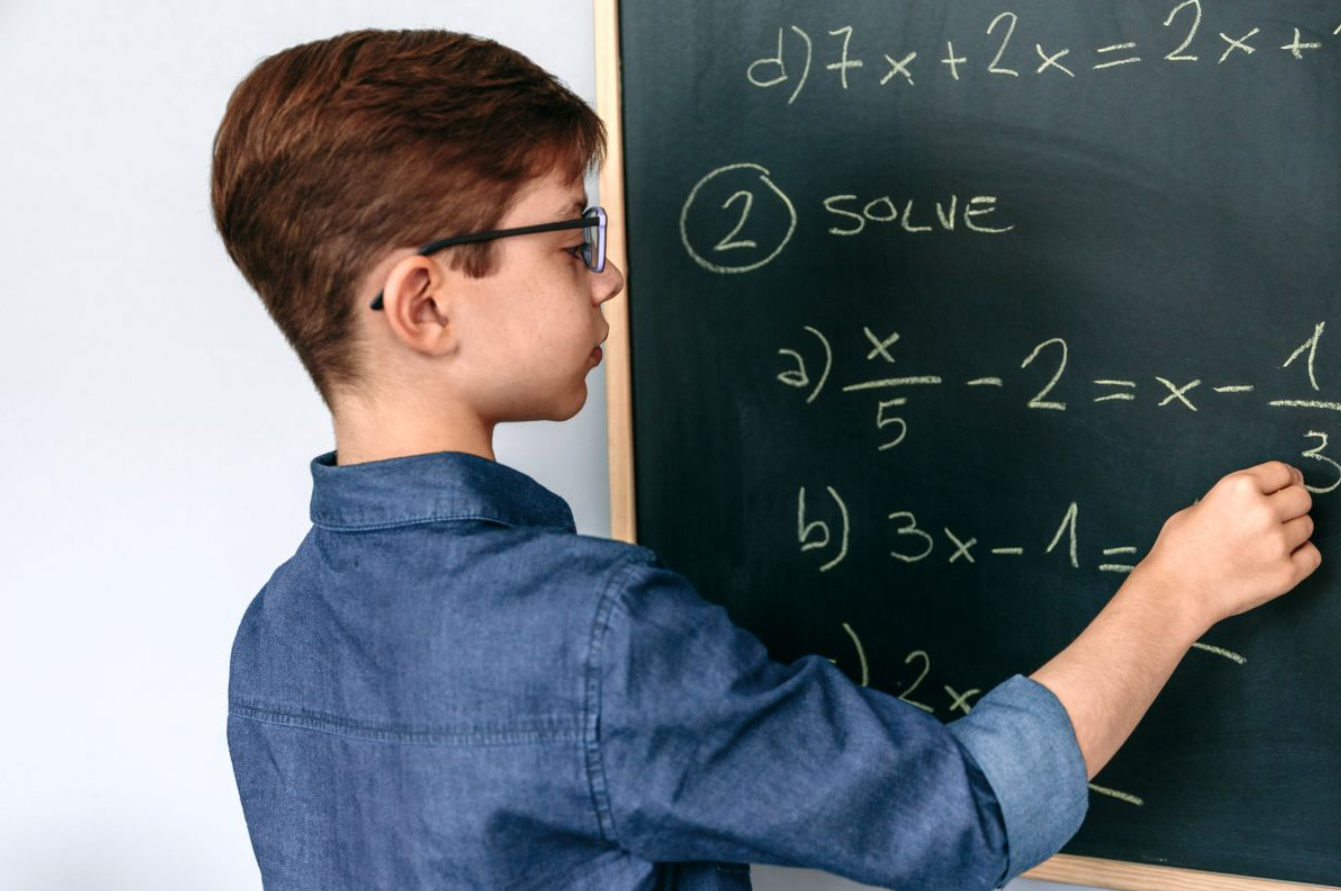 solve maths problems
/sɒlv mæθs ˈprɒbləmz/
Giải các bài toán
Vocabulary
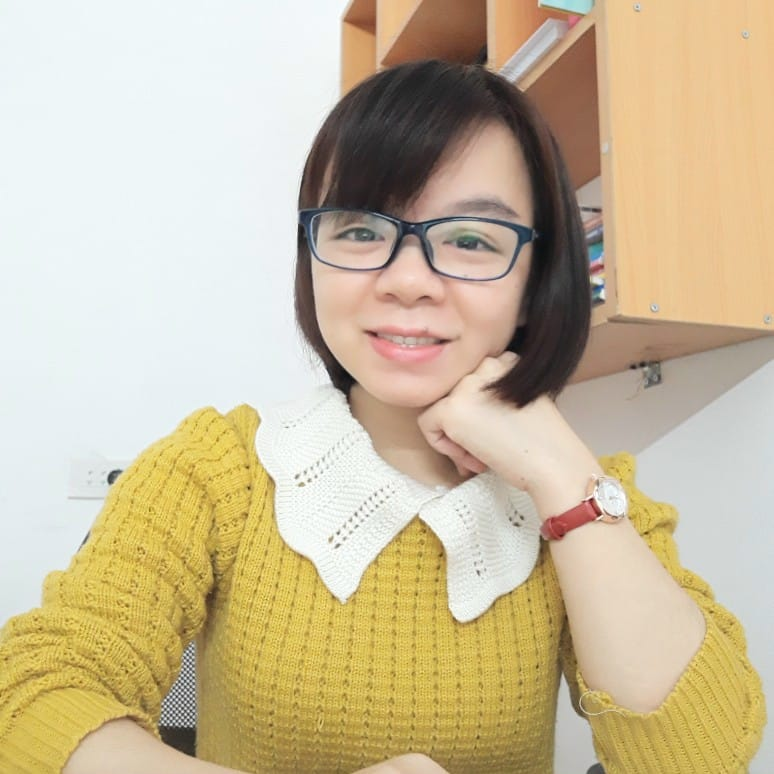 MsPham 
0936082789
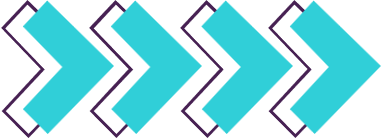 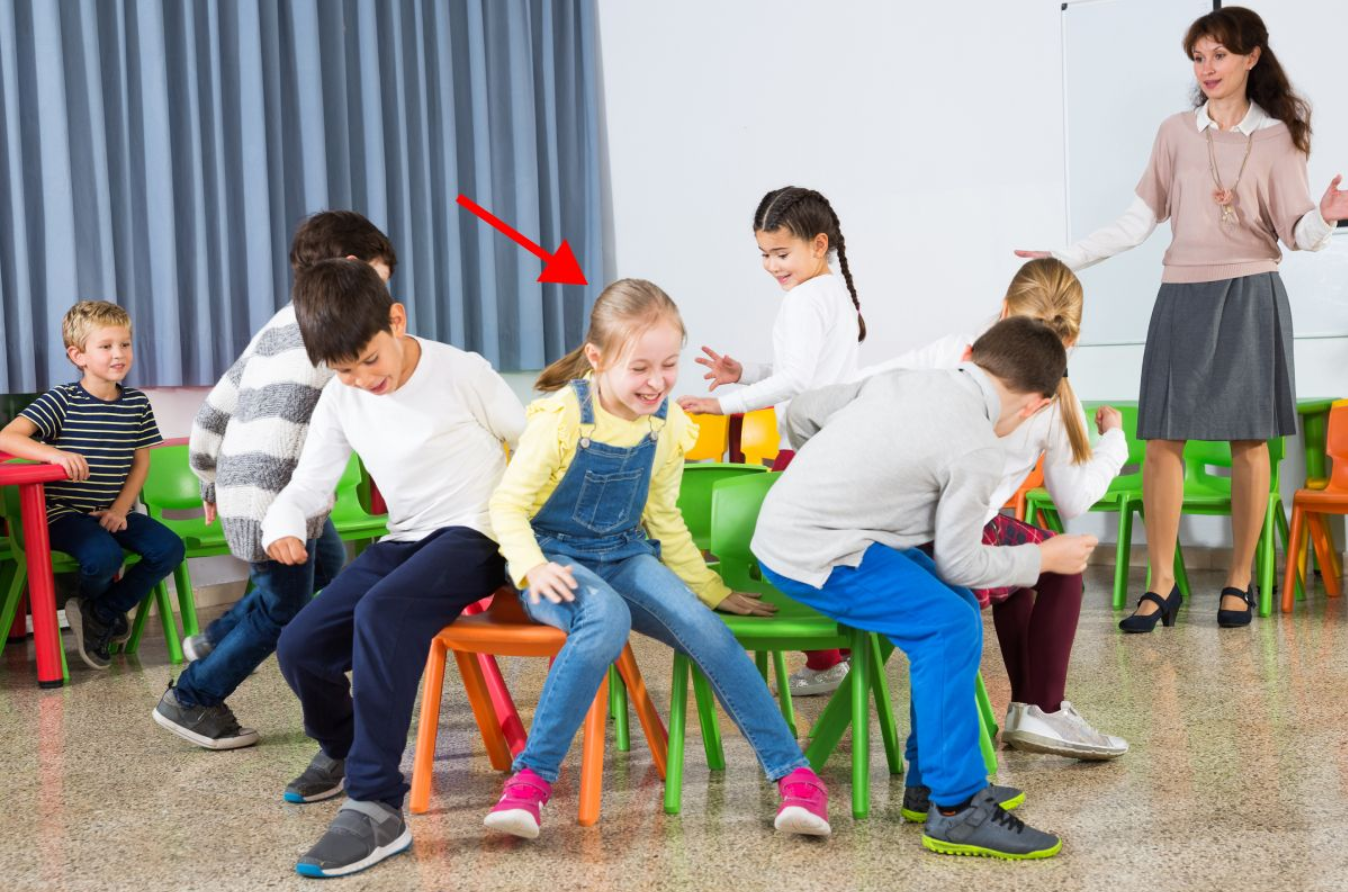 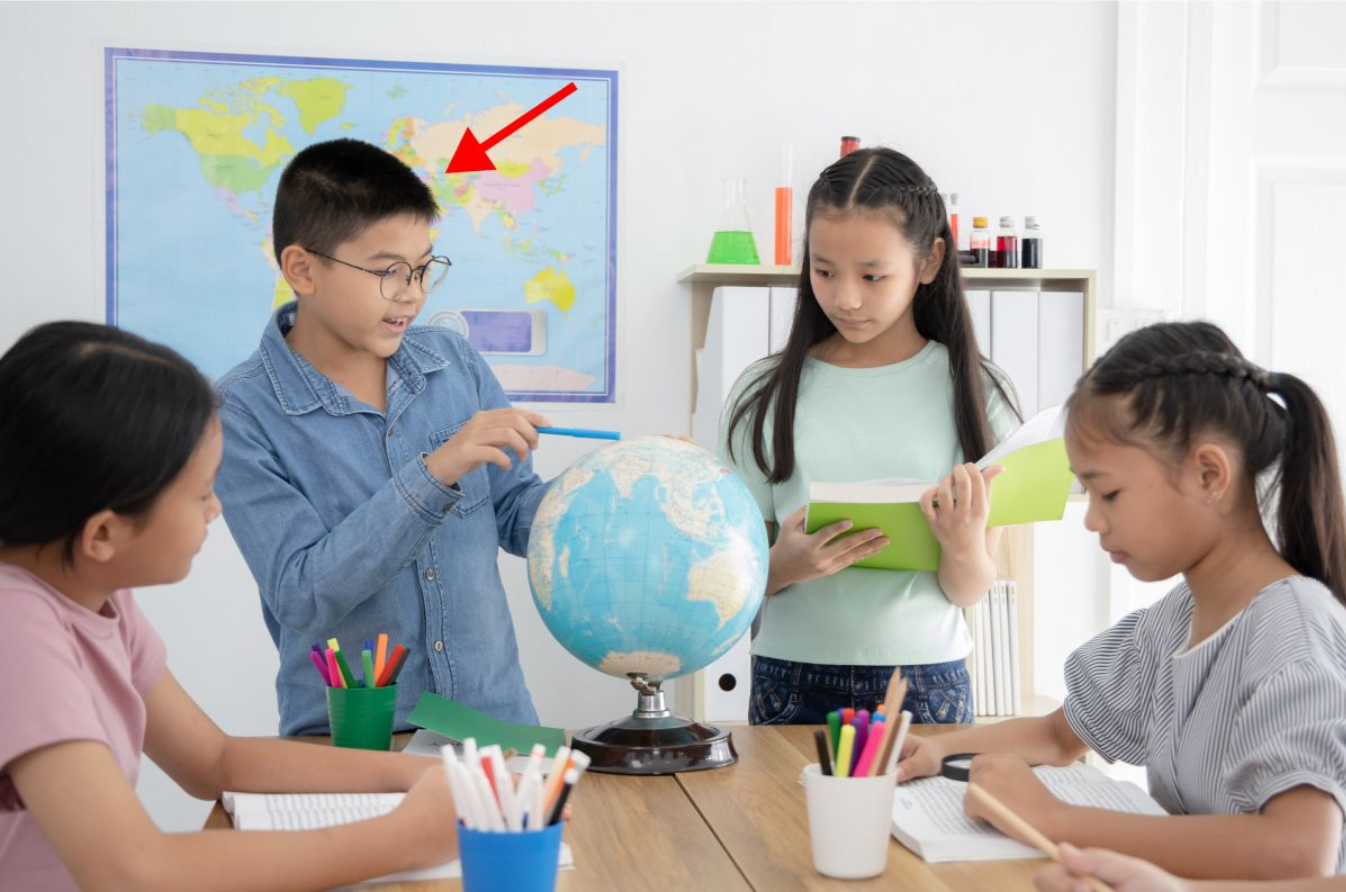 activity
/ækˈtɪvəti/
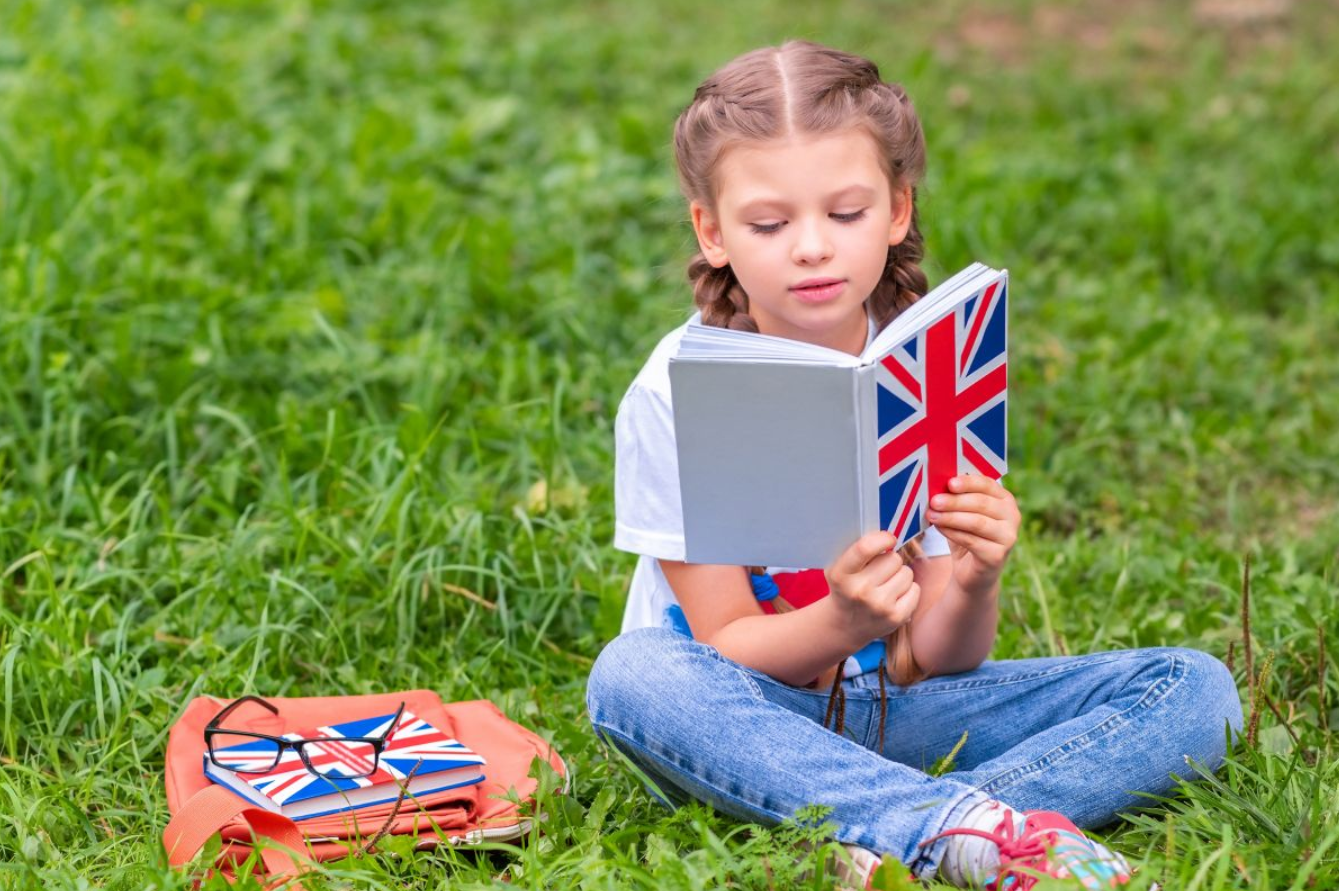 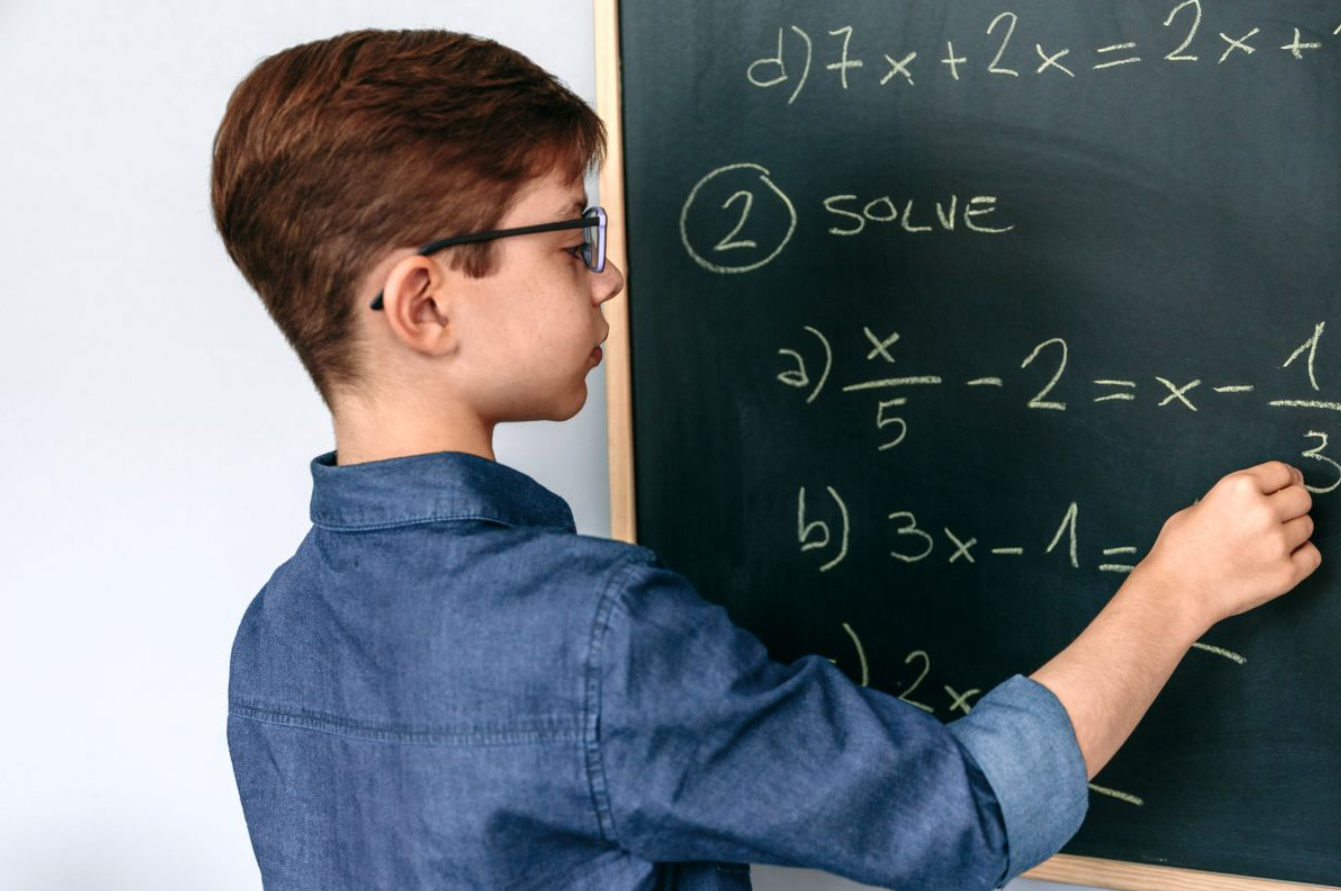 Hoạt động
Vocabulary
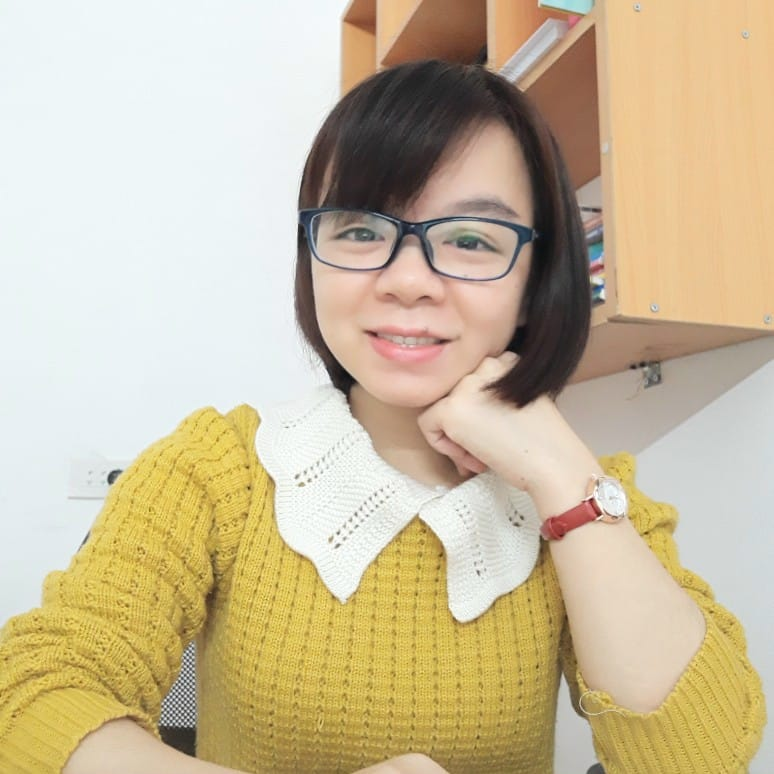 MsPham 
0936082789
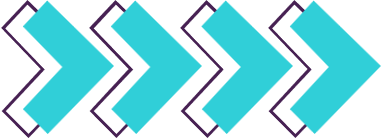 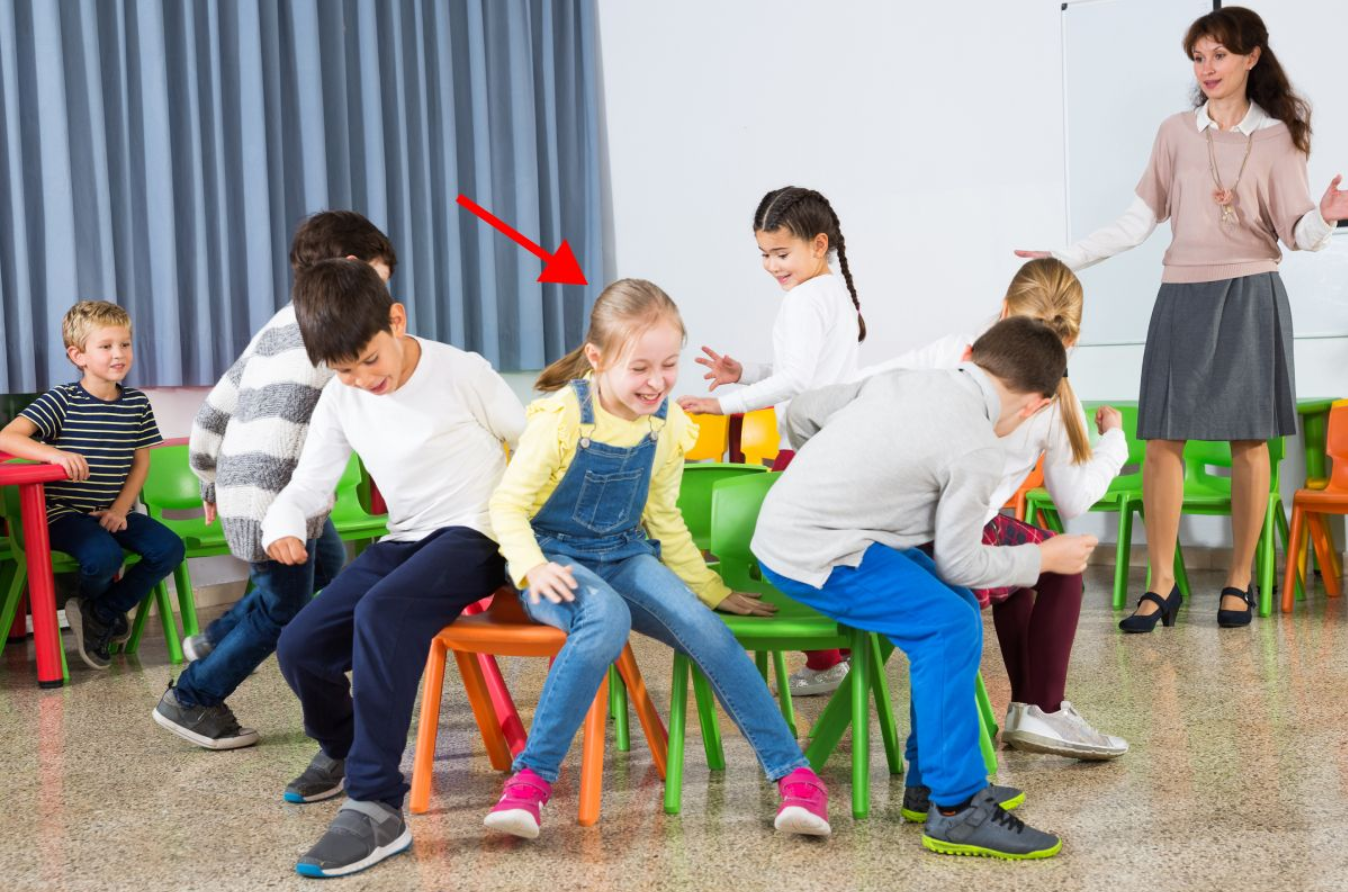 : Chơi các trò chơi
play games
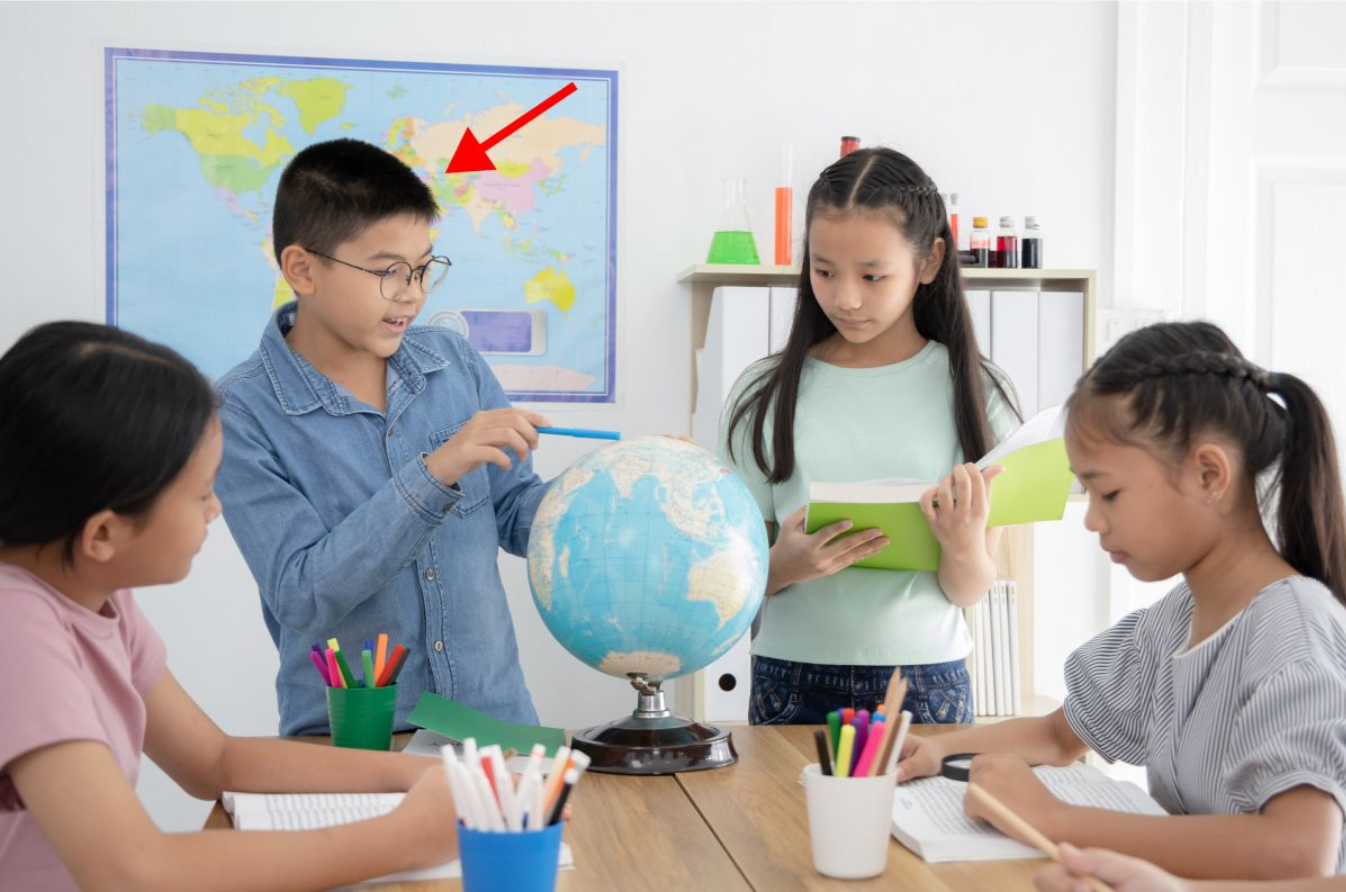 : Làm các bài tập dự án
do projects
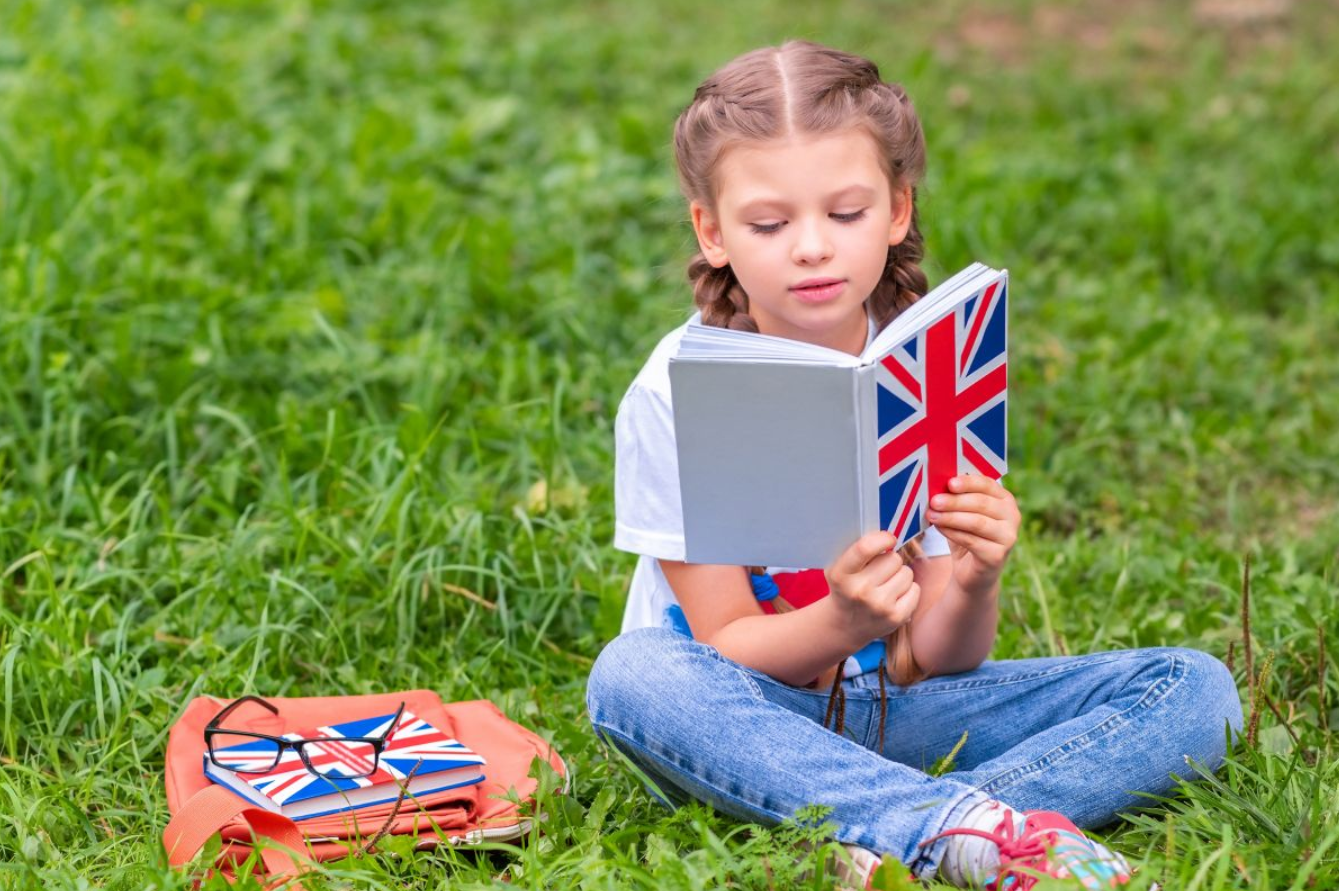 read books
: Đọc sách
Vocabulary
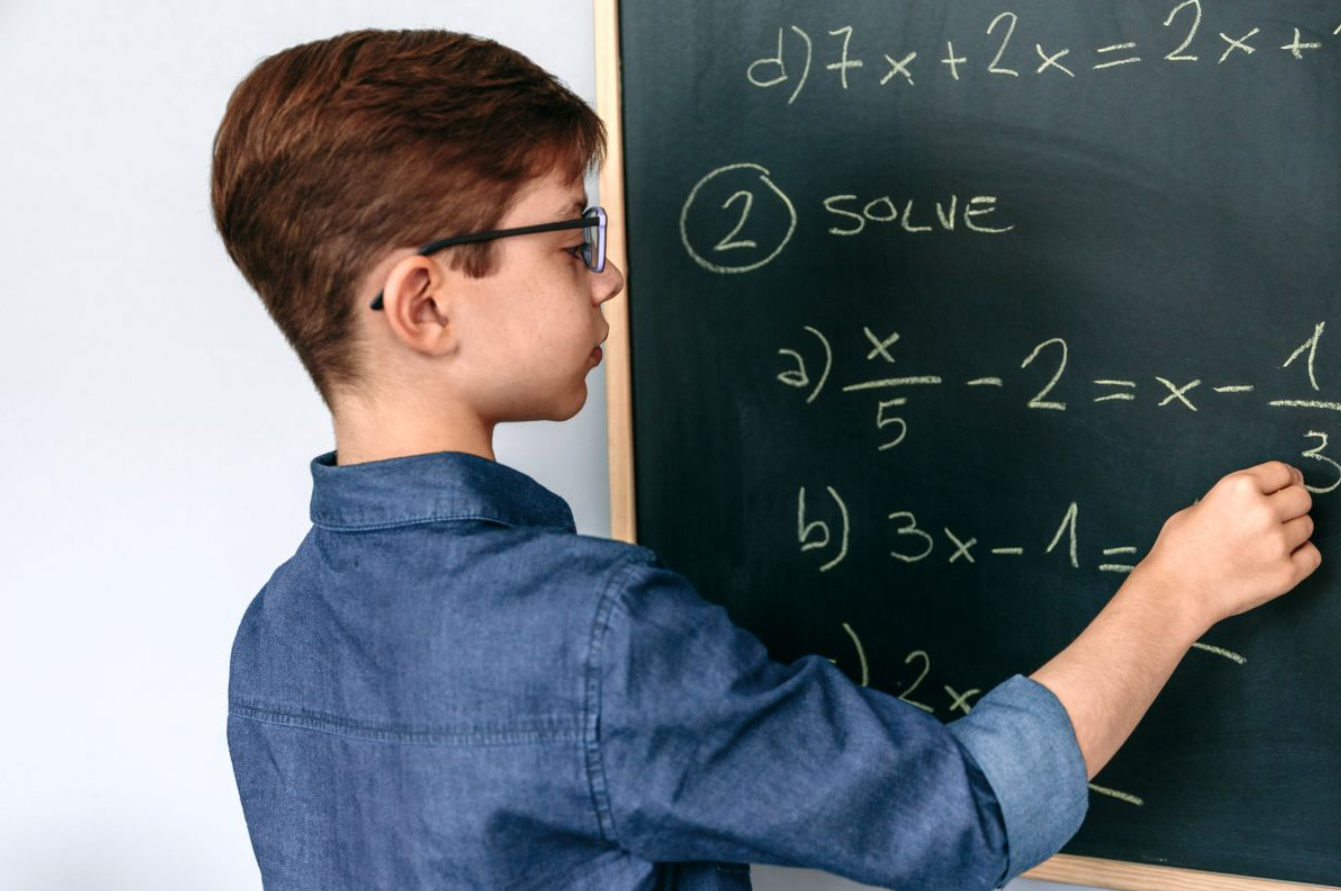 : Giải các bài toán
solve maths problems
:Hoạt động
activity
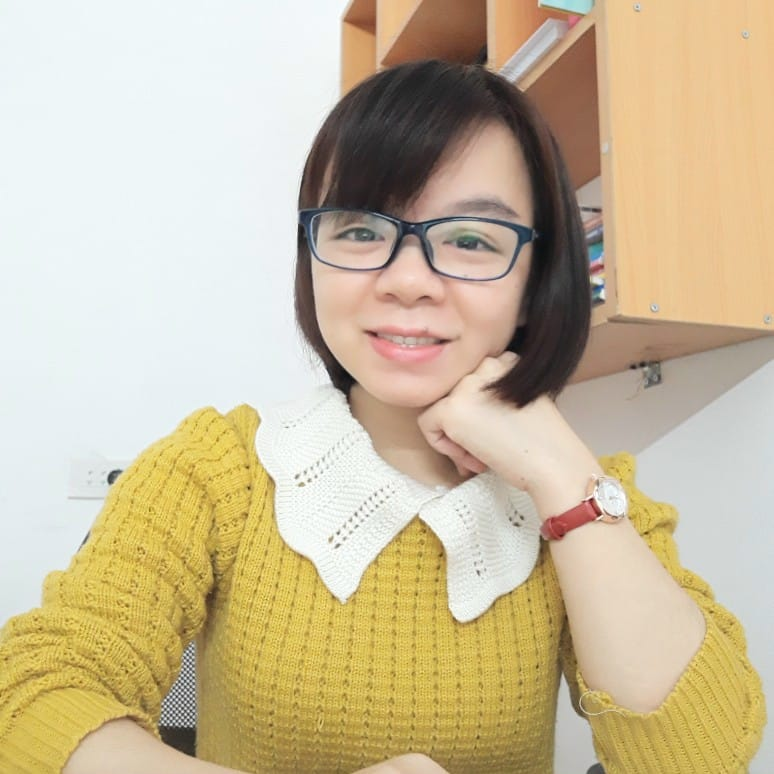 MsPham 
0936082789
Match
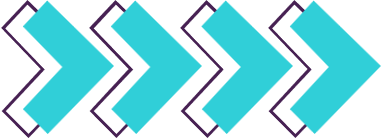 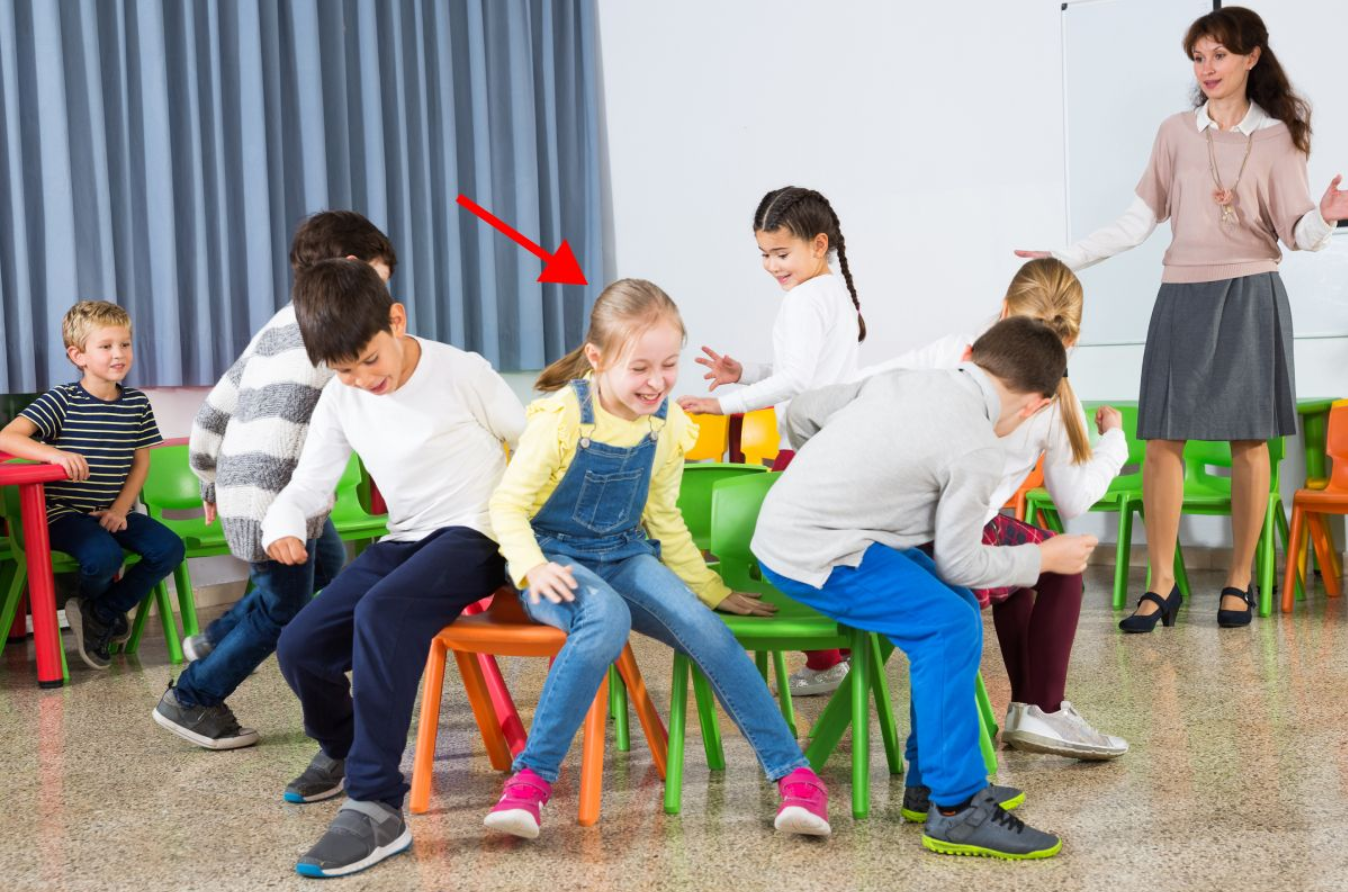 solve maths problems
1.
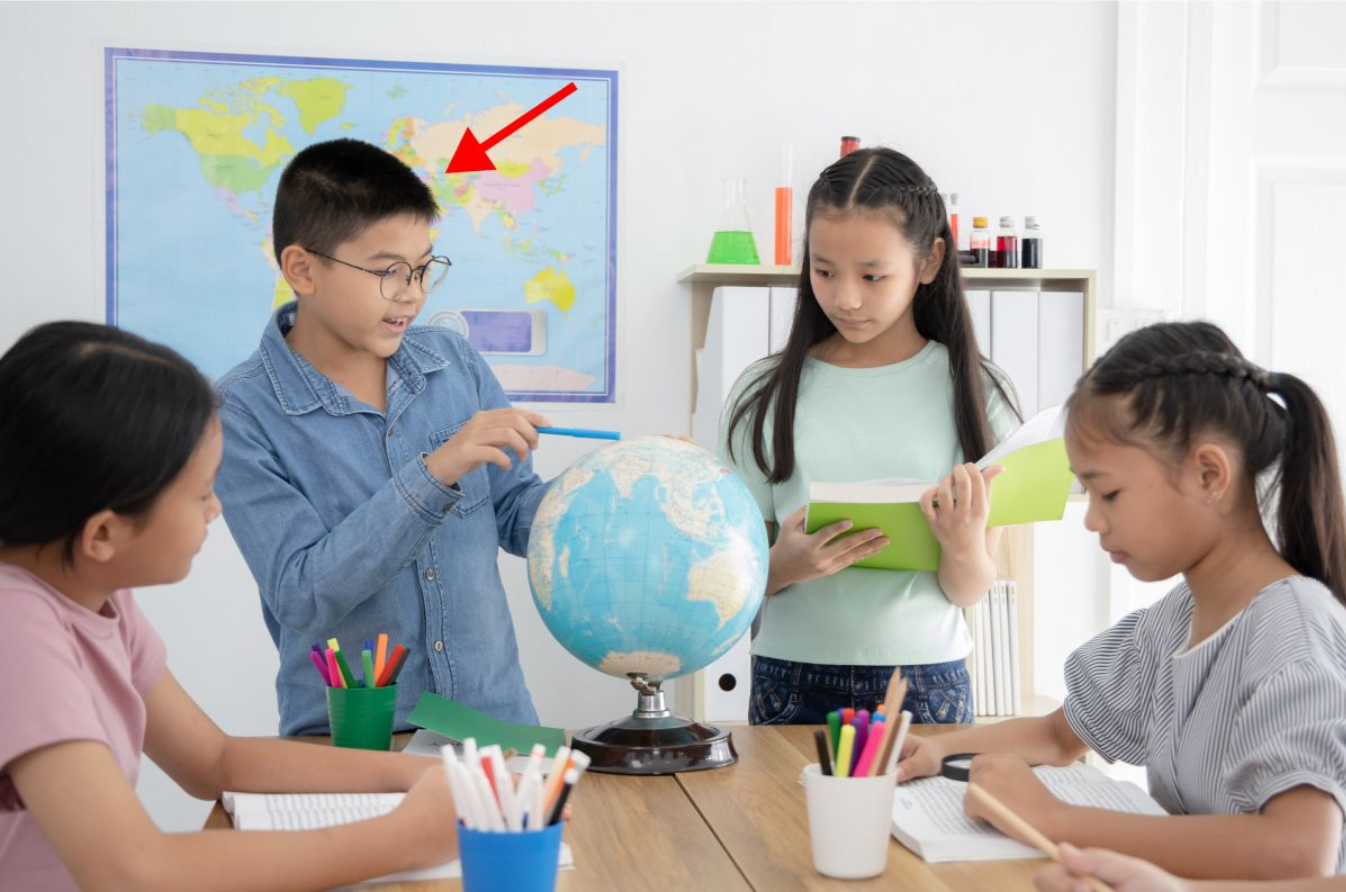 2.
read books
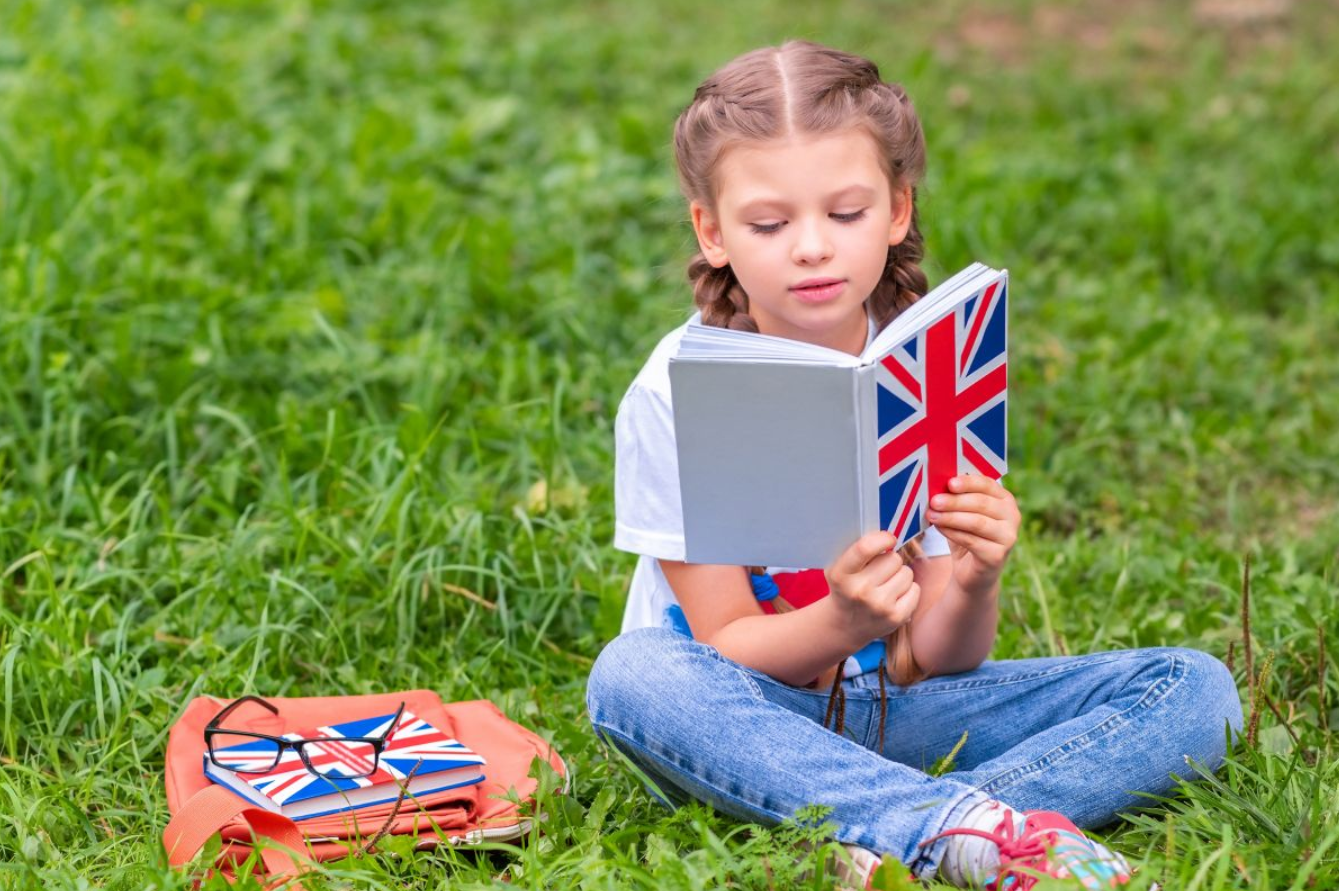 3.
play games
Vocabulary check
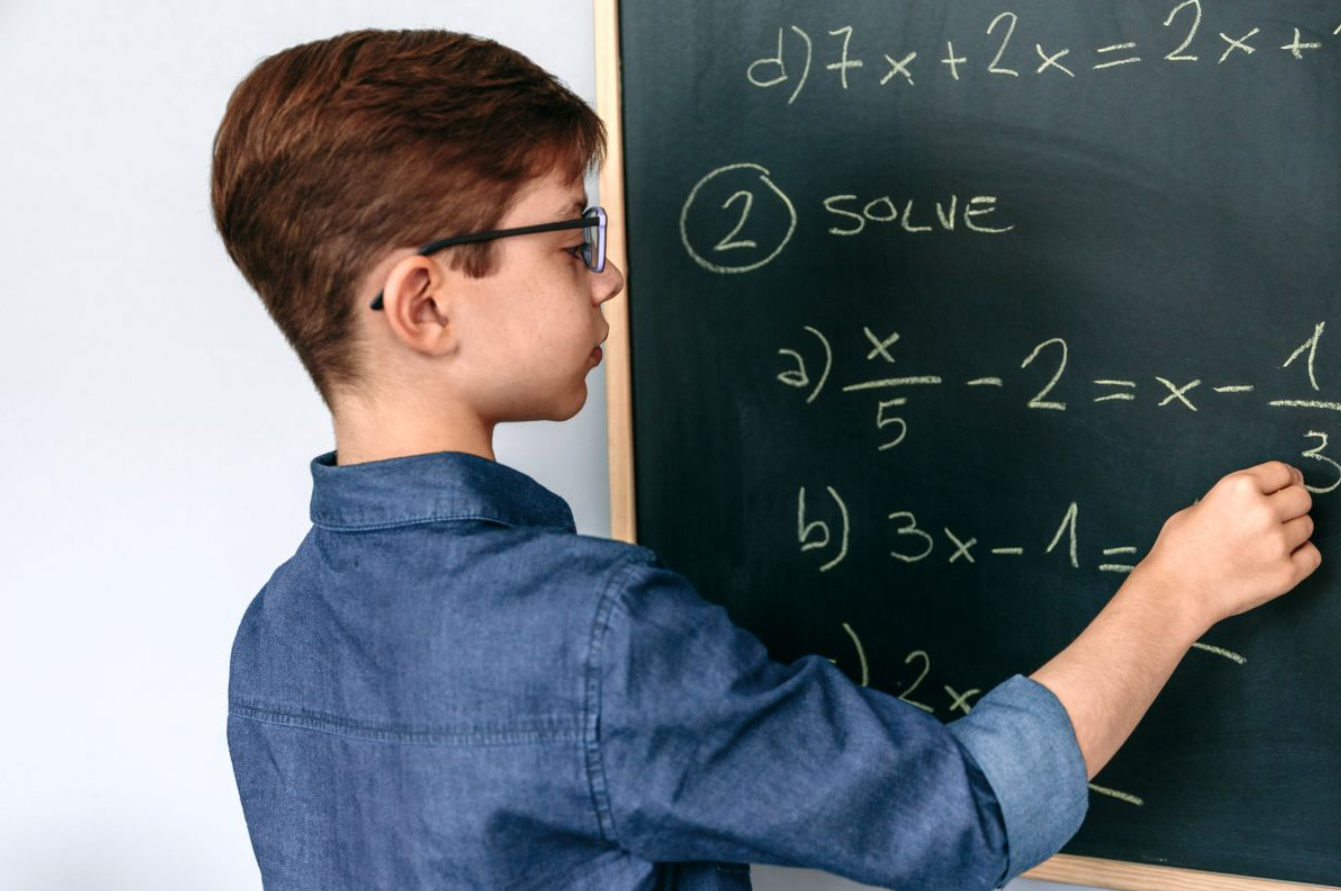 4.
do projects
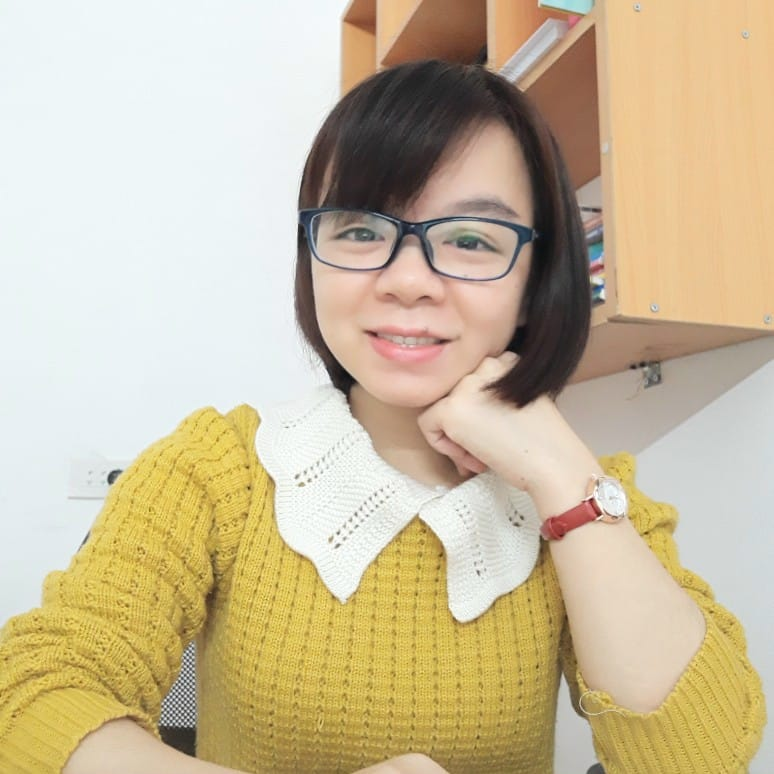 MsPham 
0936082789
Say aloud the missing words
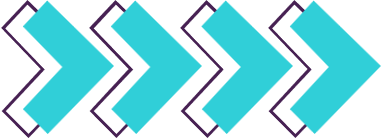 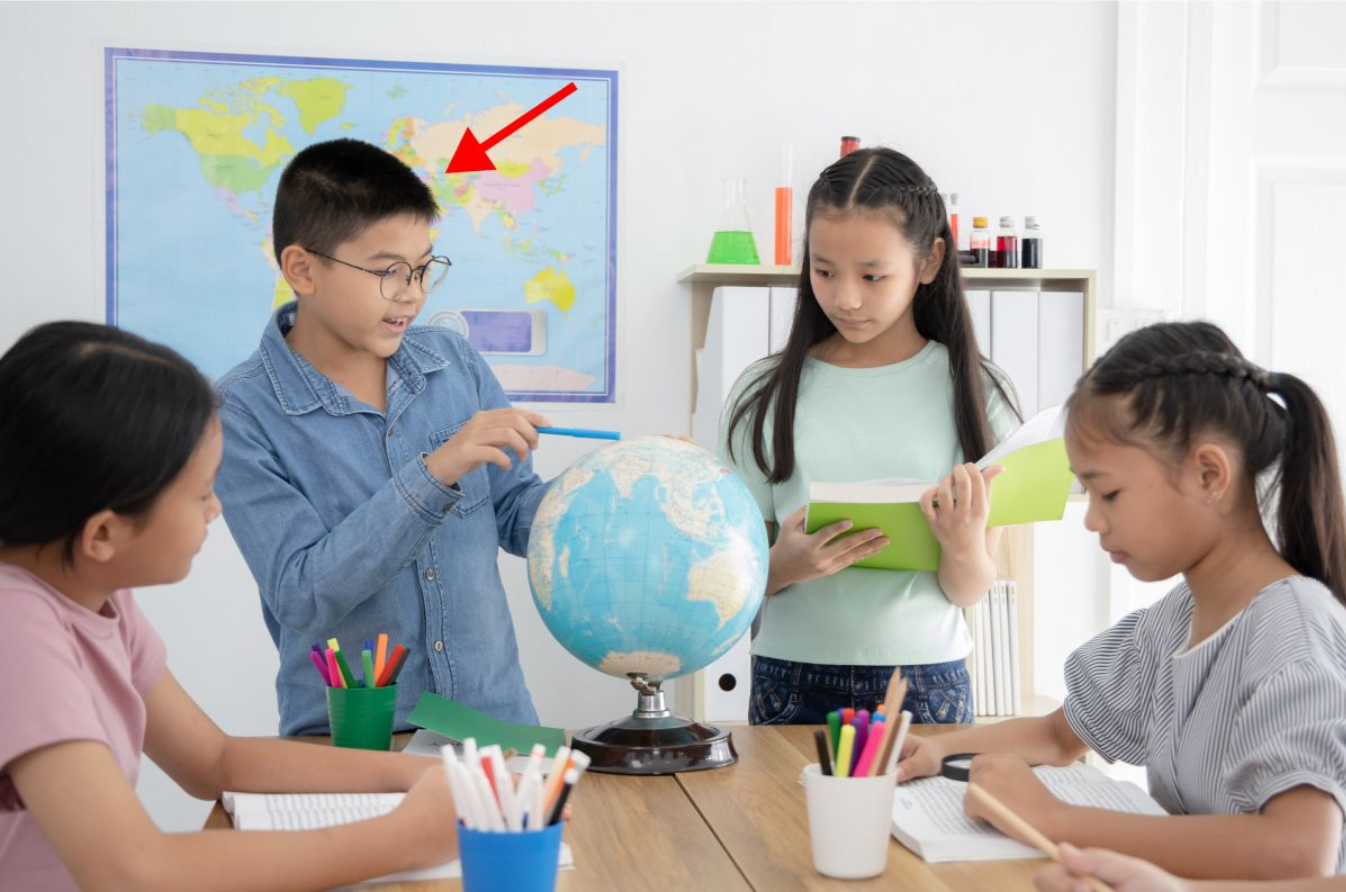 do _________
projects
1.
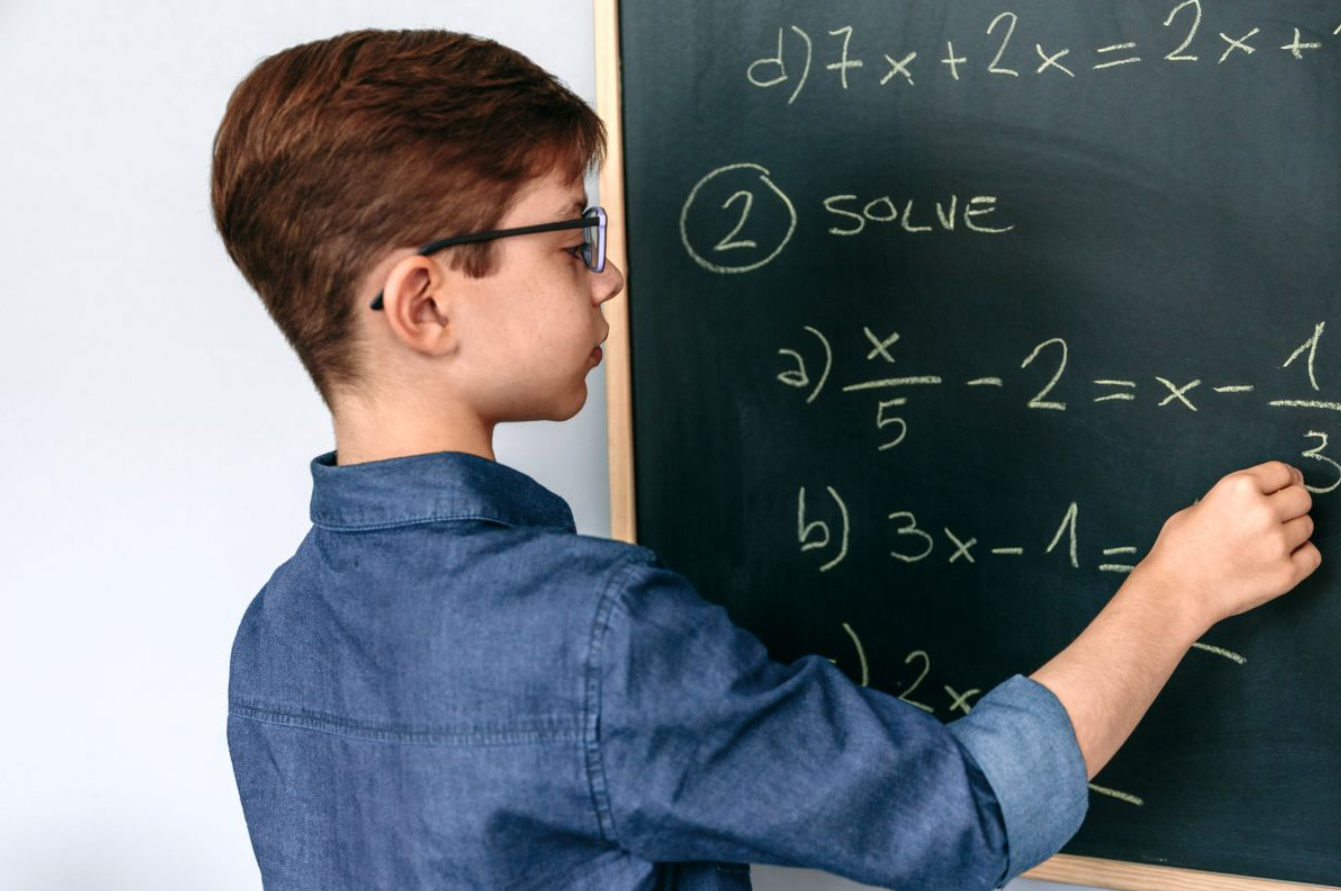 2.
______ maths problems
solve
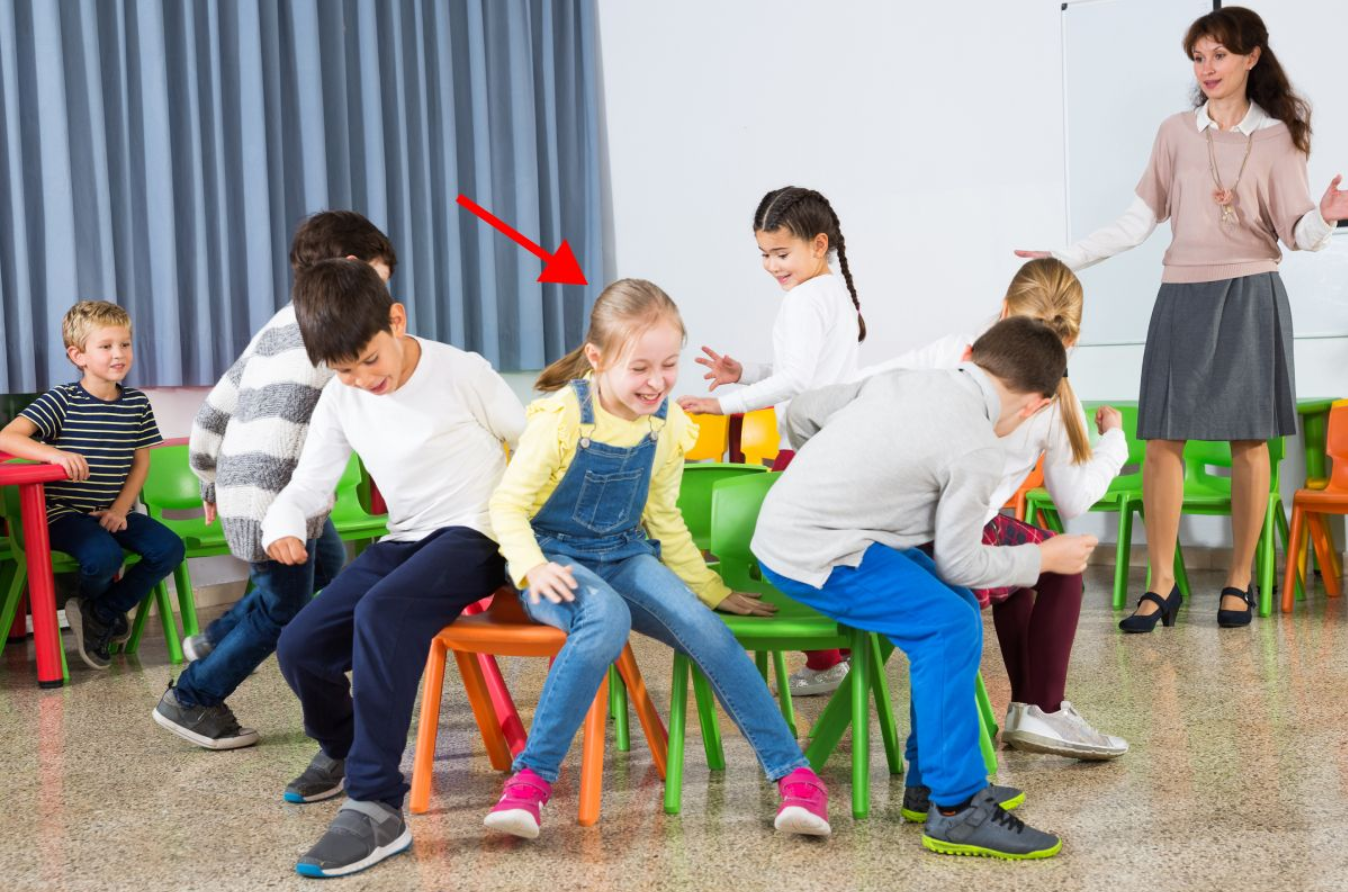 3.
play _______
games
Vocabulary check
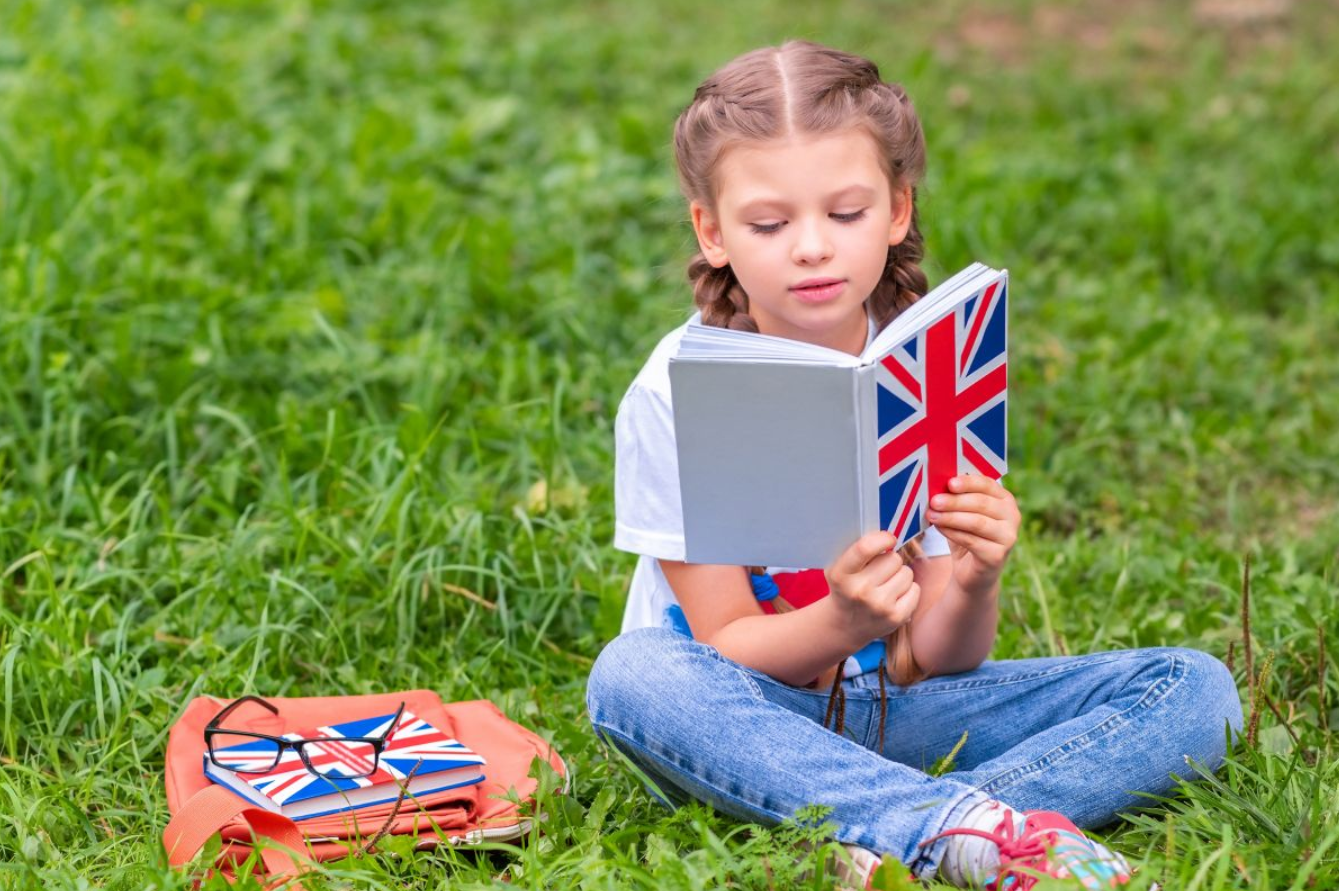 read
_______ books
4.
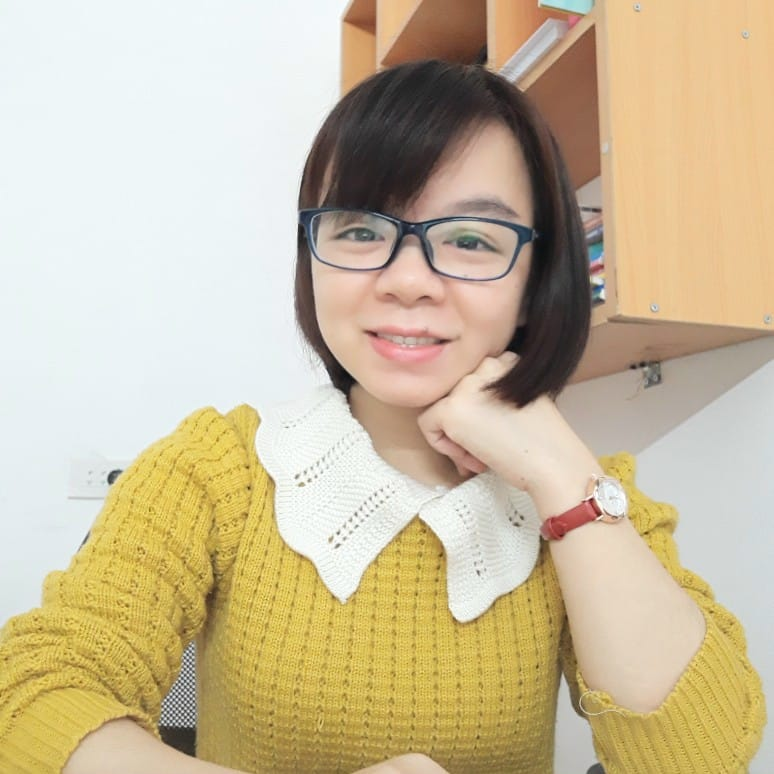 MsPham 
0936082789
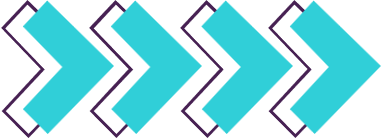 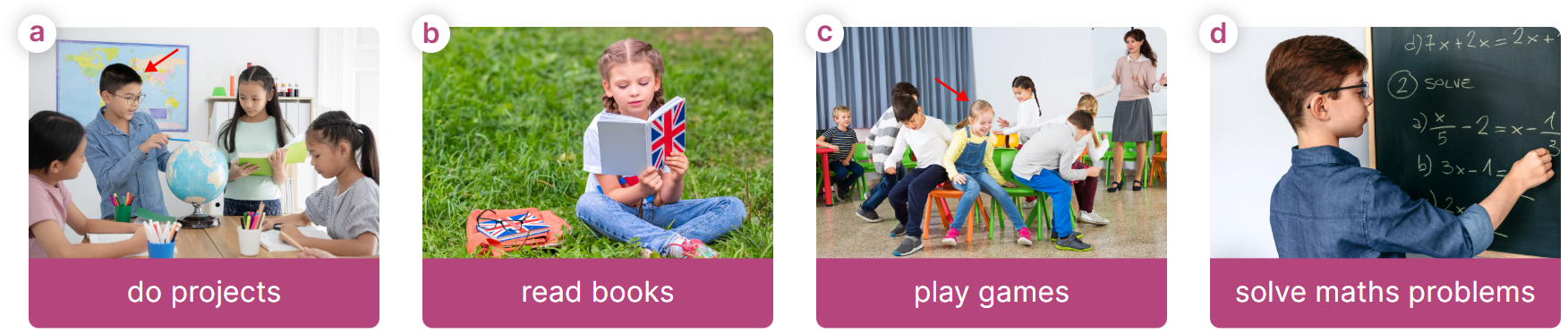 What school activity
does he / she like?
do projects
read books
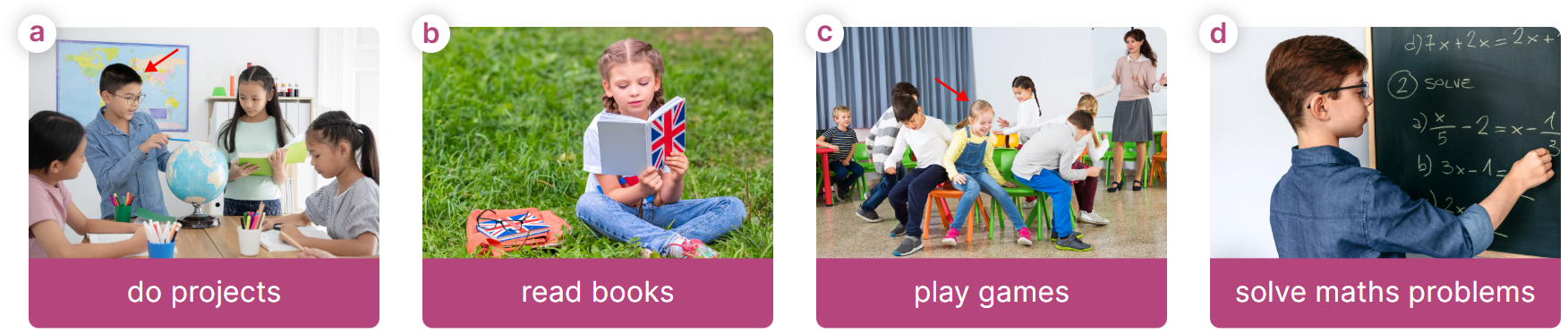 He / She likes ______.
Listen, point and say
play games
solve maths problems
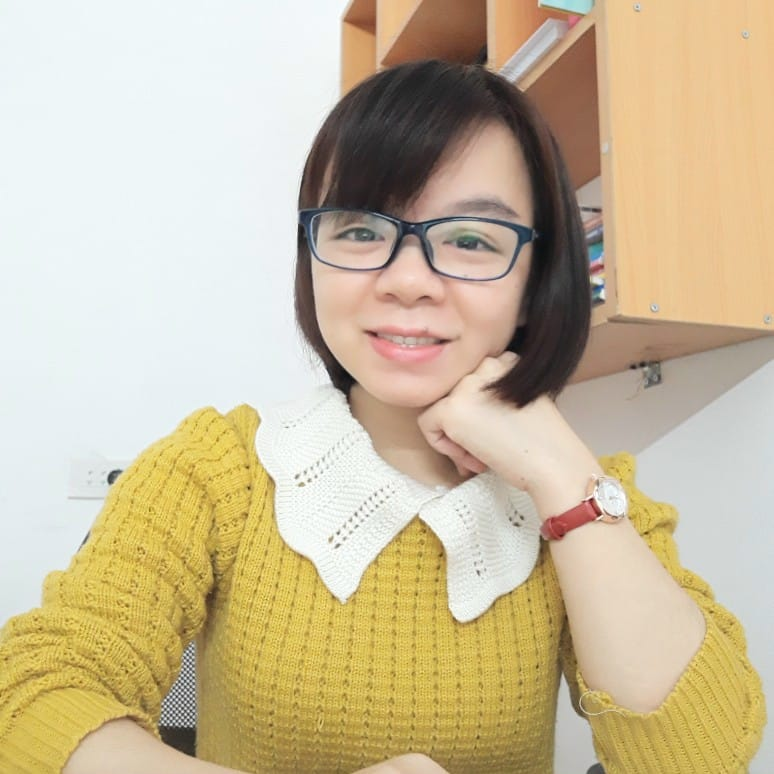 MsPham 
0936082789
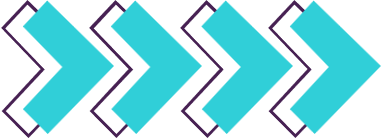 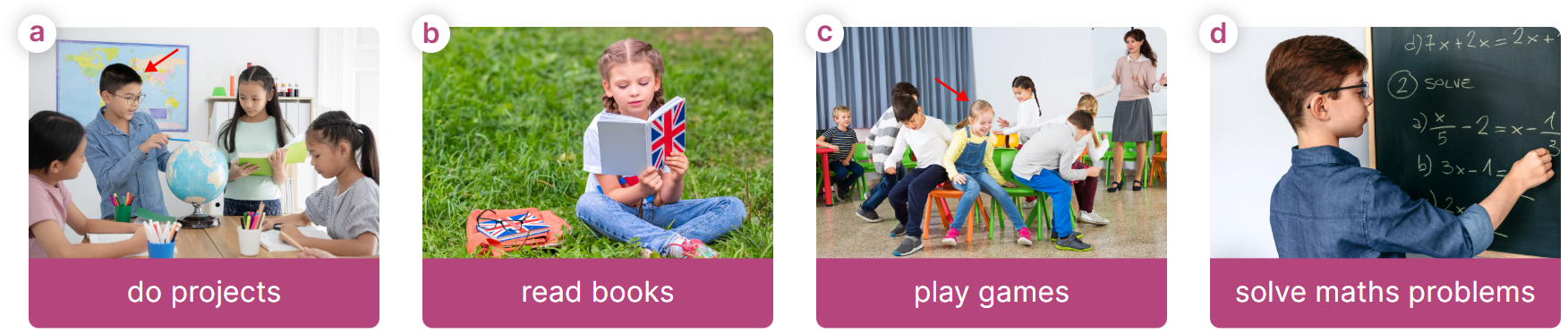 What school activity
does he / she like?
What school activity
does he like?
He likes doing projects.
He / She likes ______.
Listen, point and say
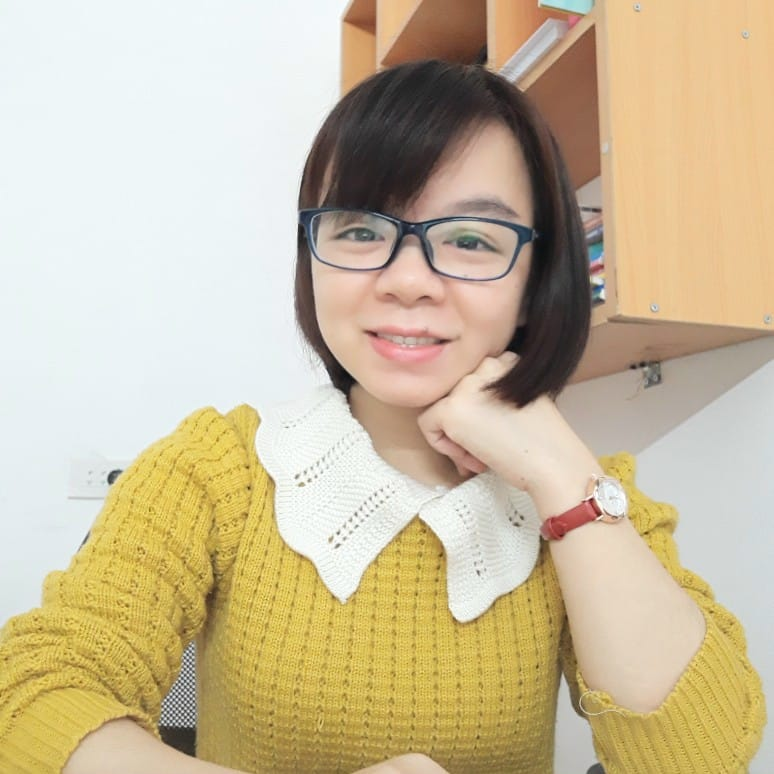 MsPham 
0936082789
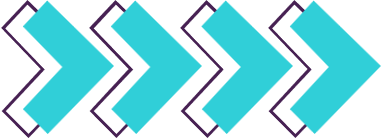 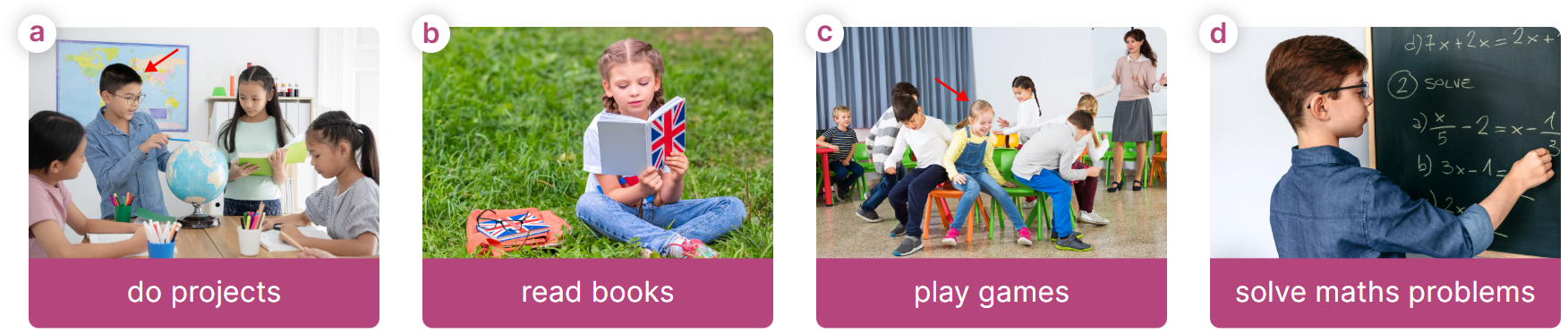 What school activity
does he / she like?
What school activity
does she like?
He / She likes ______.
She likes reading books.
Listen, point and say
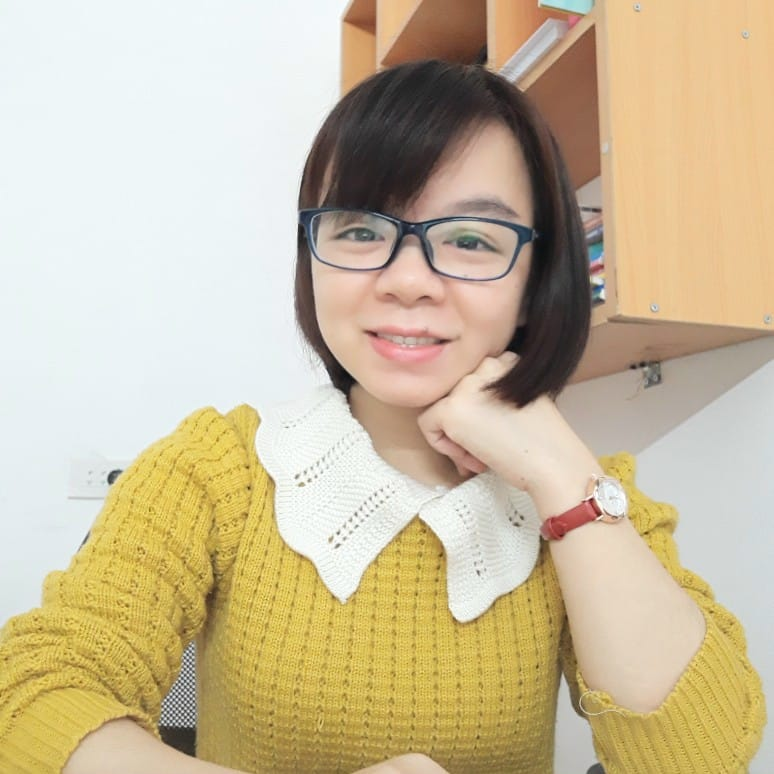 MsPham 
0936082789
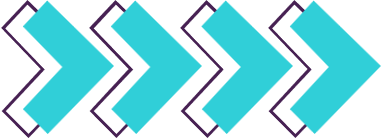 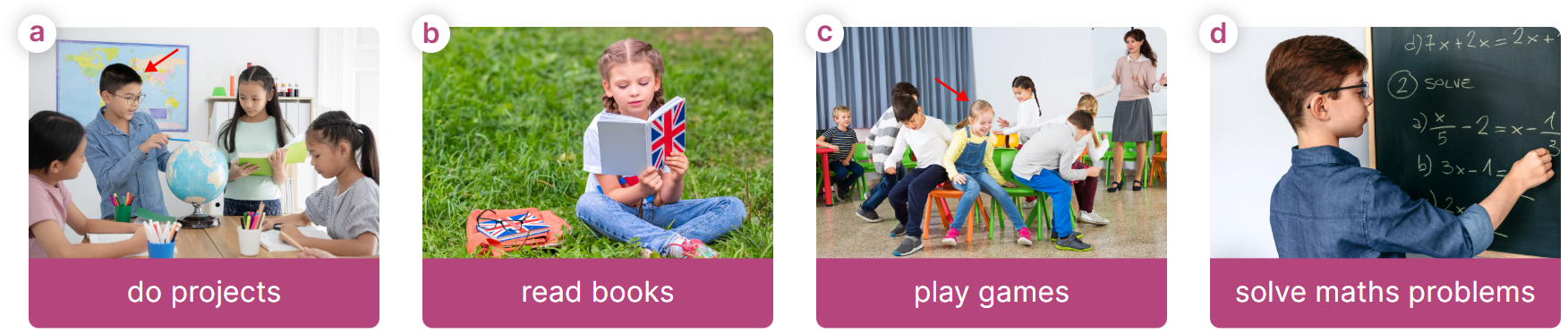 What school activity
does he / she like?
What school activity
does she like?
She likes playing games.
He / She likes ______.
Listen, point and say
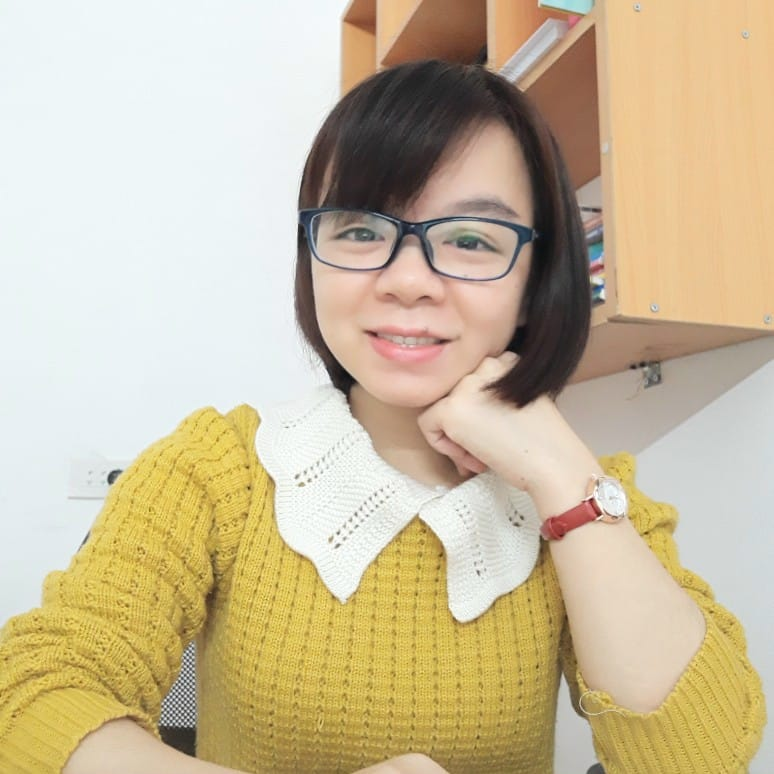 MsPham 
0936082789
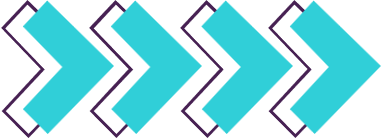 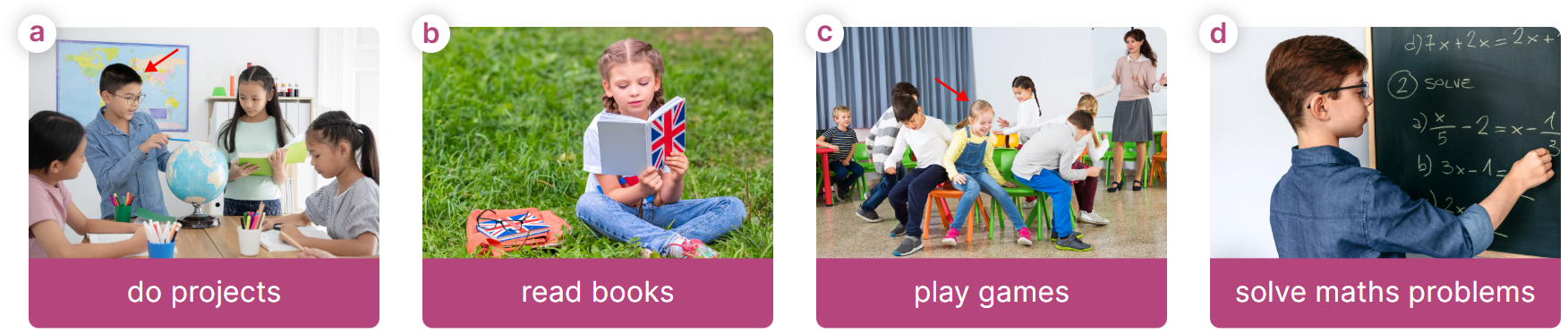 What school activity
does he / she like?
What school activity
does he like?
He / She likes ______.
He likes solving maths problems.
Listen, point and say
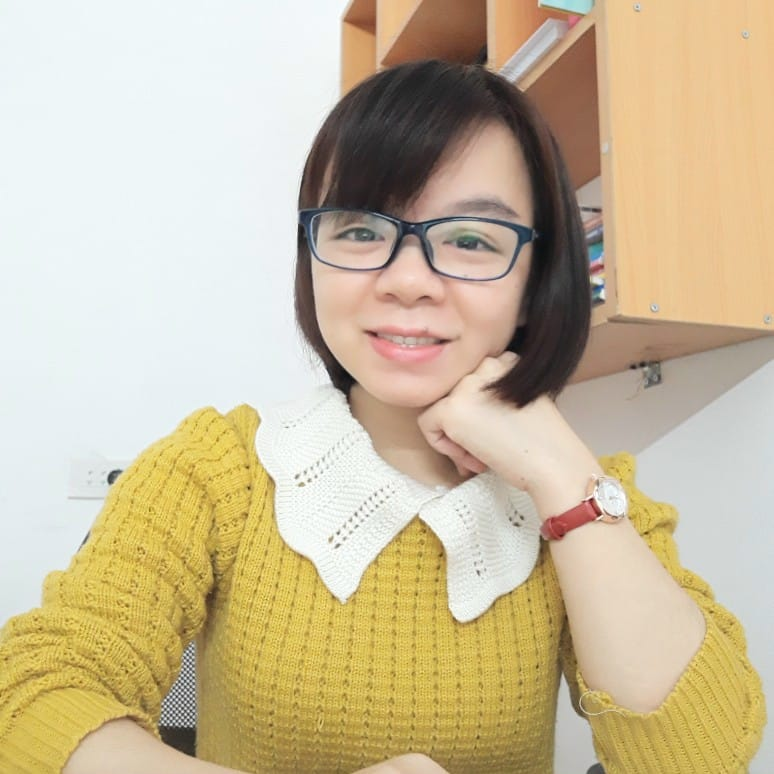 MsPham 
0936082789
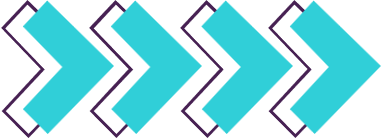 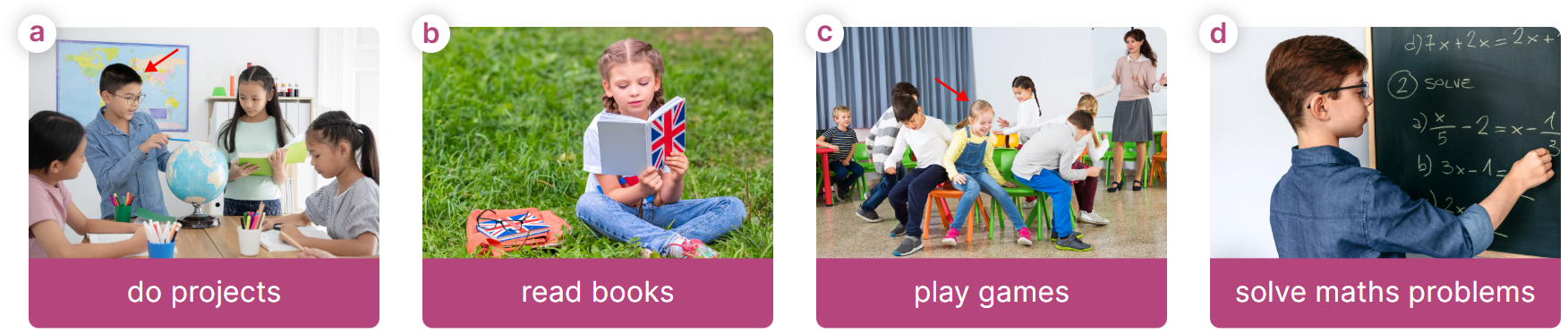 What school activity
does he / she like?
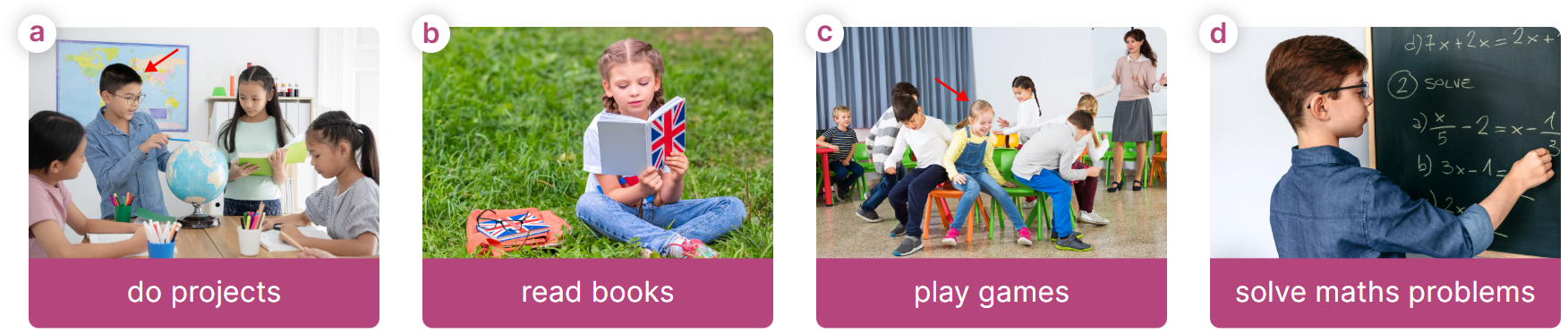 He / She likes ______.
Listen, point and say
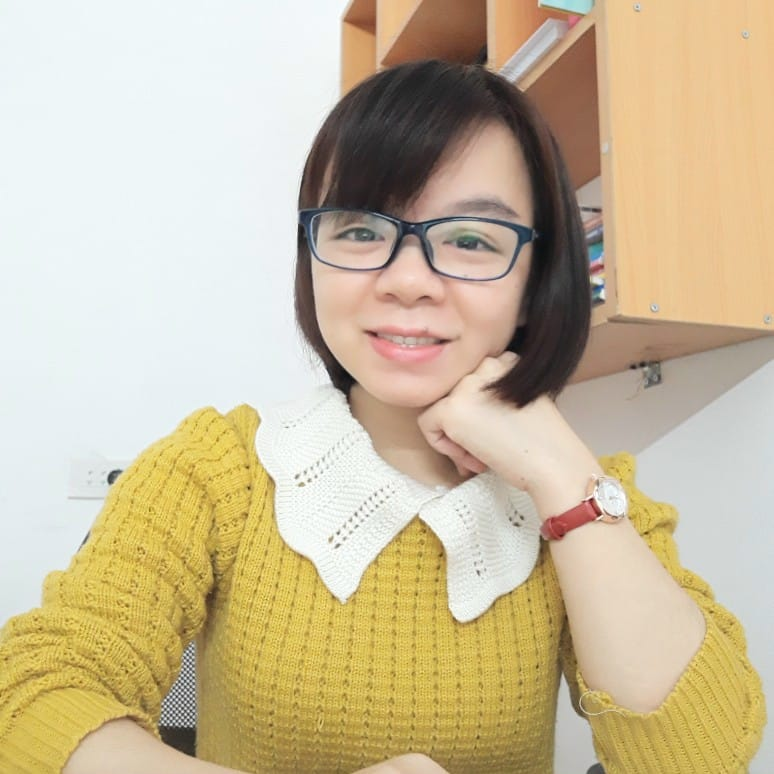 MsPham 
0936082789
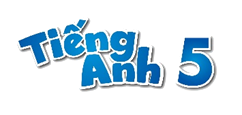 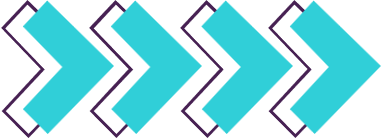 Let’s talk.
4
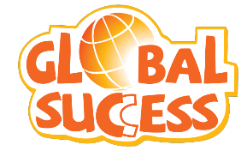 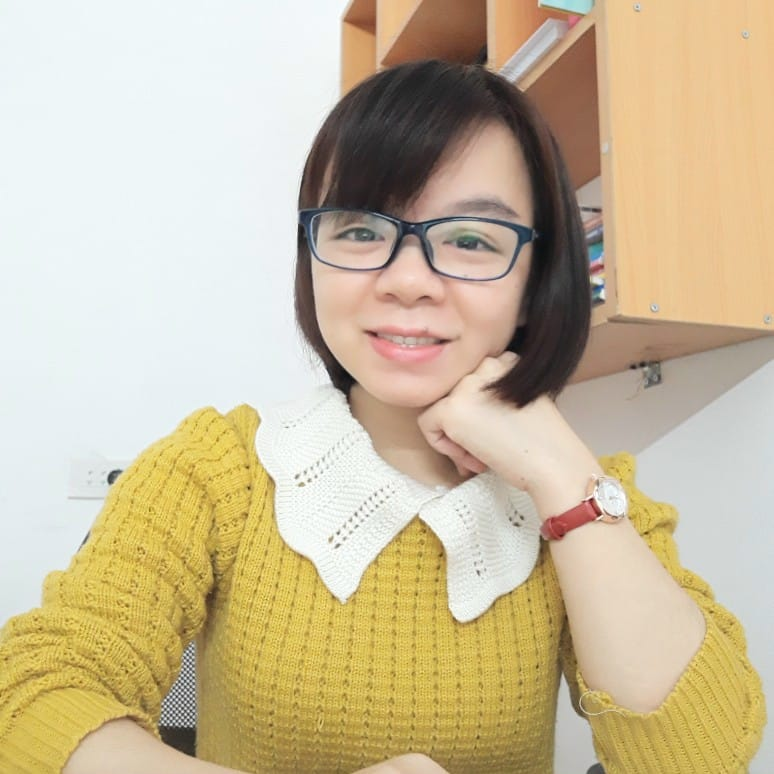 MsPham 
0936082789
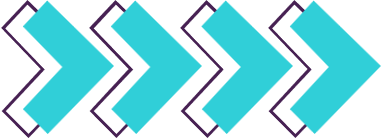 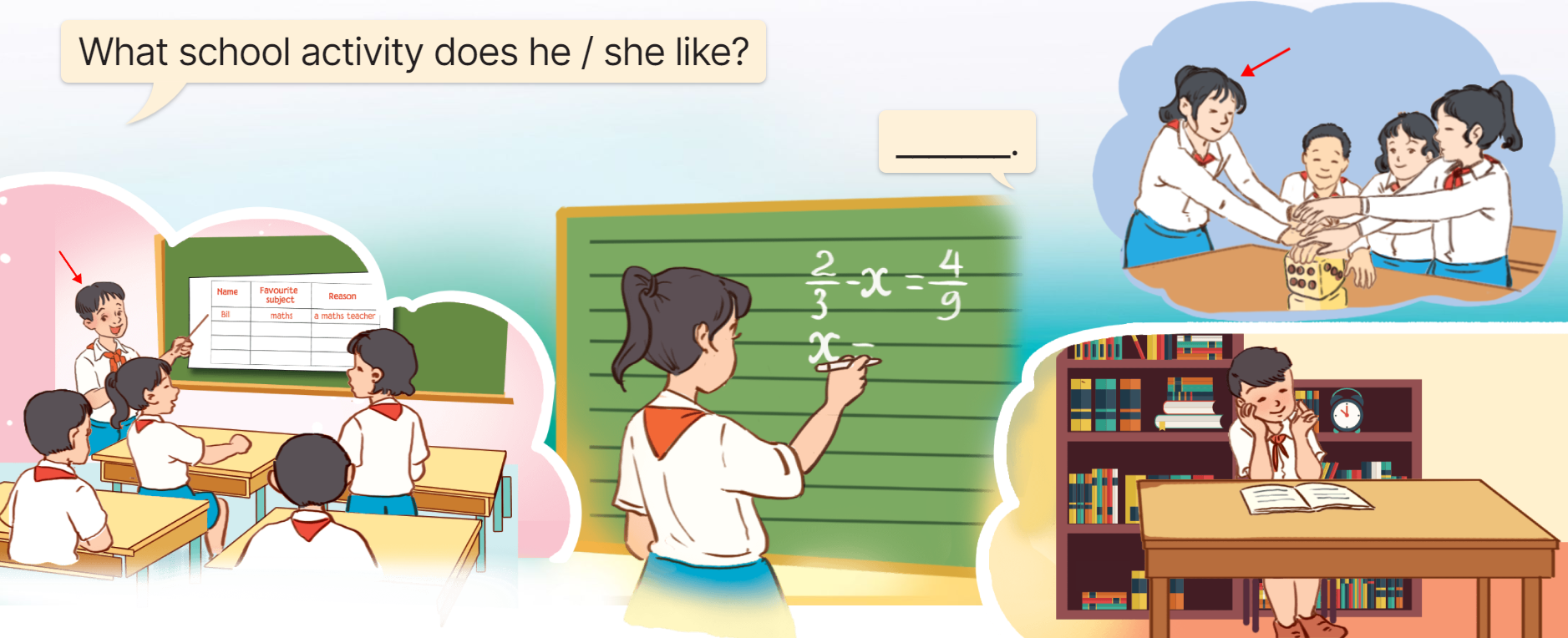 Let’s talk
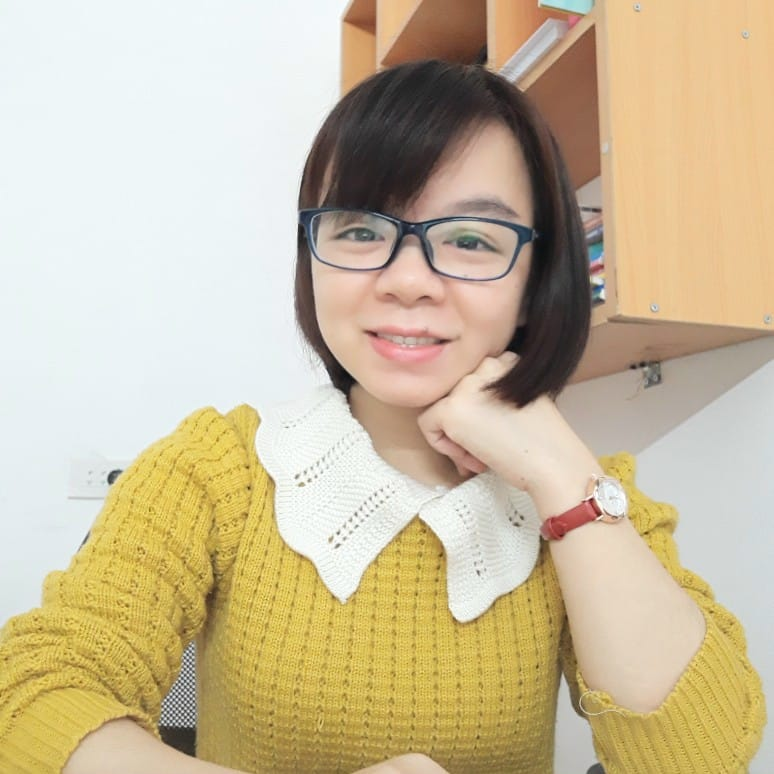 MsPham 
0936082789
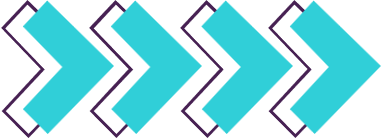 What school activity
does he / she like?
What school activity
does he like?
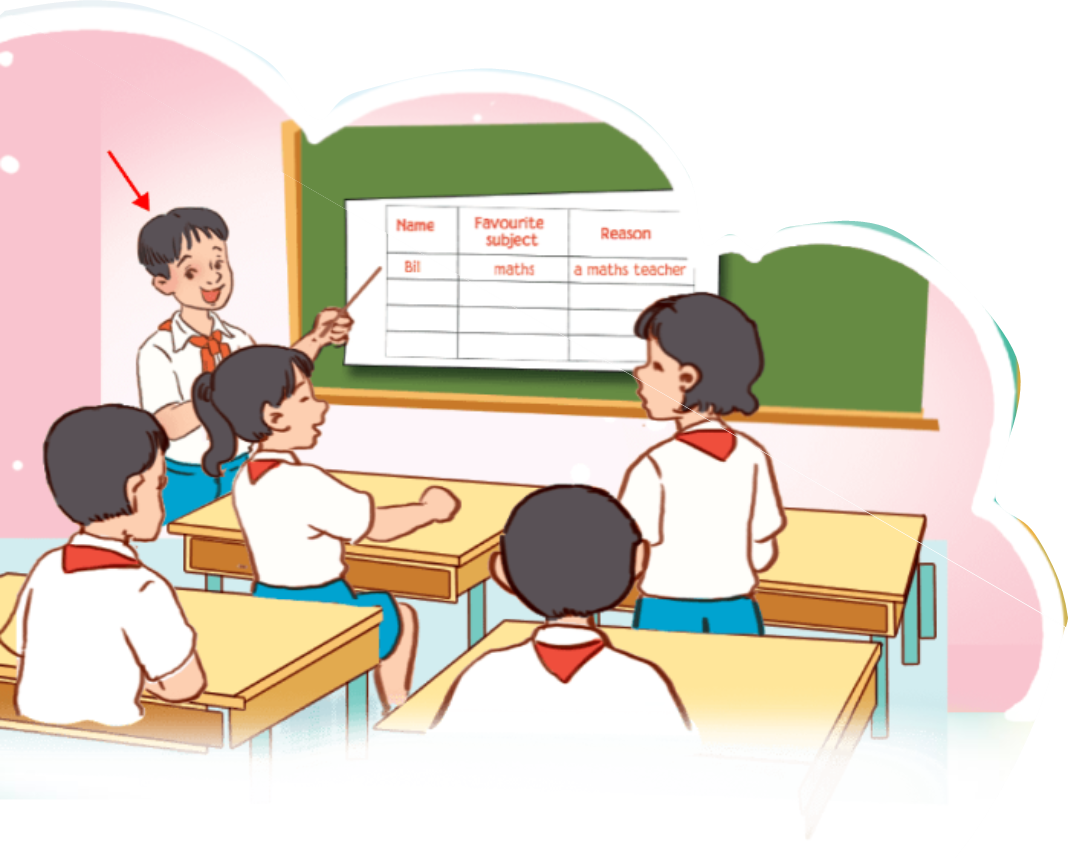 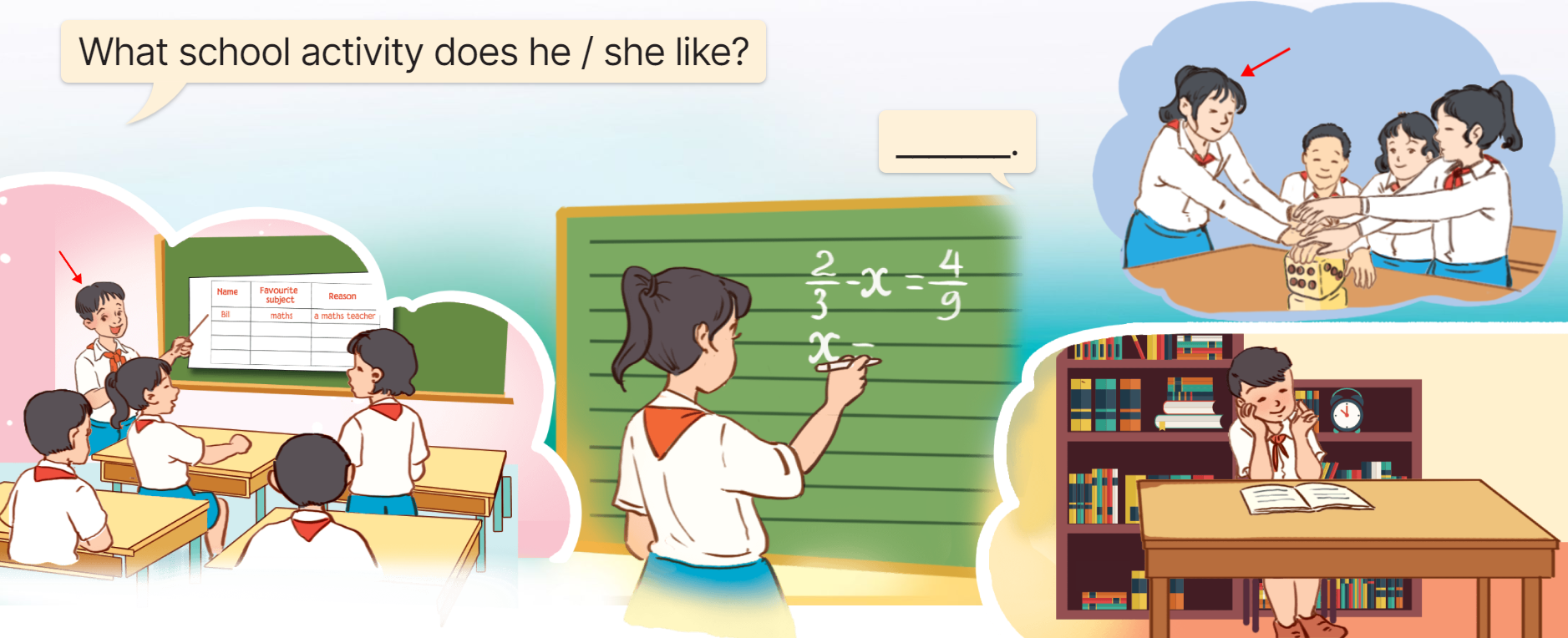 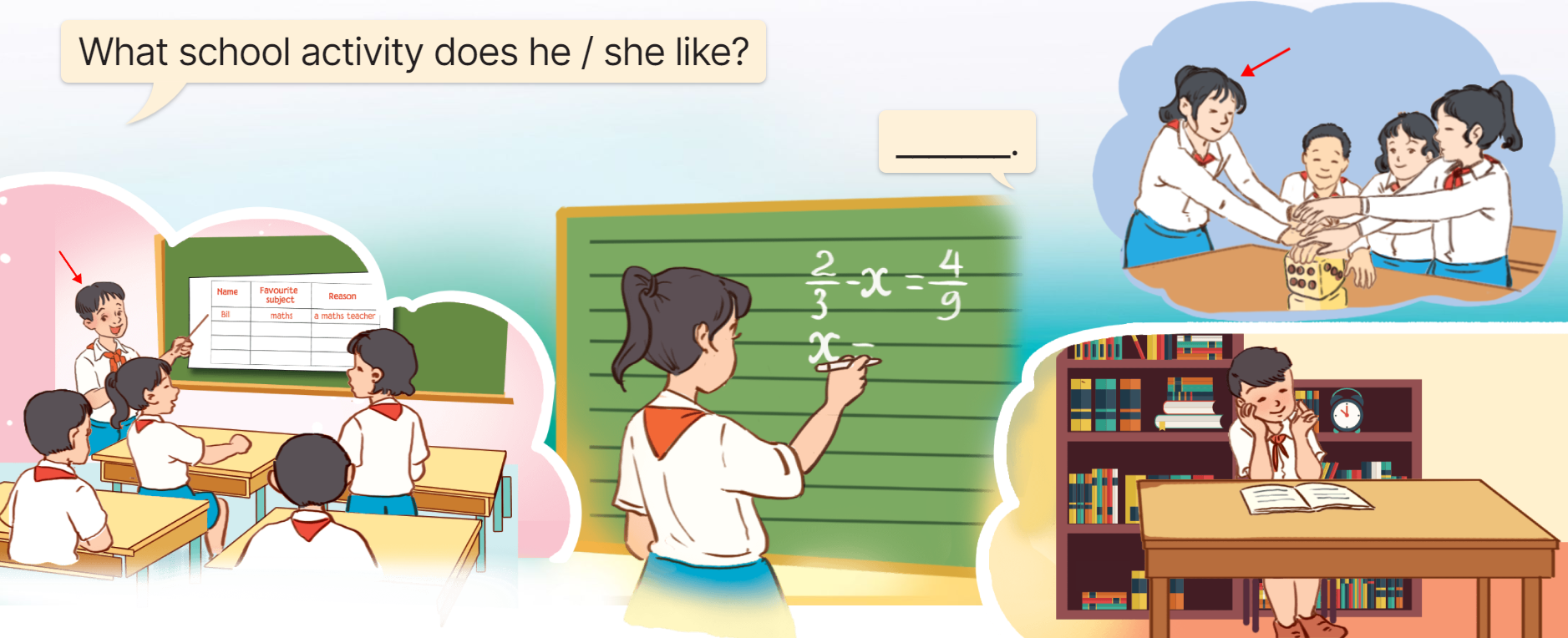 ______________.
He likes doing projects.
Let’s talk
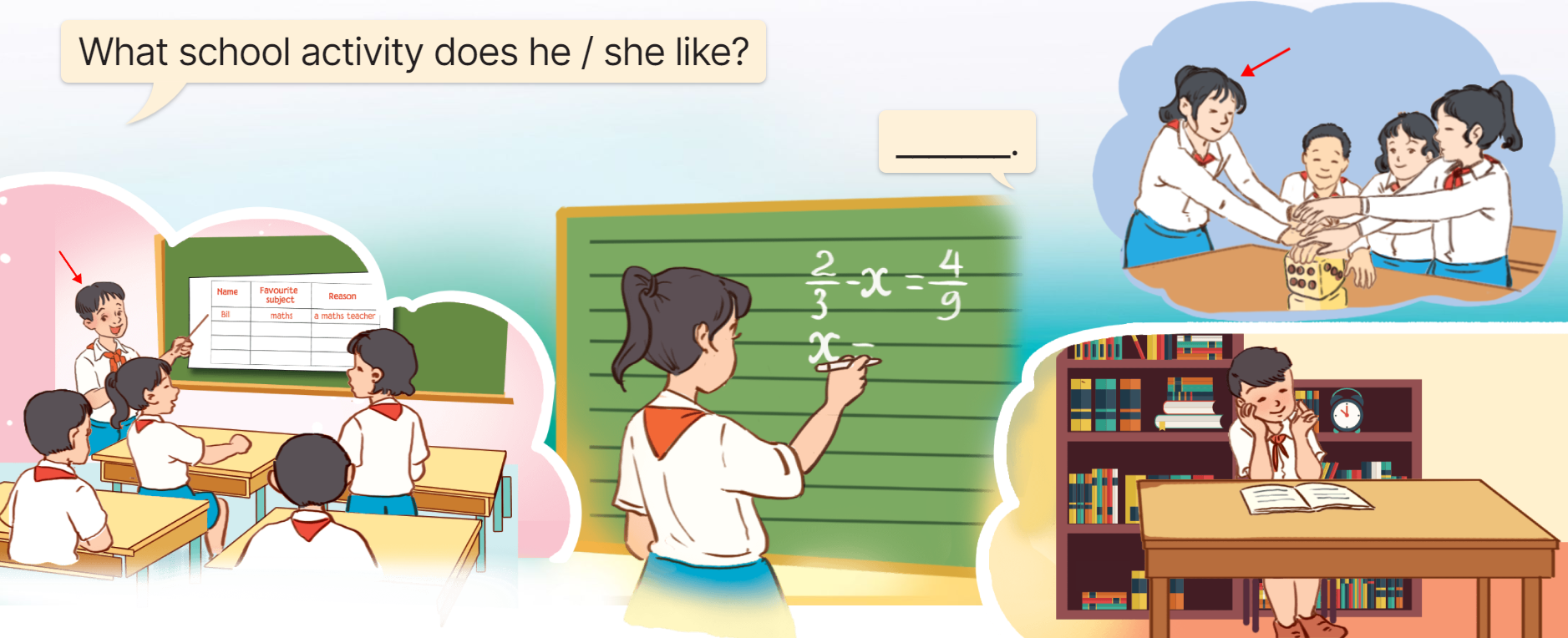 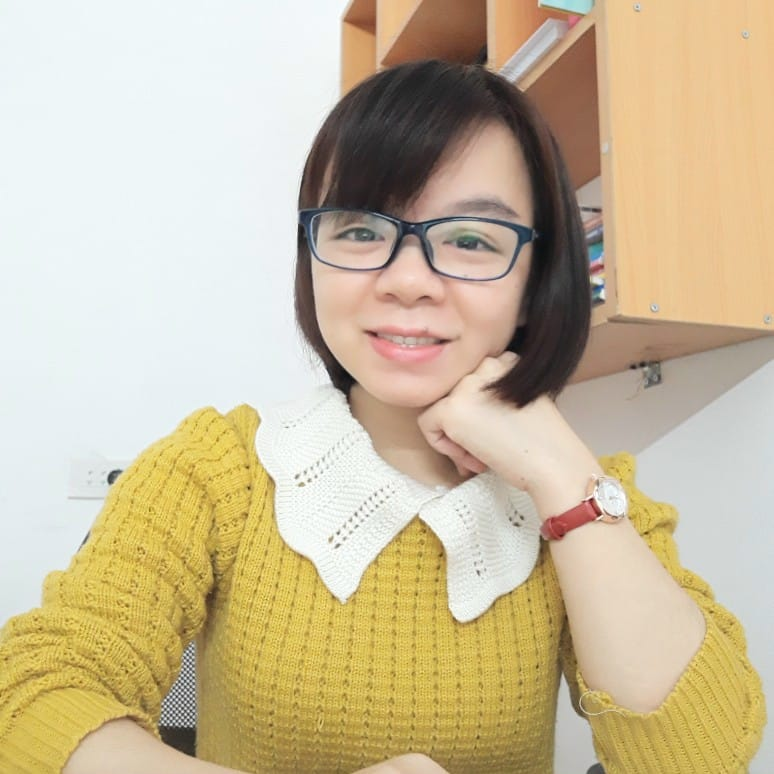 MsPham 
0936082789
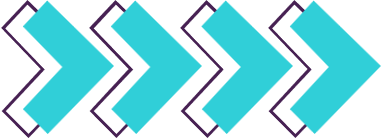 What school activity
does he / she like?
What school activity
does he like?
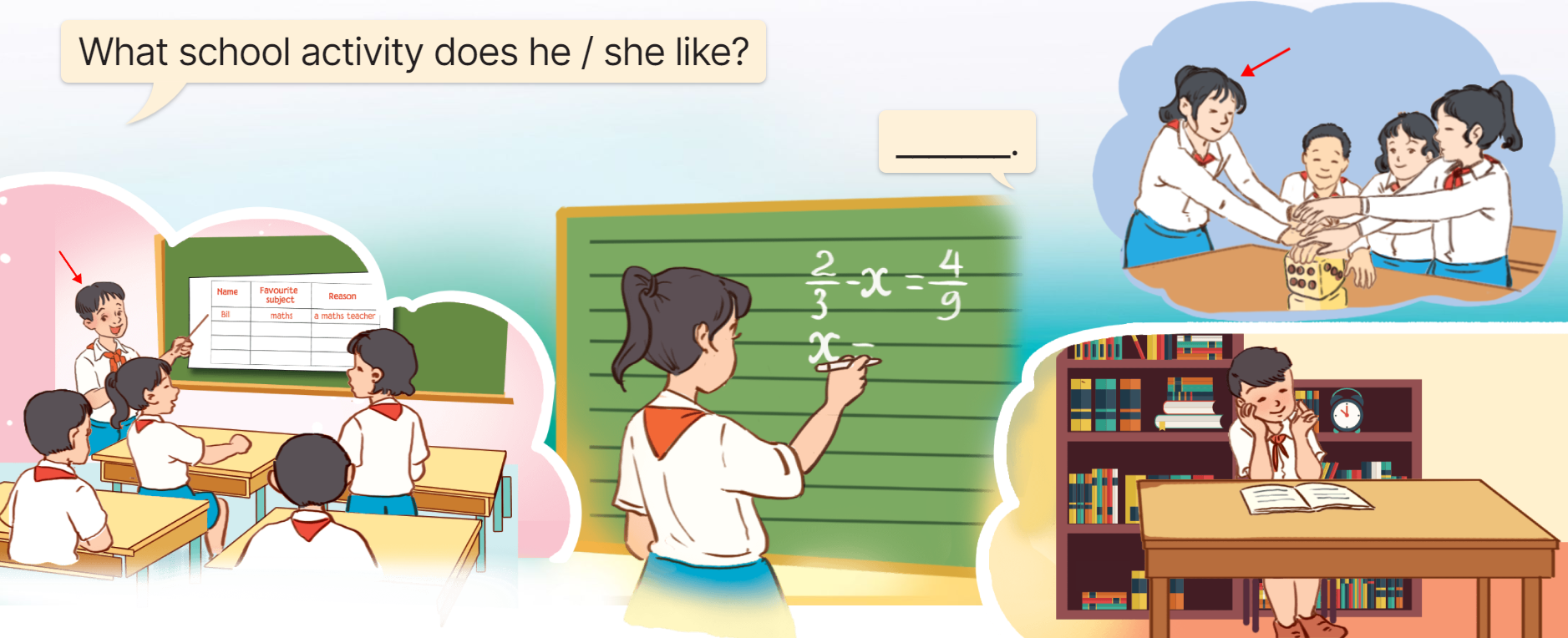 ______________.
He likes reading books.
Let’s talk
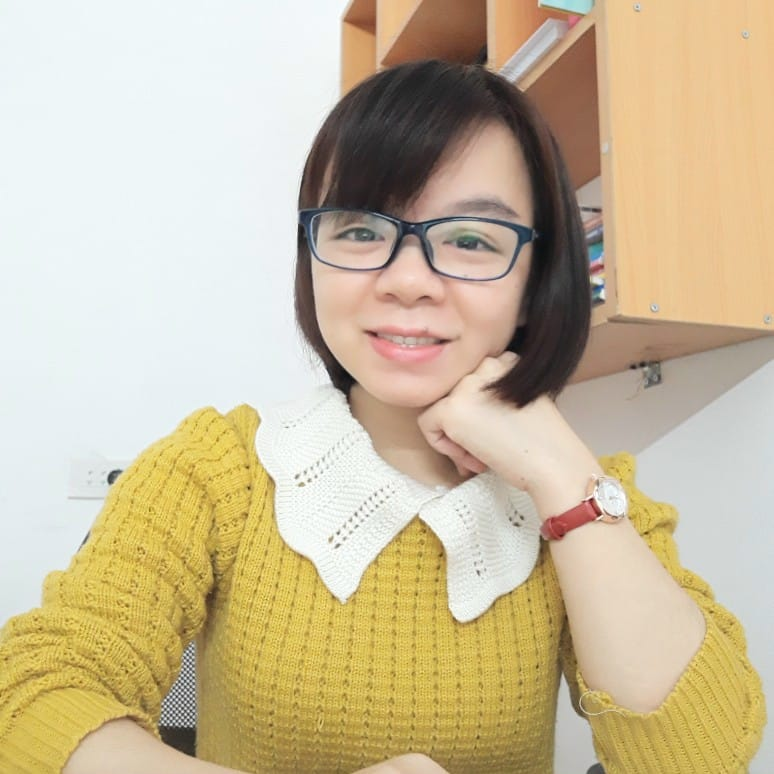 MsPham 
0936082789
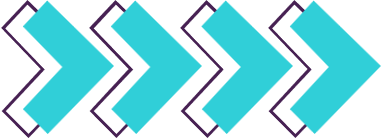 What school activity
does he / she like?
What school activity
does she like?
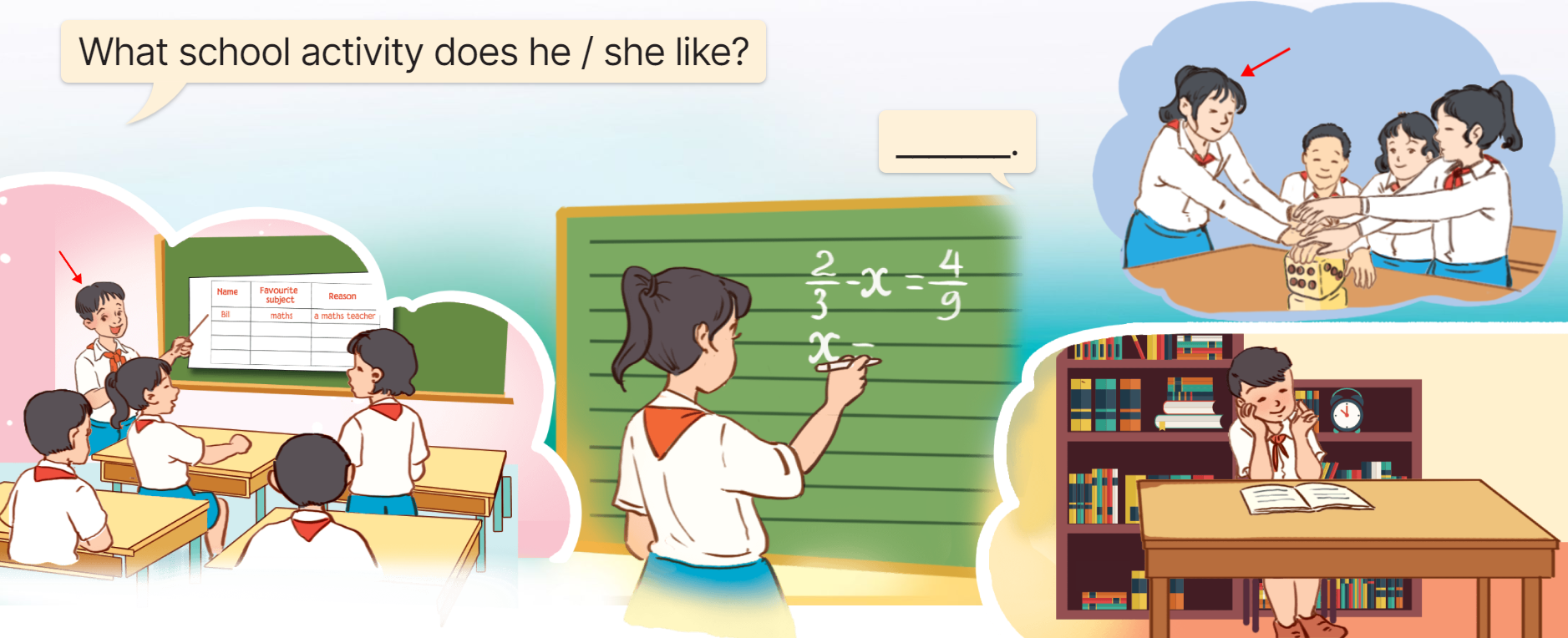 ______________.
She likes solving maths problems.
Let’s talk
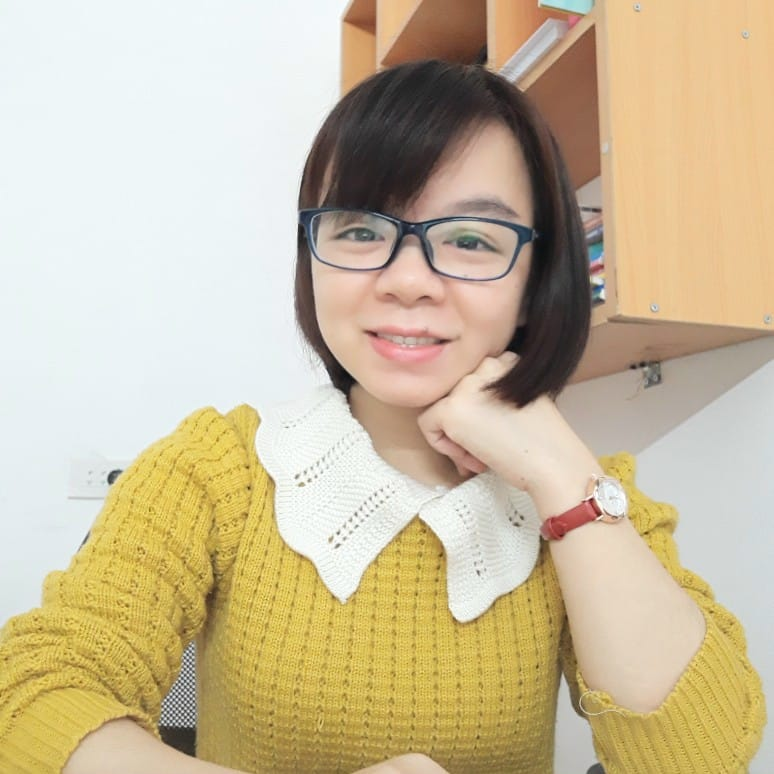 MsPham 
0936082789
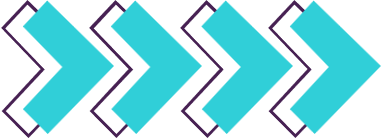 What school activity
does he / she like?
What school activity
does she like?
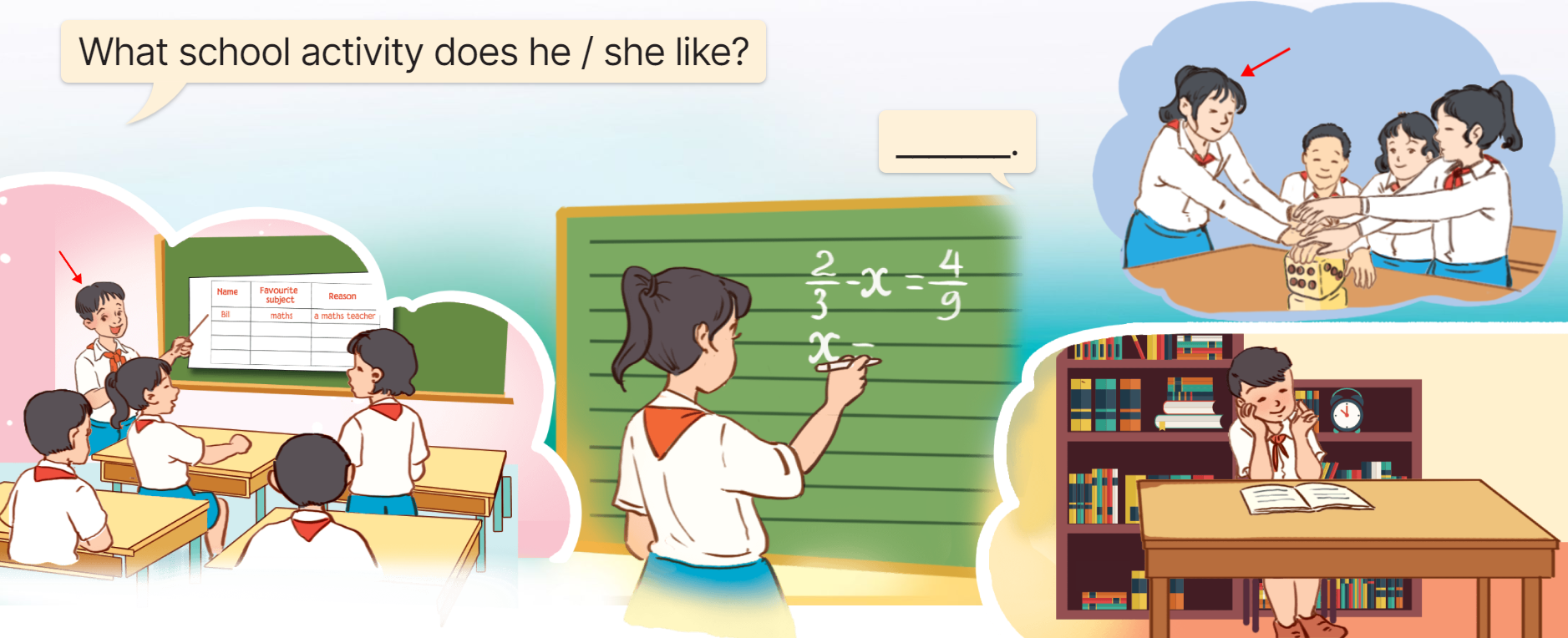 ______________.
She likes 
playing games.
Let’s talk
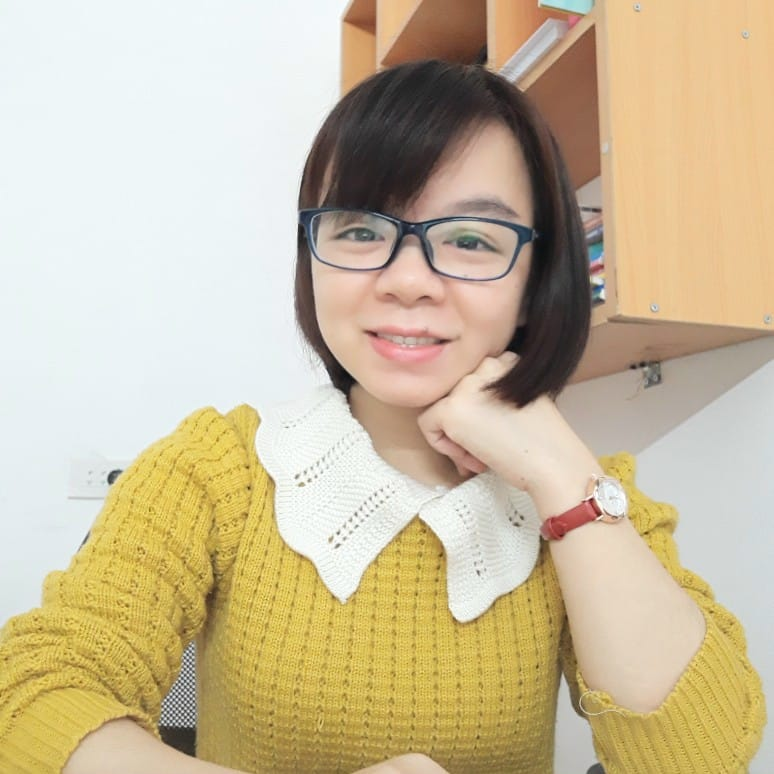 MsPham 
0936082789
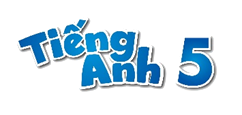 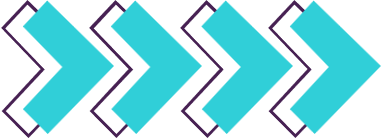 Fun corner 
and wrap-up
5
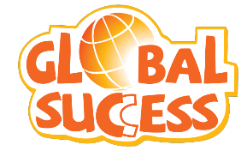 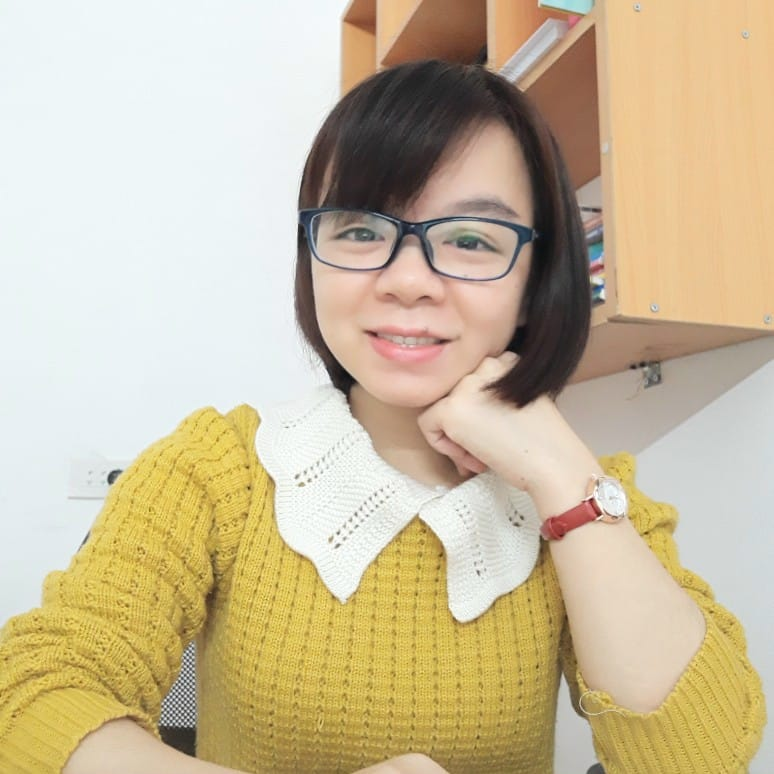 MsPham 
0936082789
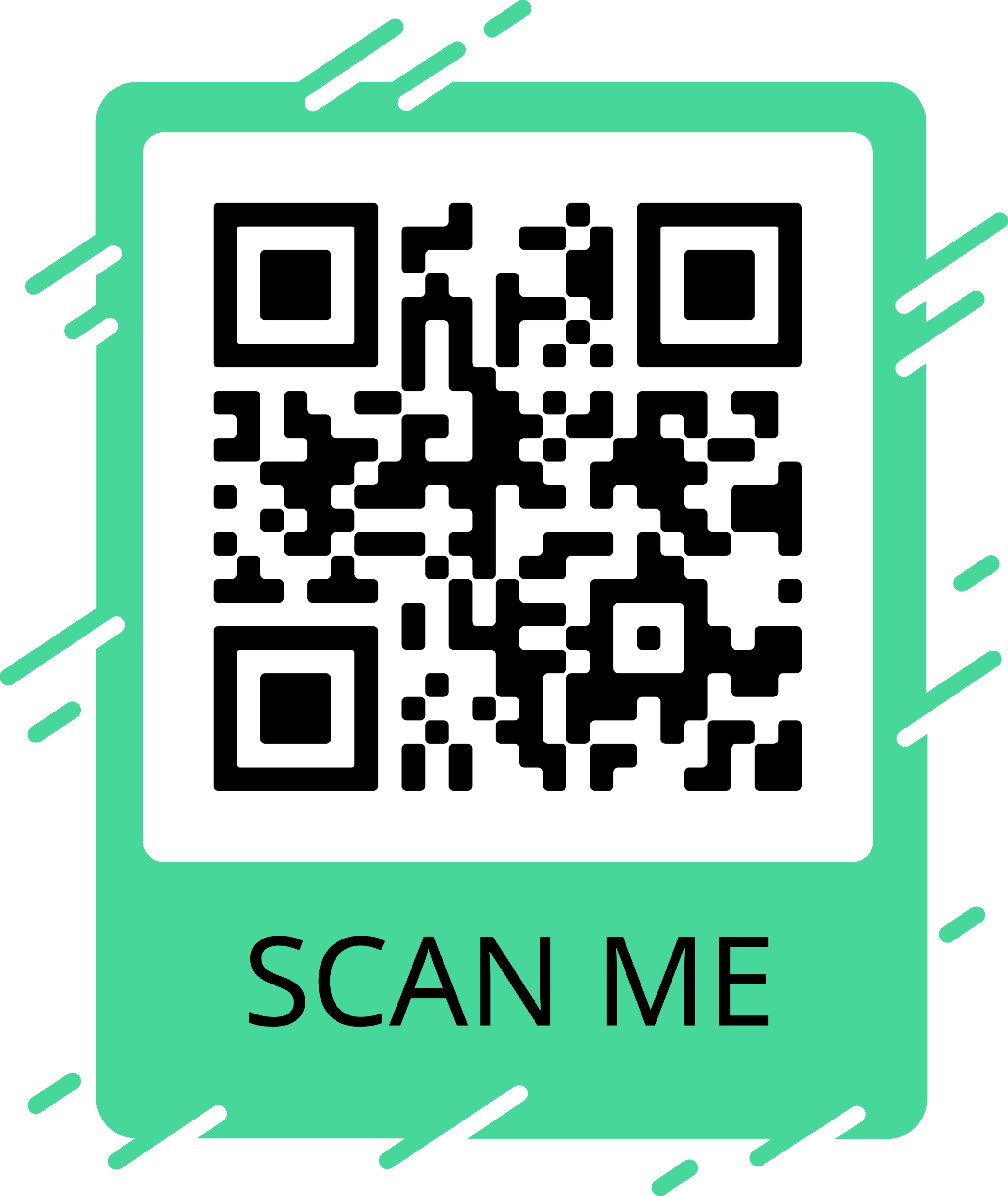 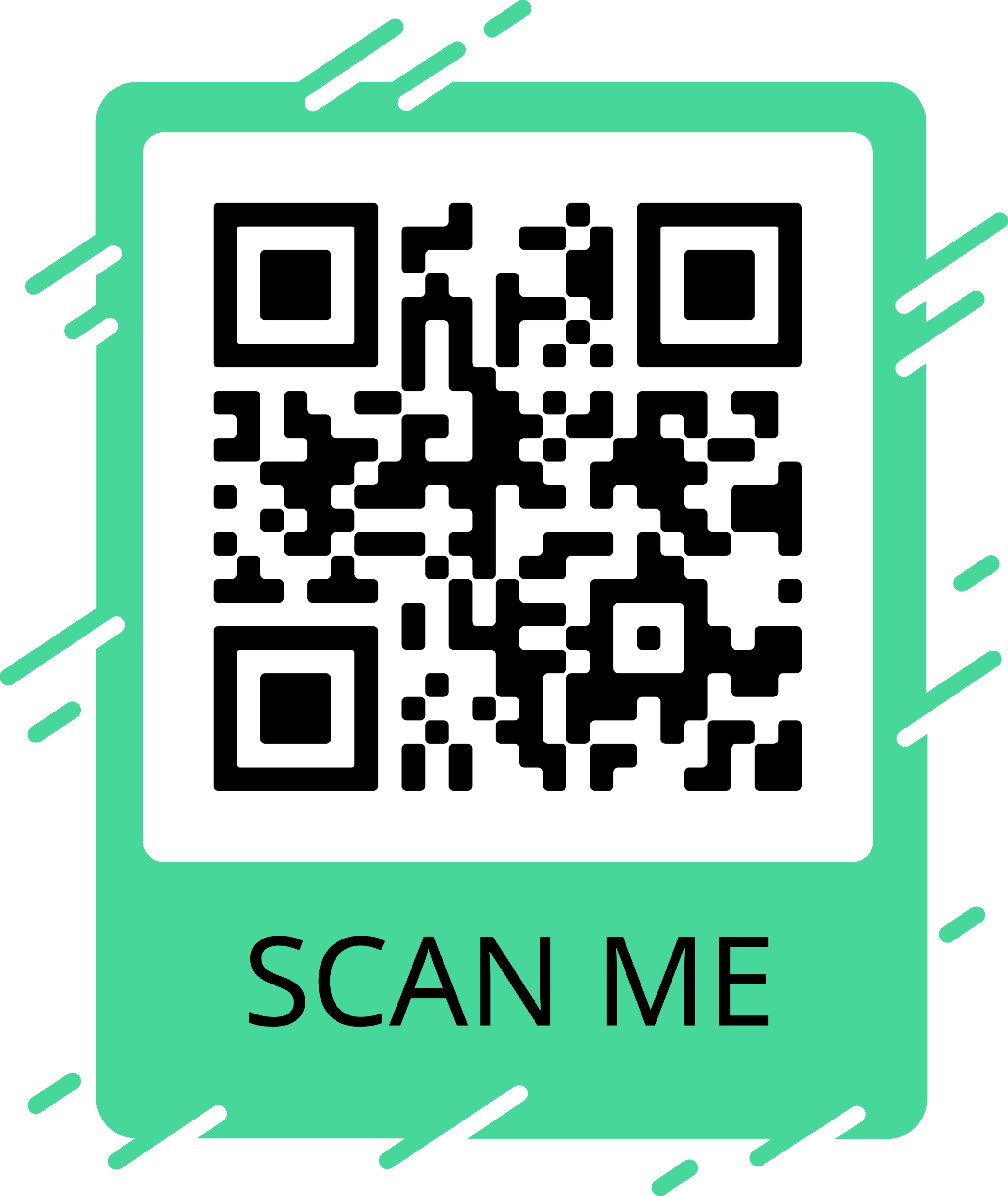 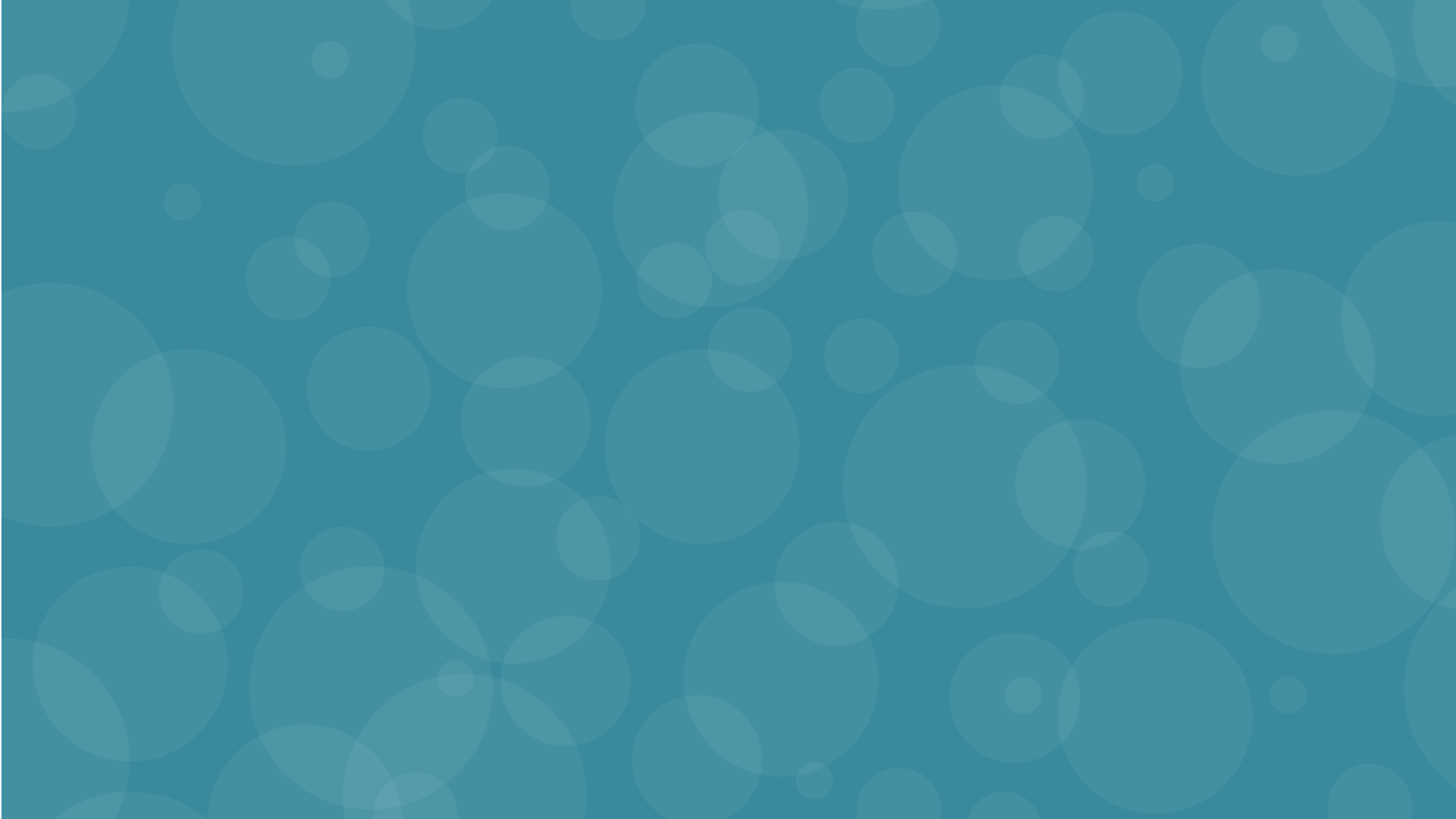 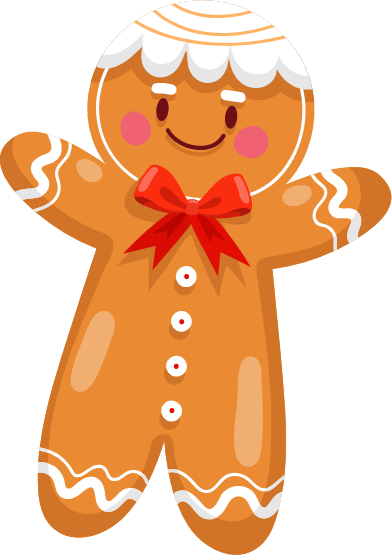 Keep or give
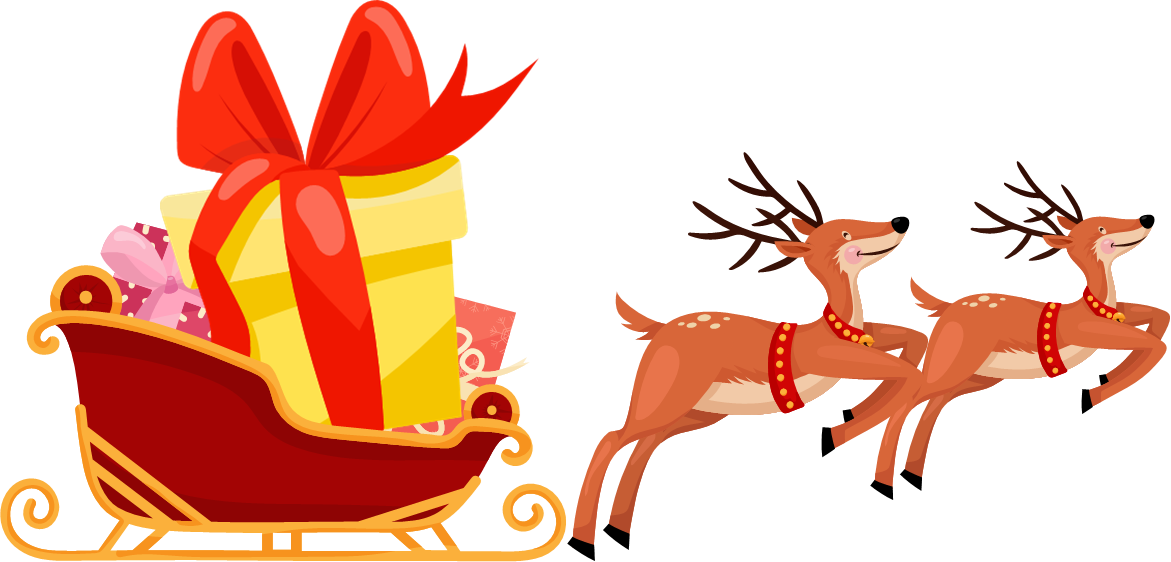 The box
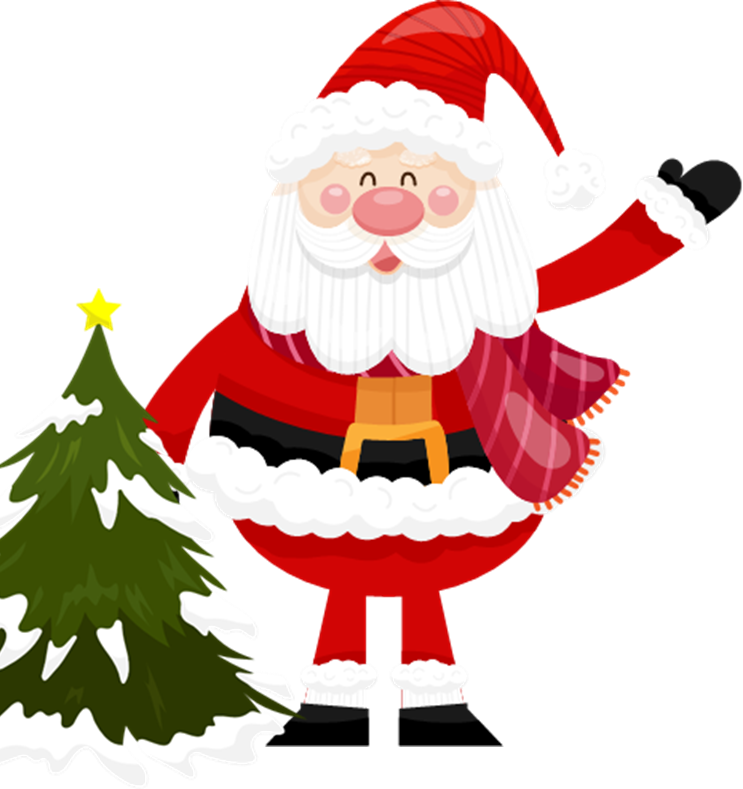 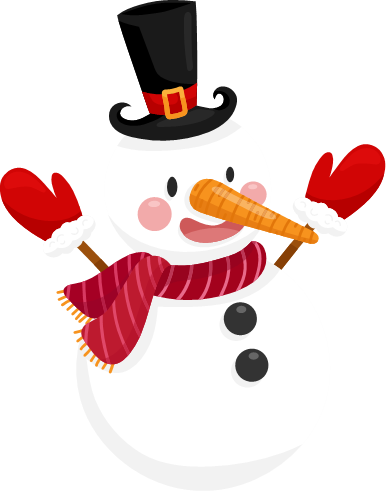 Next
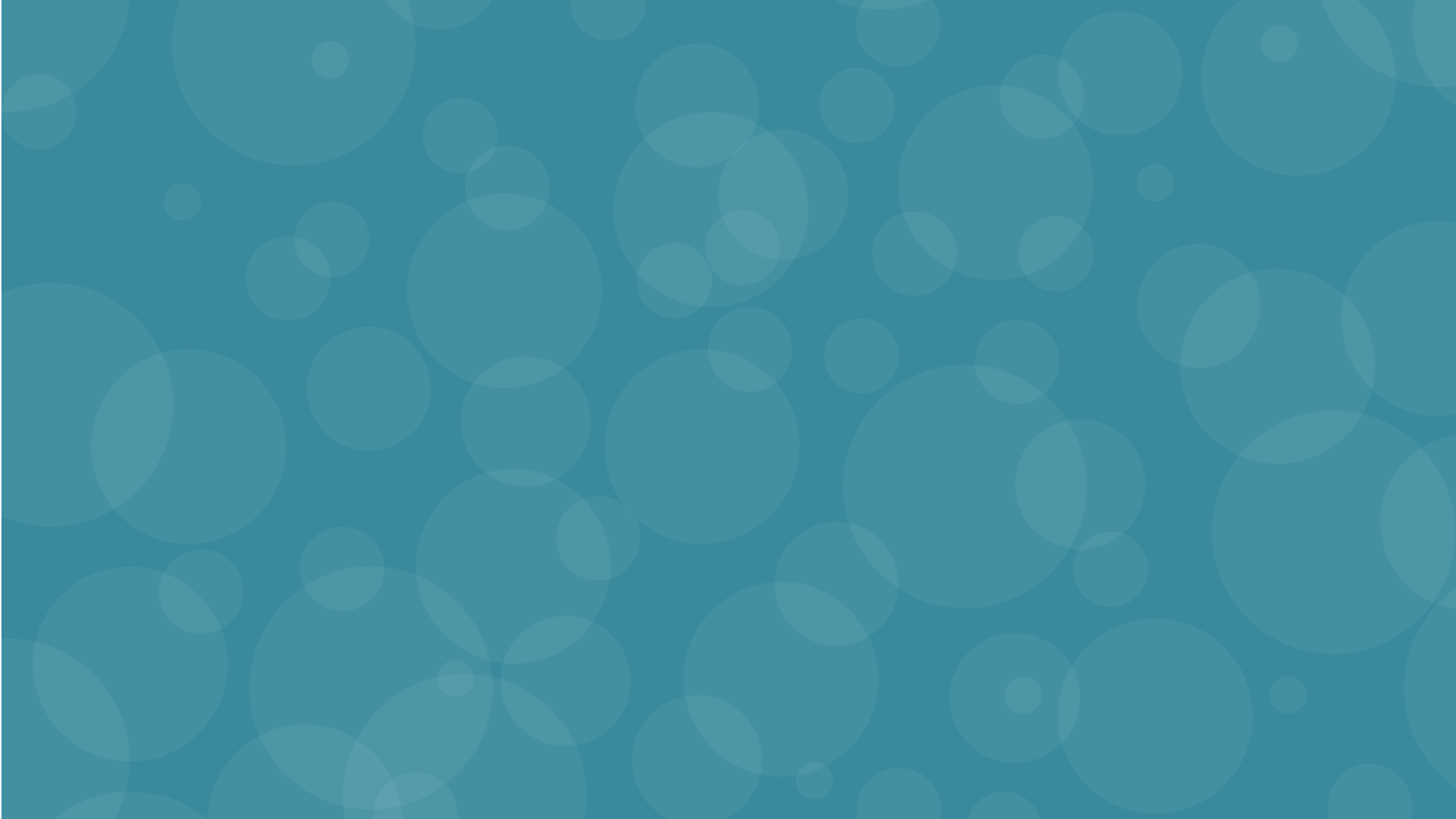 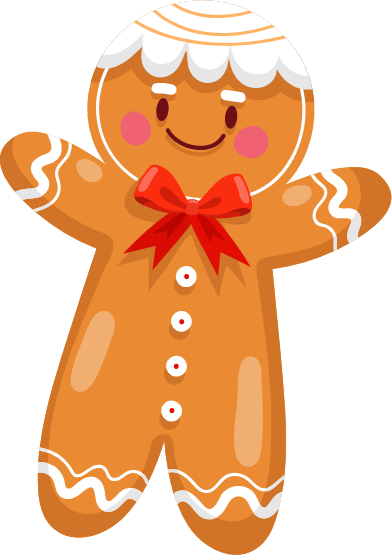 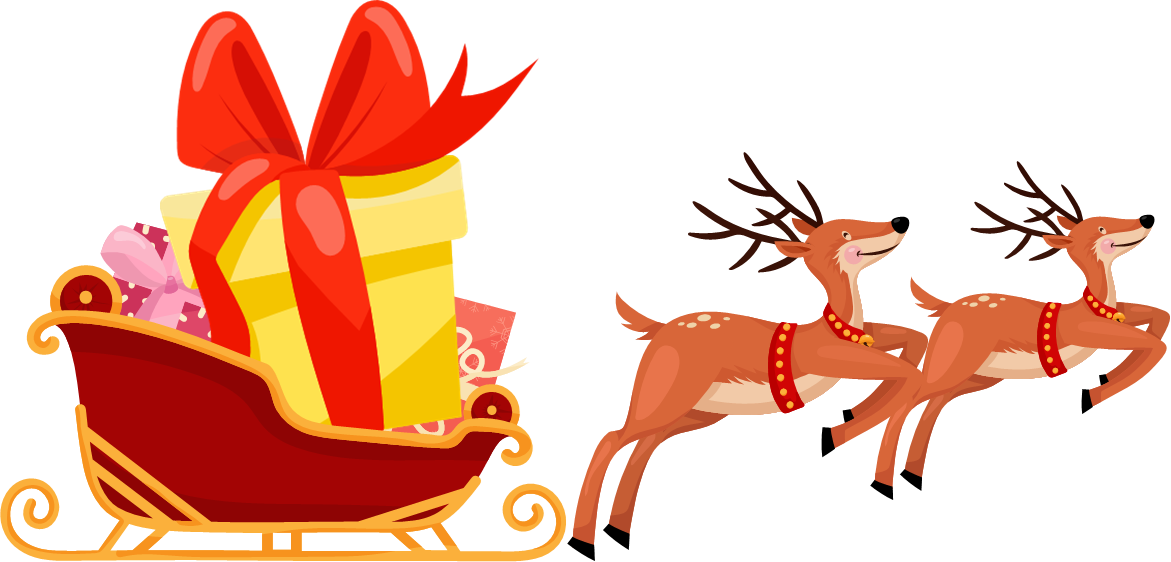 HOW TO PLAY
  Make 2 teams
  Answer the question
   Then you must choose: 
		  KEEP or GIVE THE GIFT to the other team.

BE CAREFUL!
			  The points in the gift can be GOOD or BAD.
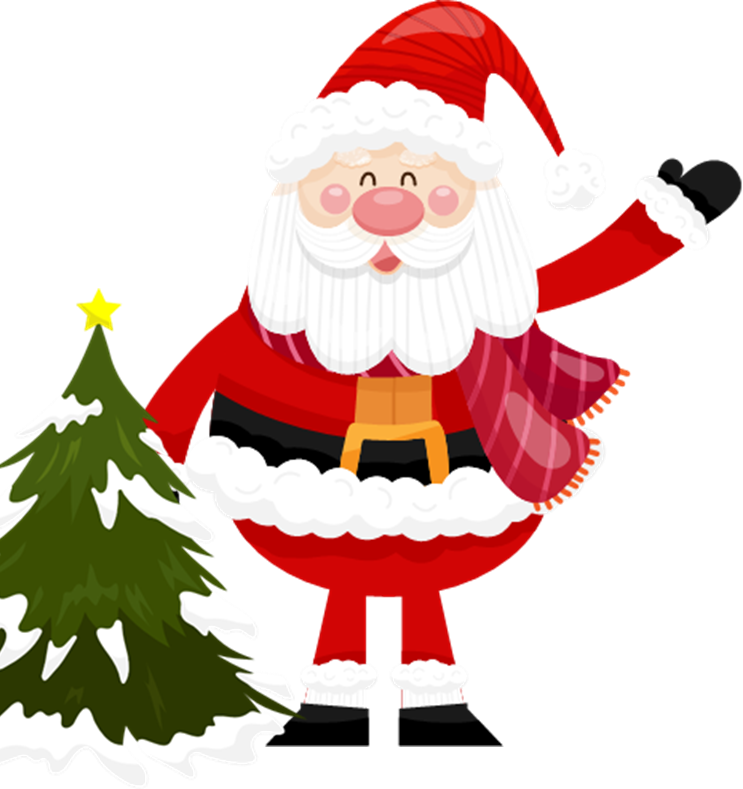 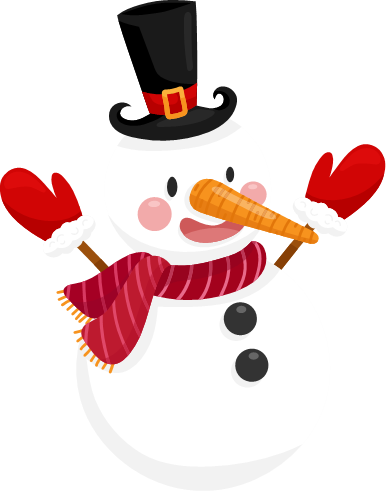 Start
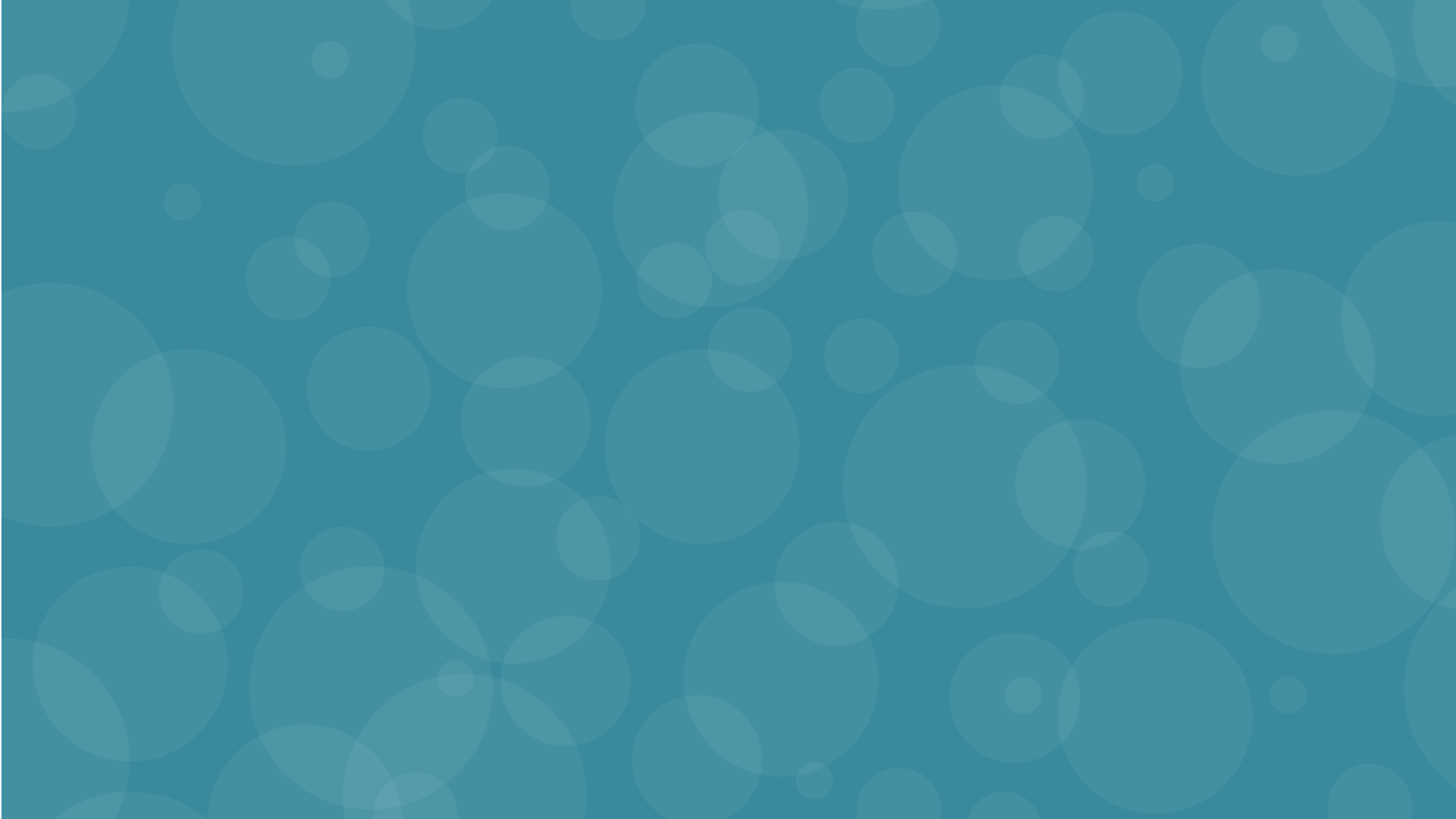 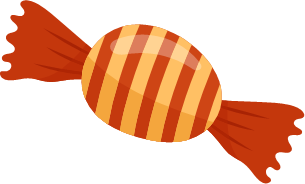 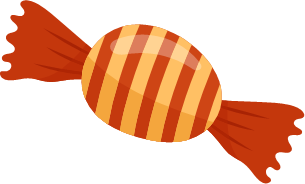 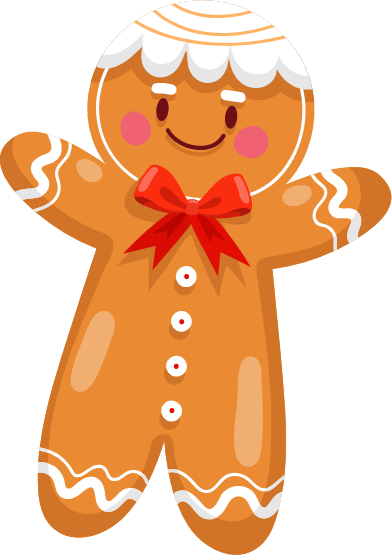 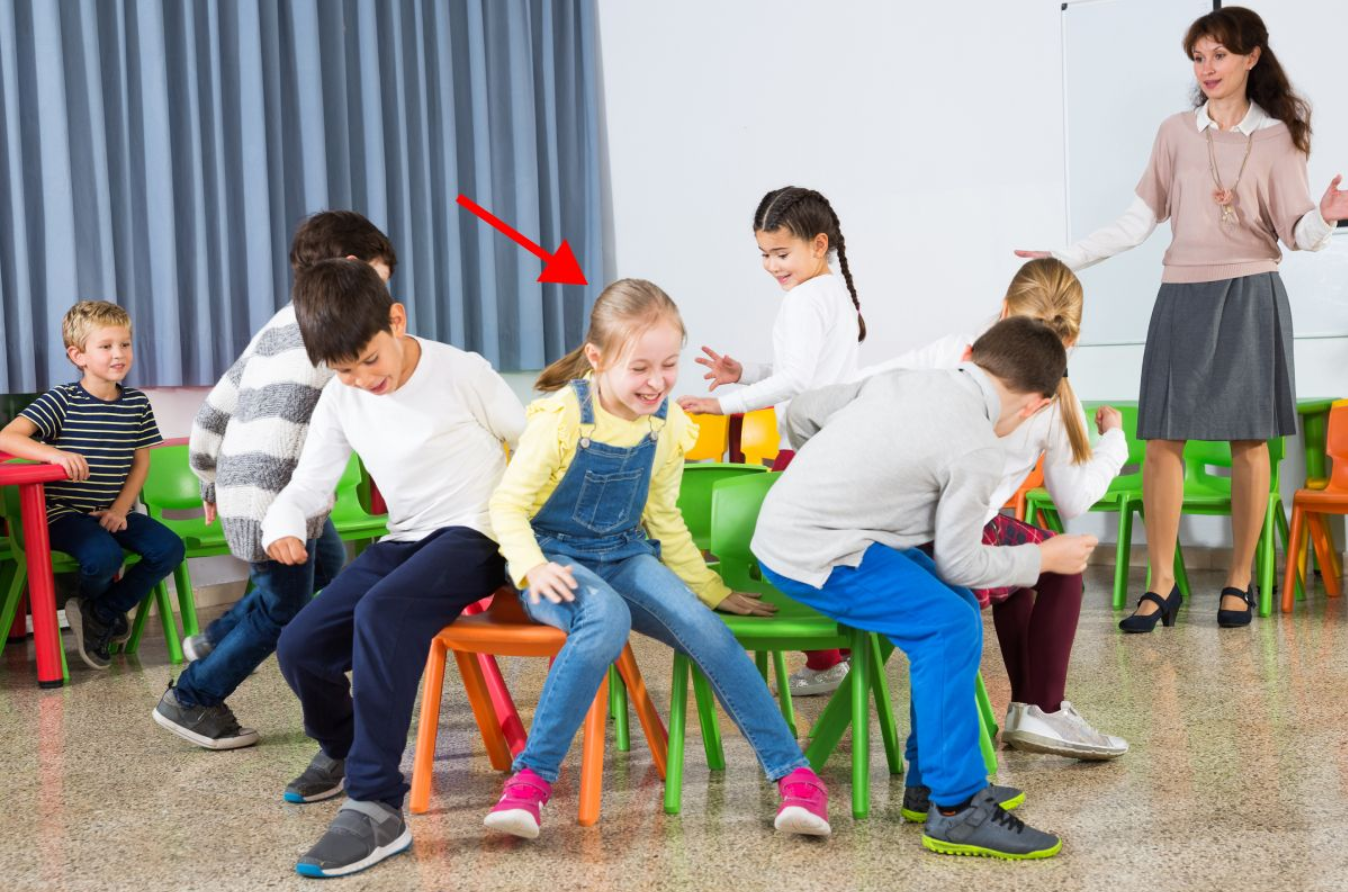 What school ______
does she like?
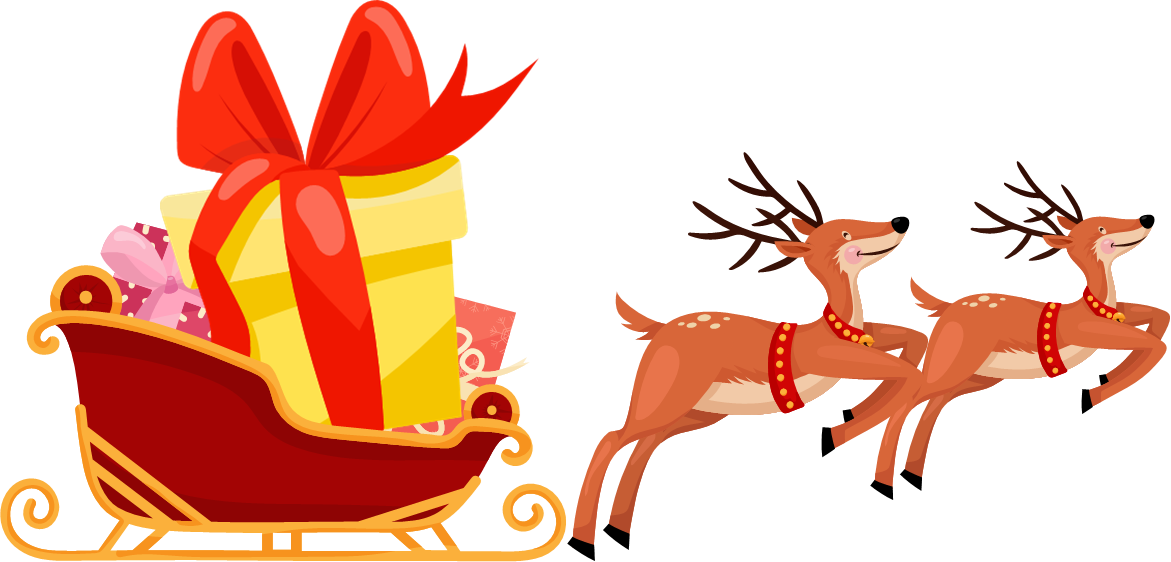 KEEP or GIVE
Check
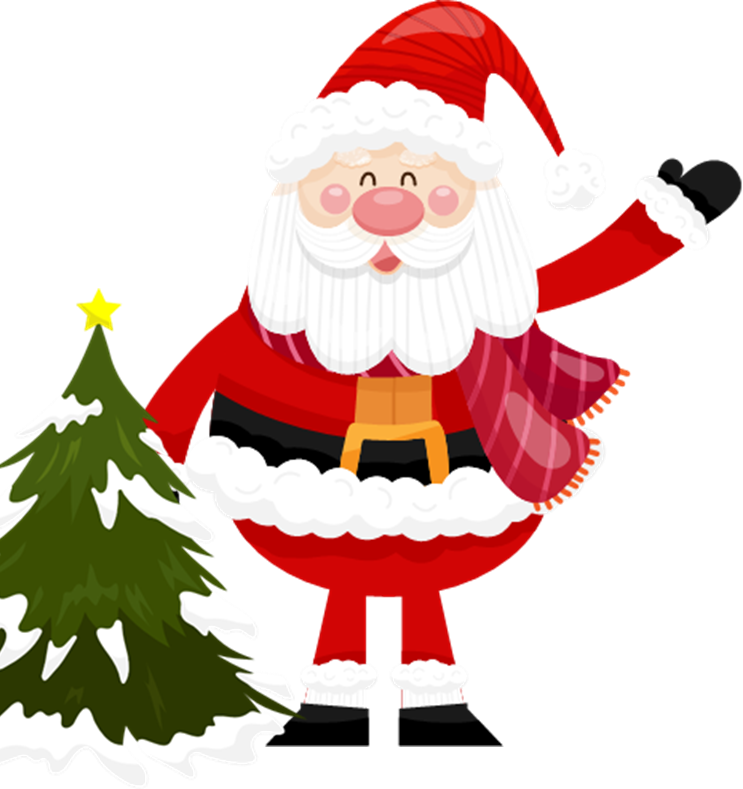 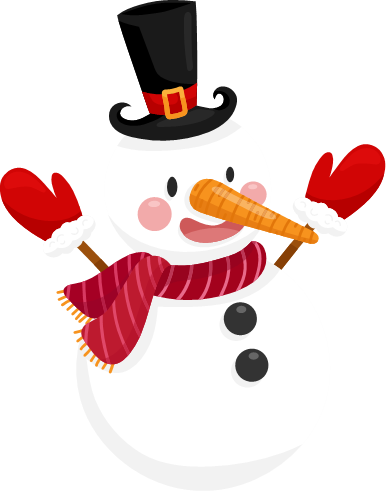 activity
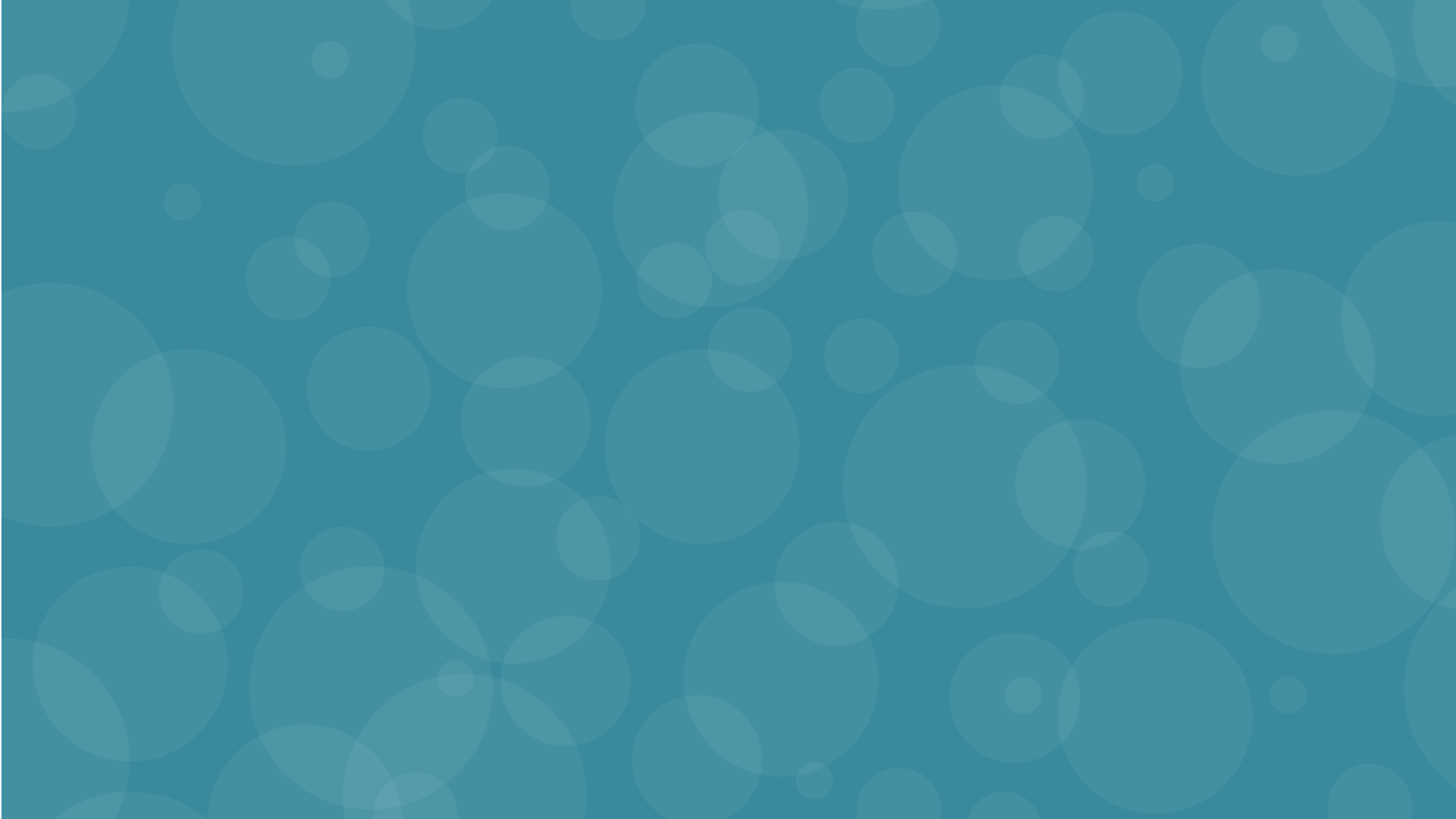 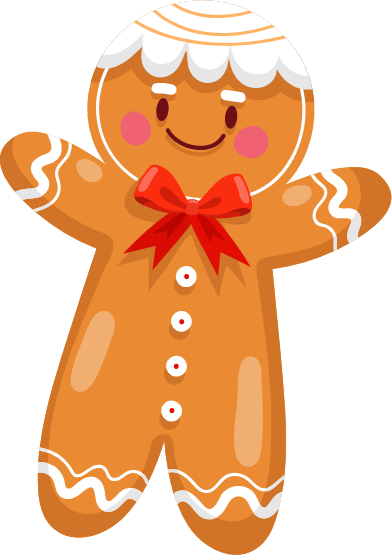 +10 point
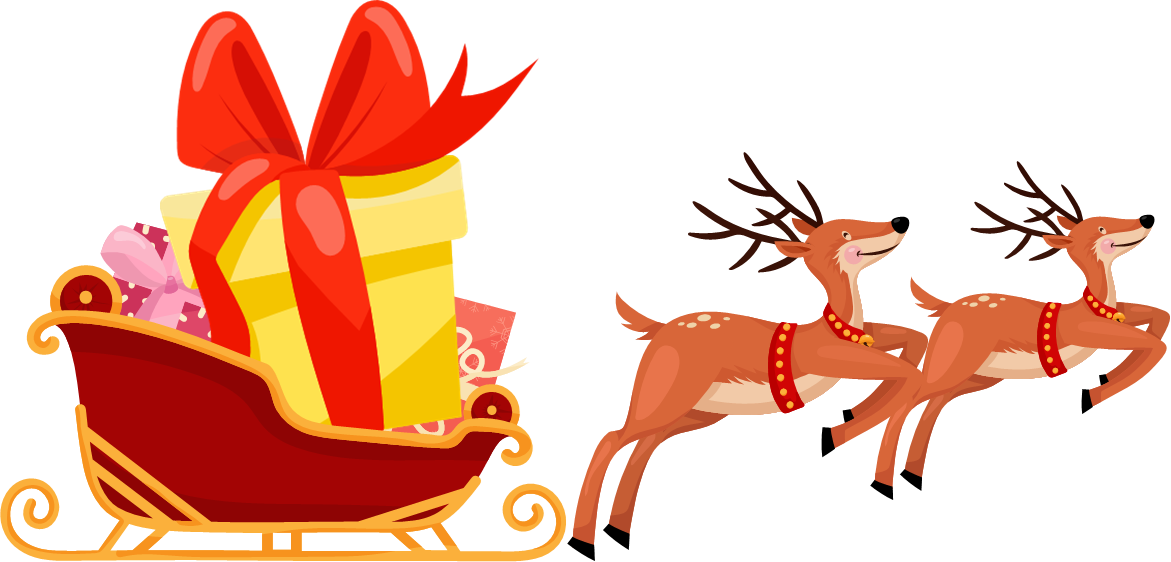 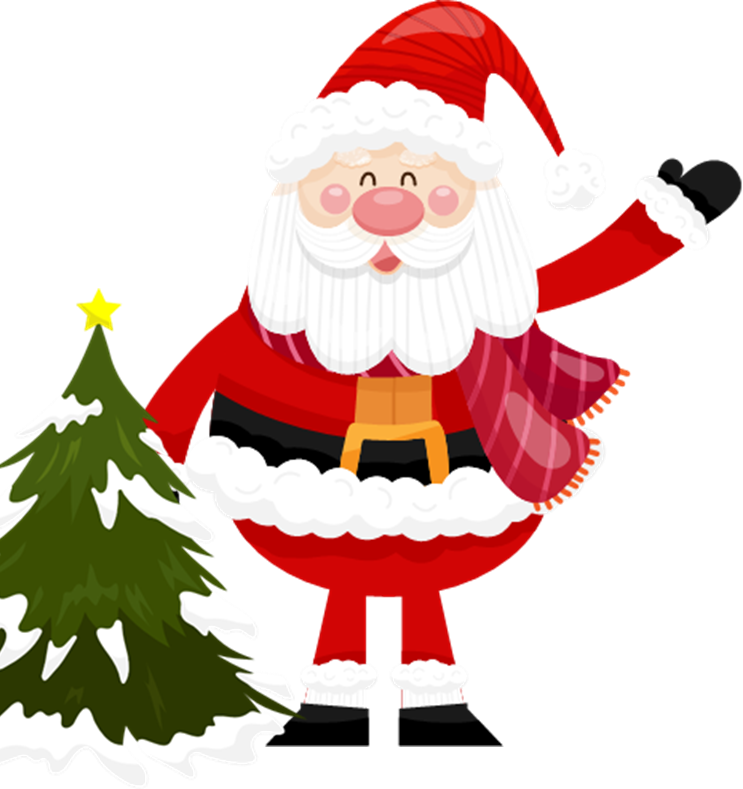 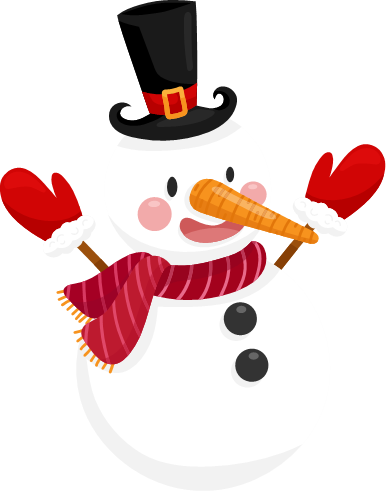 Next
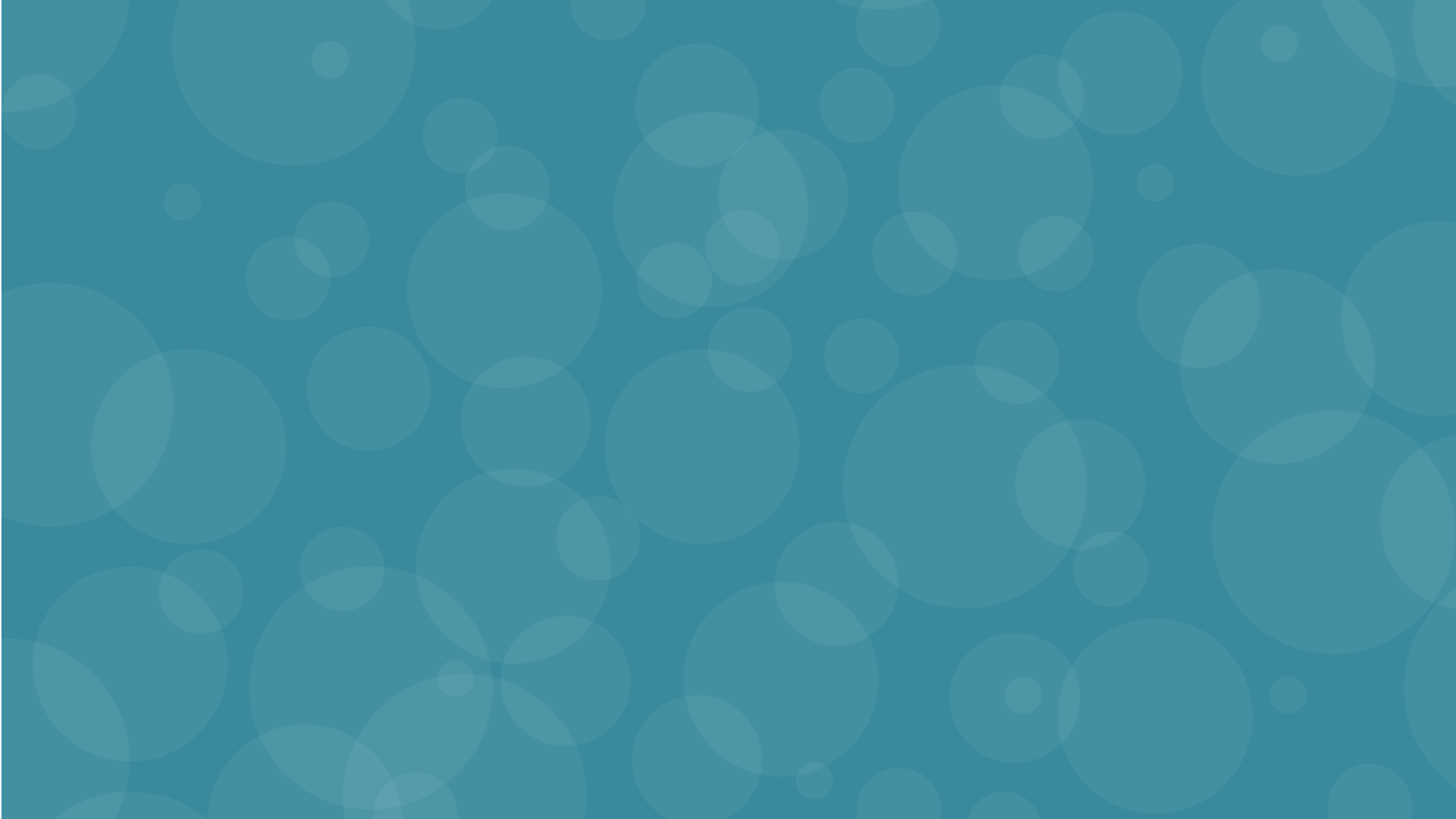 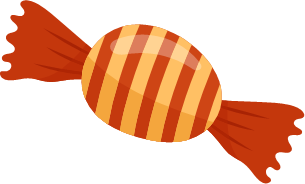 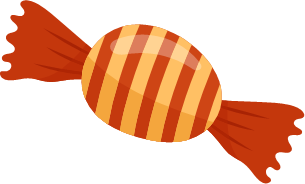 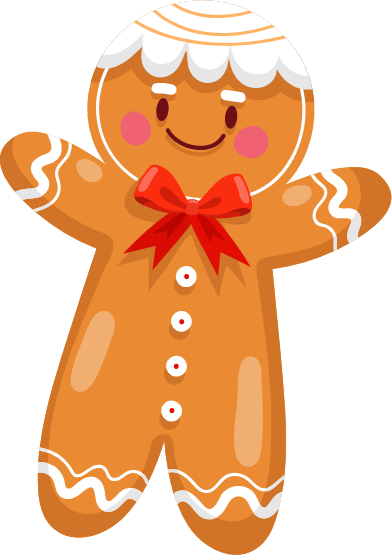 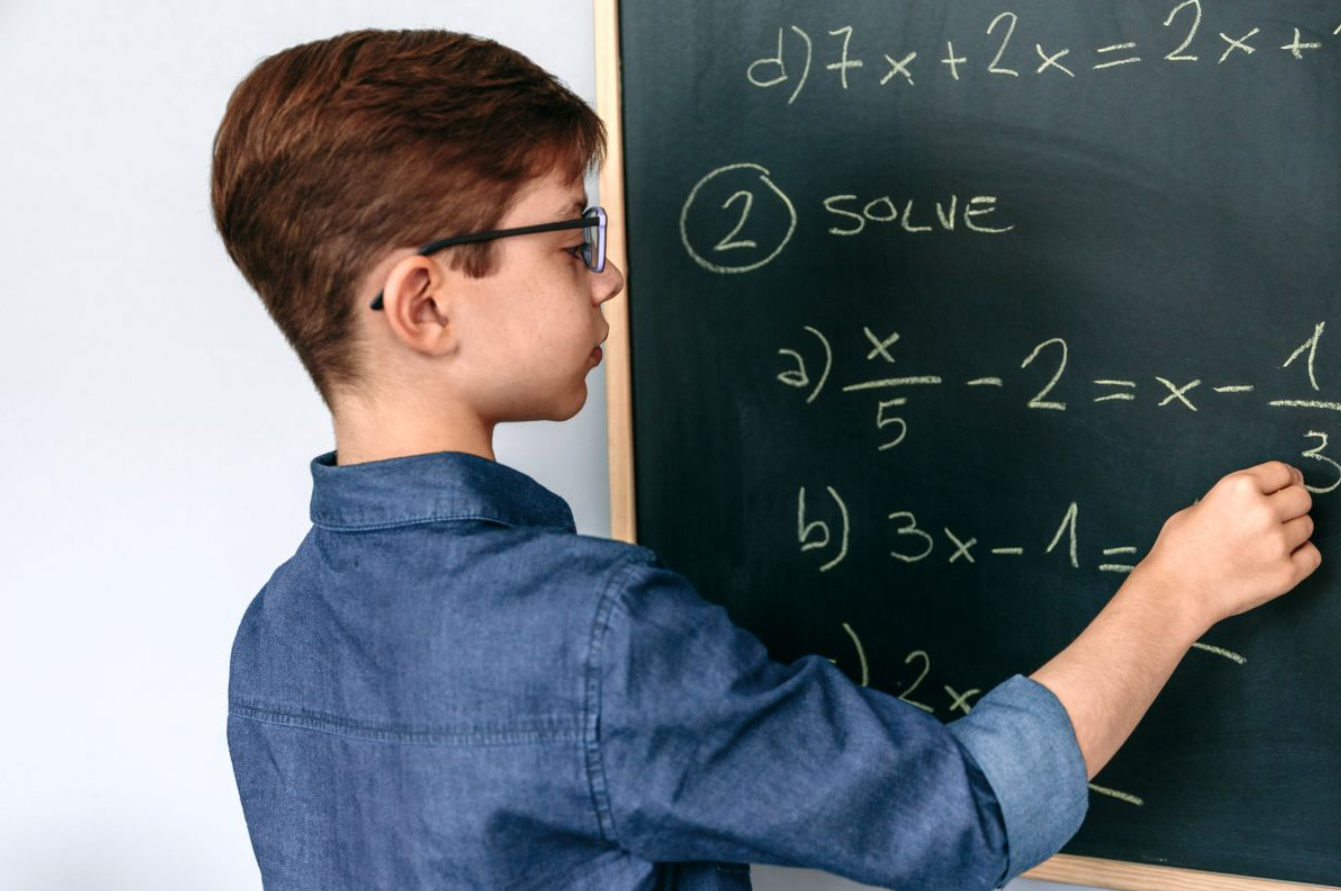 What school activity
does he ______?
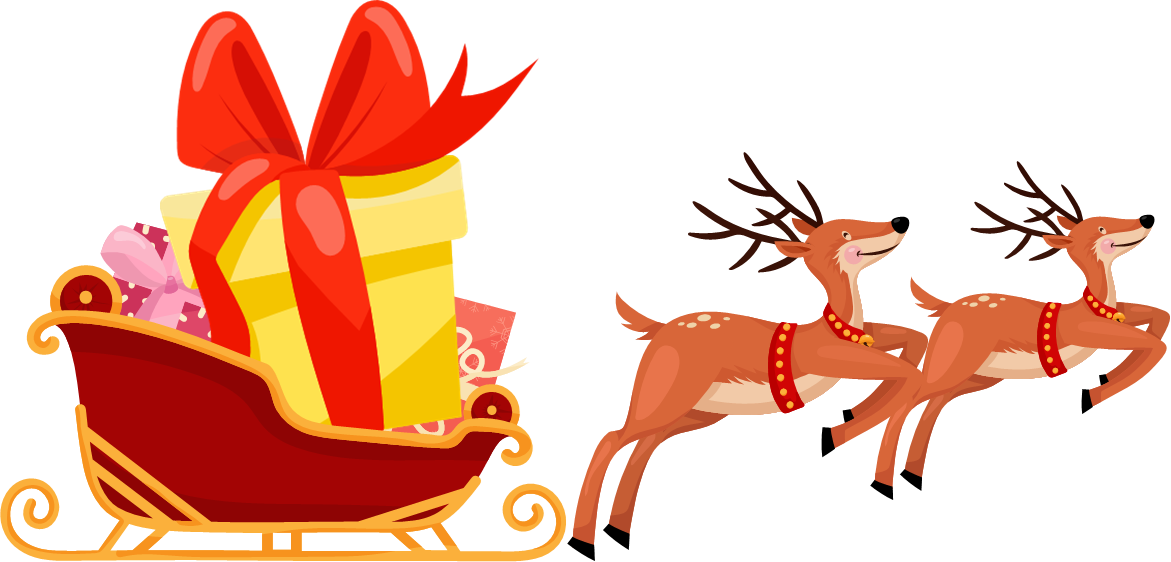 KEEP or GIVE
Check
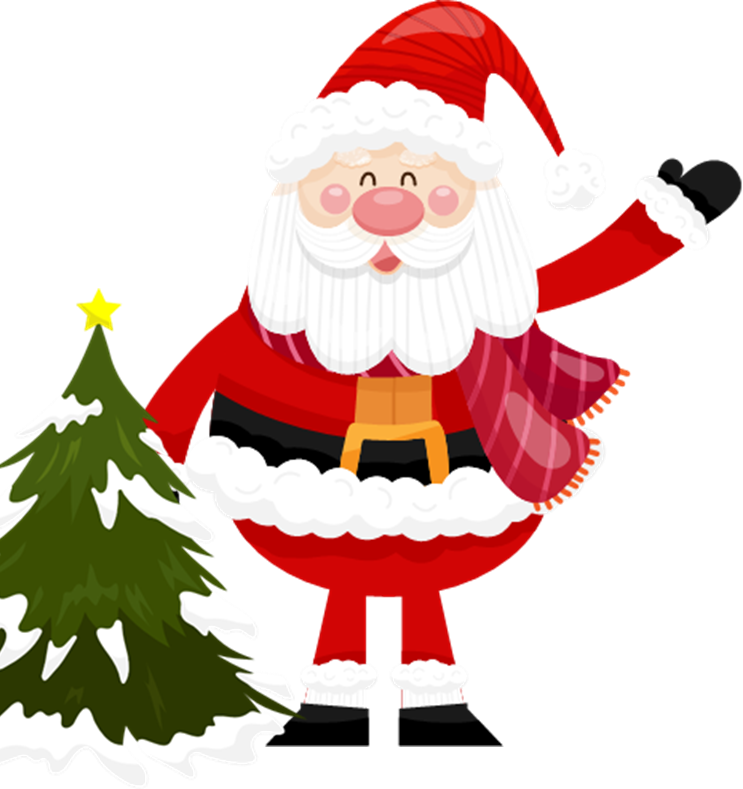 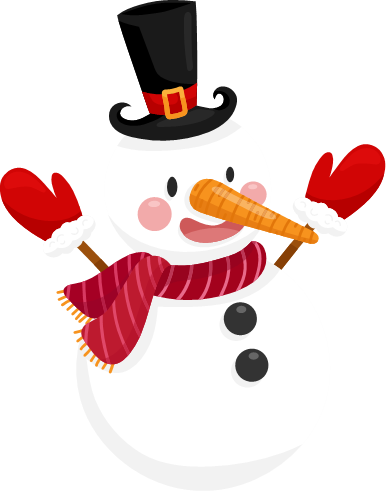 like
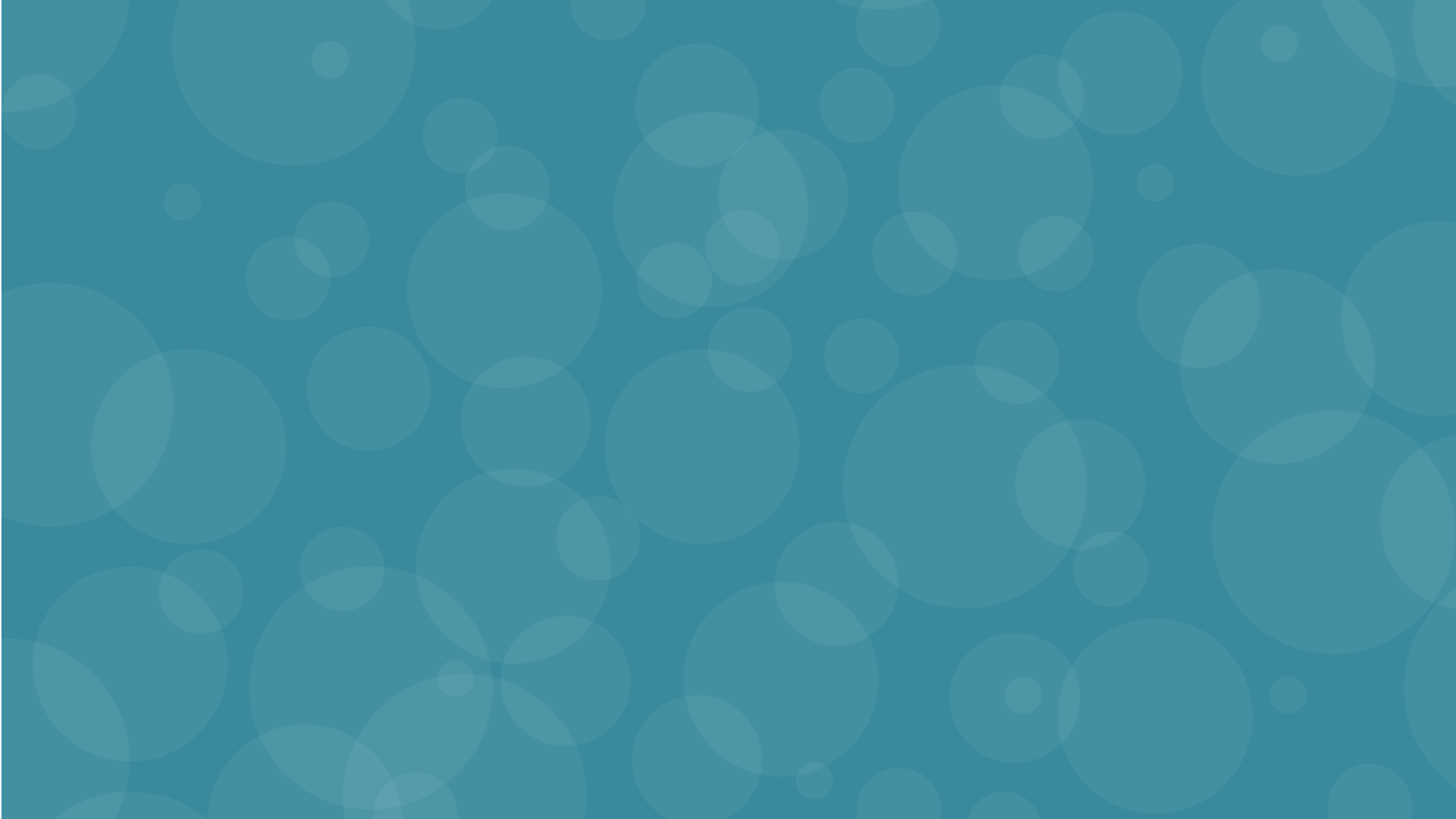 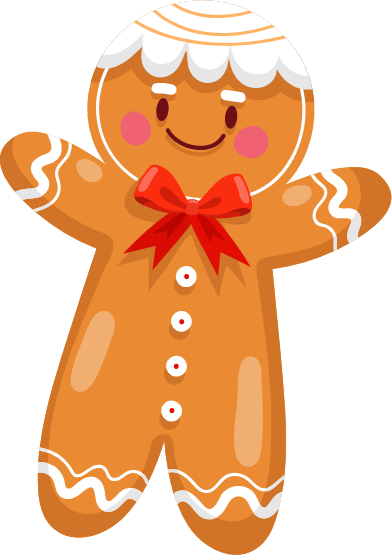 -3 point
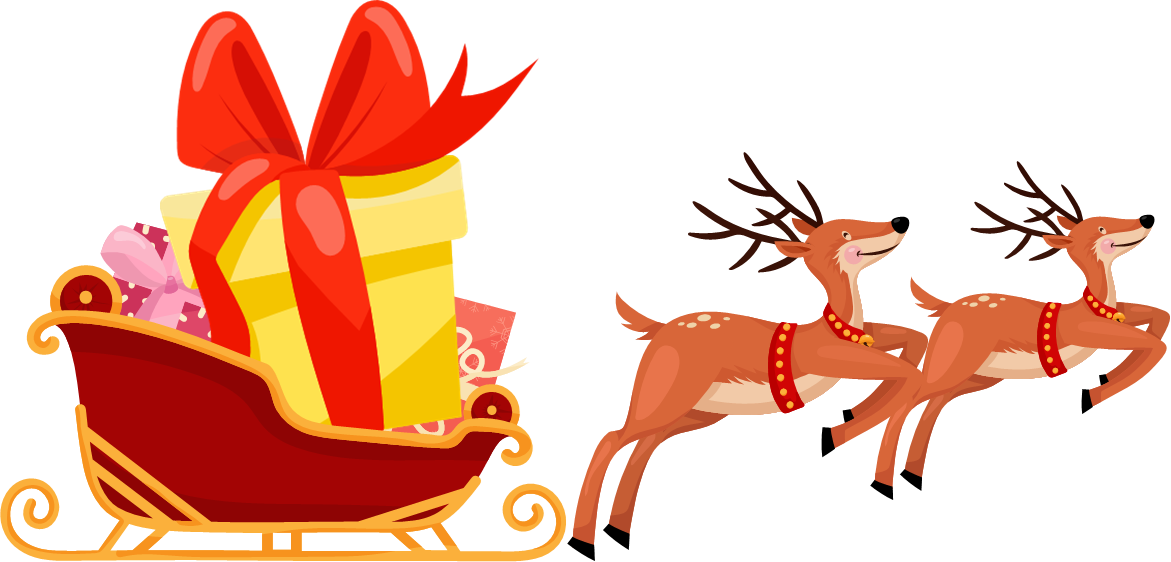 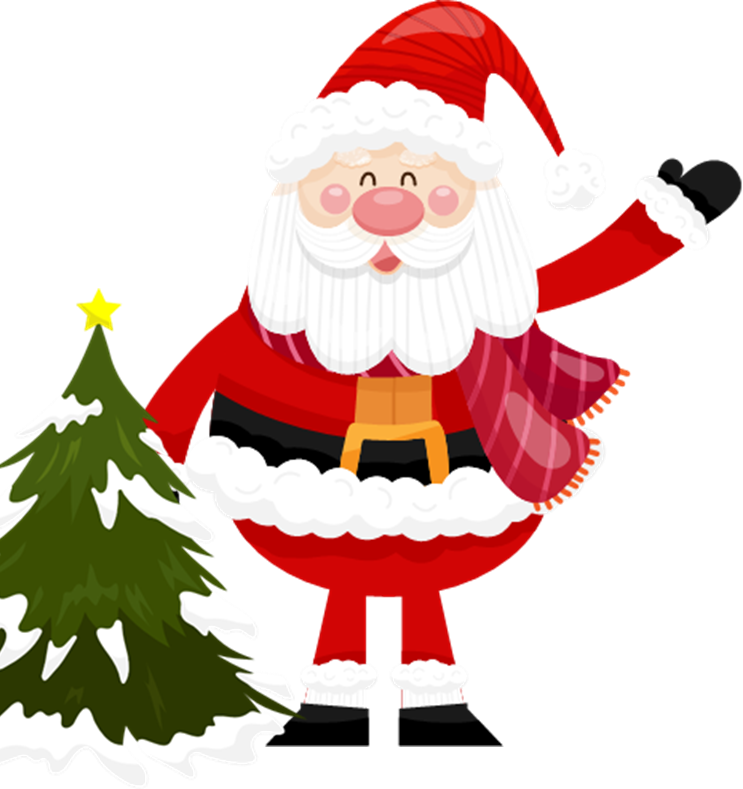 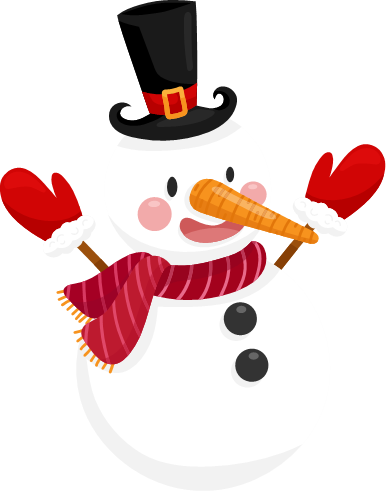 Next
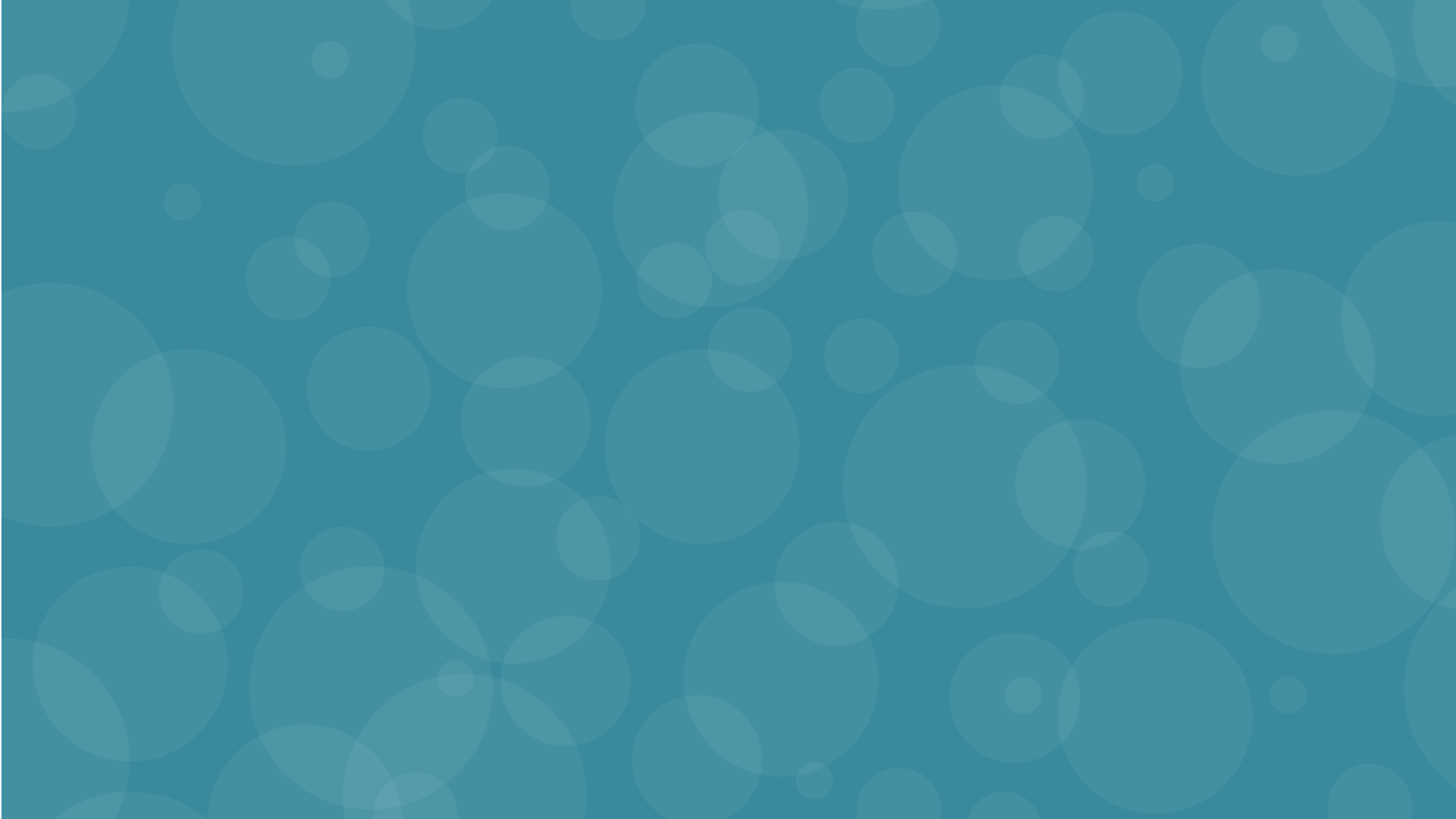 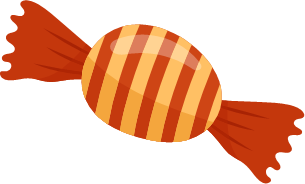 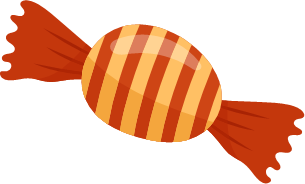 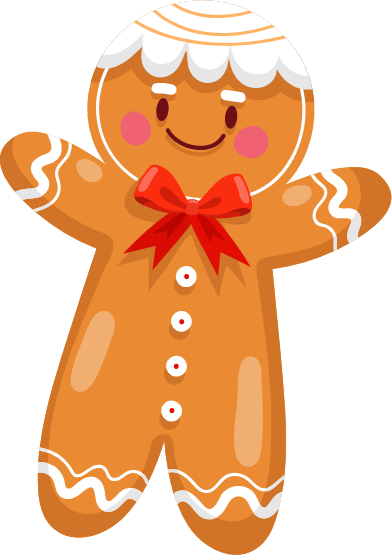 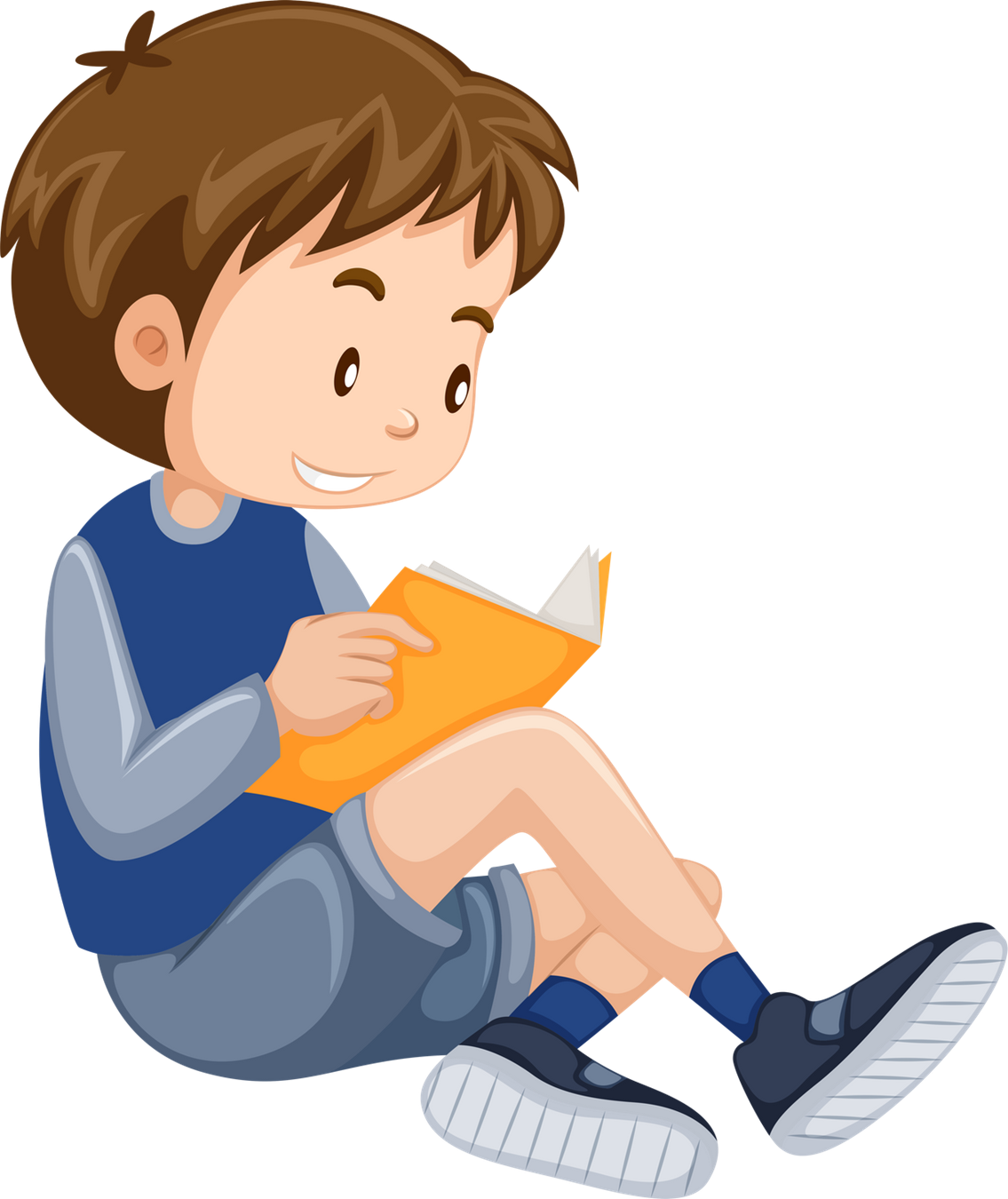 He ______ reading books.
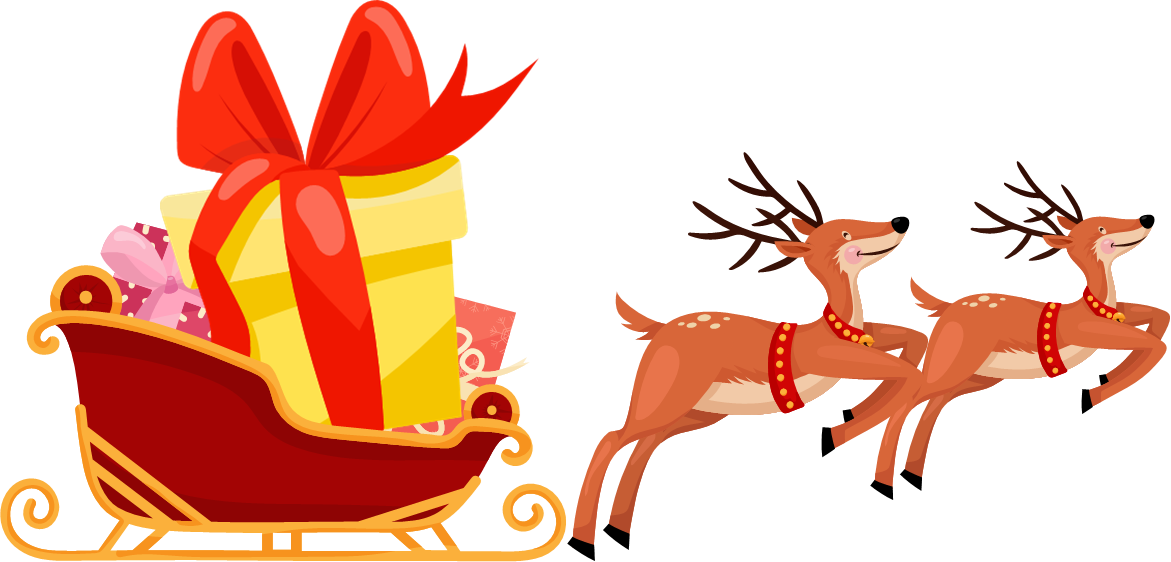 KEEP or GIVE
Check
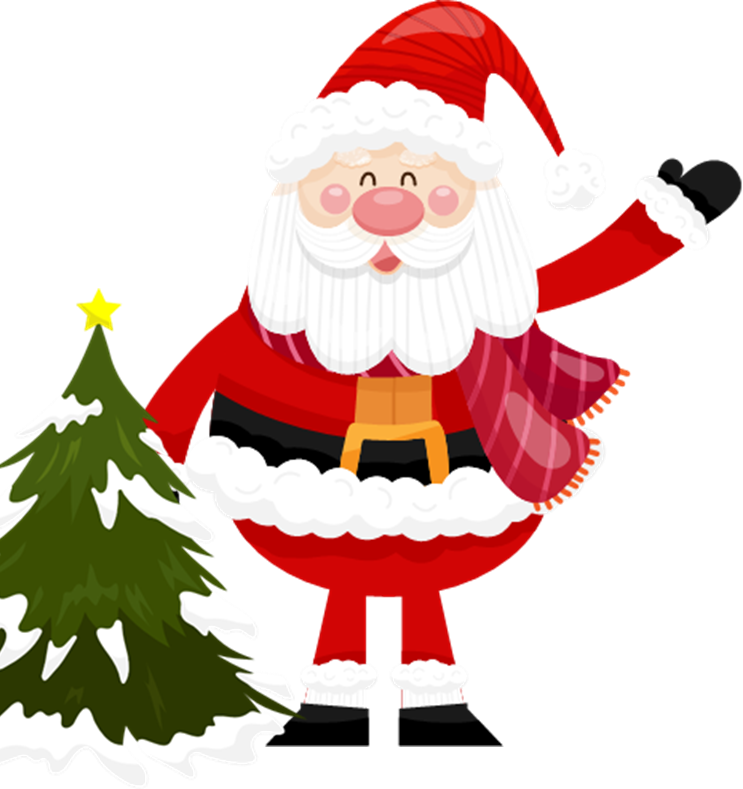 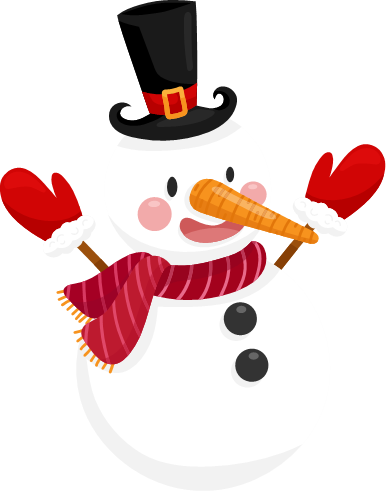 likes
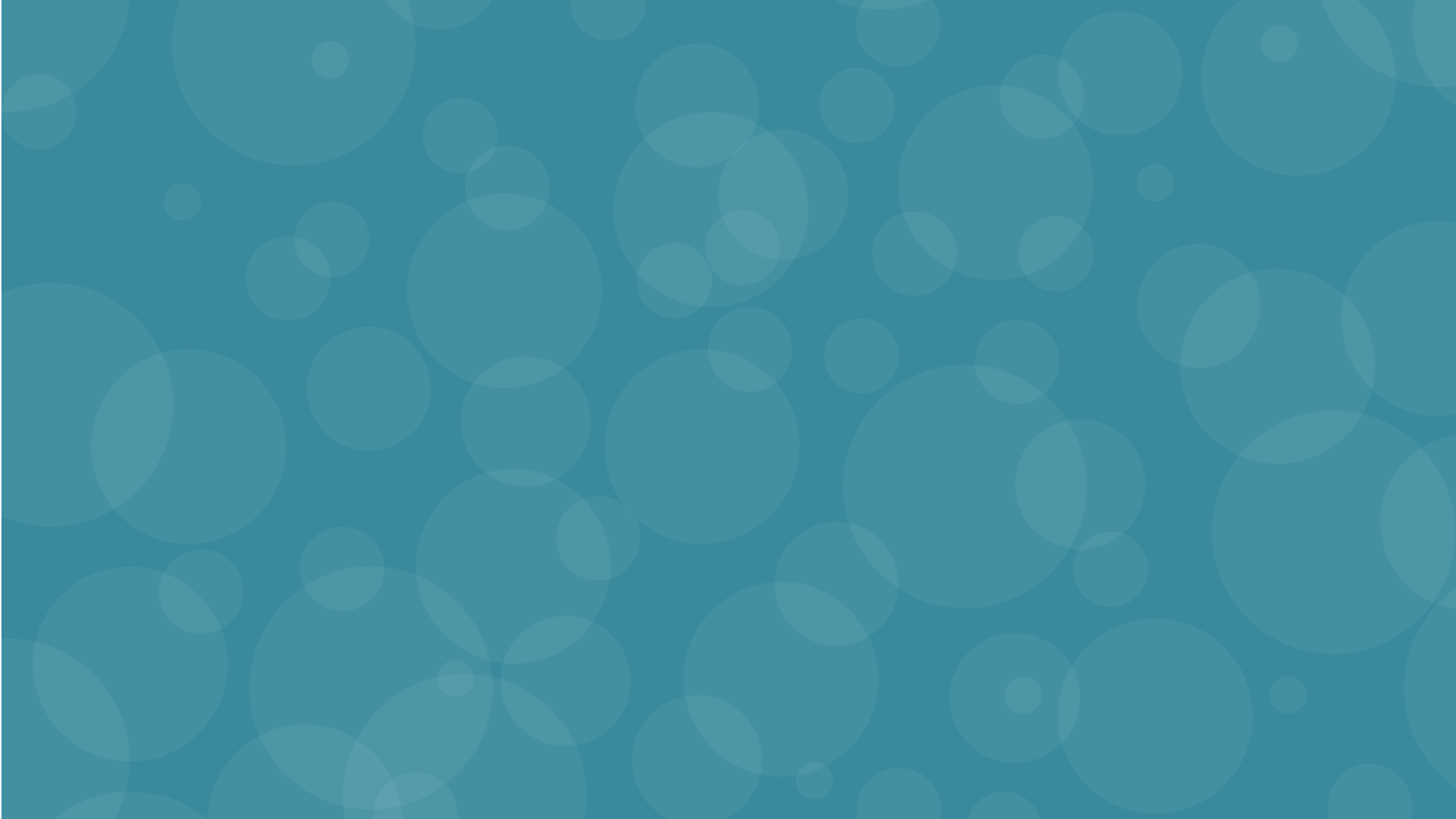 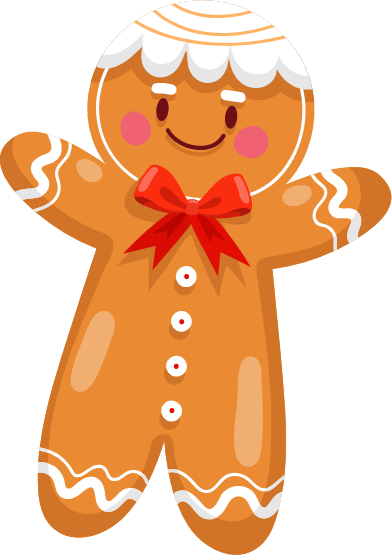 +20 point
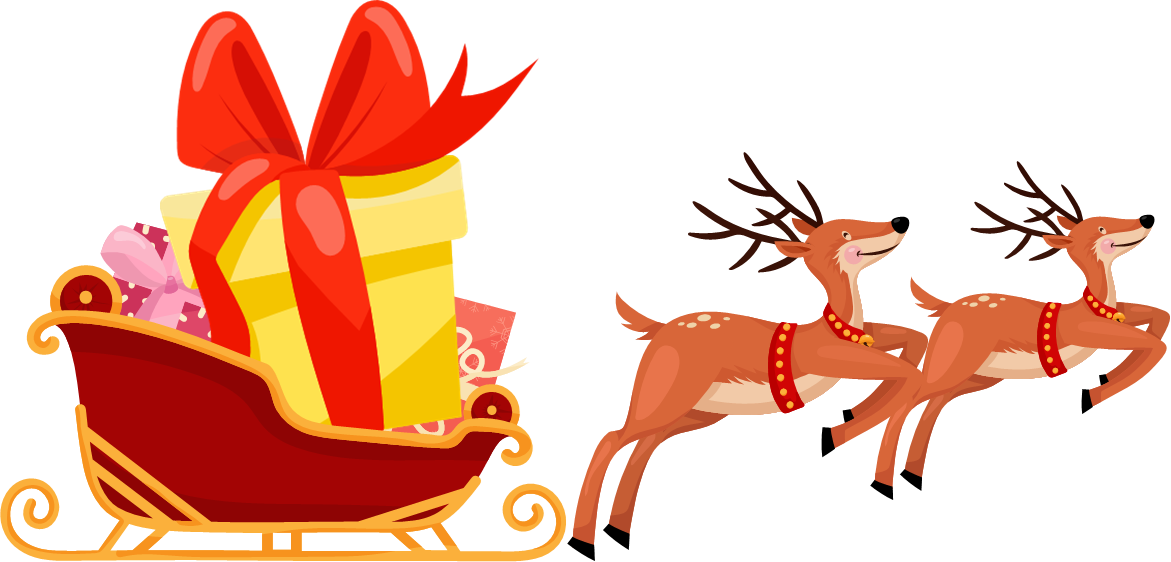 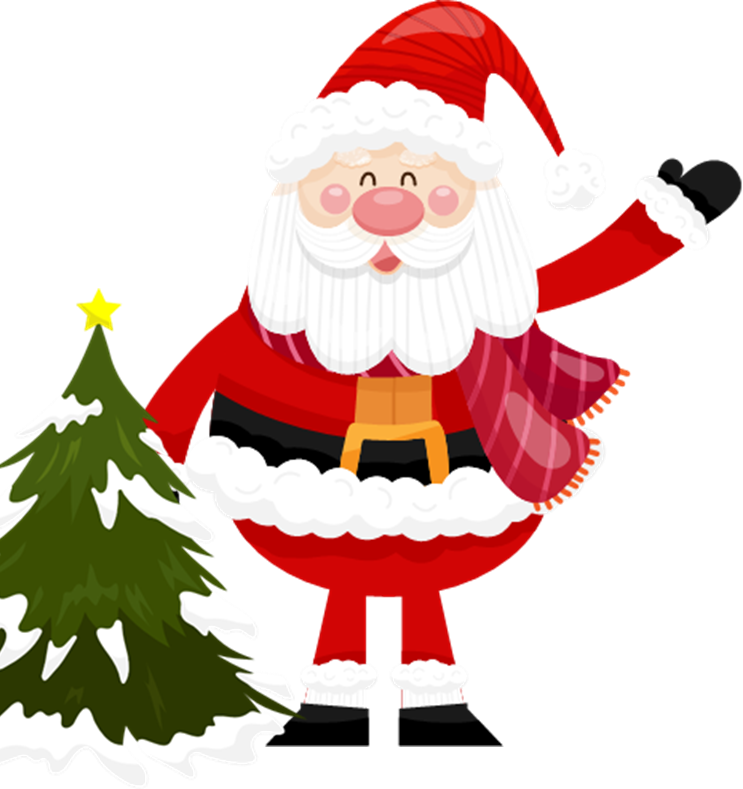 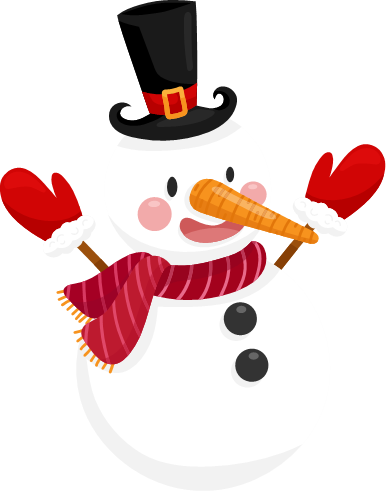 Next
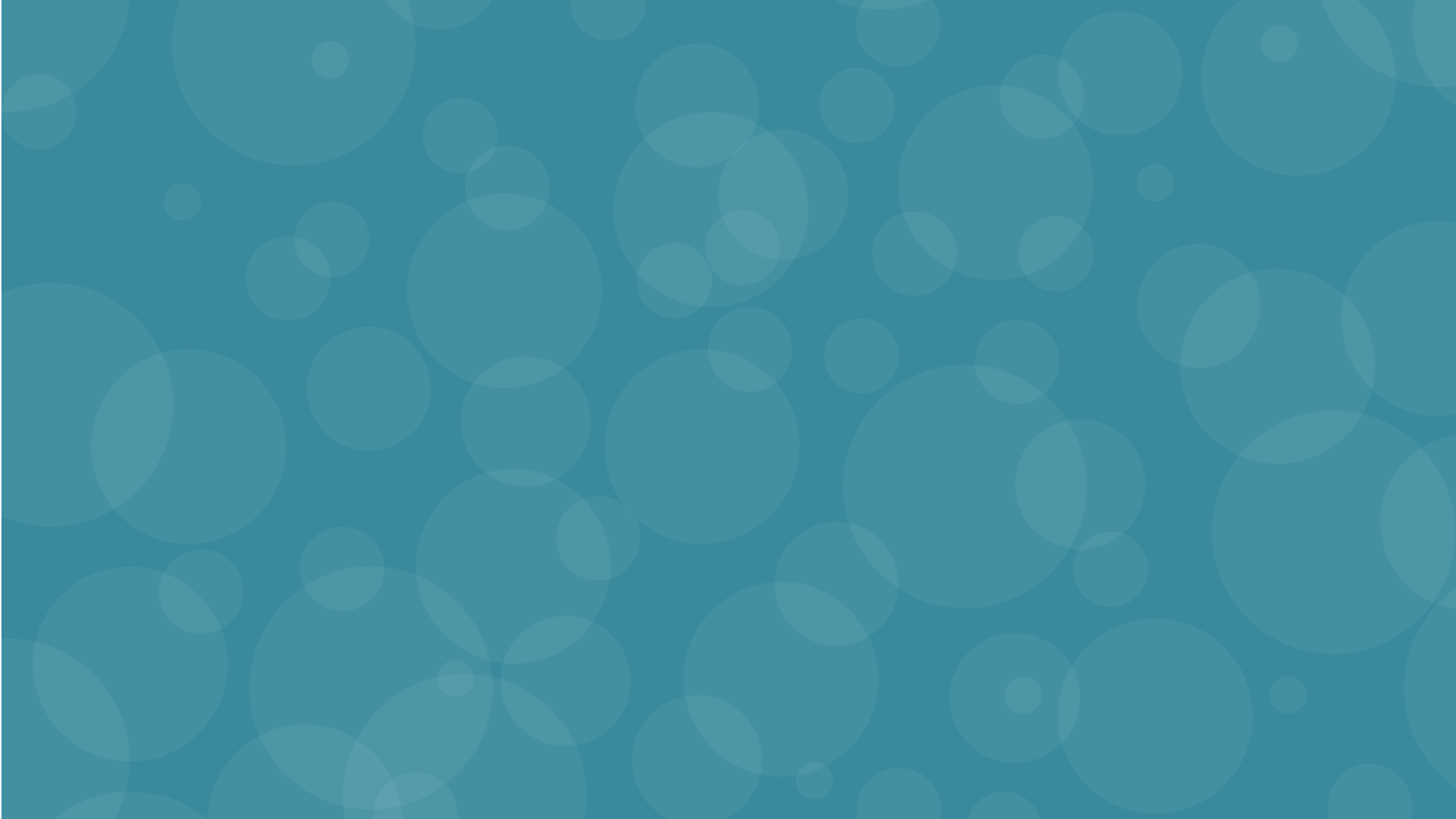 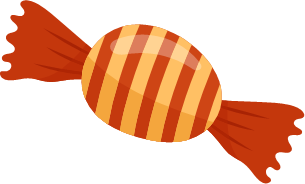 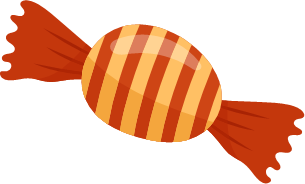 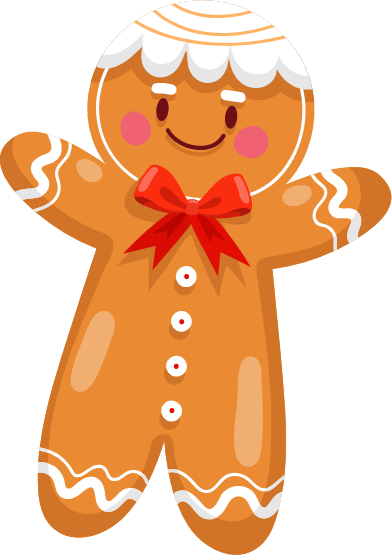 What school activity does she like?
She likes ______ the internet.
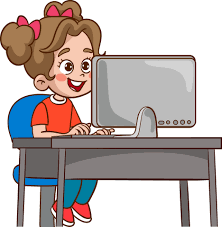 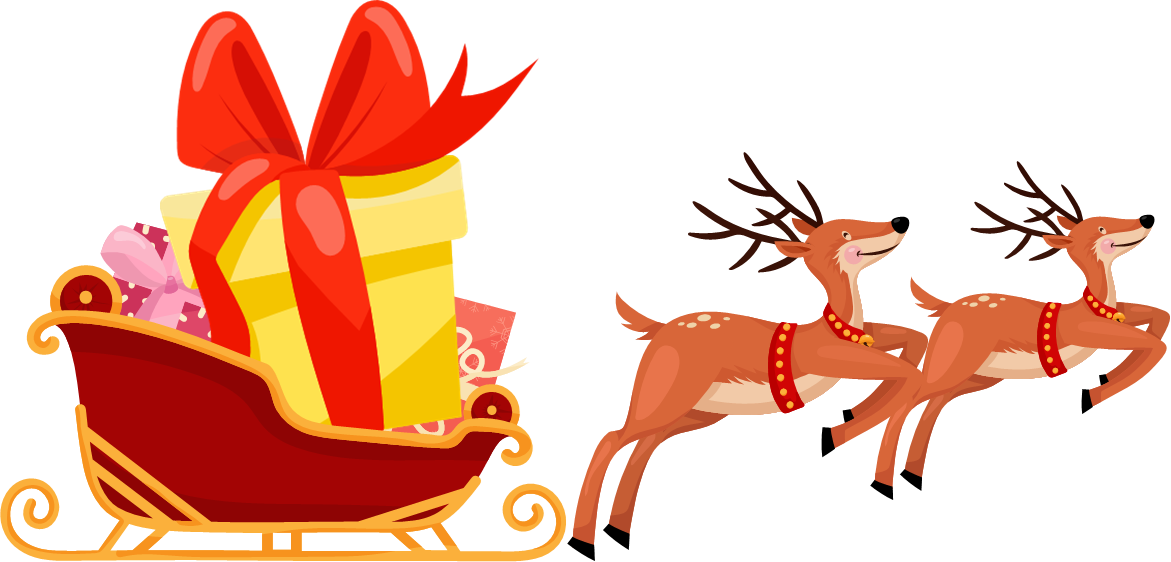 KEEP or GIVE
Check
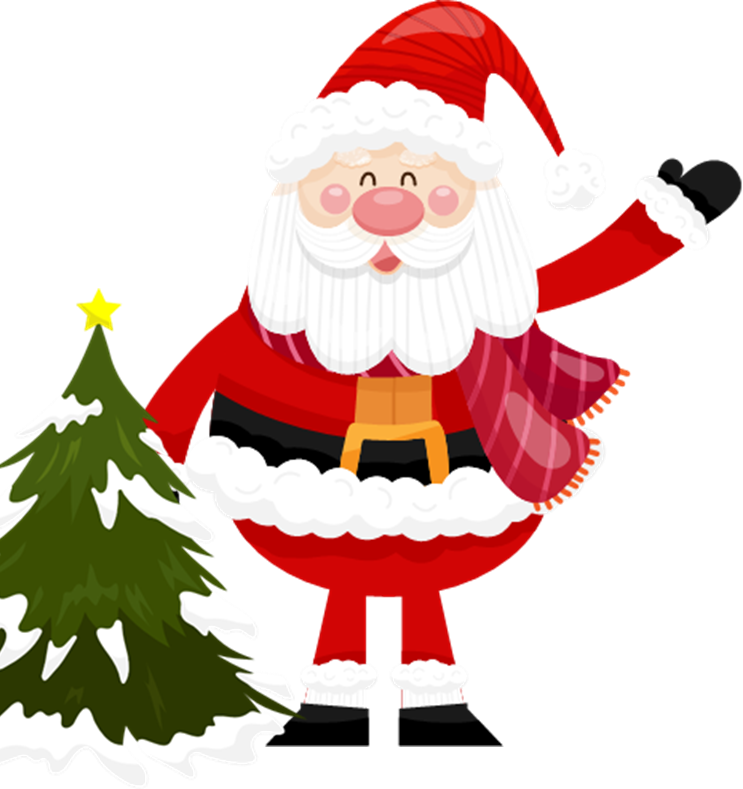 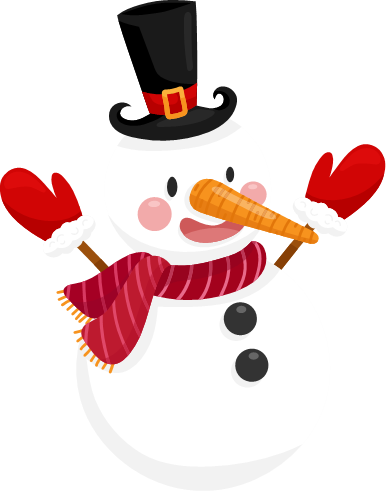 surfing
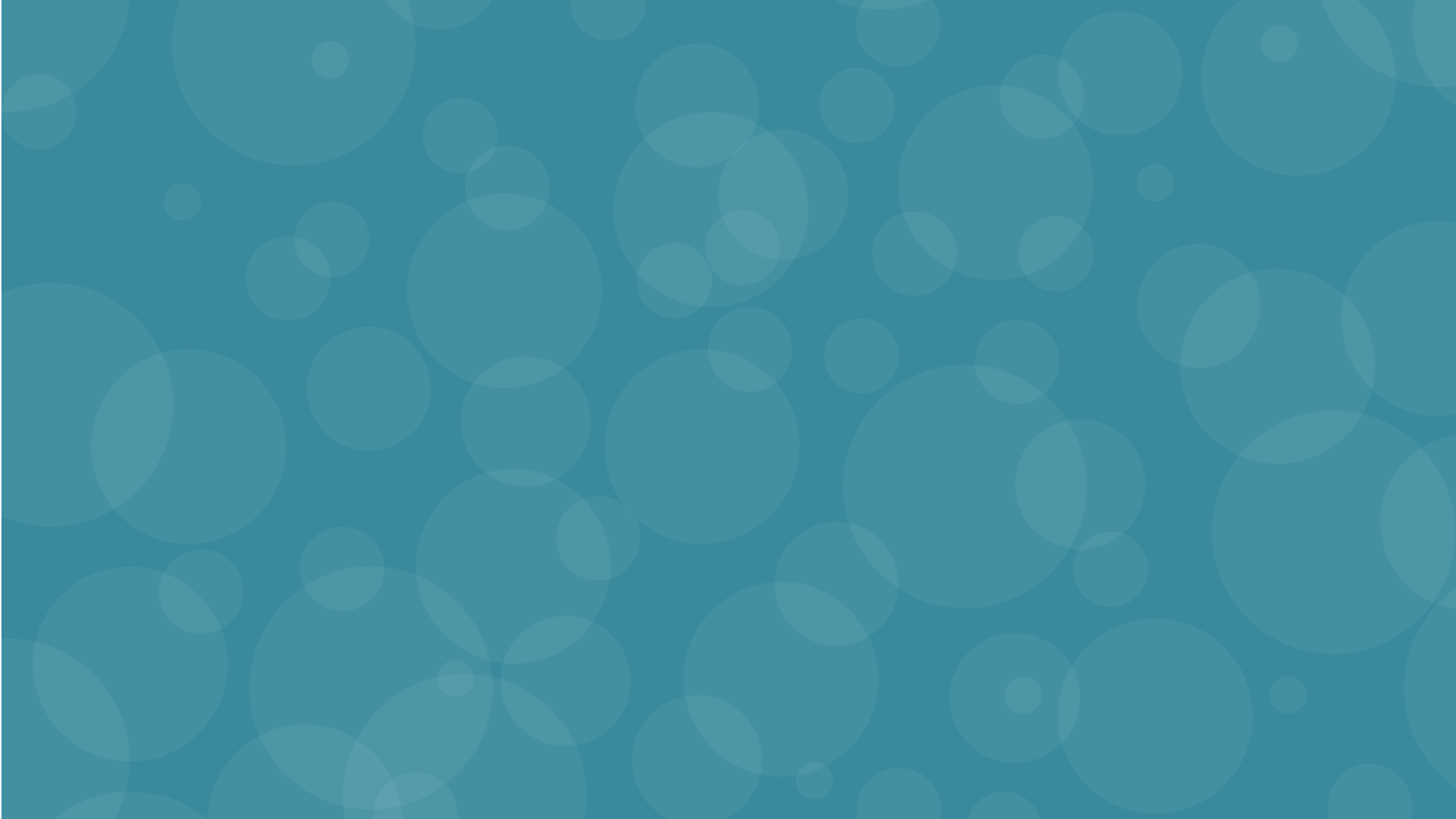 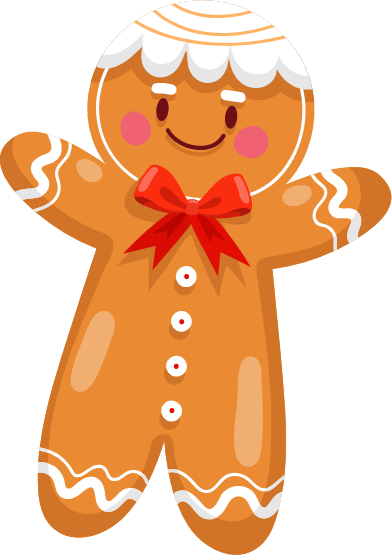 -5 point
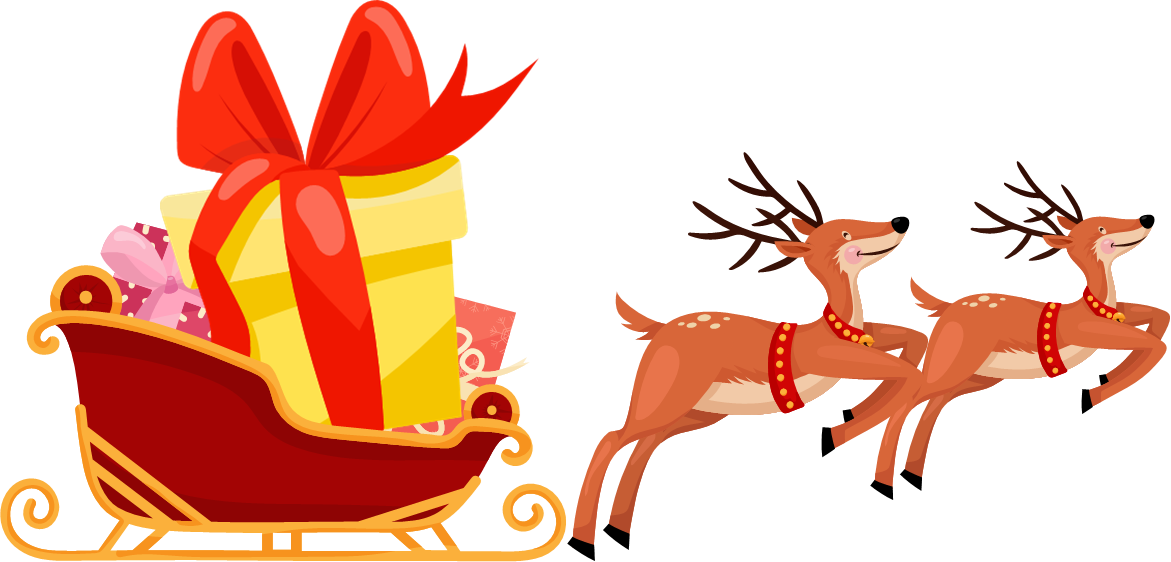 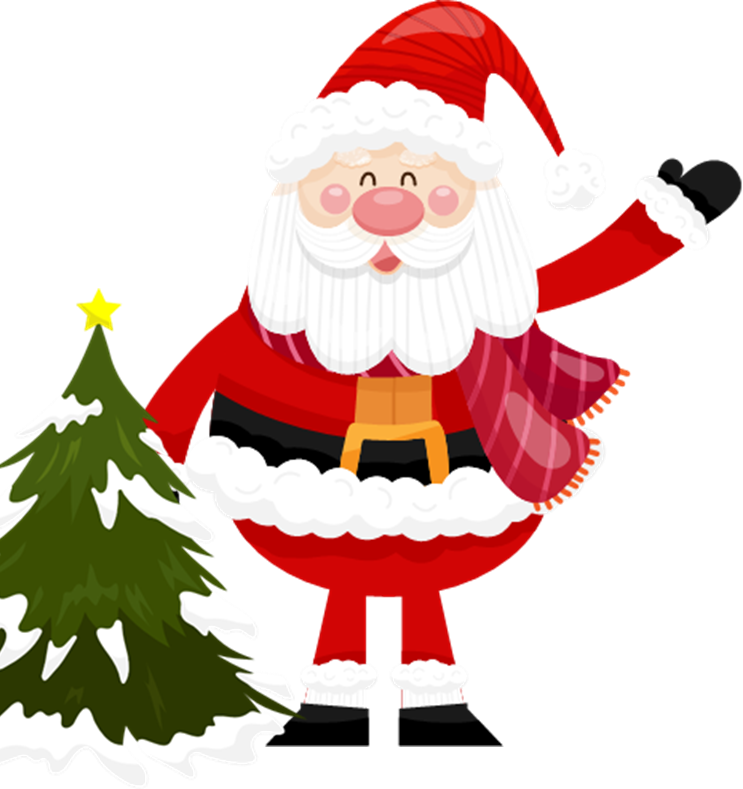 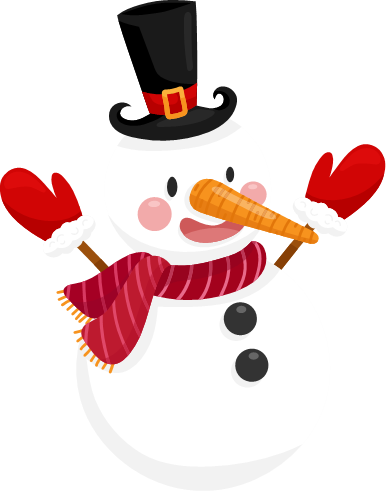 Next
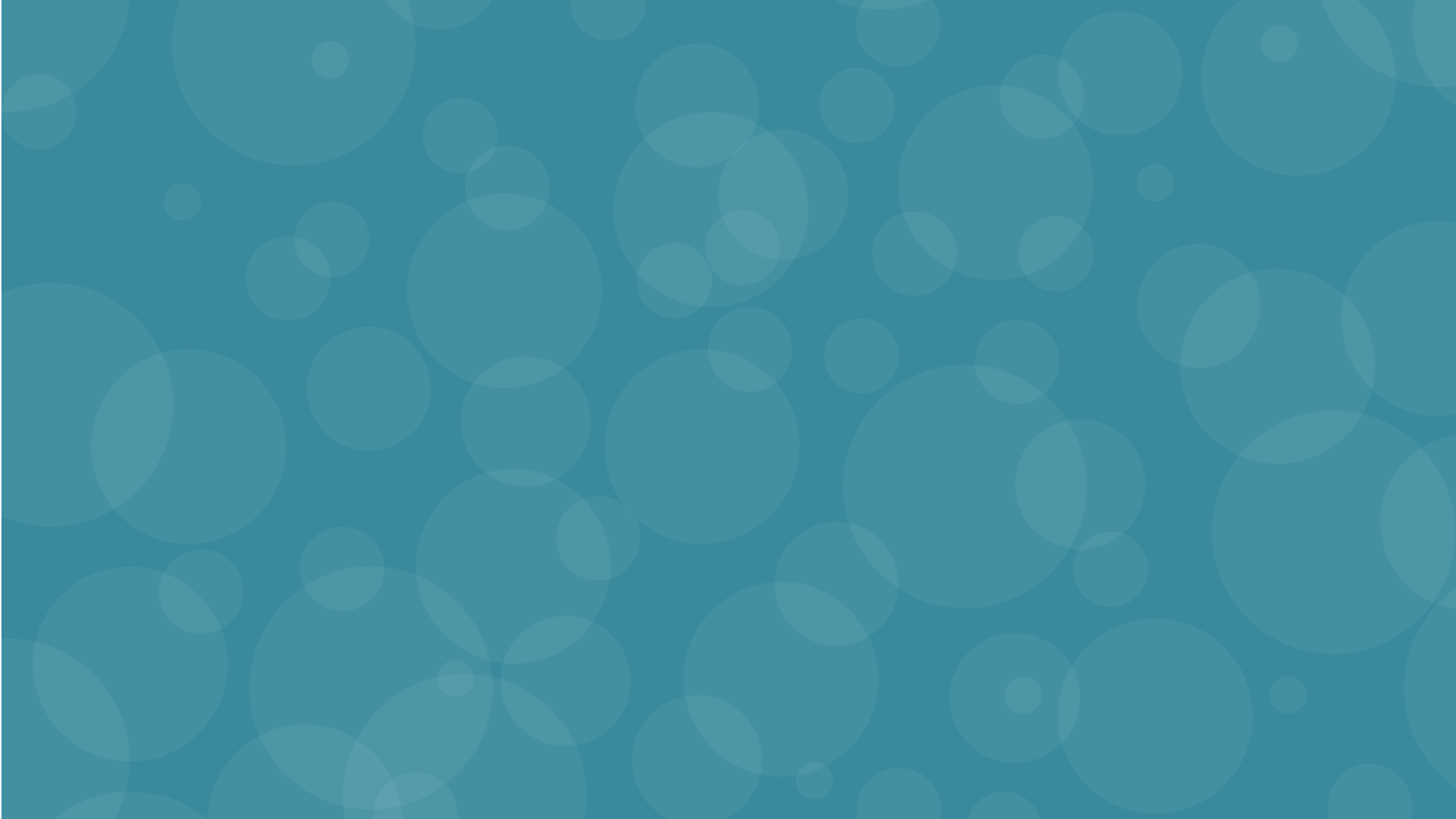 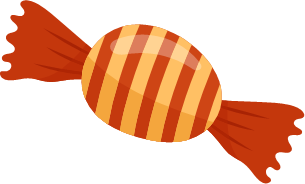 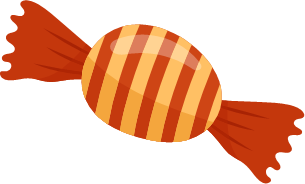 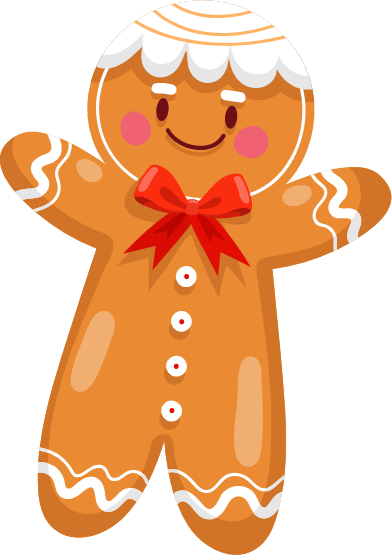 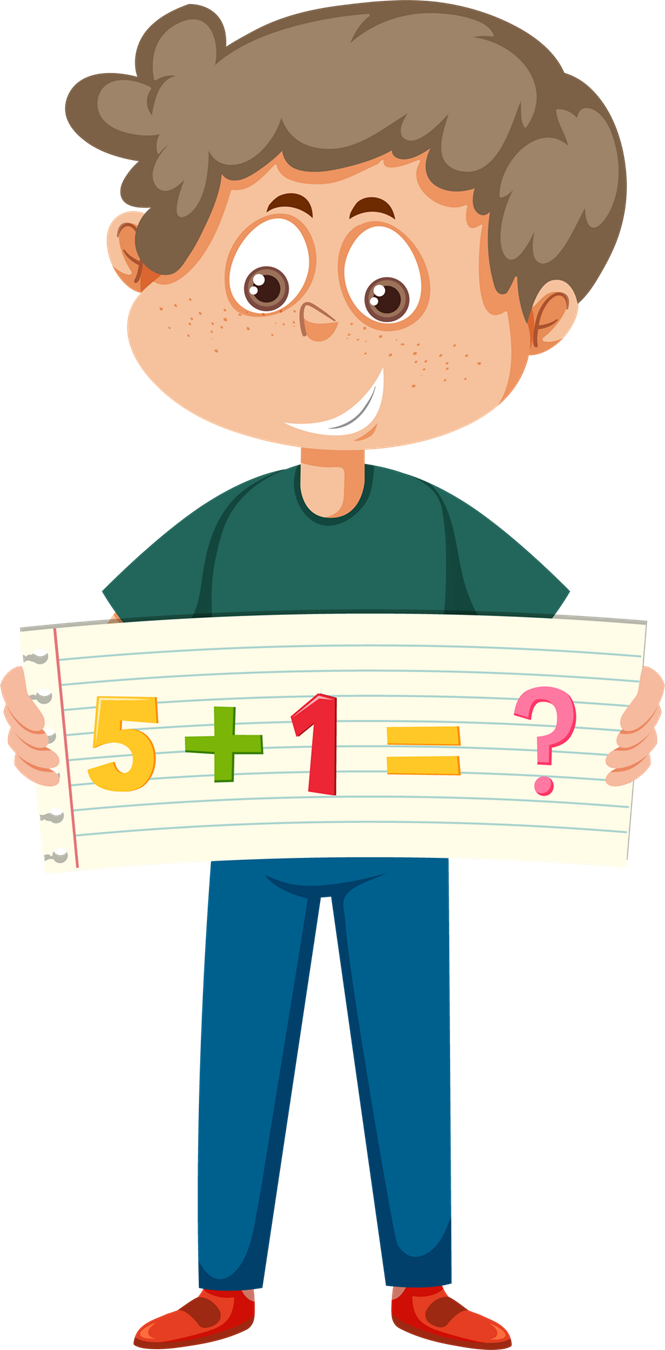 What school activity does Tom like?
He likes solving maths _______.
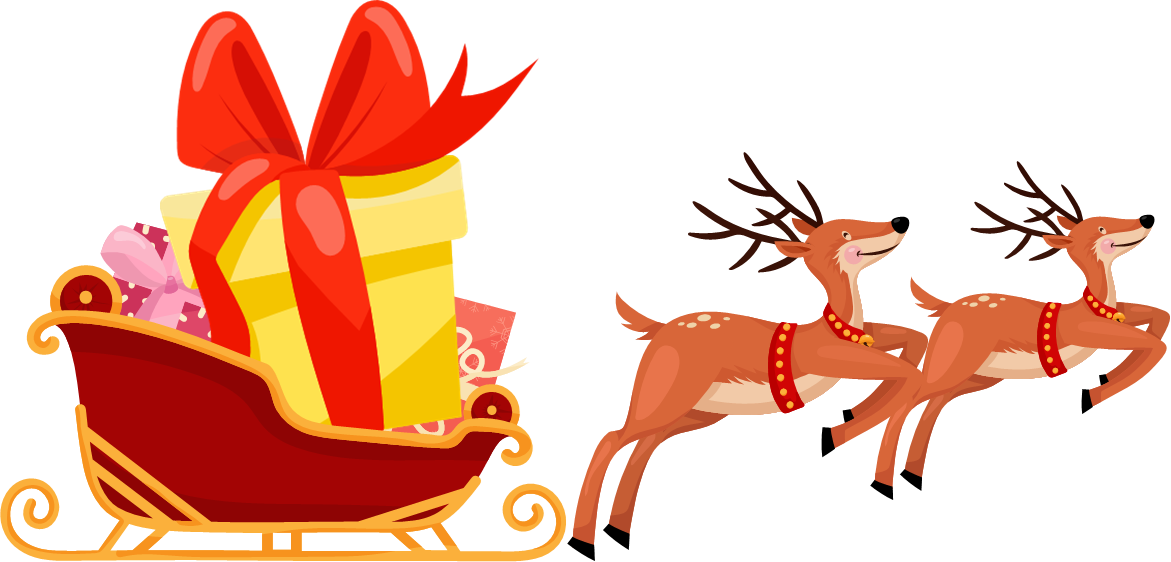 KEEP or GIVE
Check
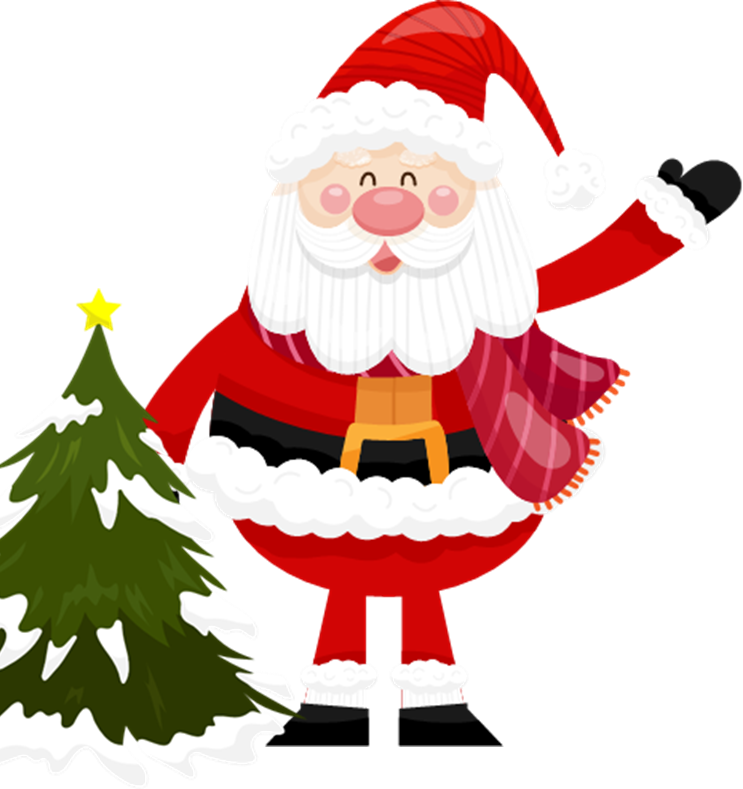 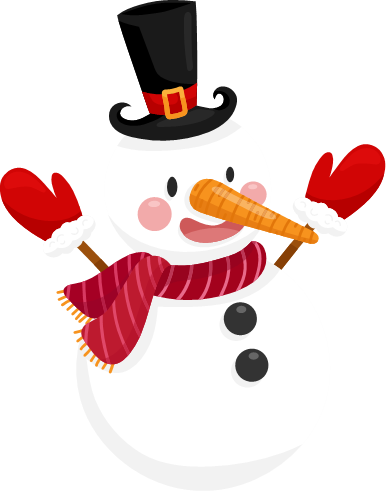 problems
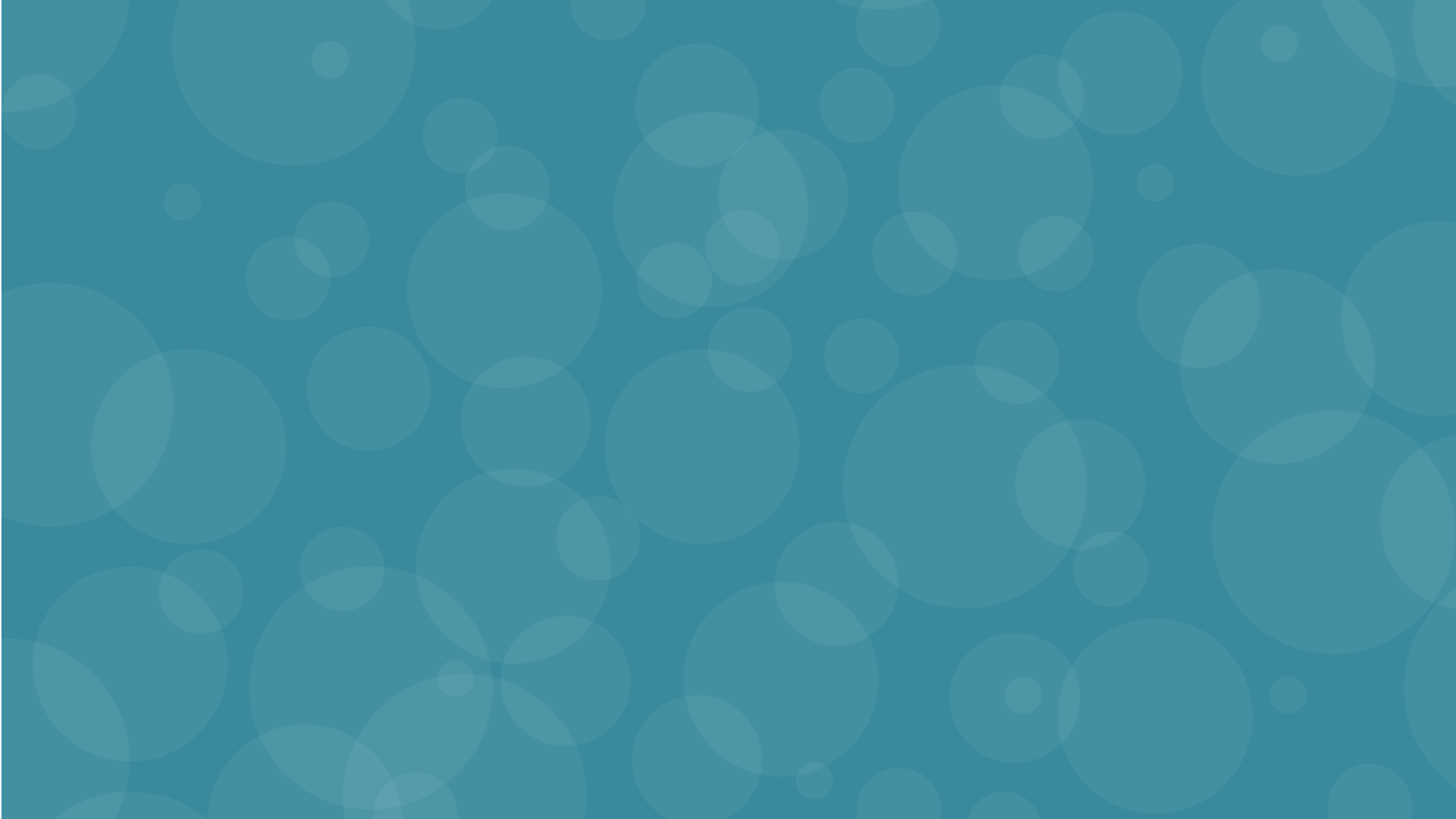 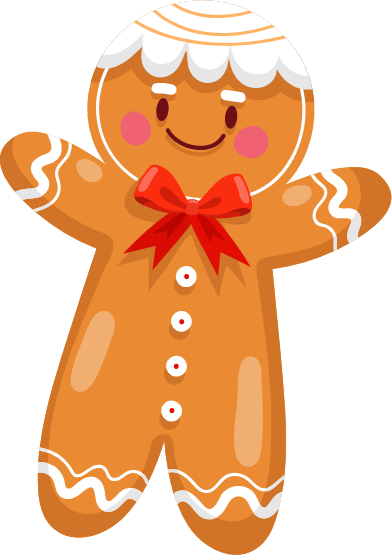 +10 point
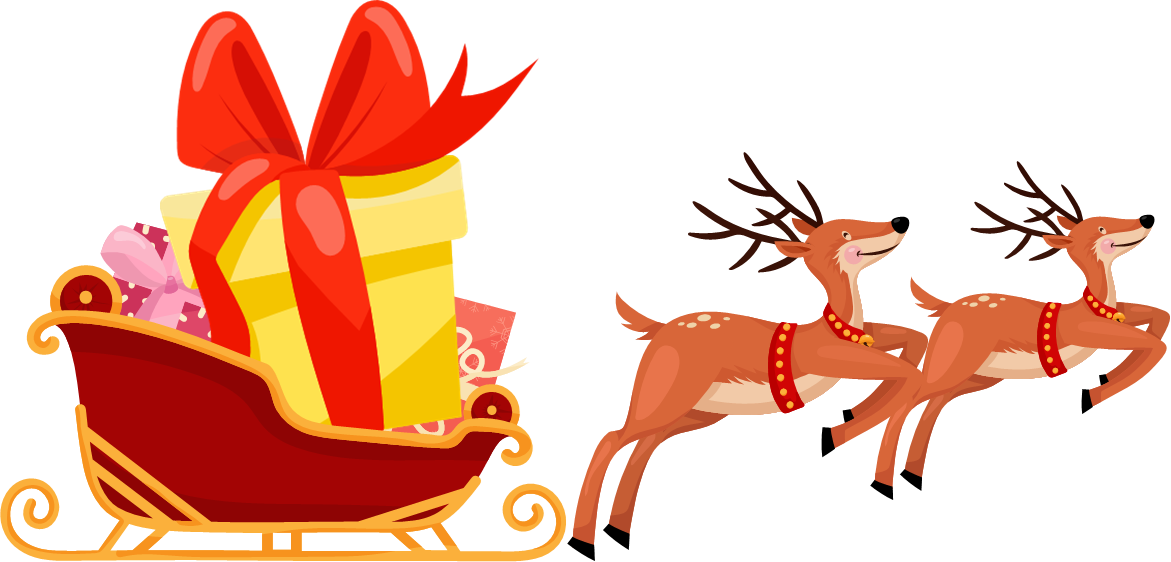 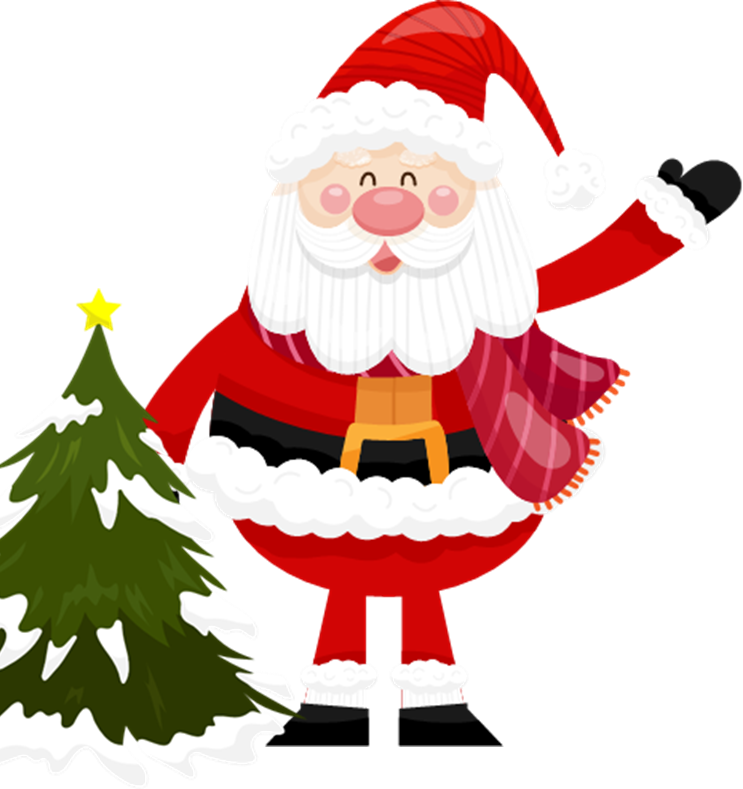 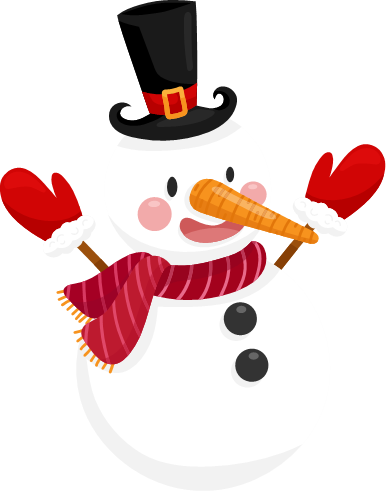 Next
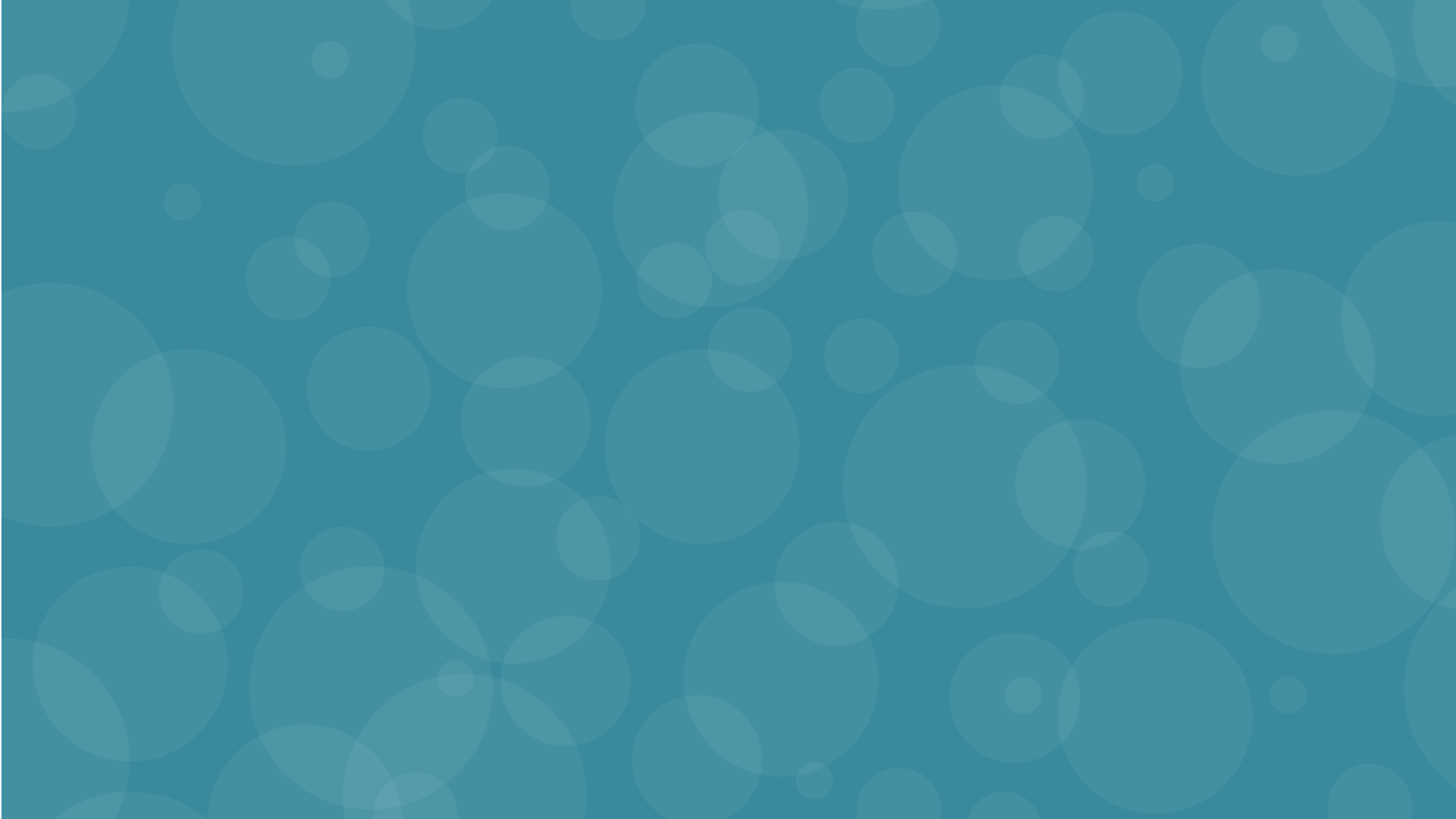 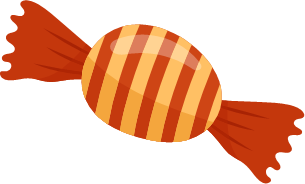 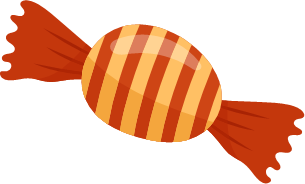 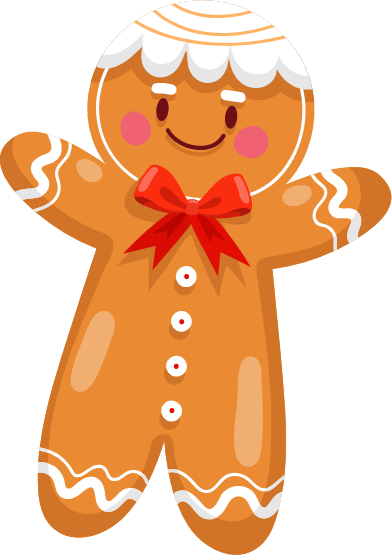 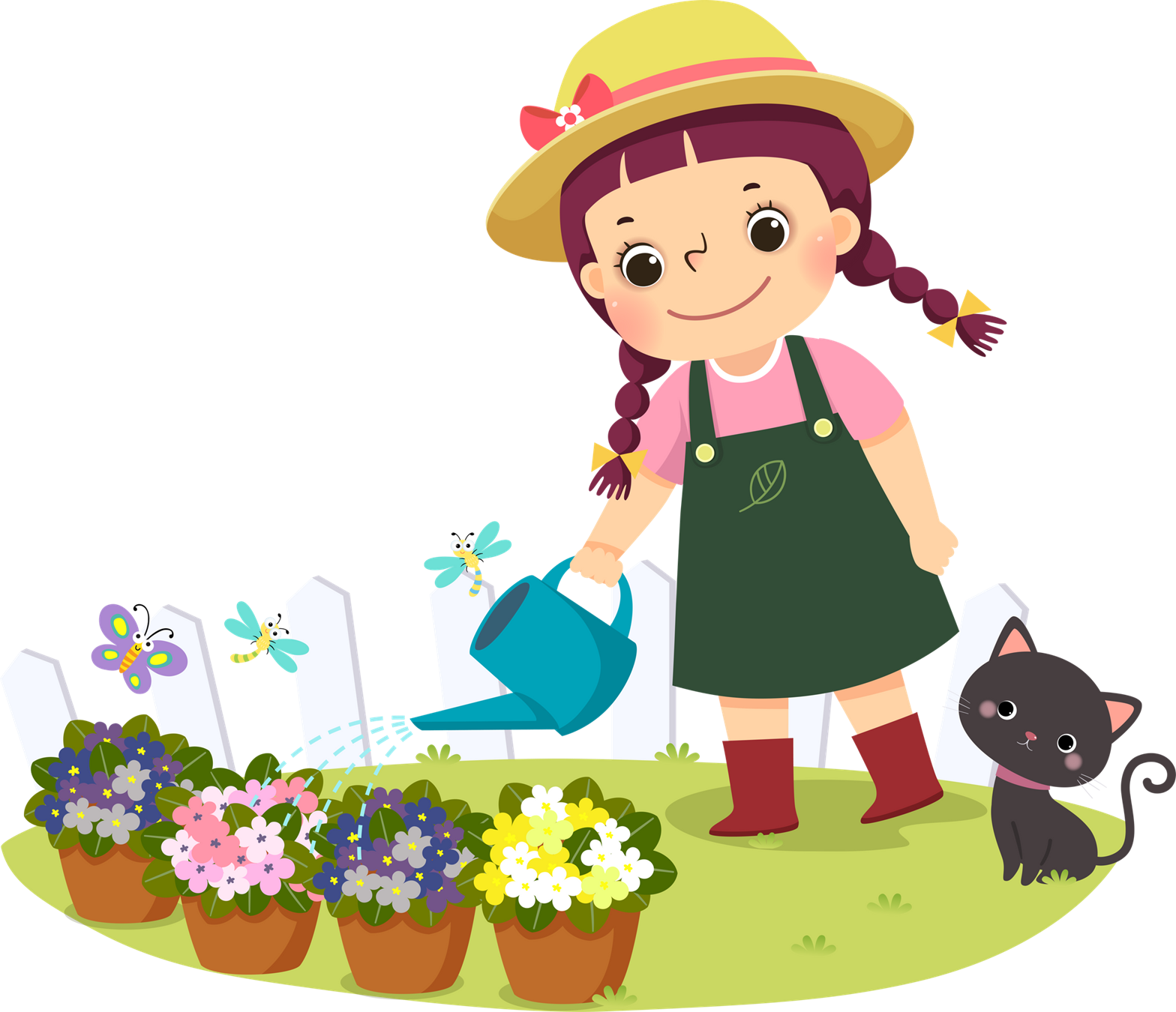 What school activity does she like?
She likes solving maths _______.
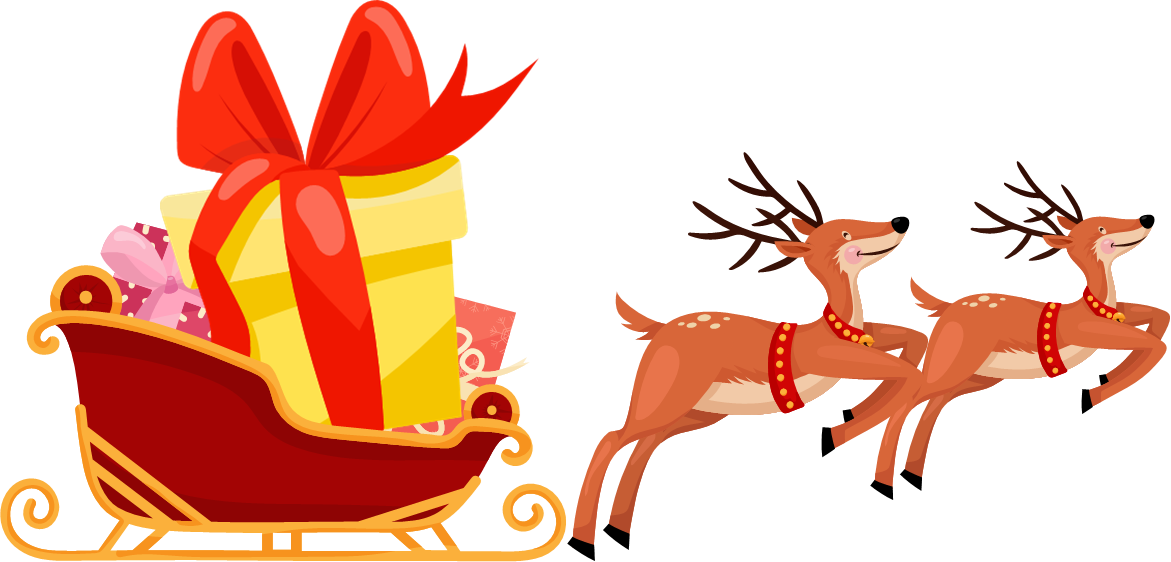 KEEP or GIVE
Check
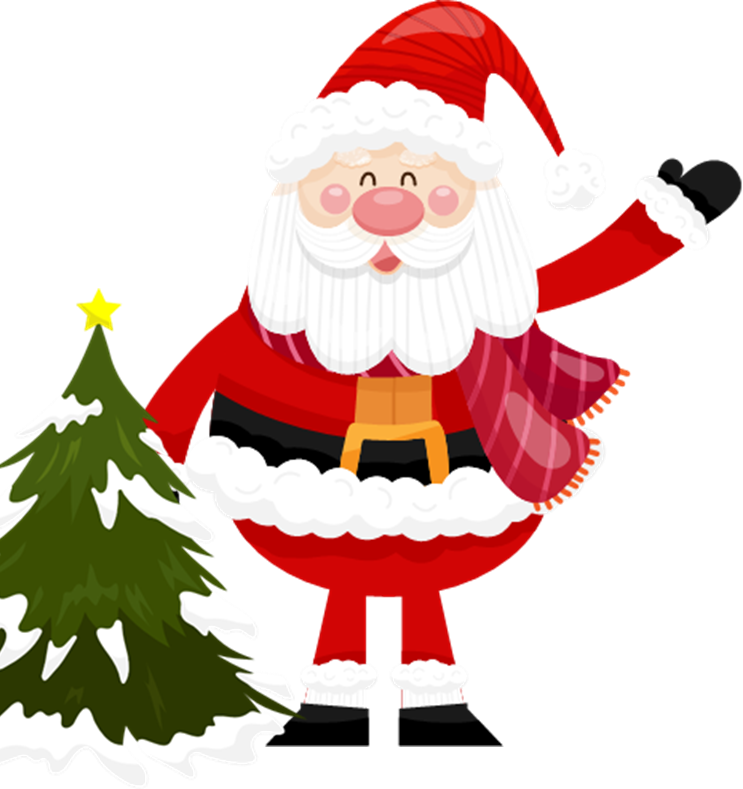 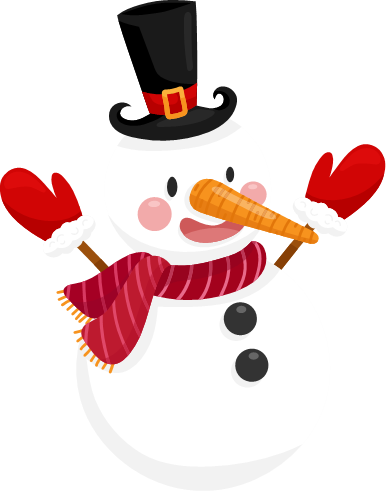 likes
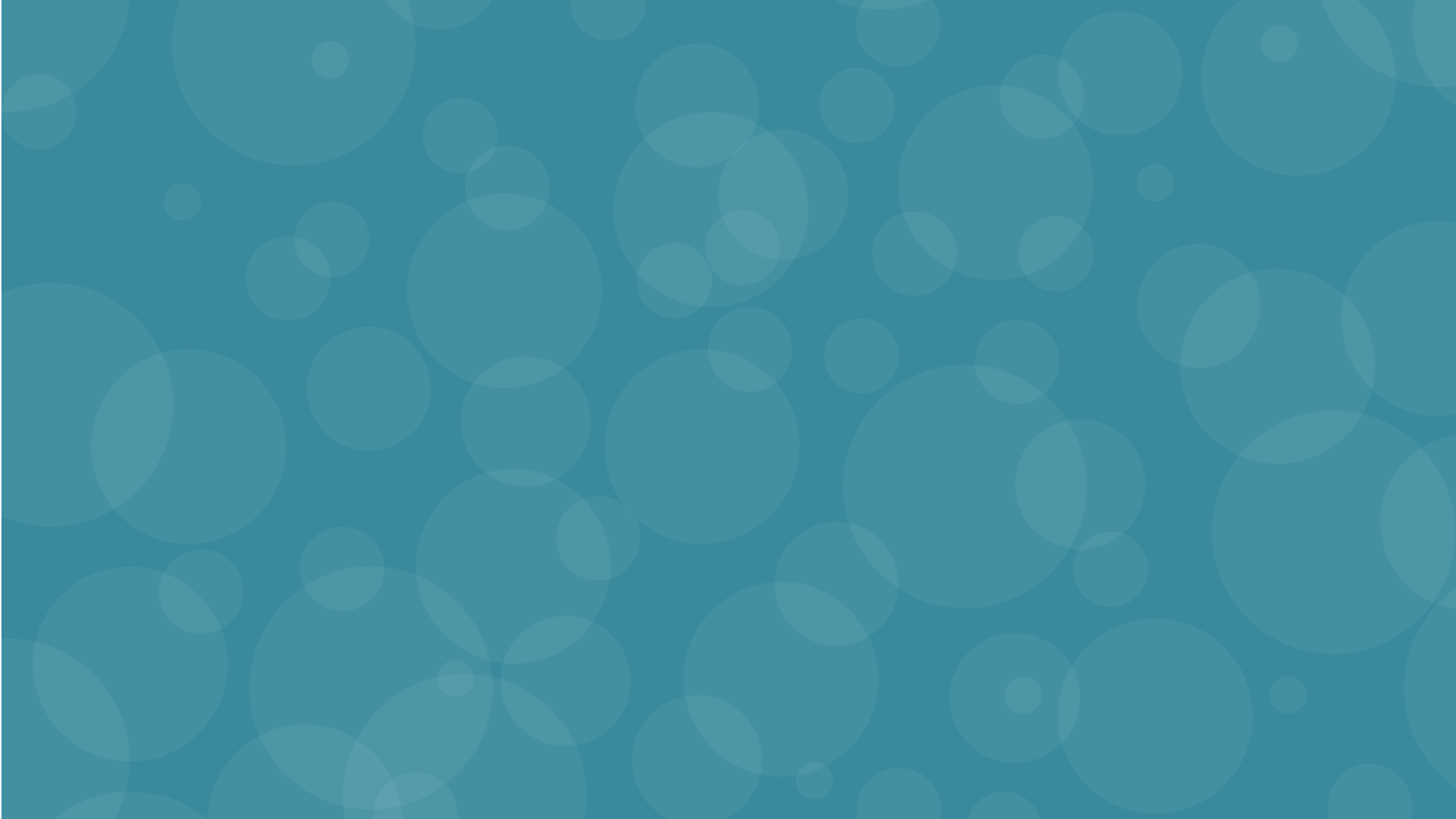 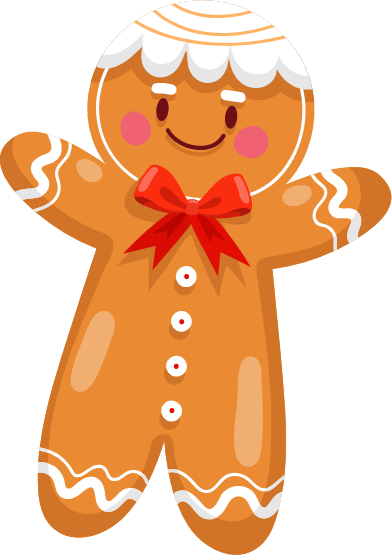 +10 point
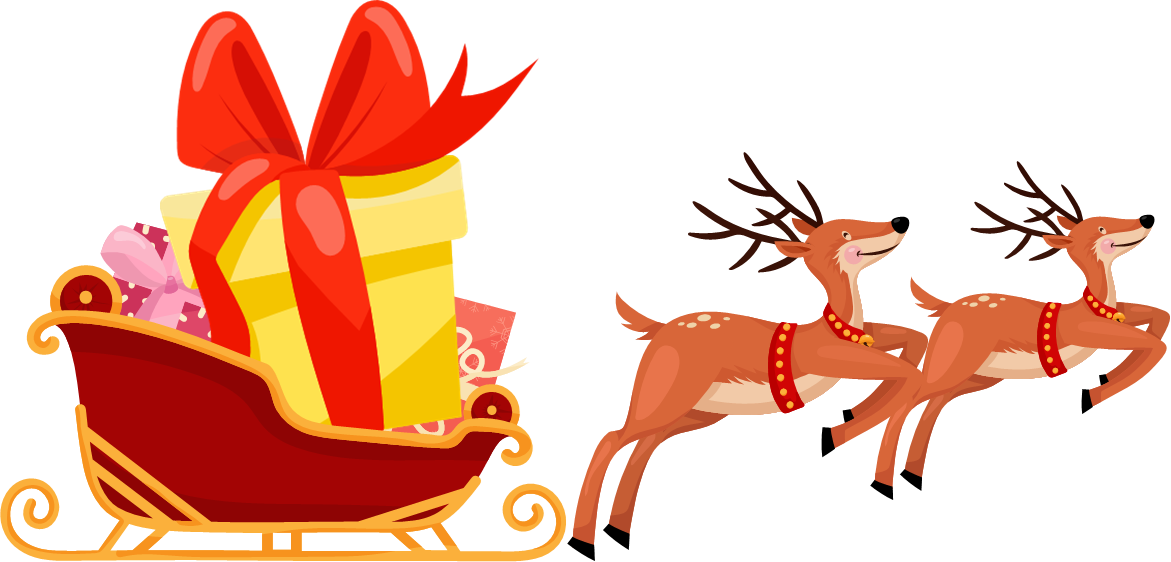 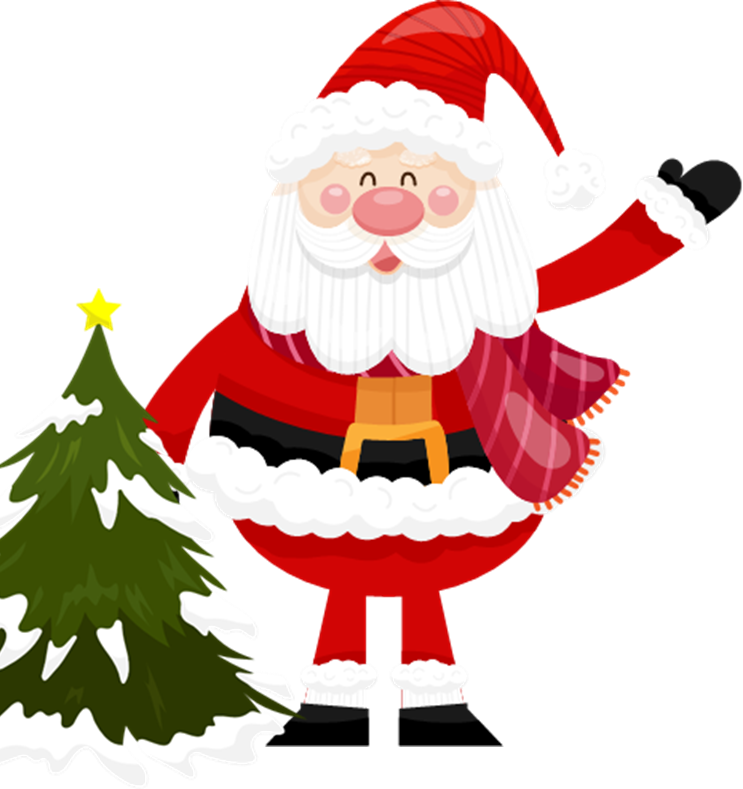 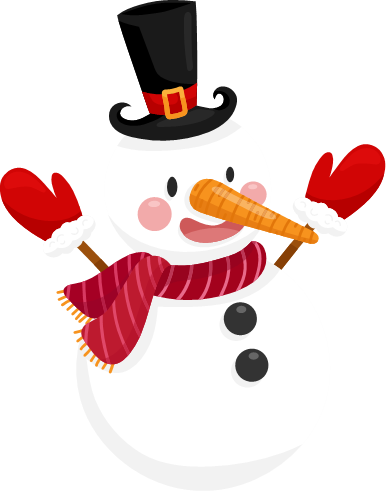 Next
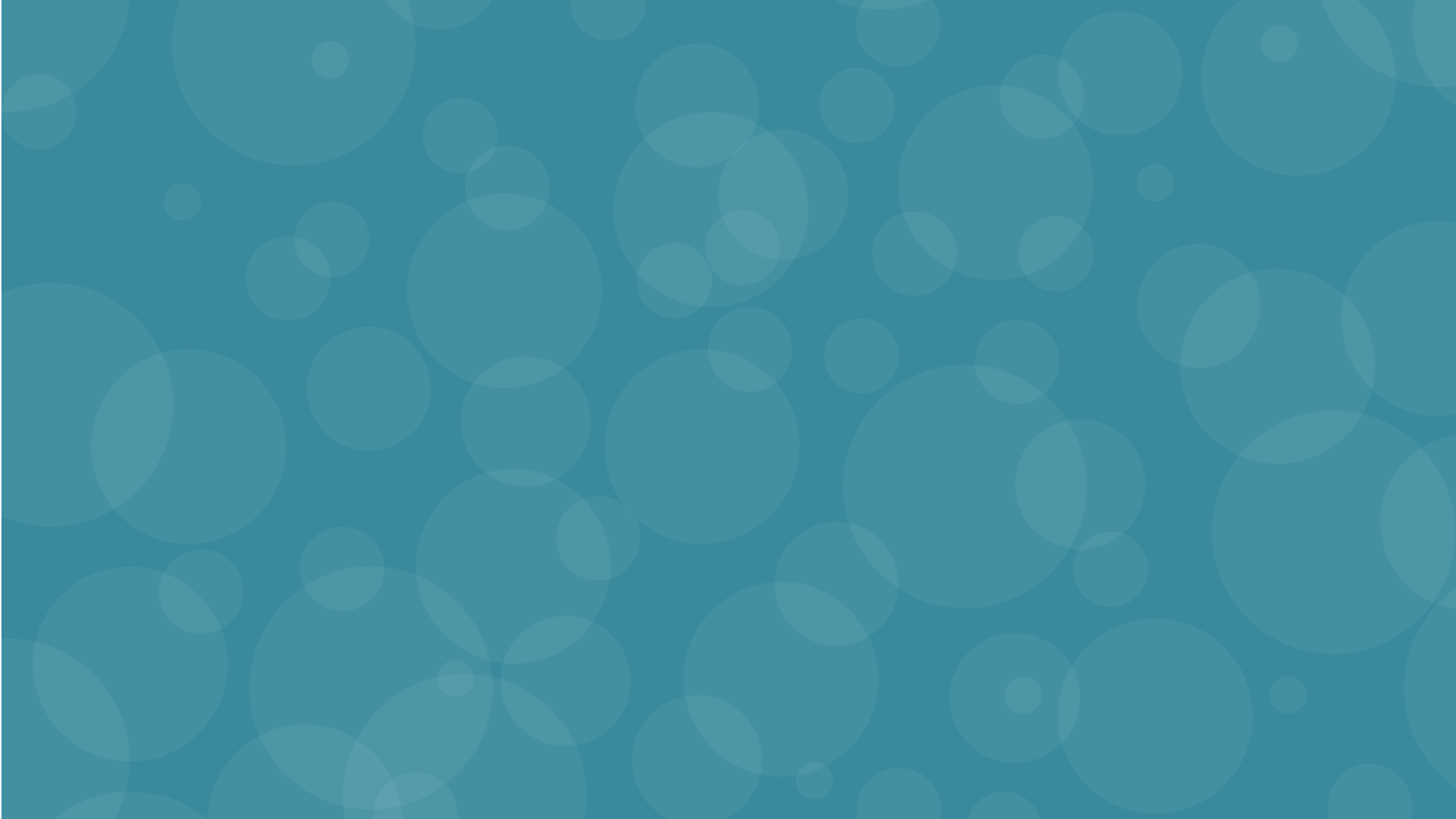 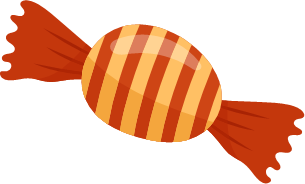 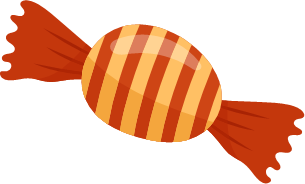 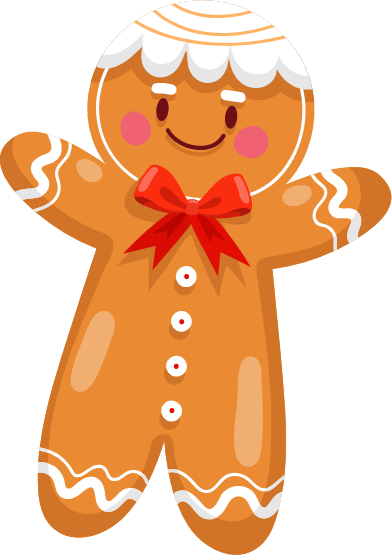 What school activity does she like?
She likes _________.
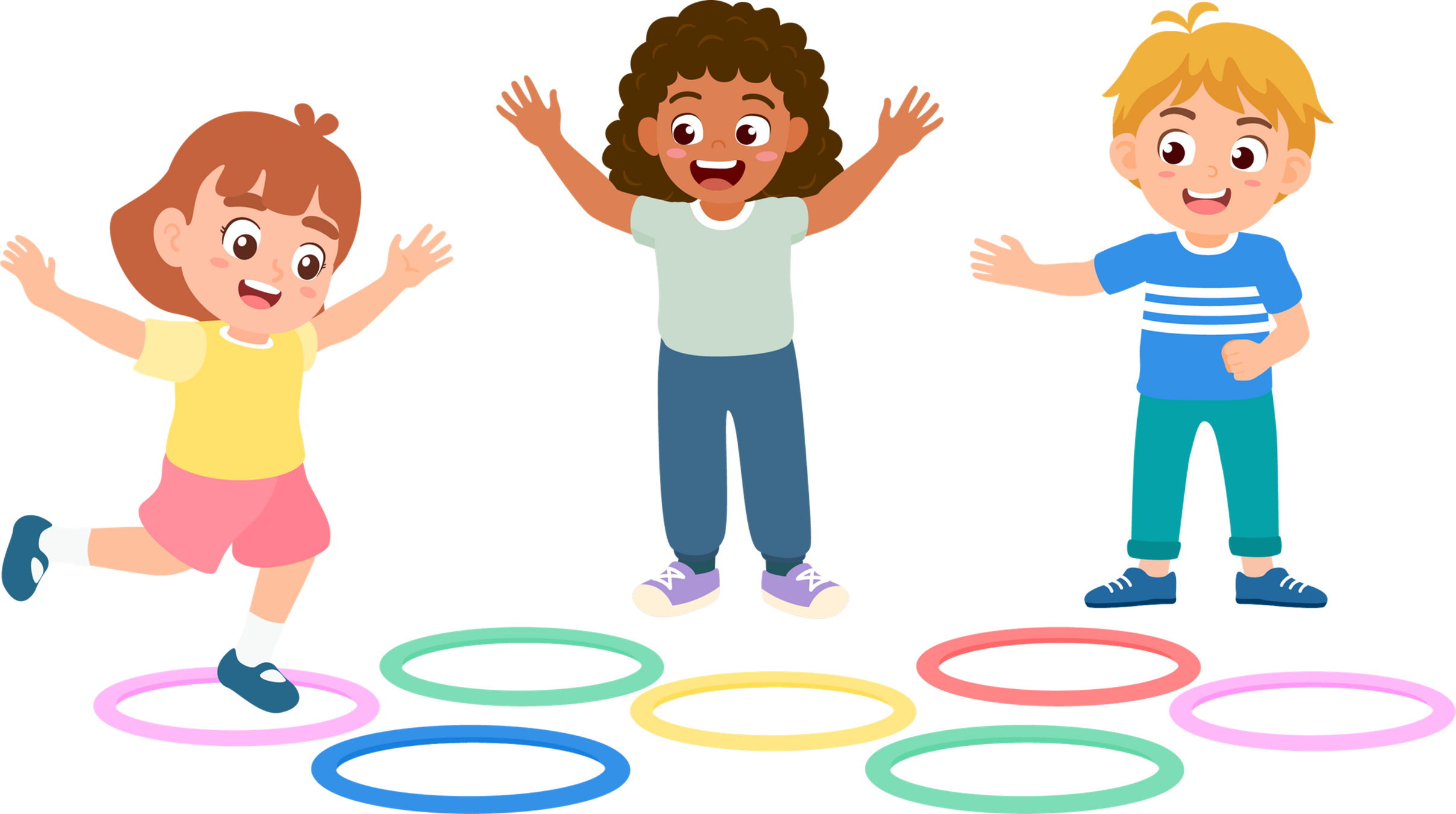 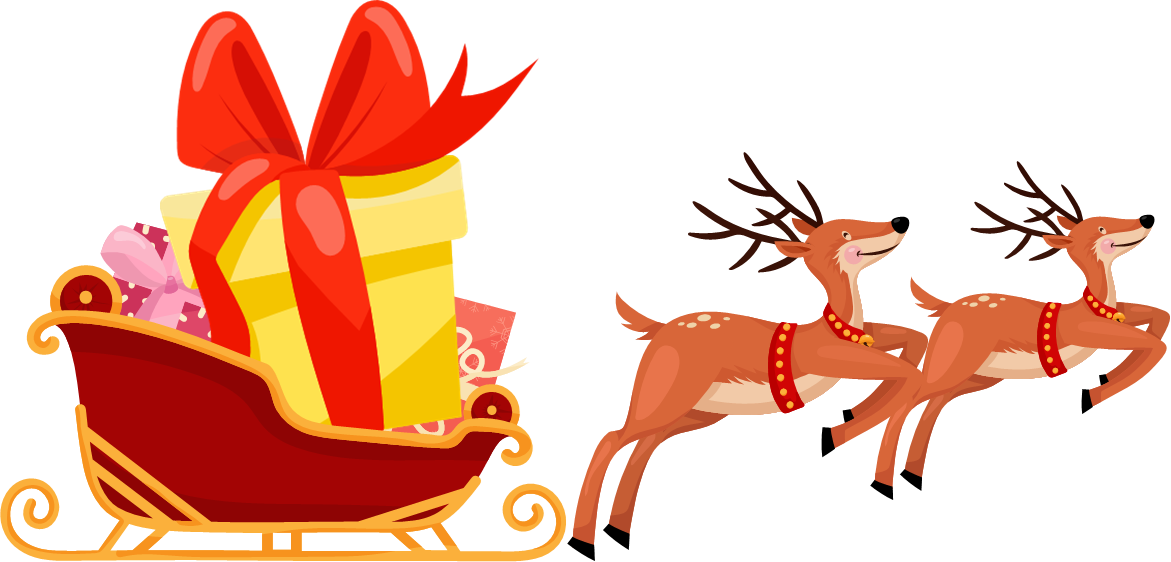 KEEP or GIVE
Check
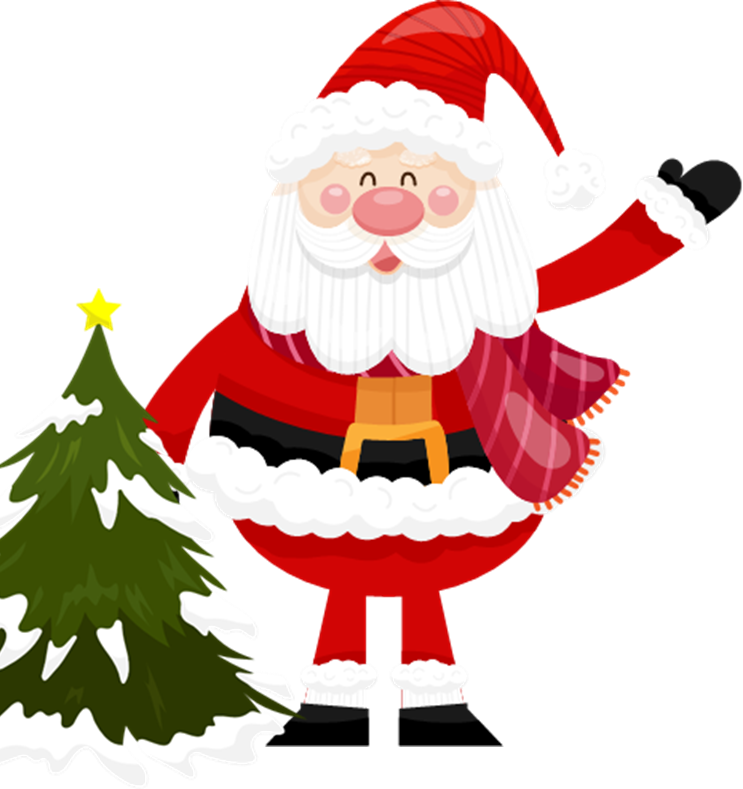 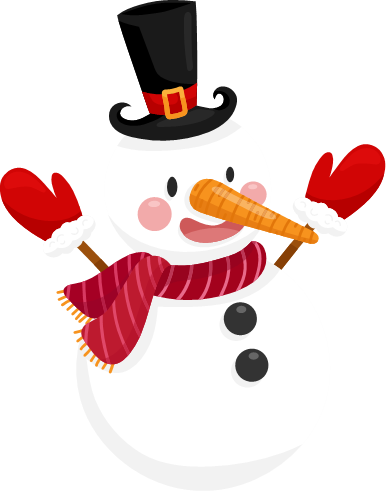 playing games
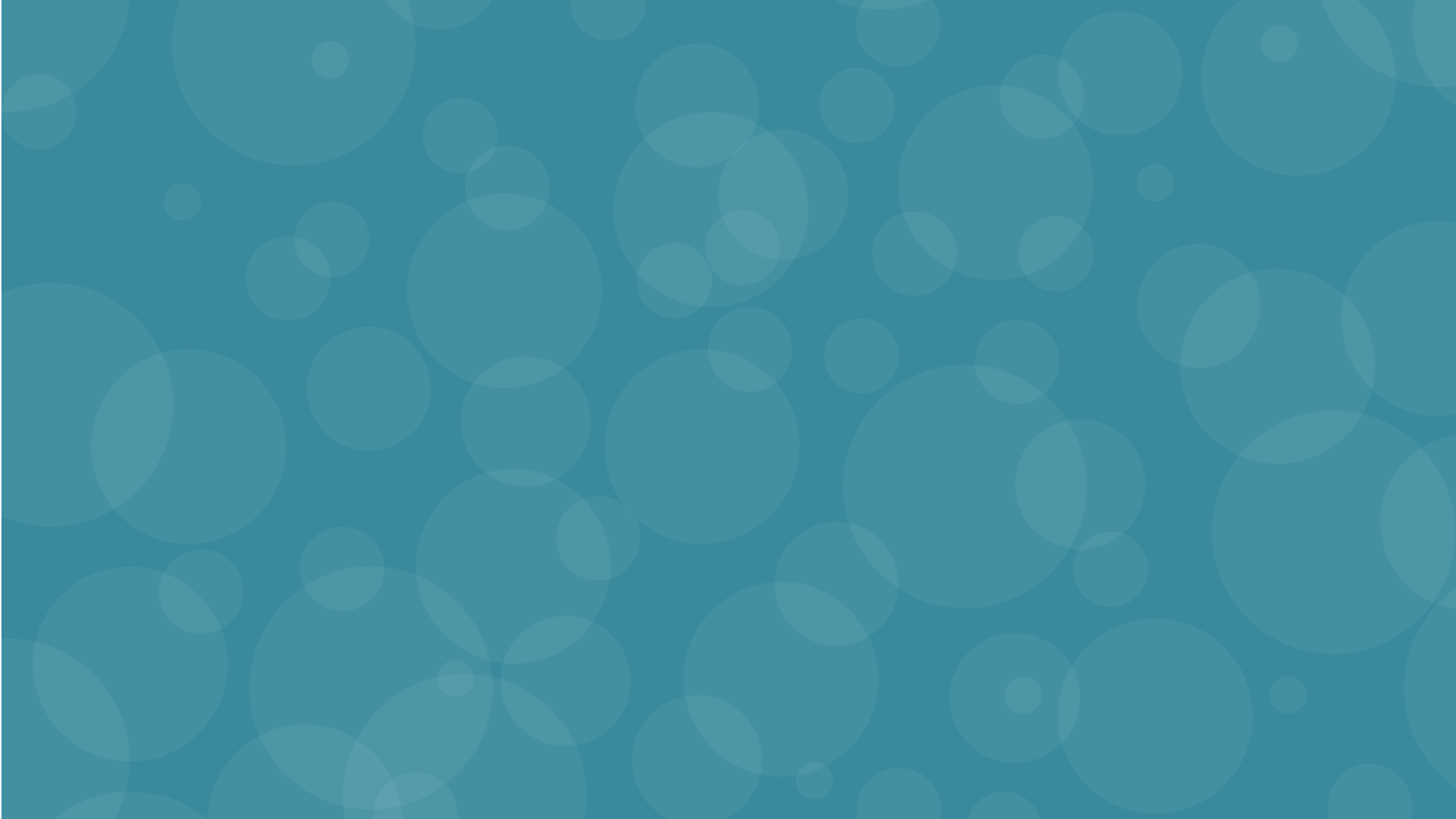 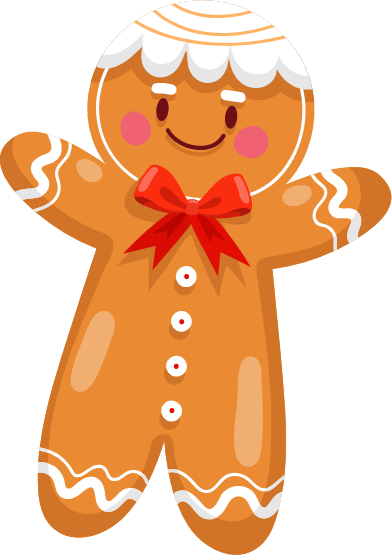 -5 point
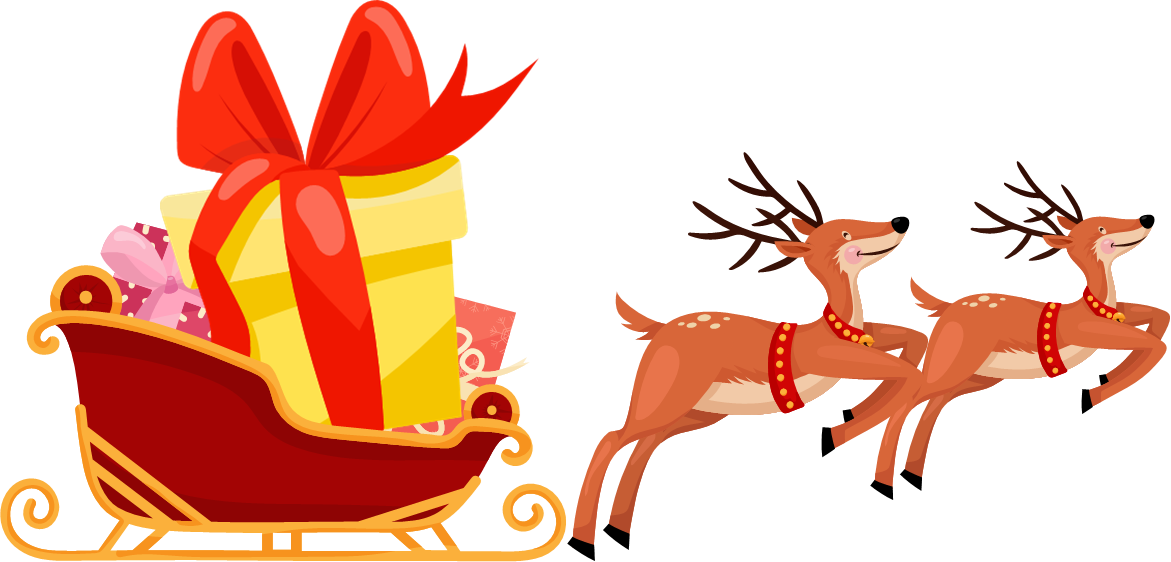 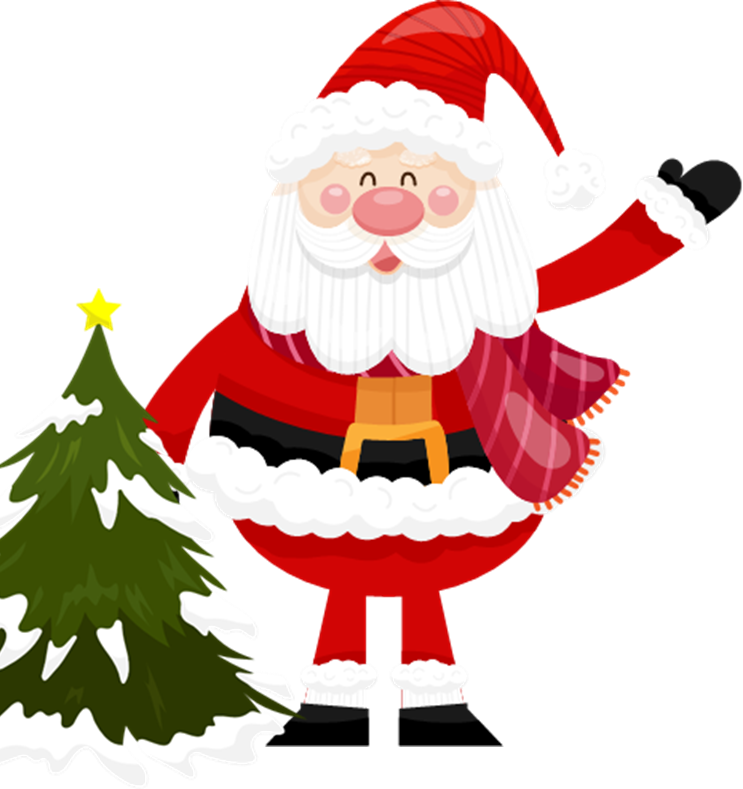 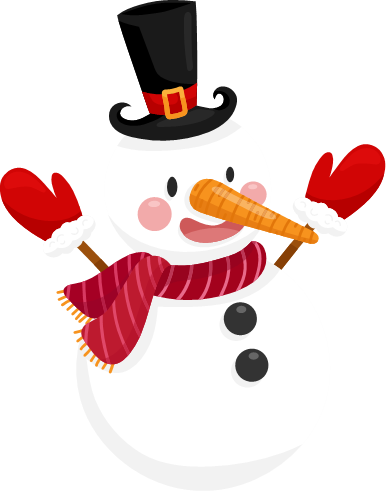 Next
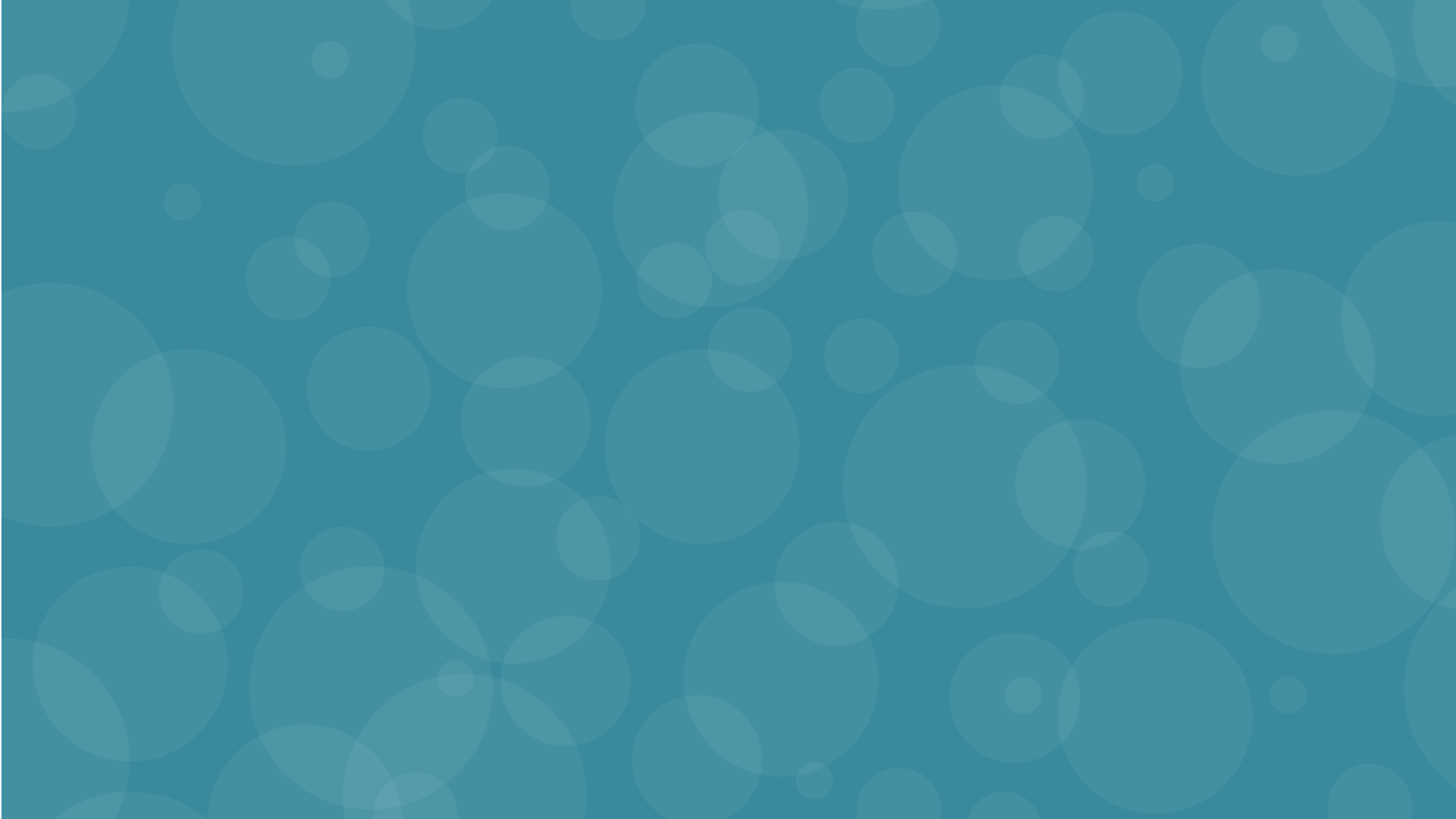 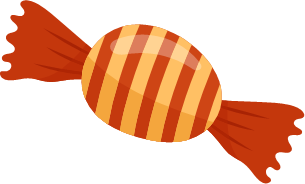 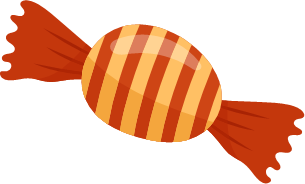 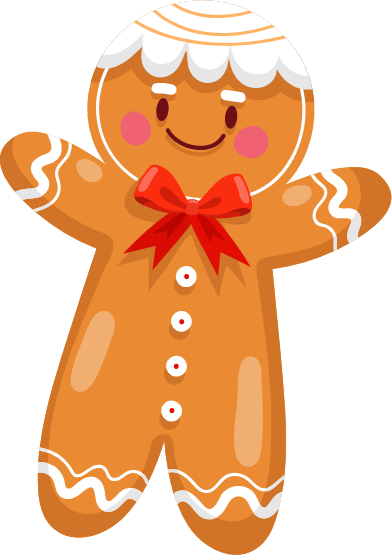 What school activity does he like?
He likes doing _______.
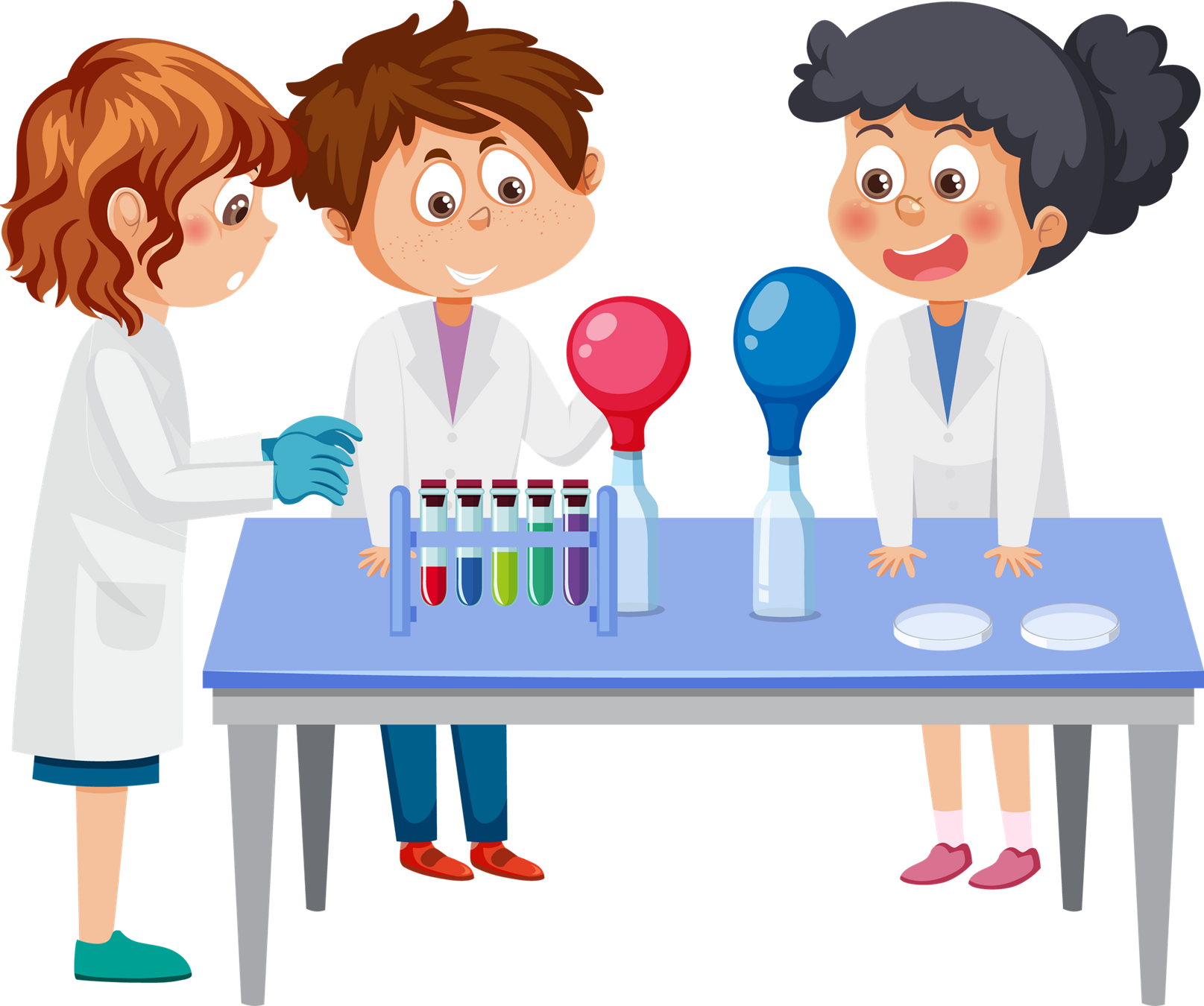 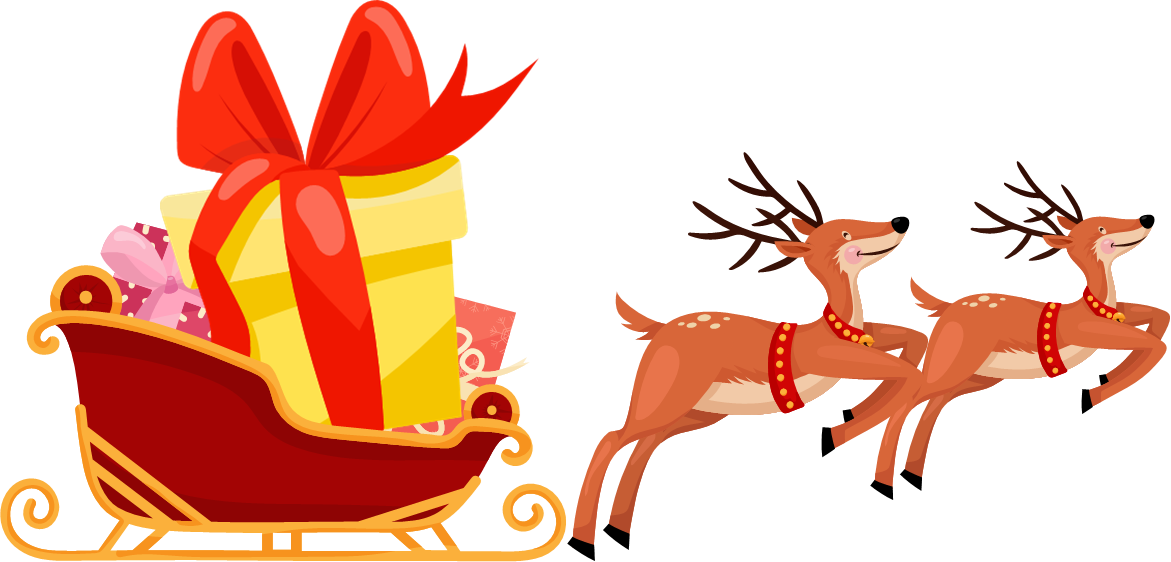 KEEP or GIVE
Check
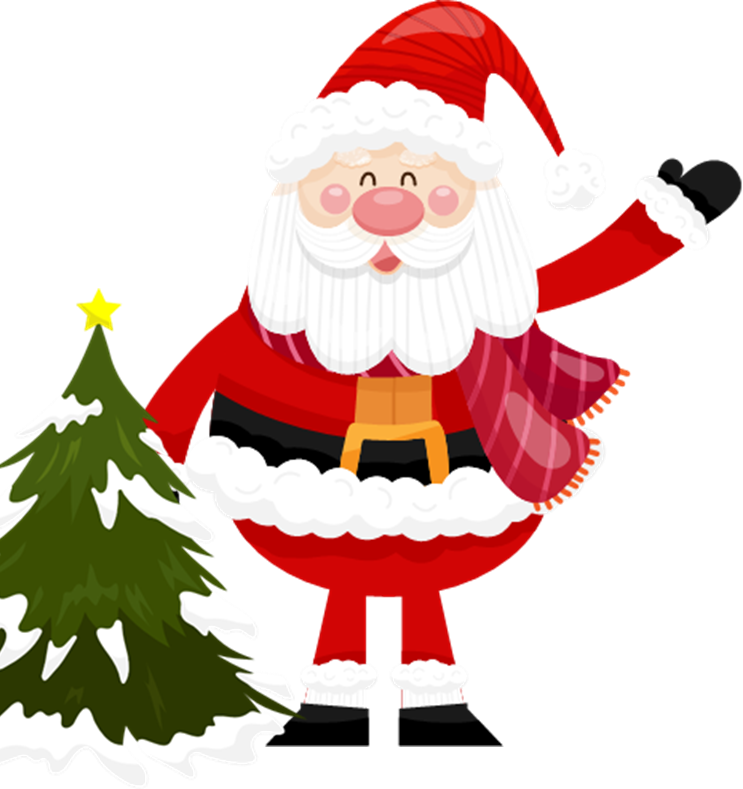 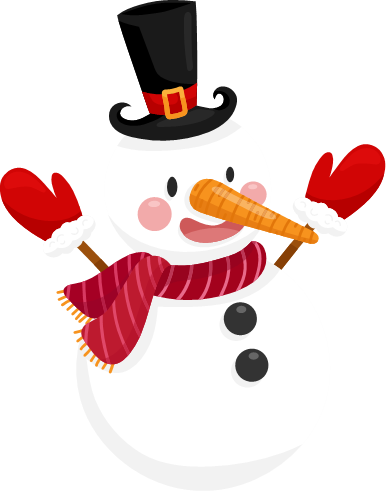 projects
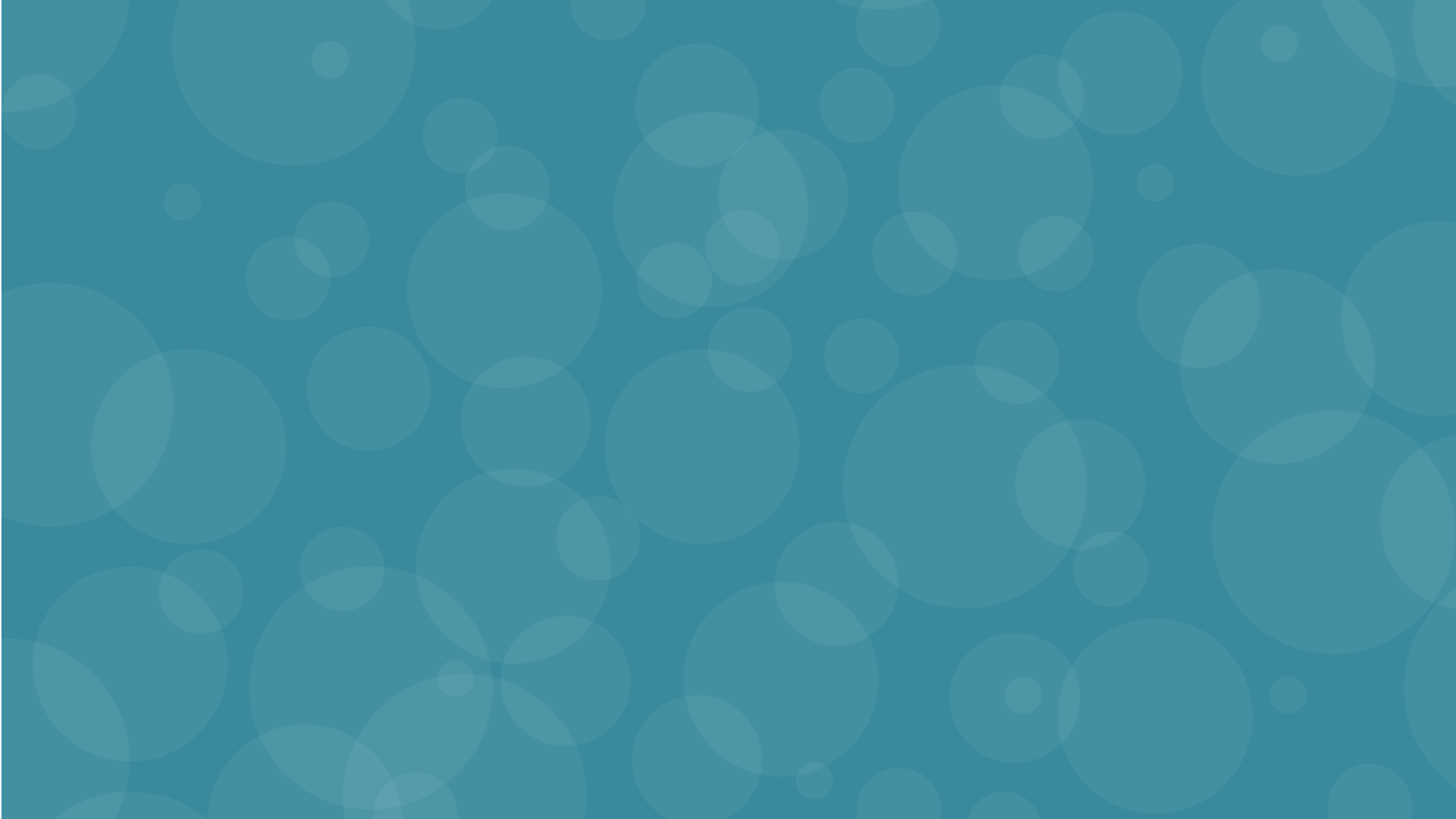 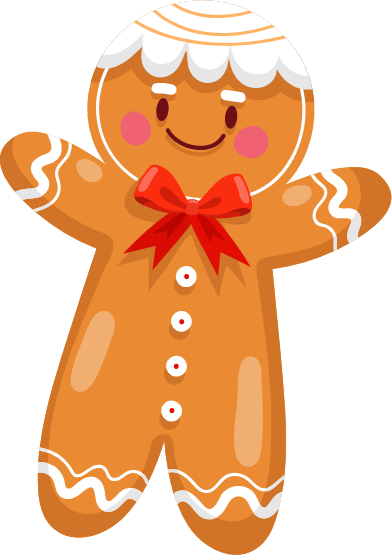 +20 point
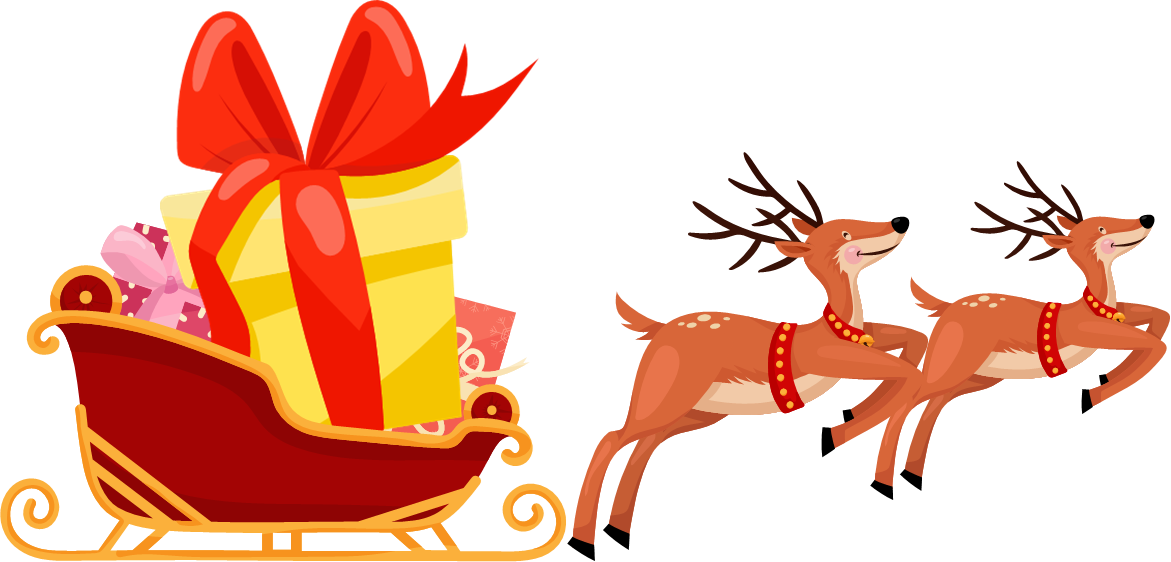 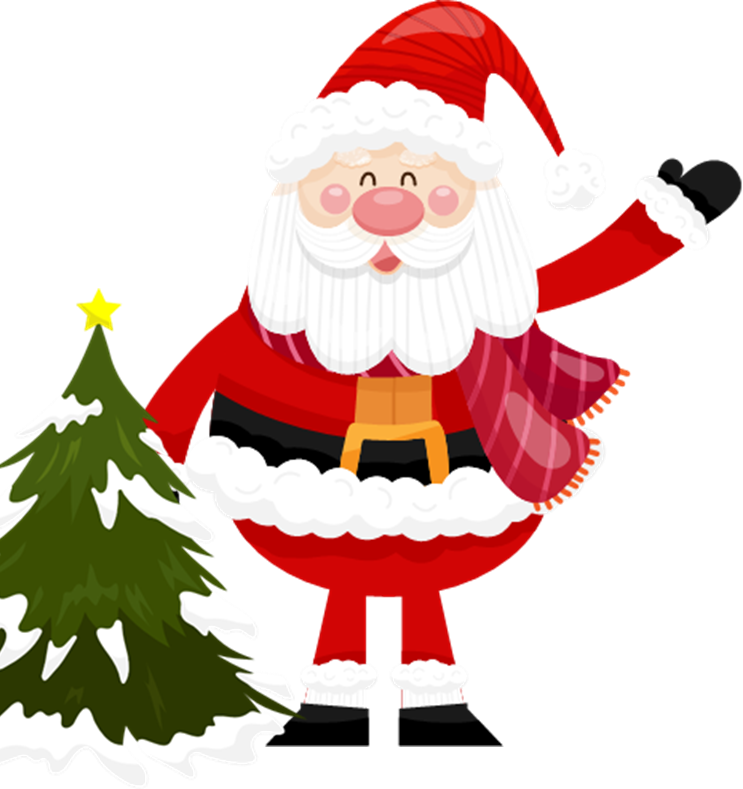 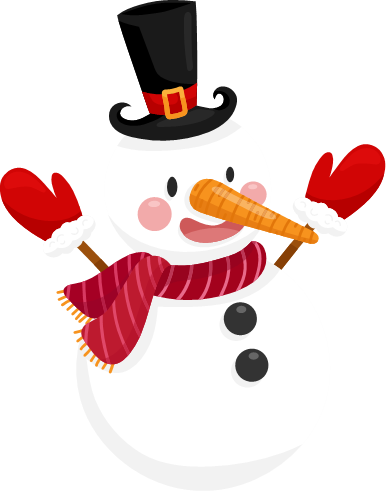 Next
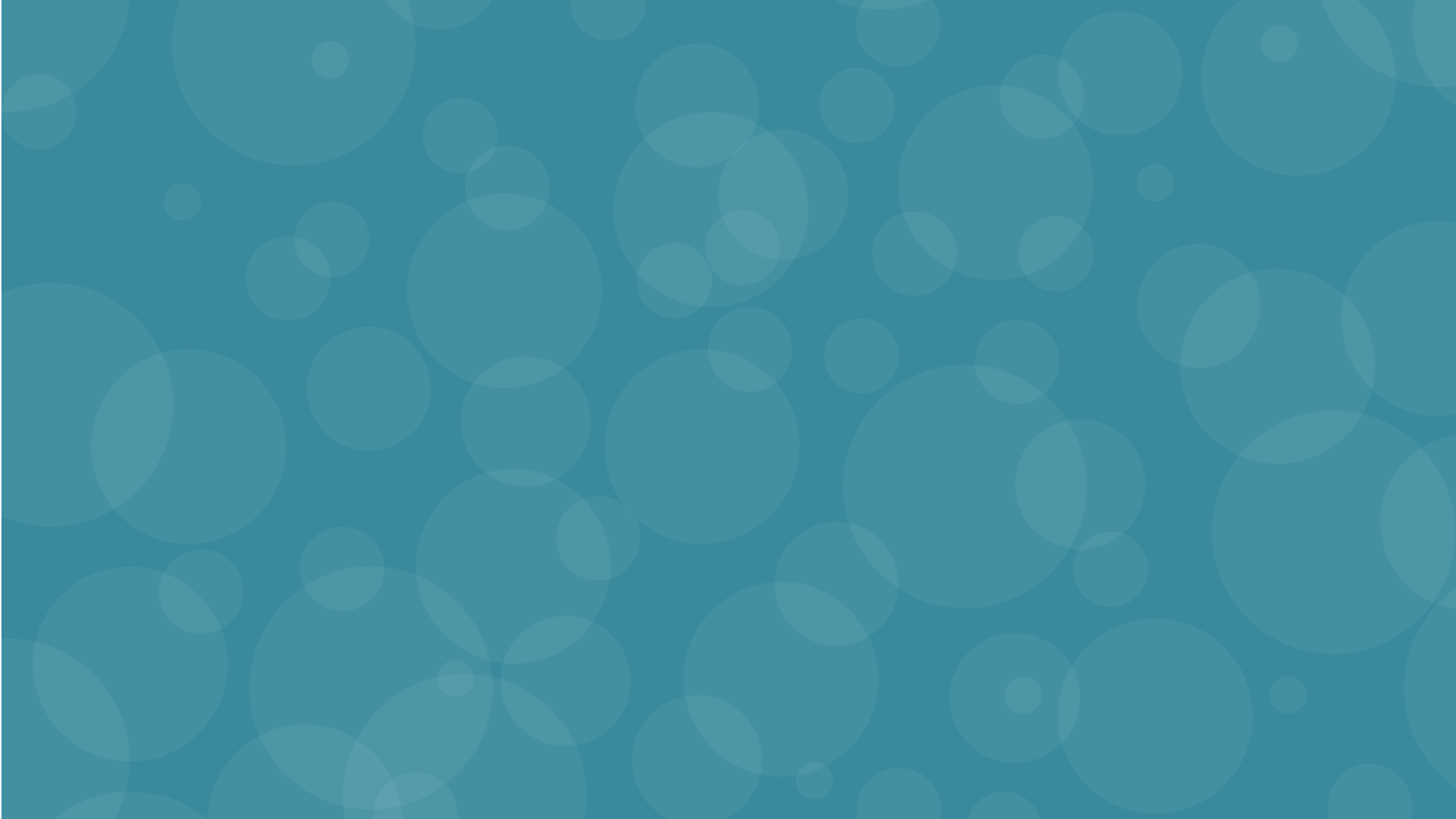 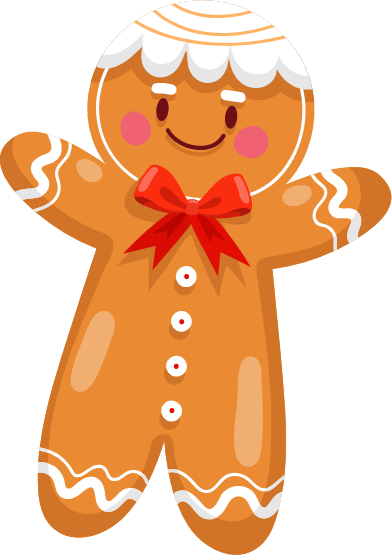 GOOD JOB!
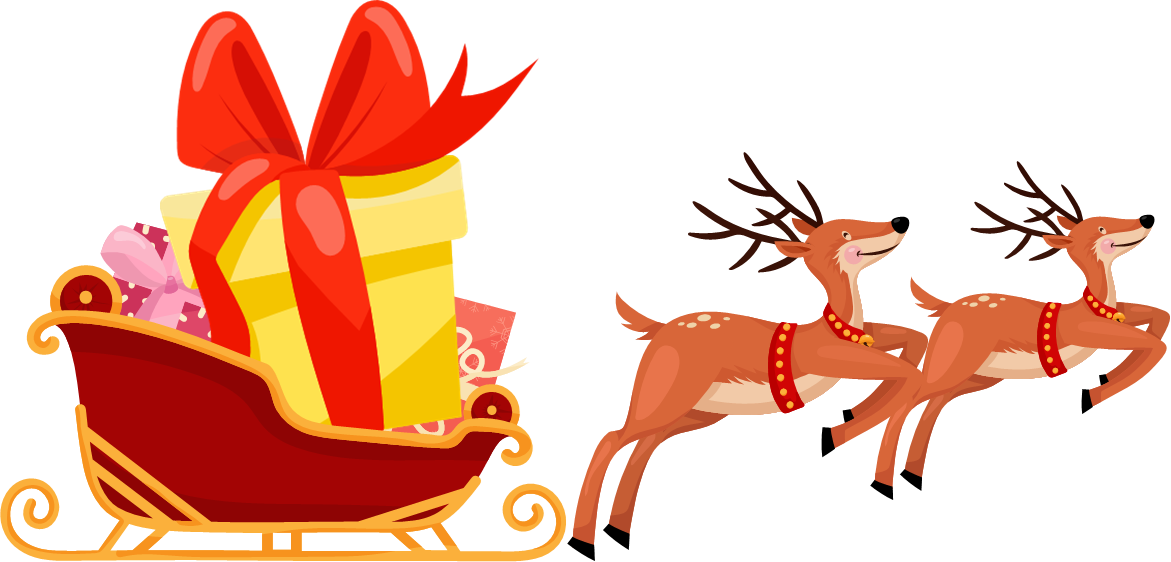 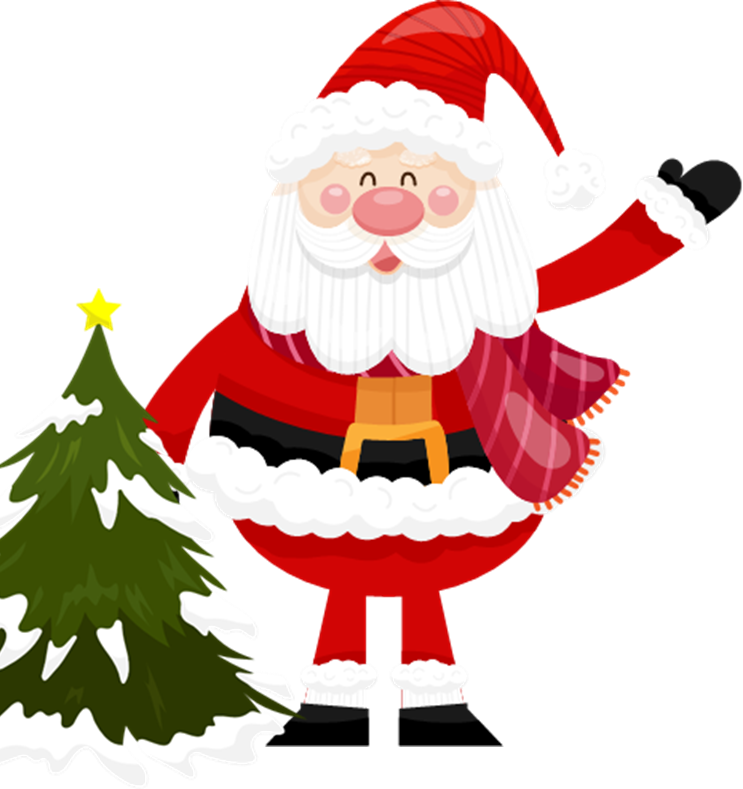 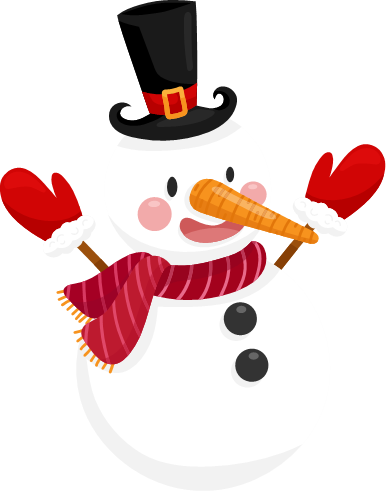 Exit
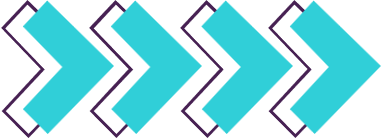 What school activity
does he / she like?
He / She likes _______.
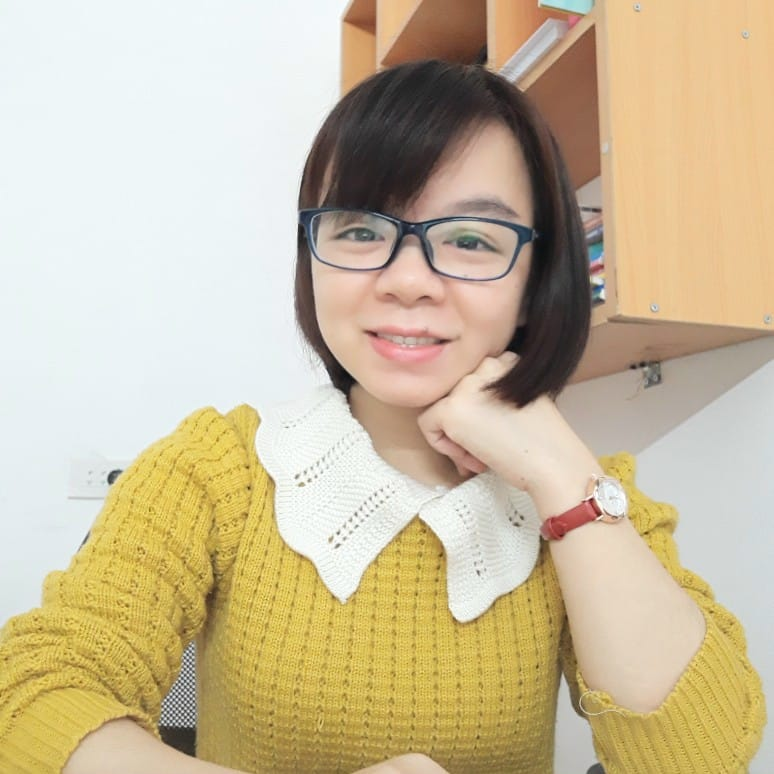 MsPham 
0936082789
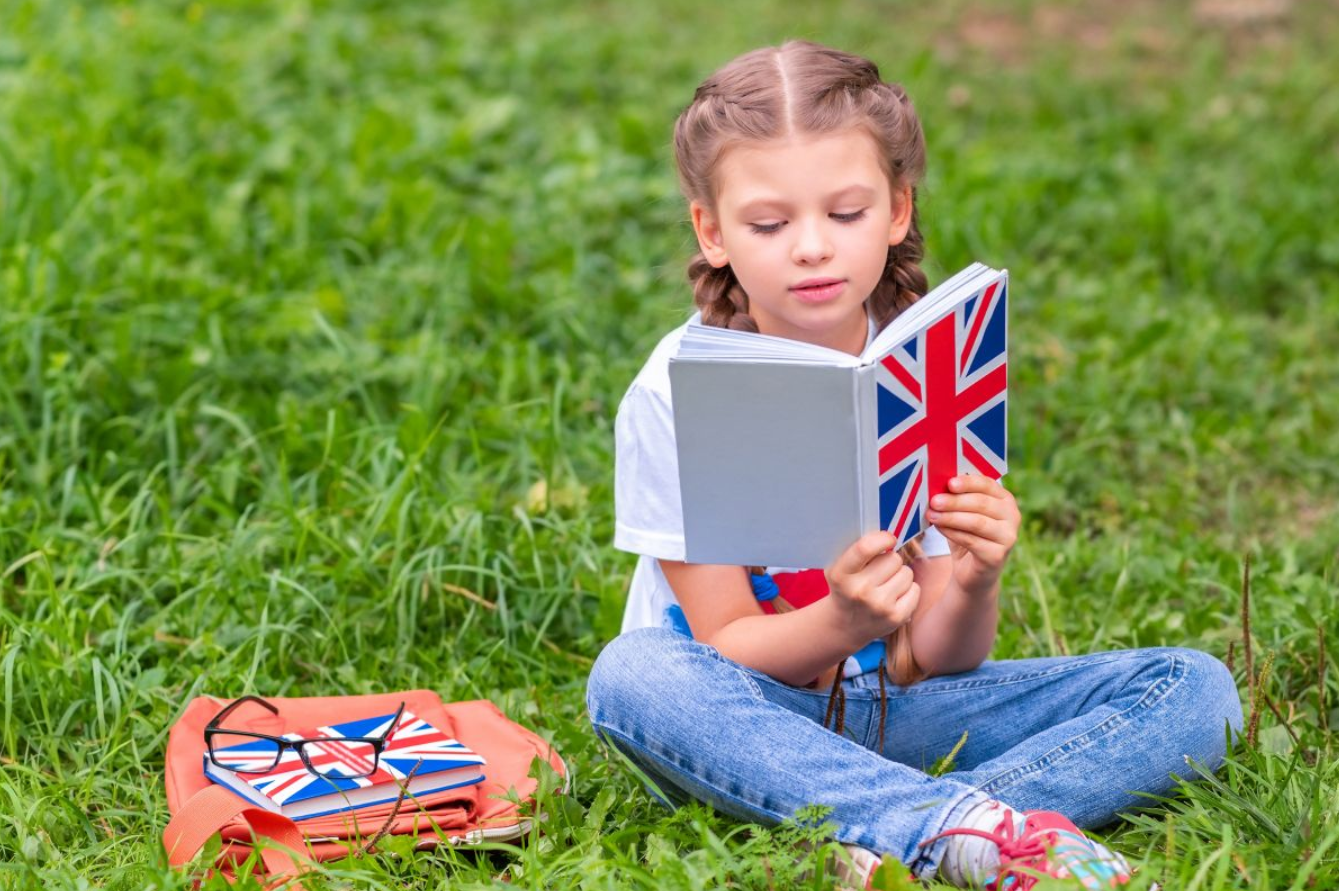 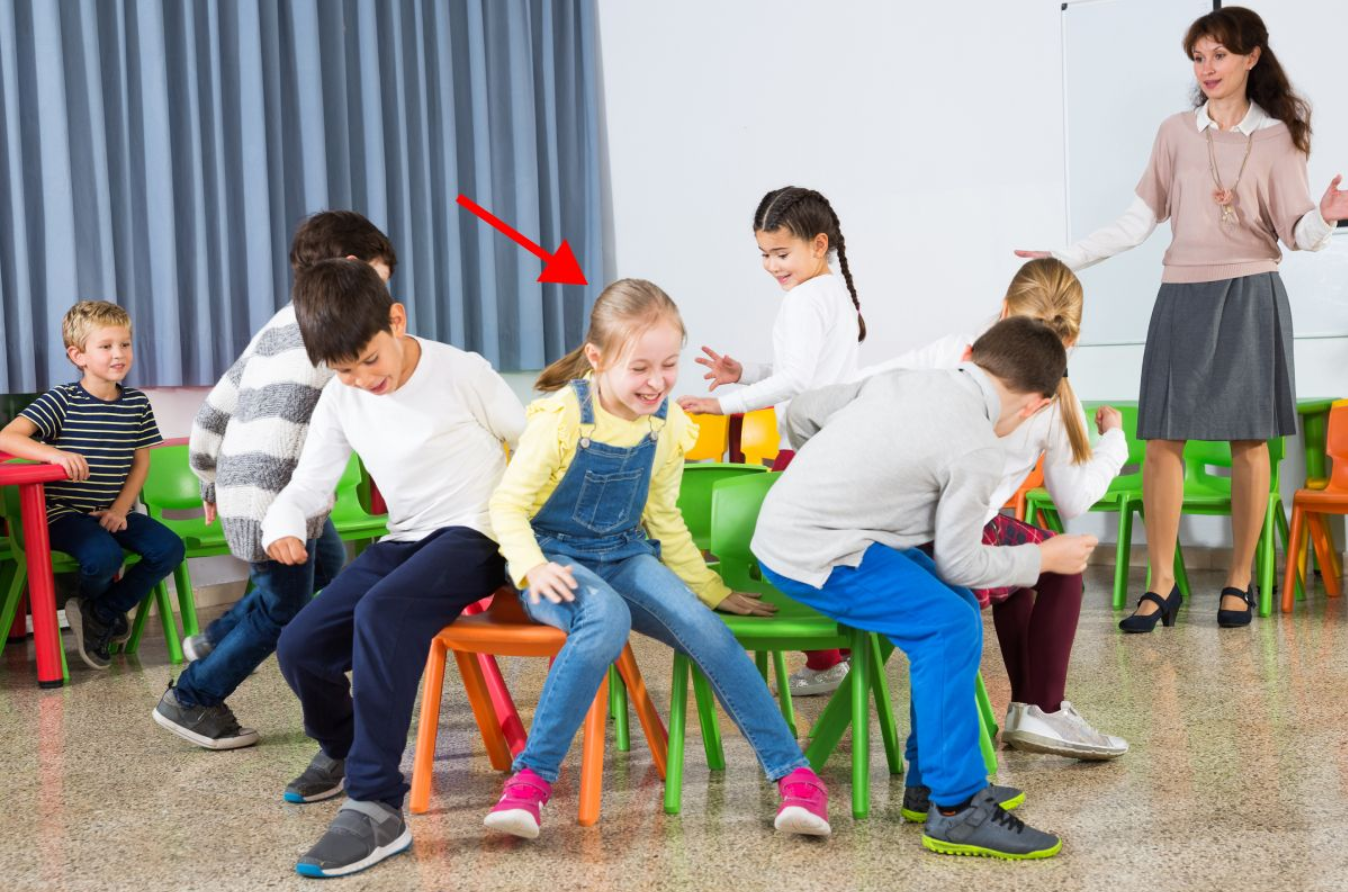 read books
play games
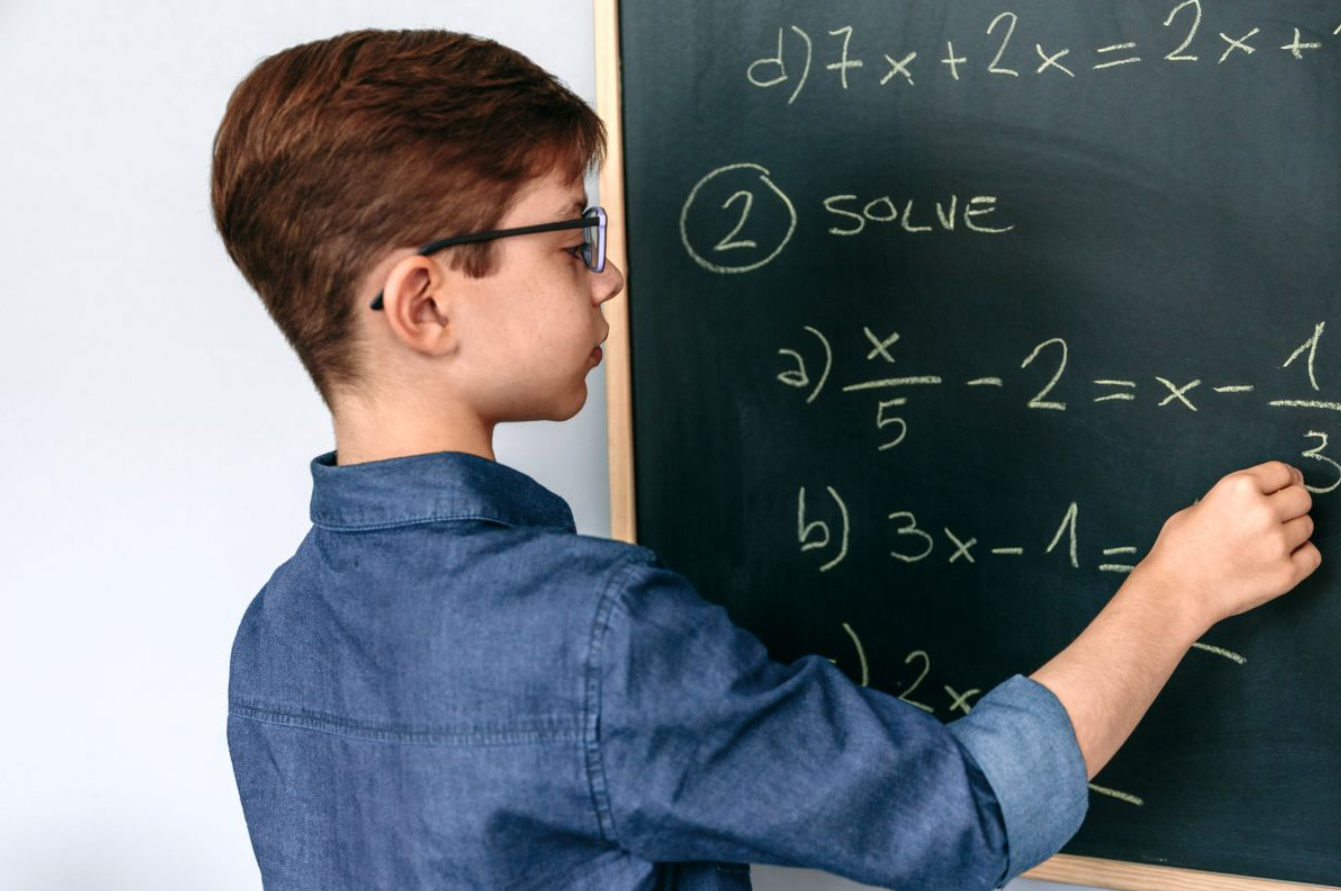 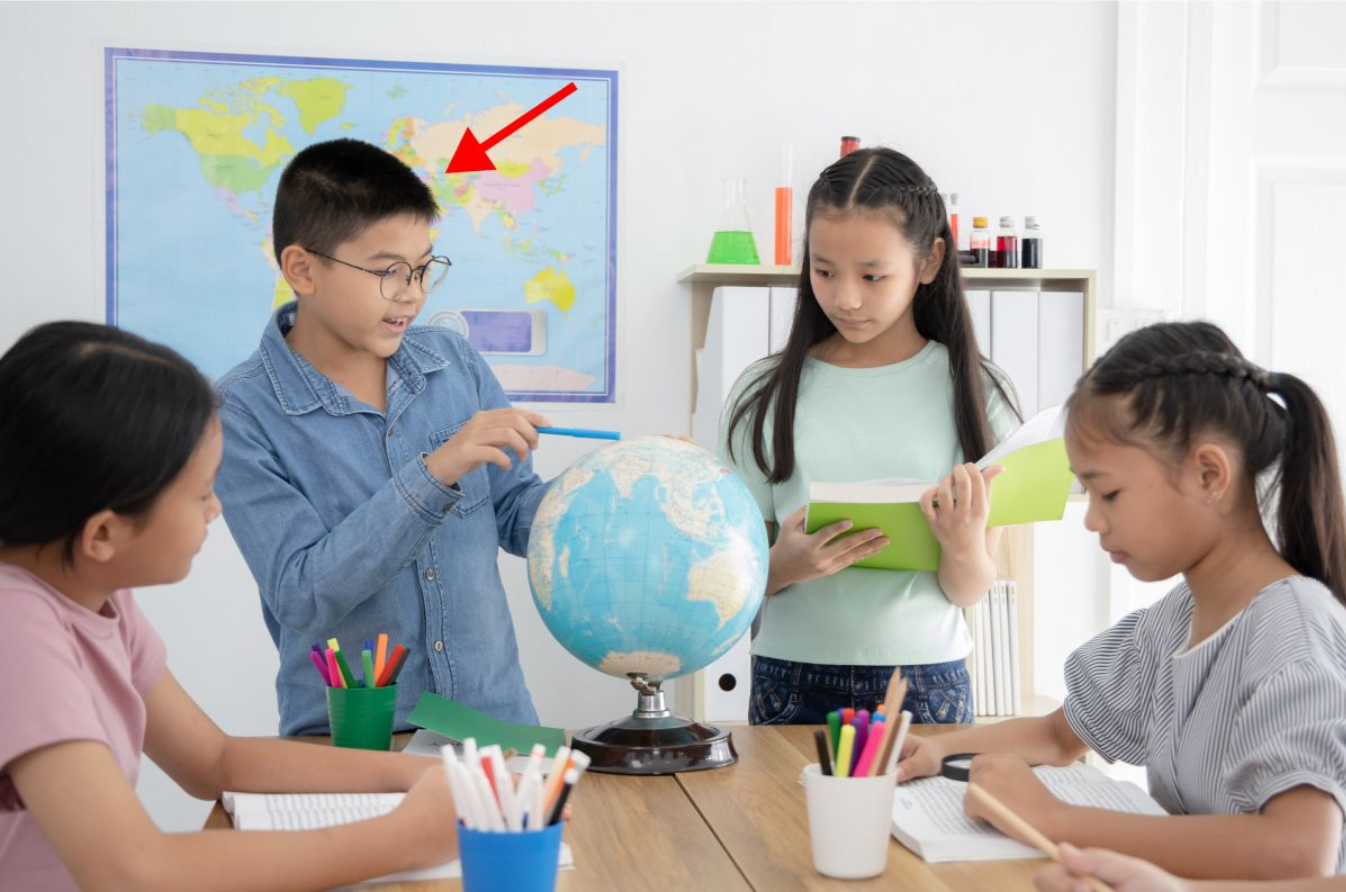 Review
solve maths problems
do projects
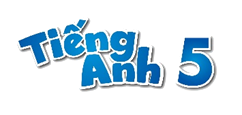 Thank you
For joining!
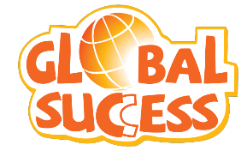 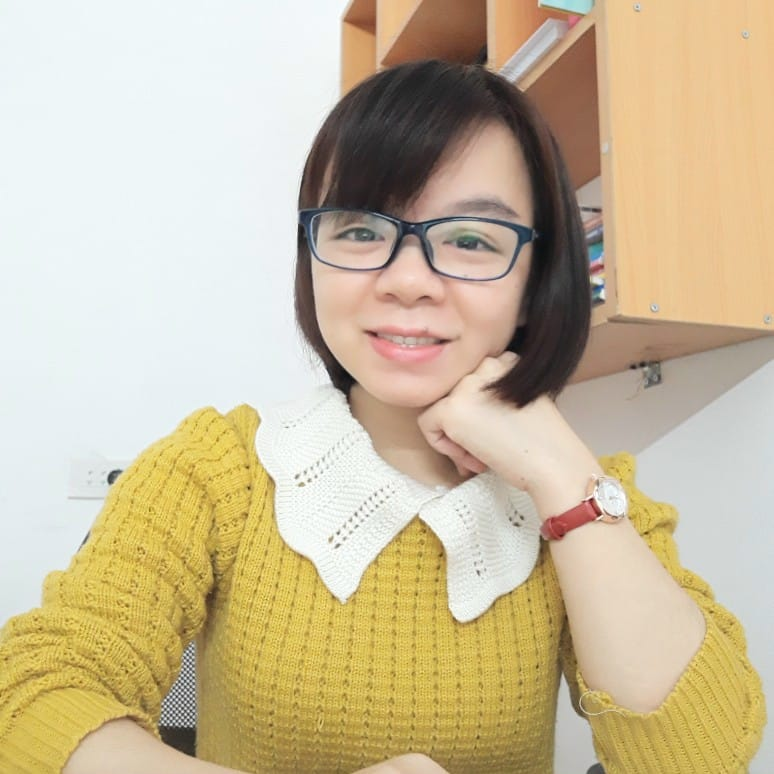 MsPham 
0936082789